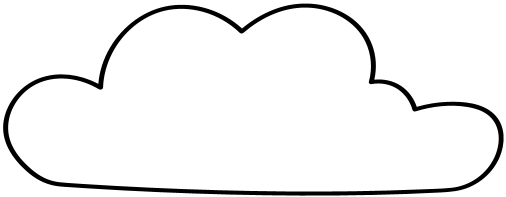 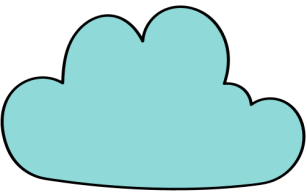 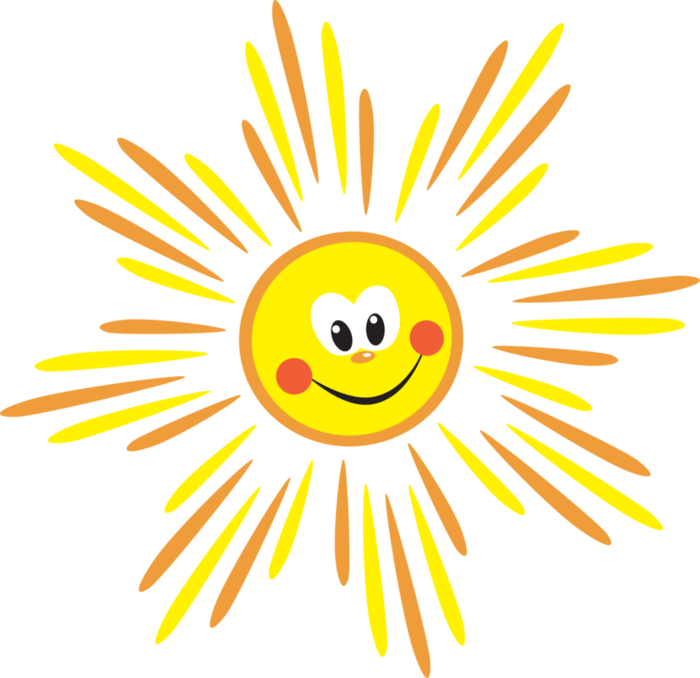 تبدأ حصتنا بعد لحظات..
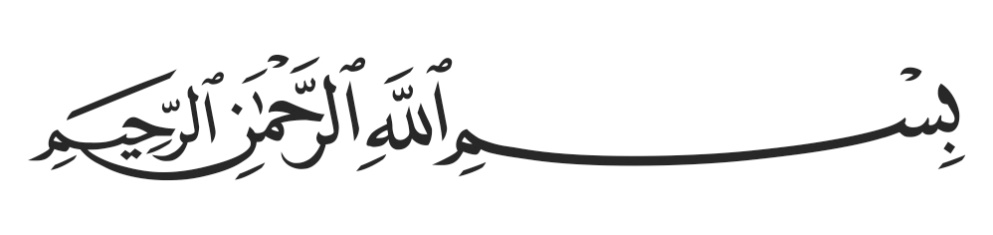 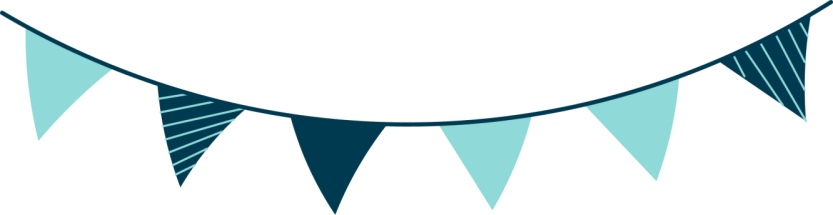 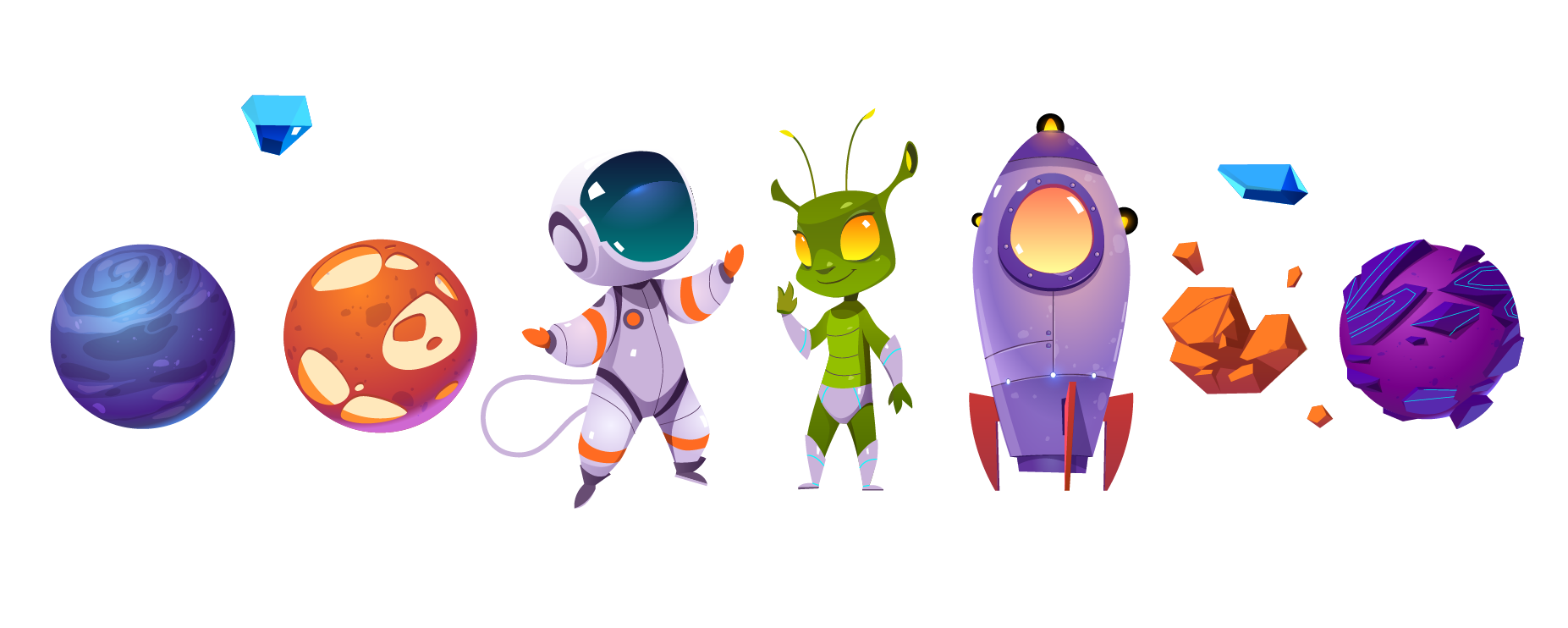 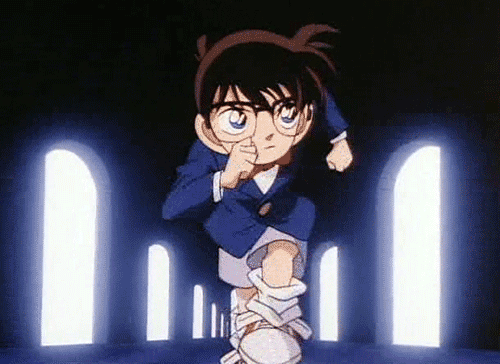 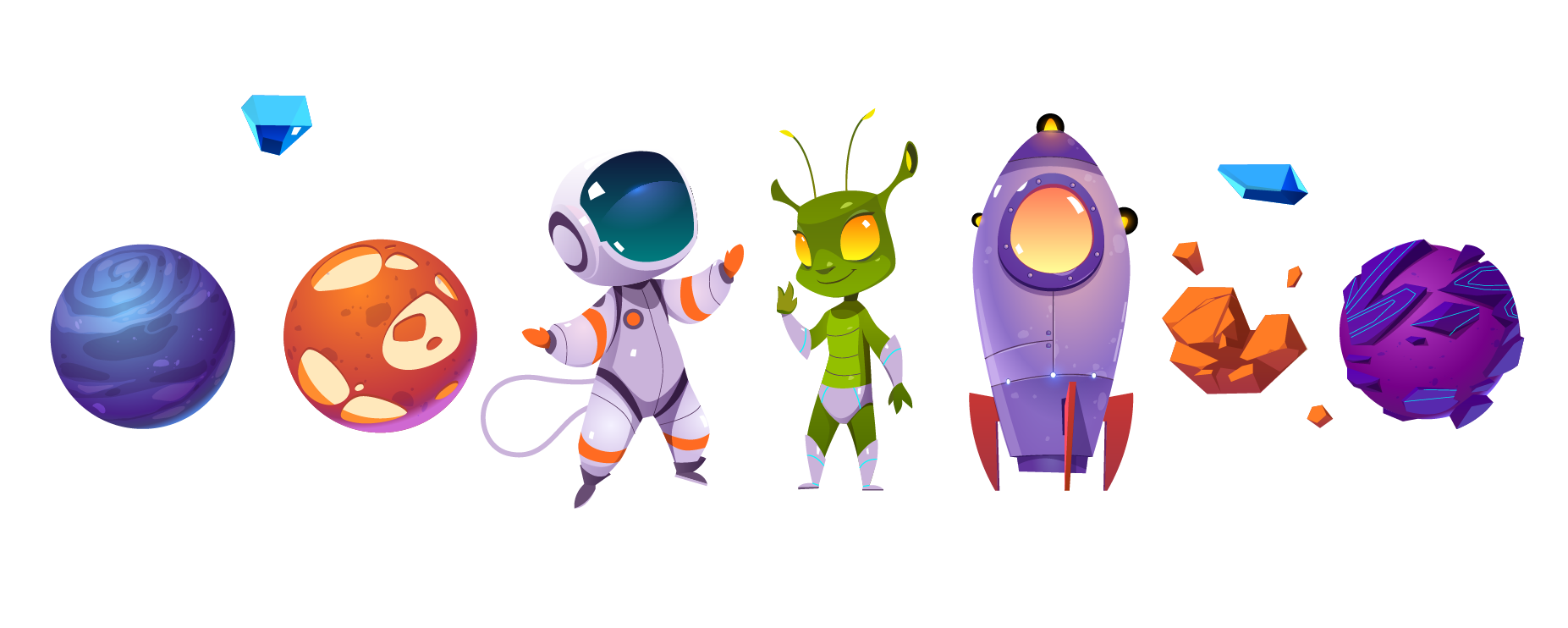 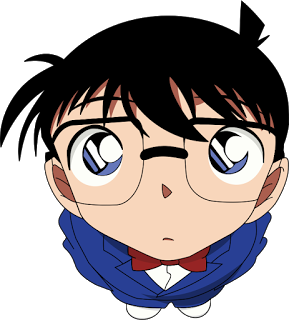 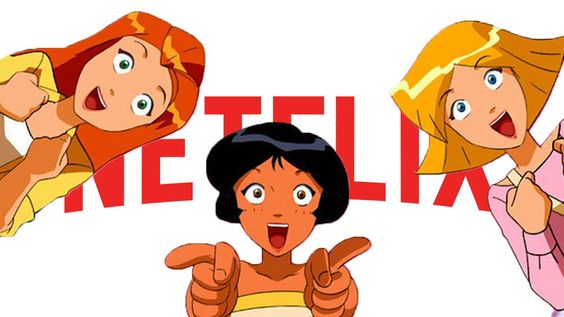 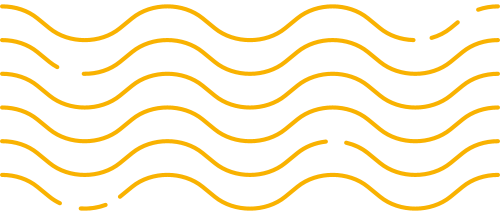 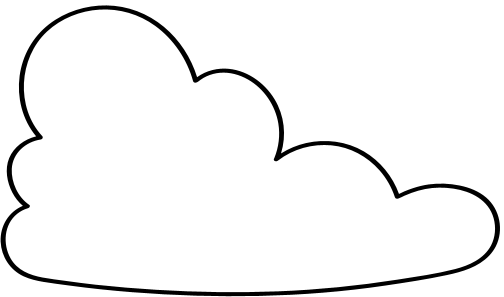 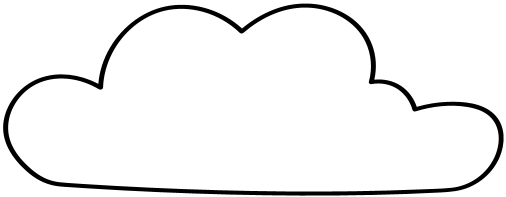 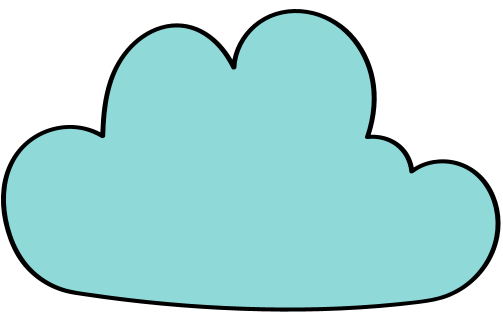 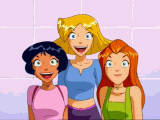 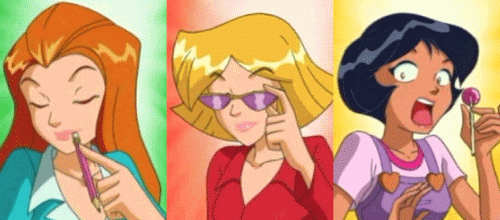 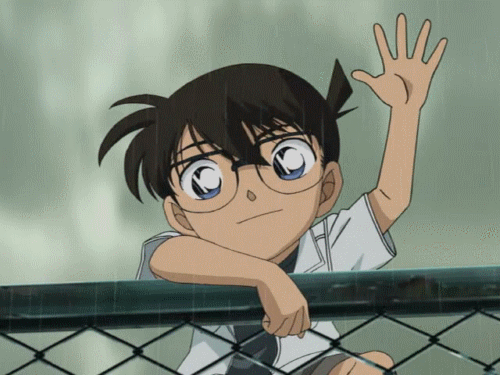 مع المحقق كونان والجاسوسات
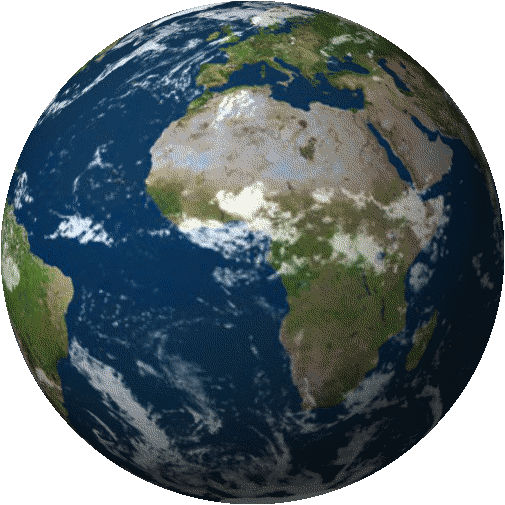 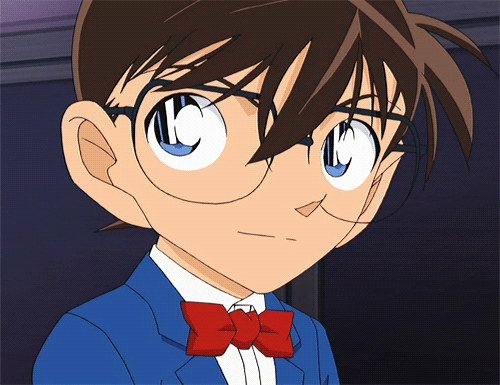 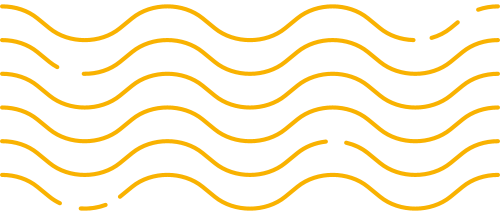 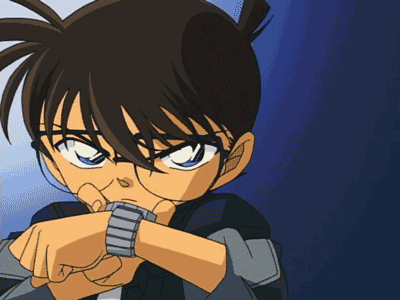 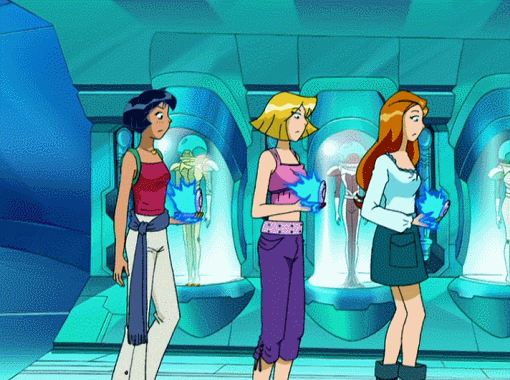 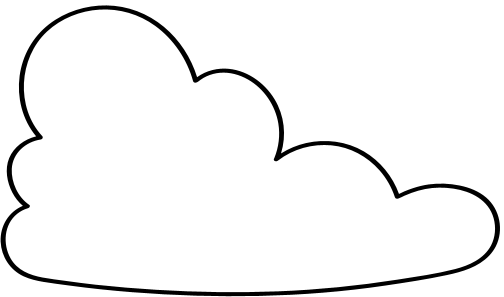 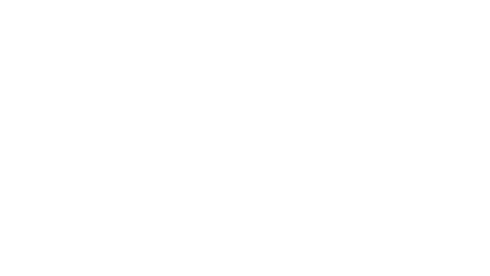 وقت الرياضيات مع 
( بطلة الرماية ميريدا ♥ )..
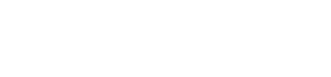 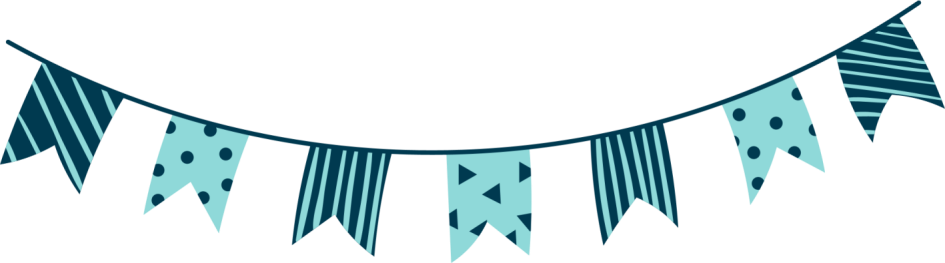 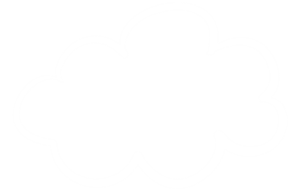 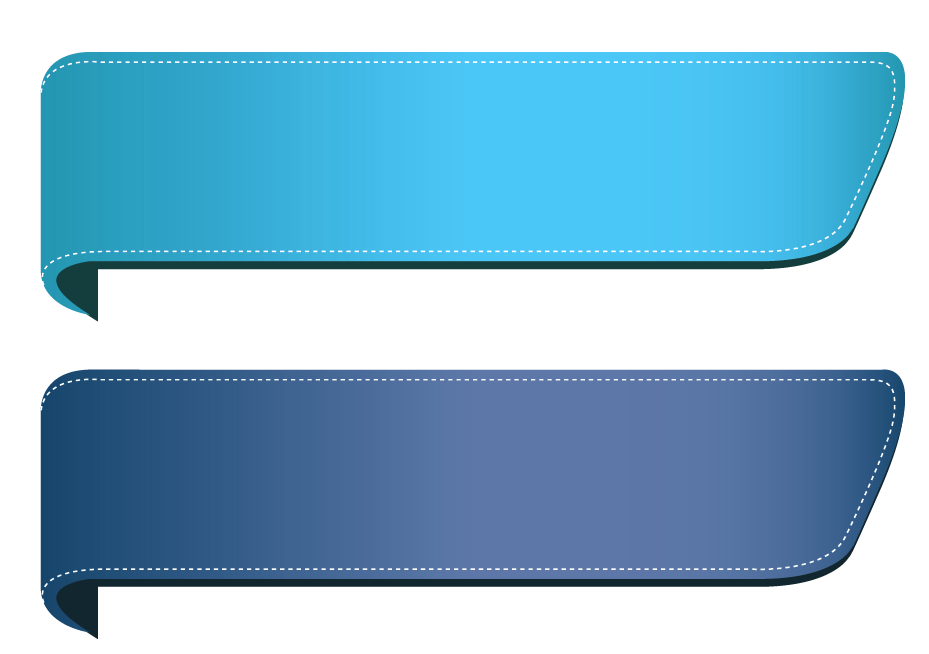 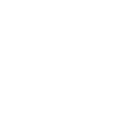 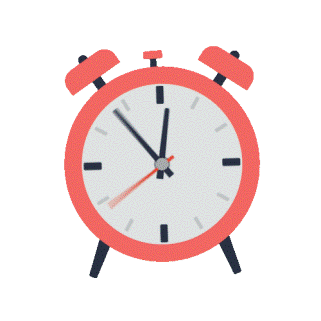 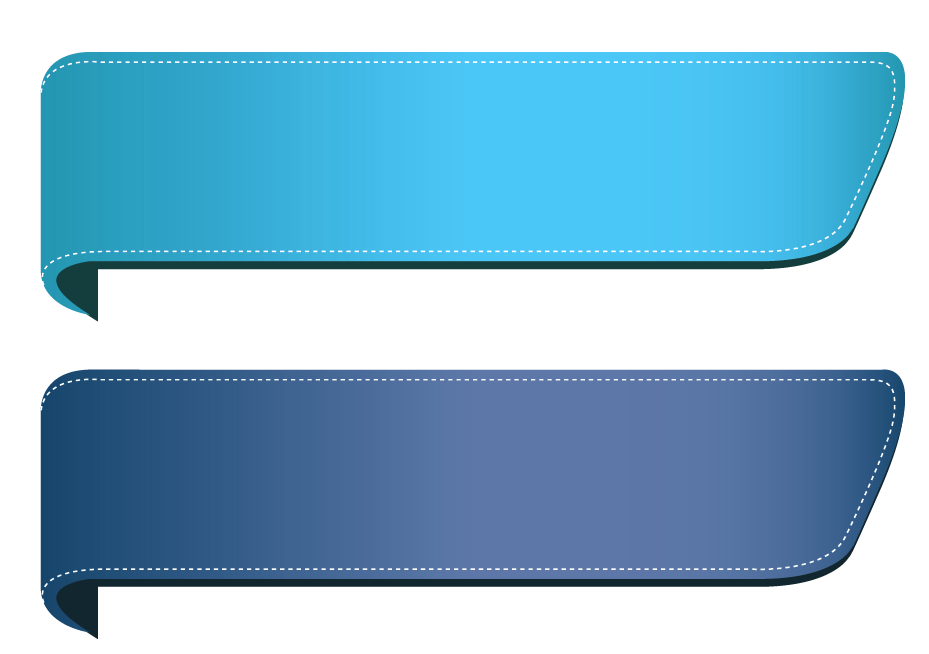 المادة: الرياضيات
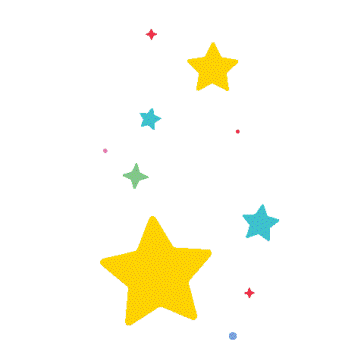 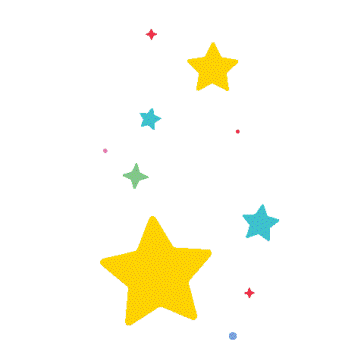 الاثنين
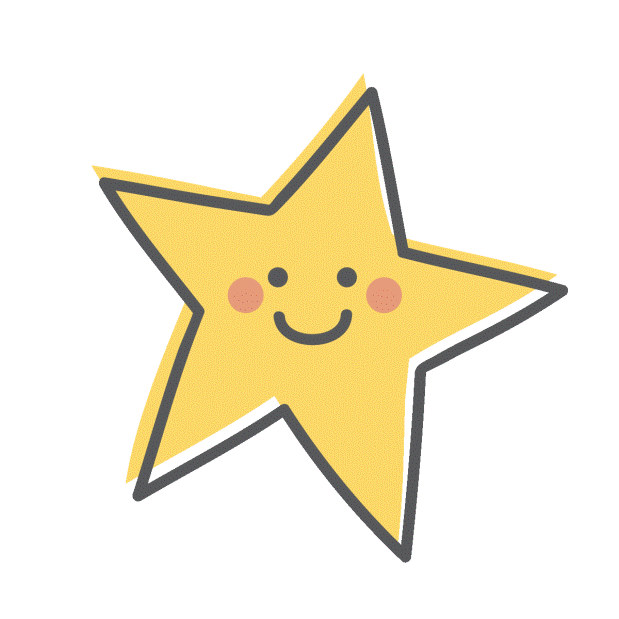 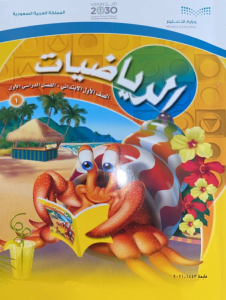 28-6-1443هـ
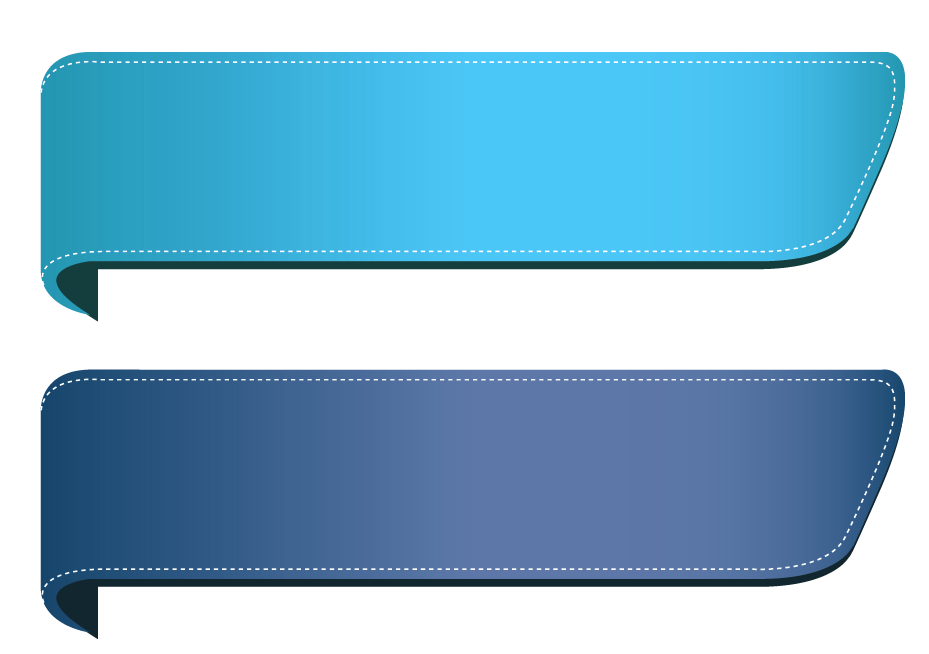 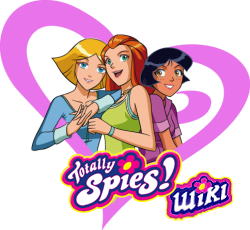 ص 32 الى 35
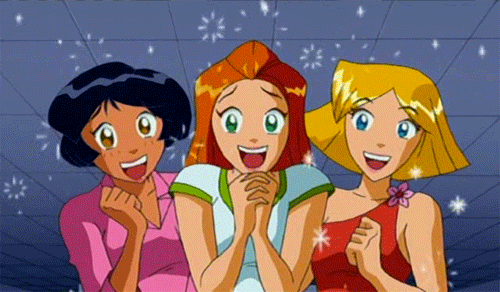 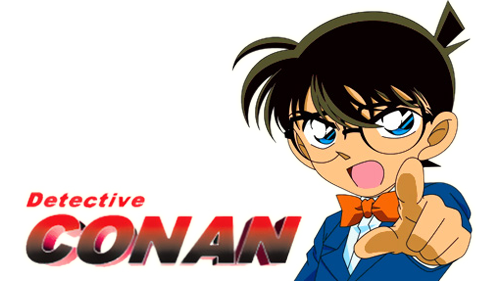 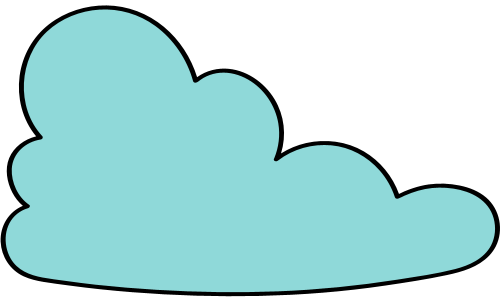 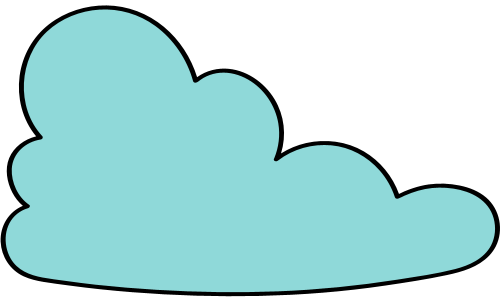 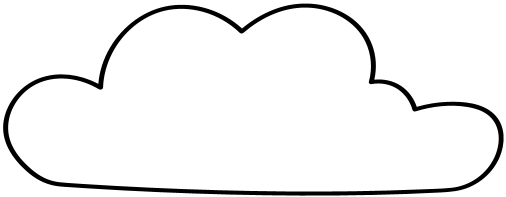 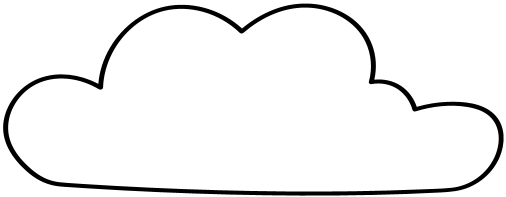 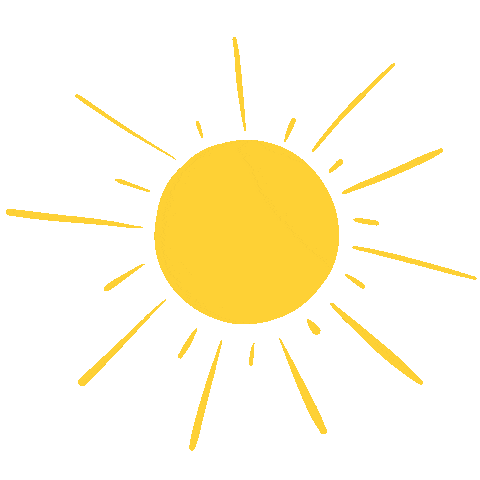 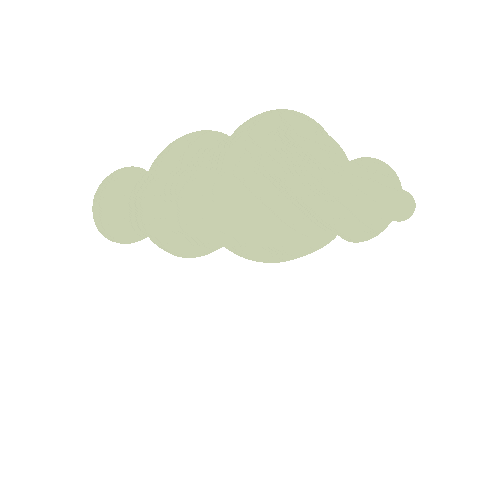 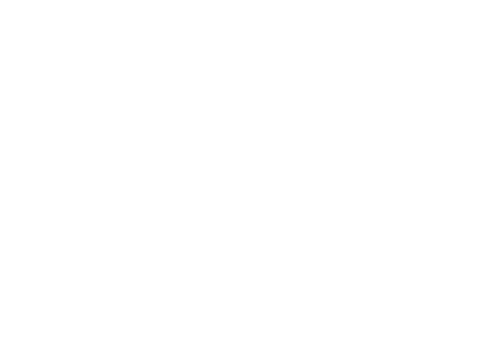 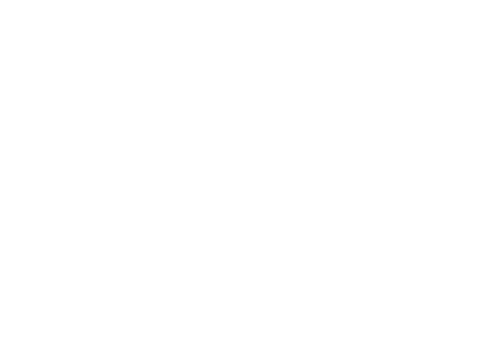 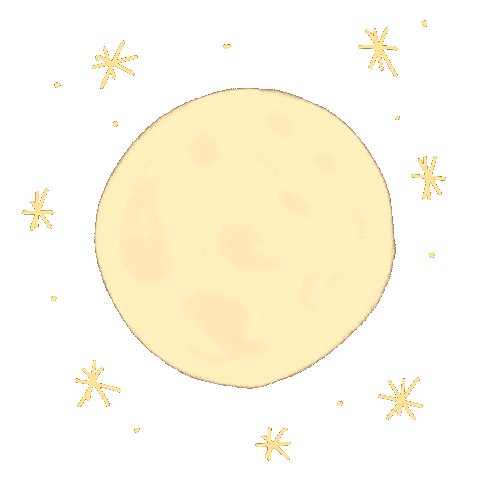 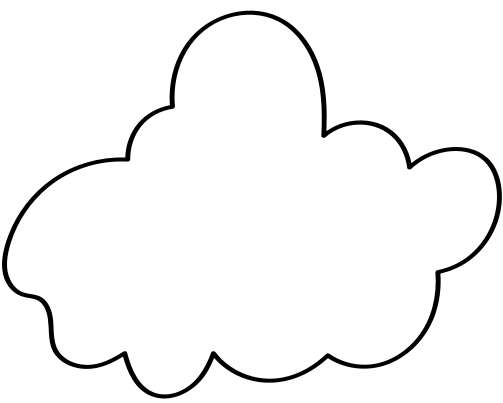 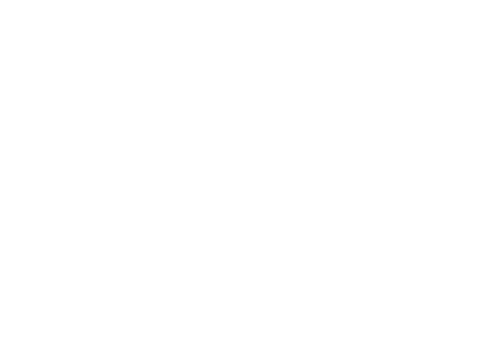 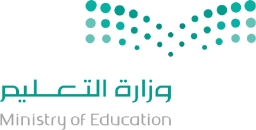 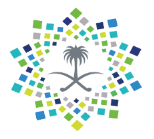 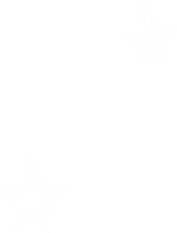 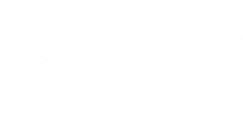 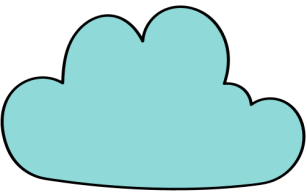 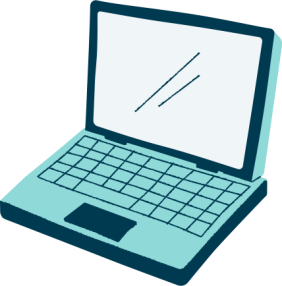 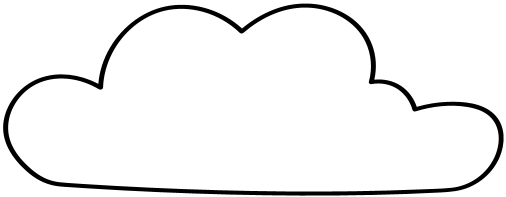 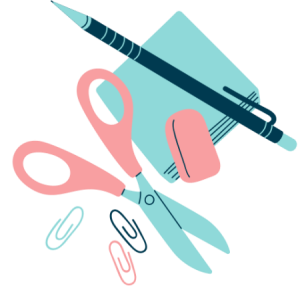 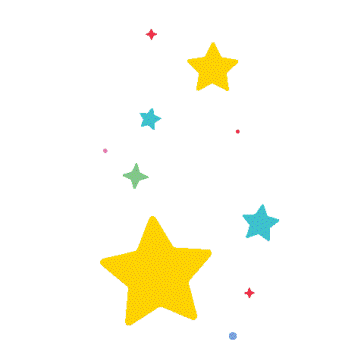 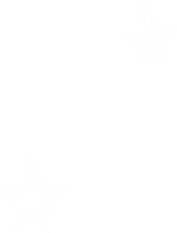 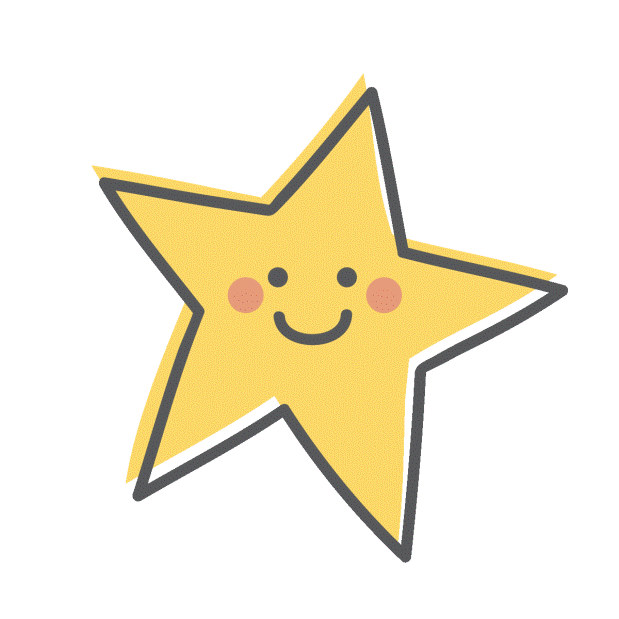 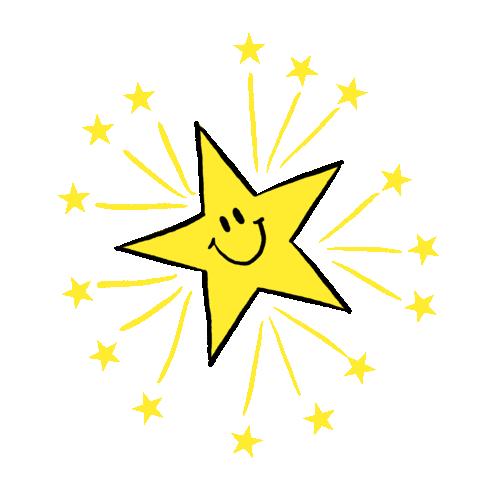 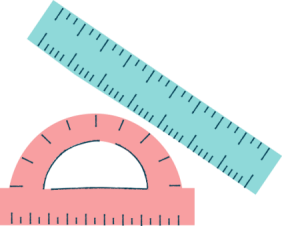 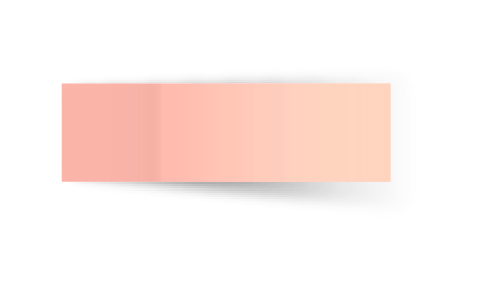 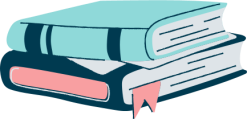 المادة 
الرياضيات
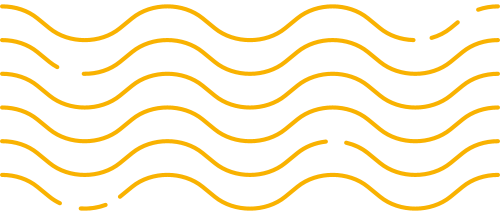 توكلنا على الله
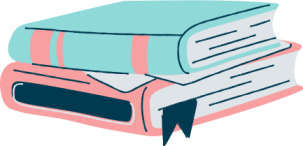 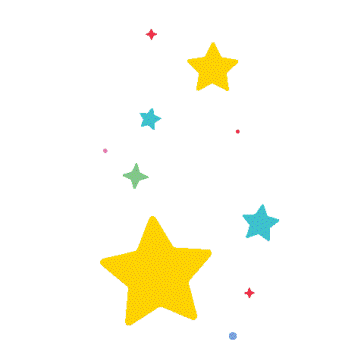 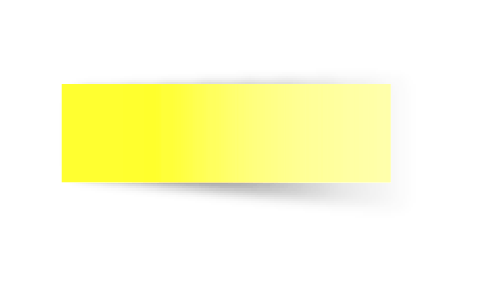 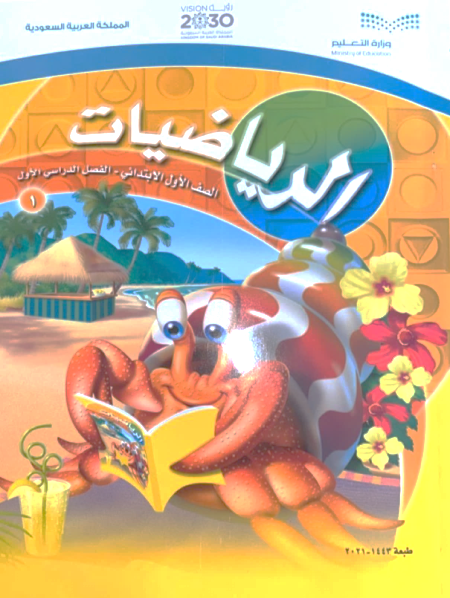 ص 32 الى35
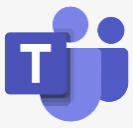 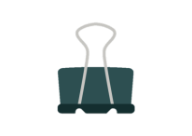 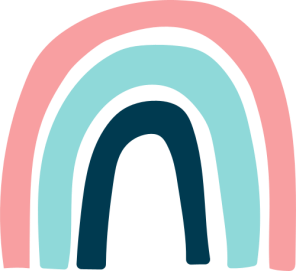 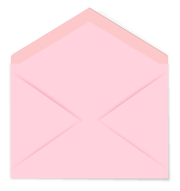 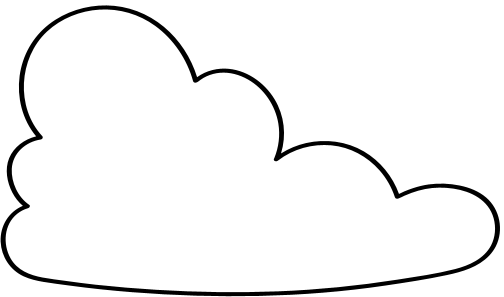 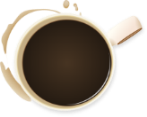 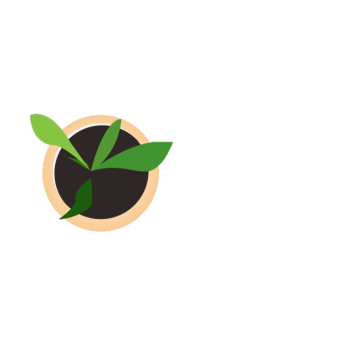 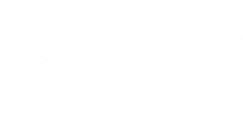 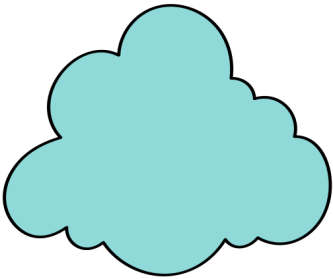 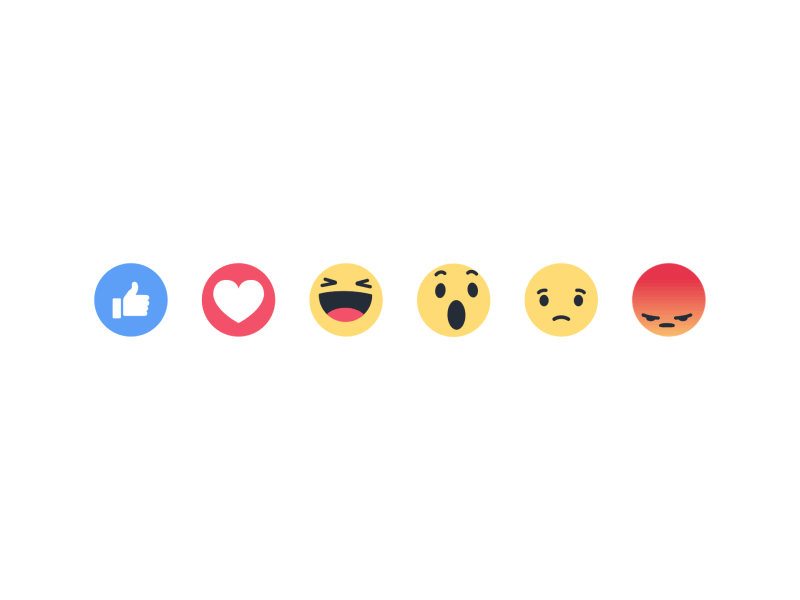 ماهو شعورك اليوم
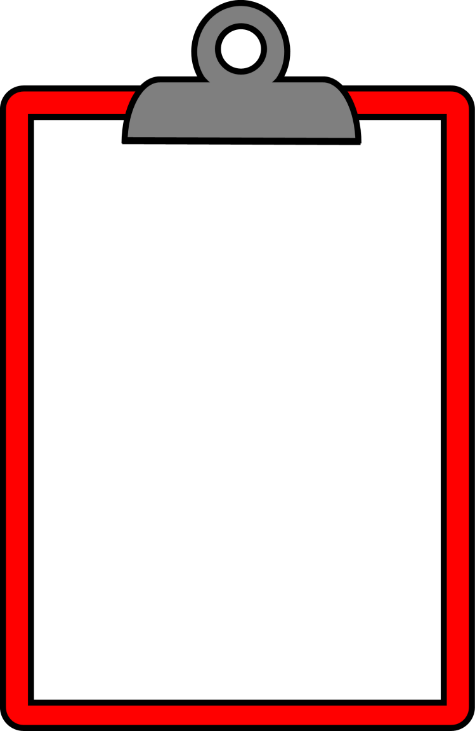 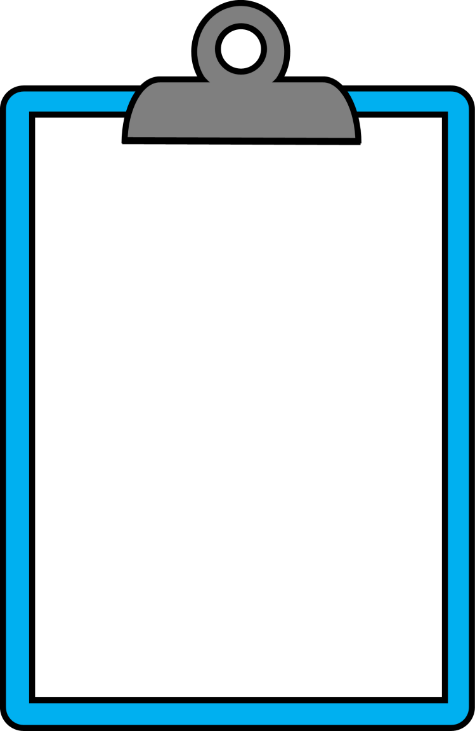 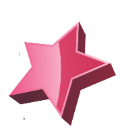 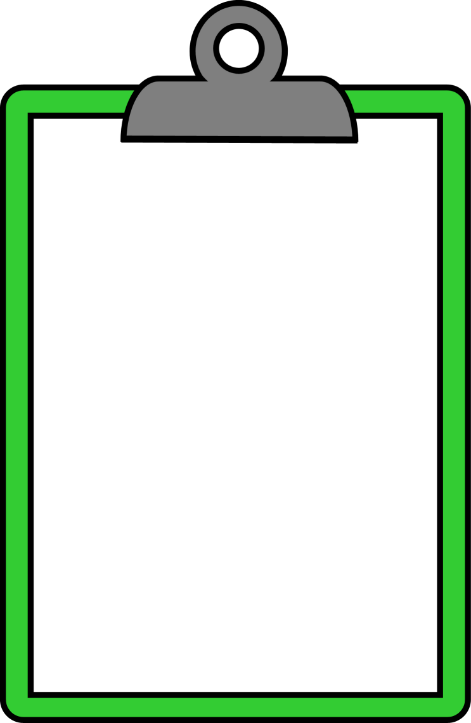 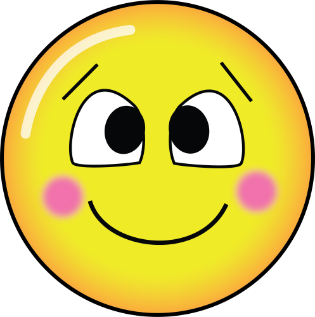 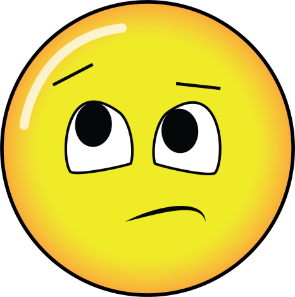 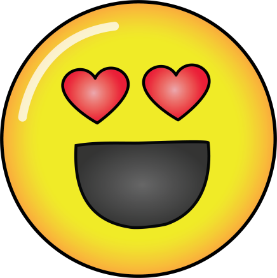 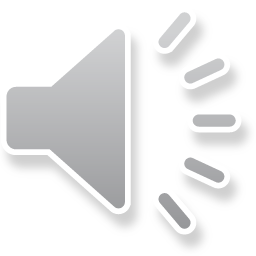 قوانين فصلنا الافتراضي
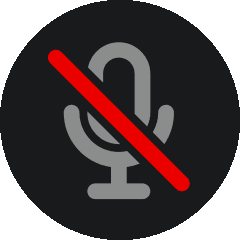 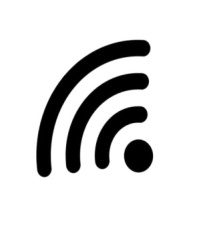 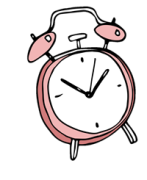 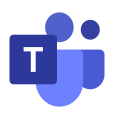 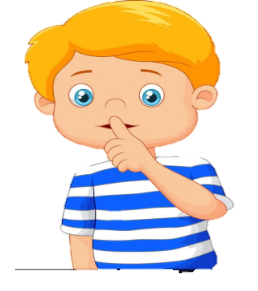 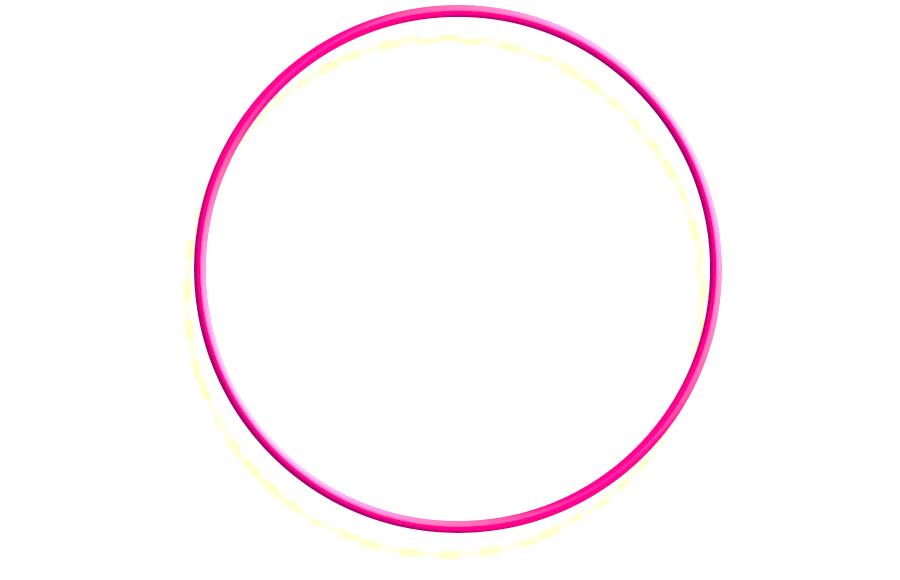 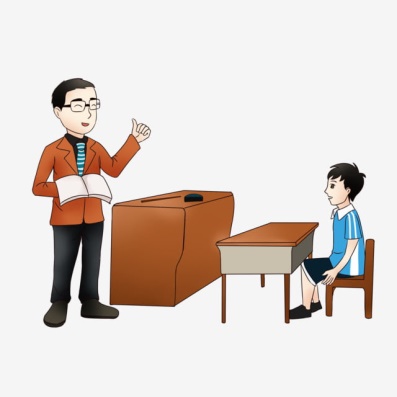 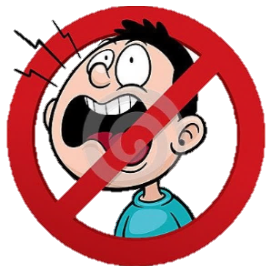 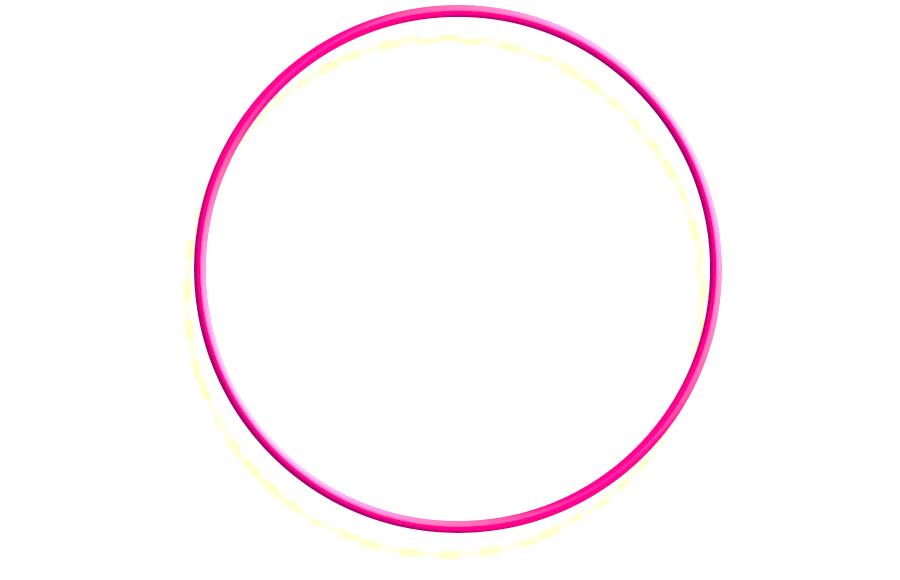 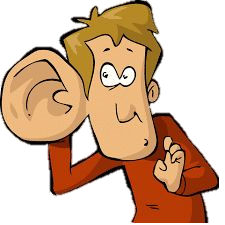 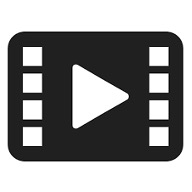 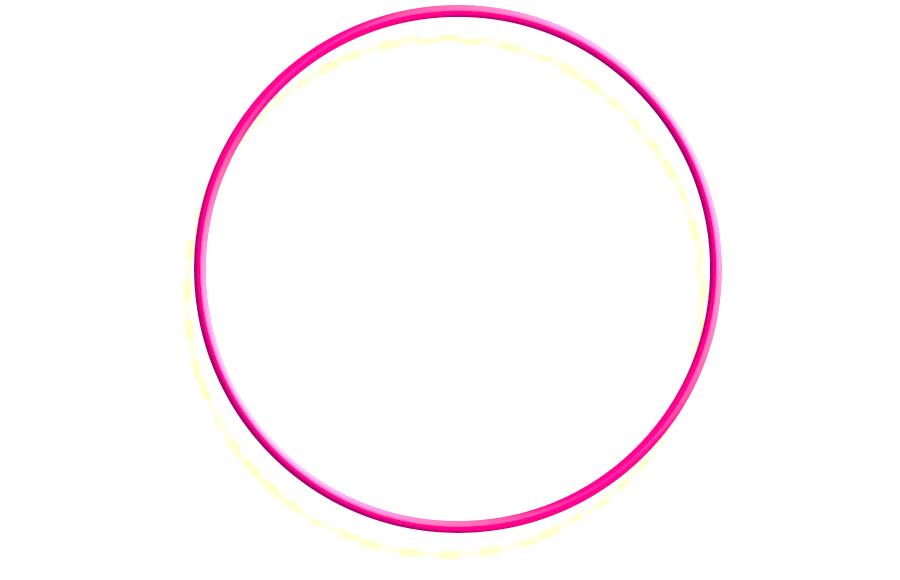 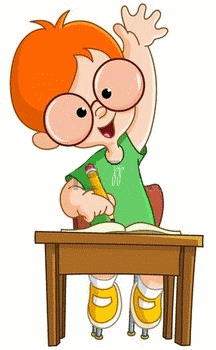 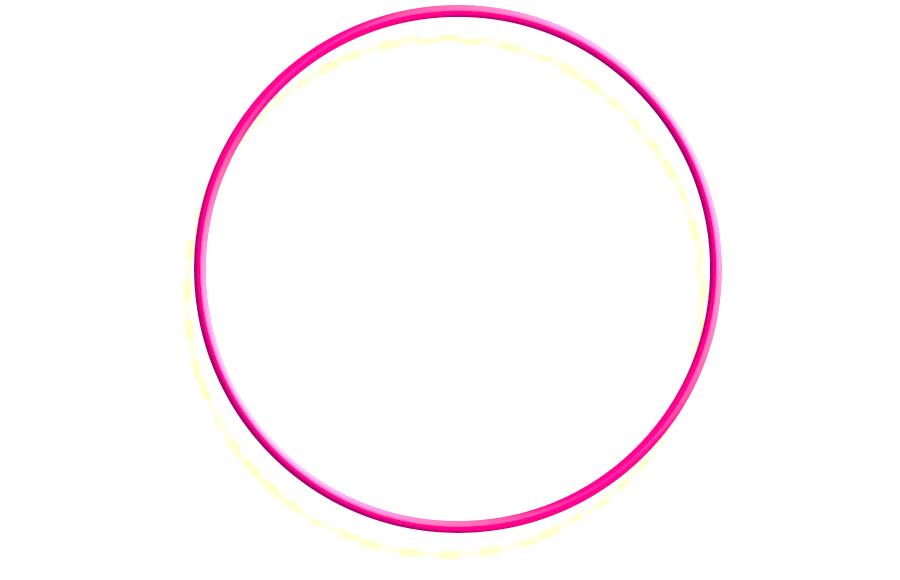 أَبْتَعِد عَنْ الضّجيج
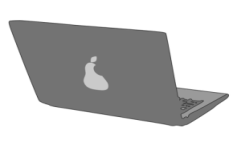 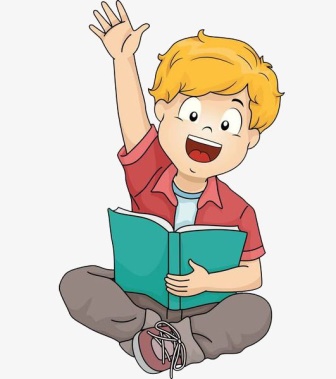 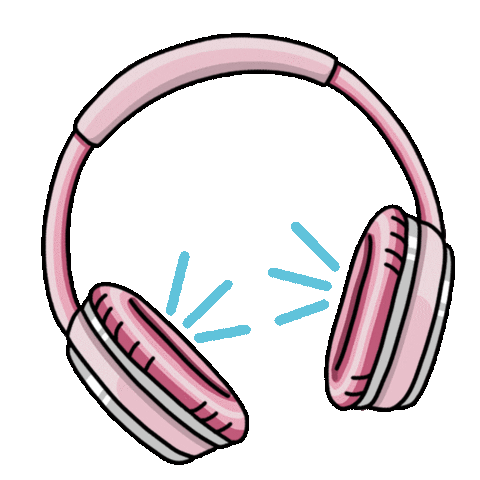 استمع إلى إجابات 
 أصدقائي ولا أقاطعهم
أغلق الصوت
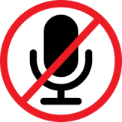 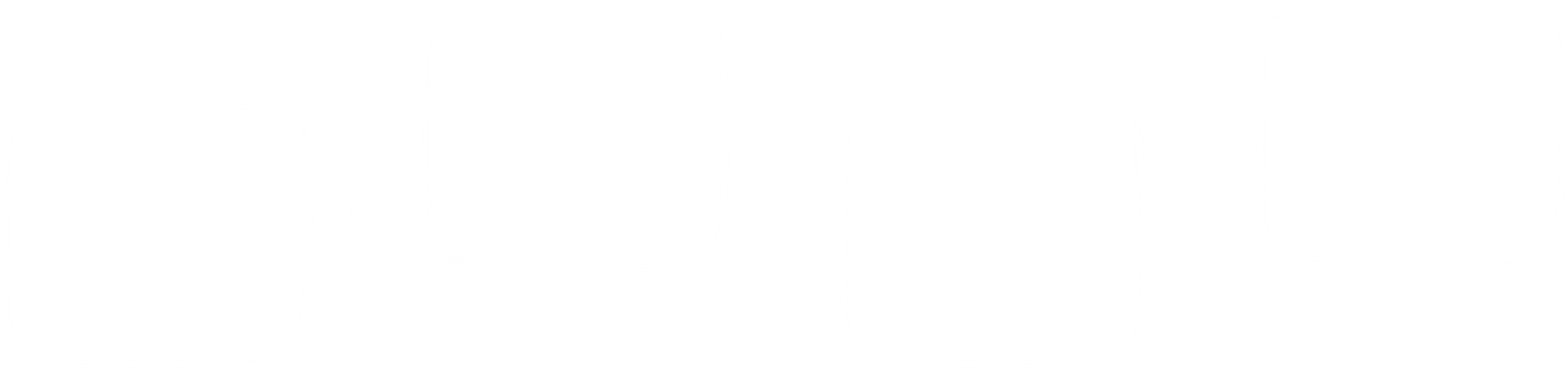 انتظر 
دورك للمشاركة
أَسْتَمِع بِتِرْكيز
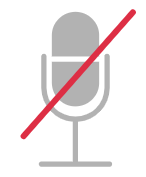 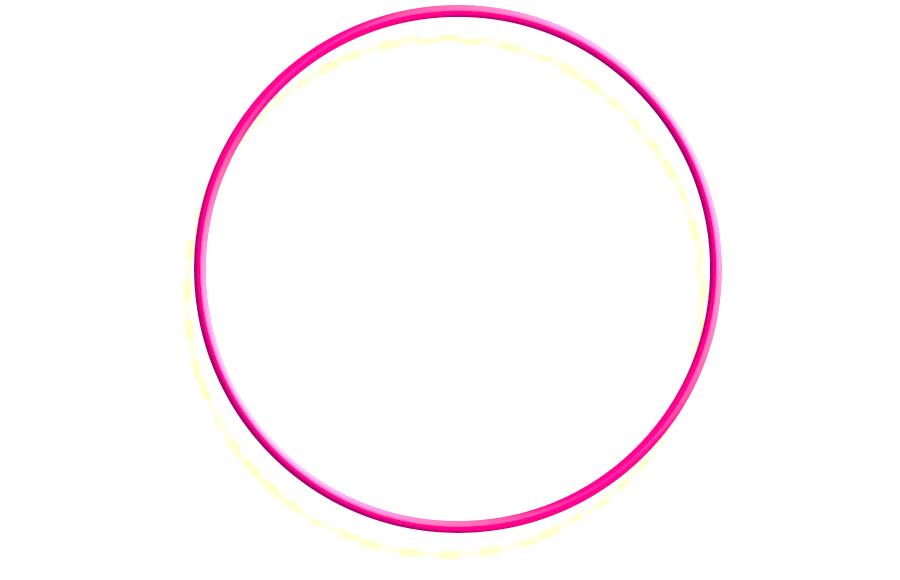 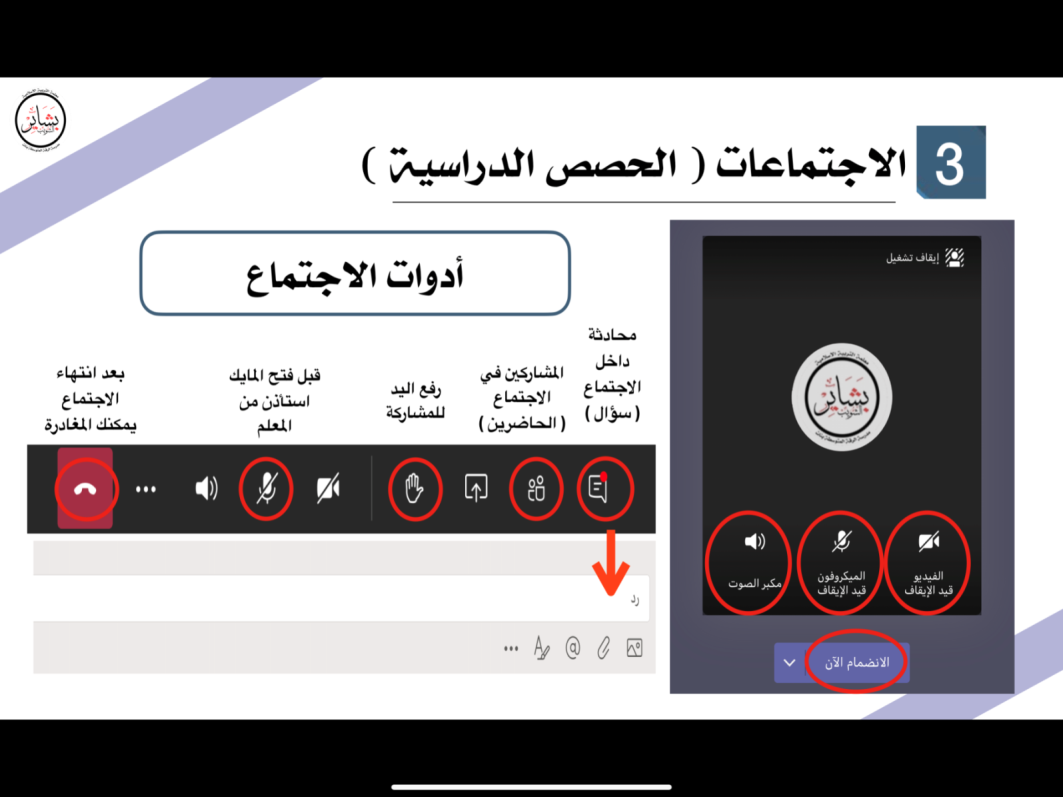 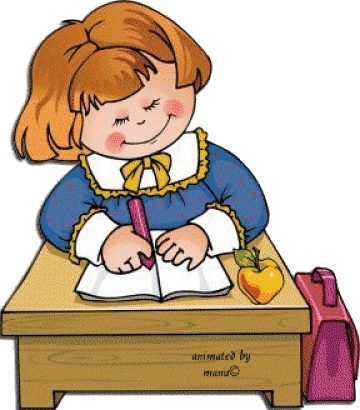 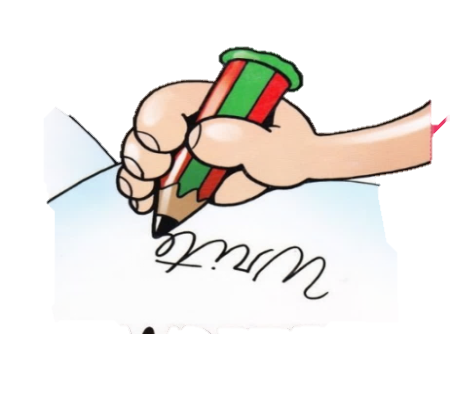 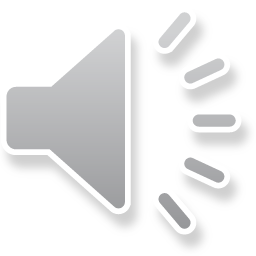 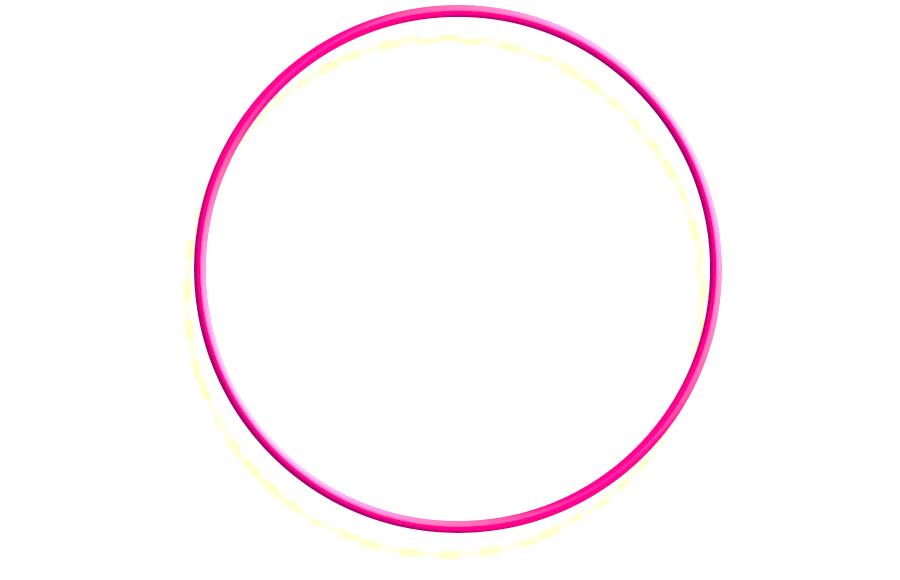 إغلاق المايك وعدم فتحة إلا بسماع أسمي
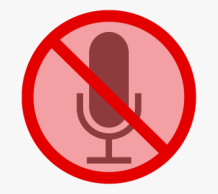 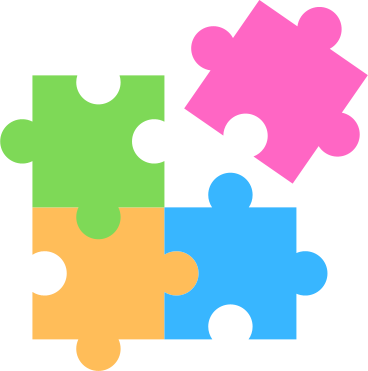 أًدَوِّن مُلاحَظاتي
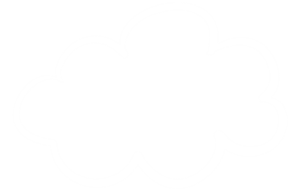 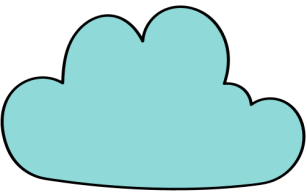 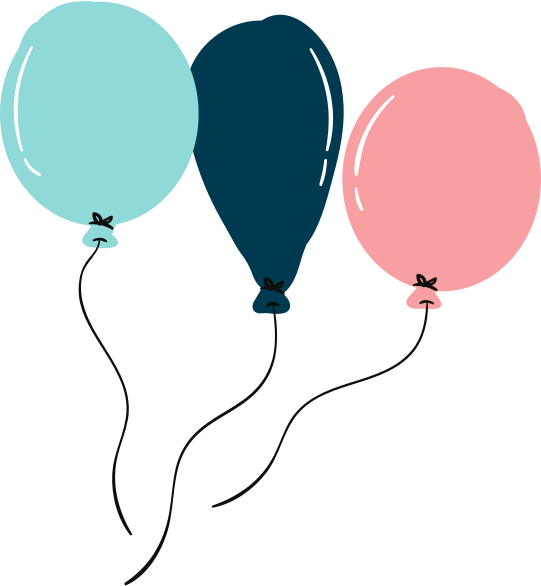 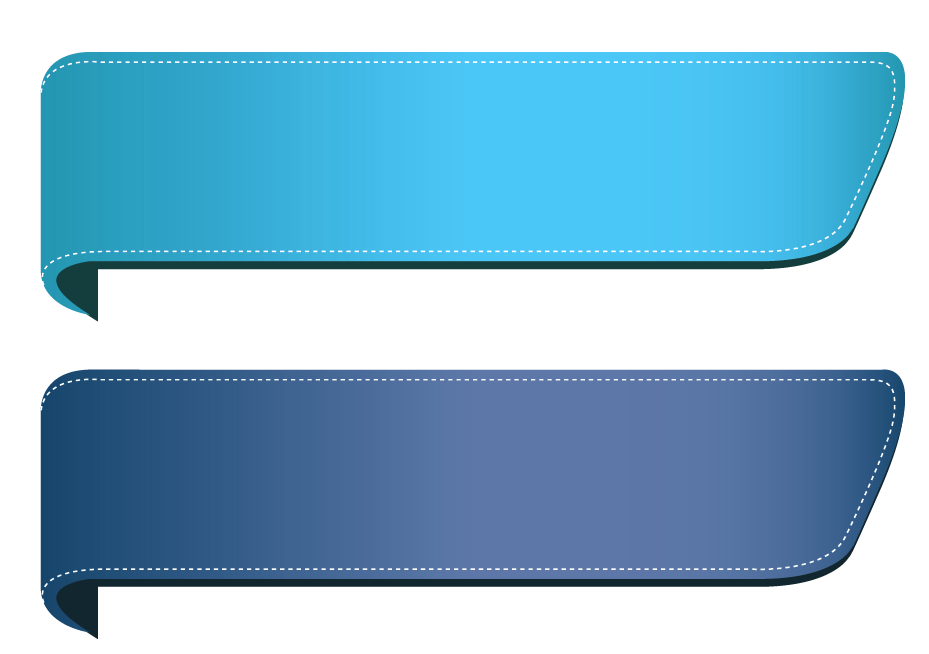 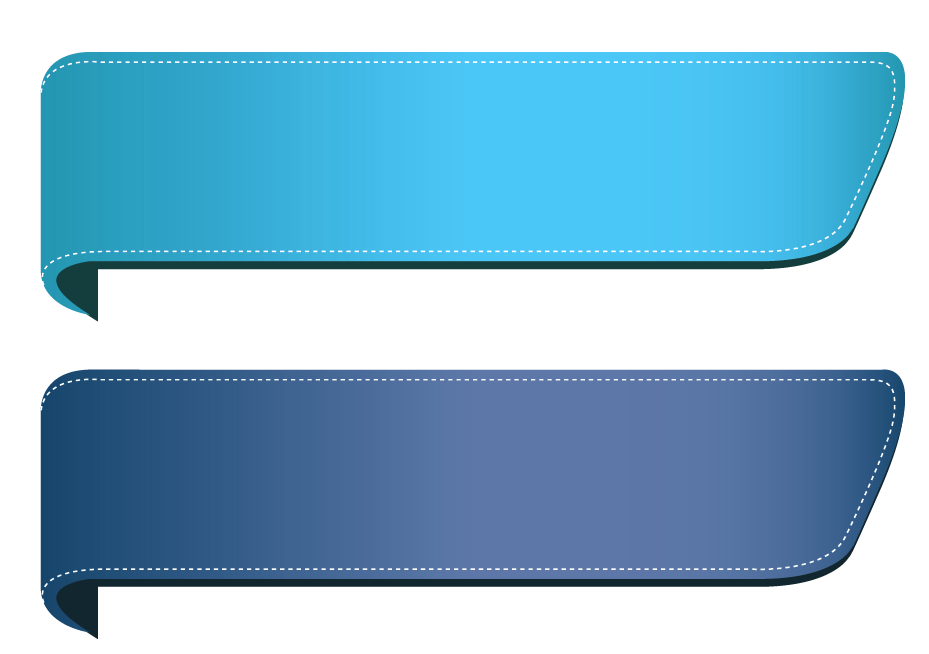 المادة: الرياضيات
الاثنين
هل انتم مستعدون
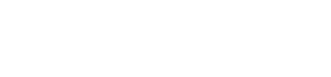 28-6-1443هـ
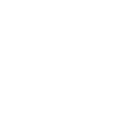 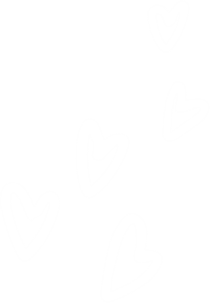 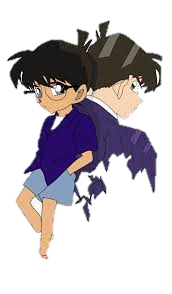 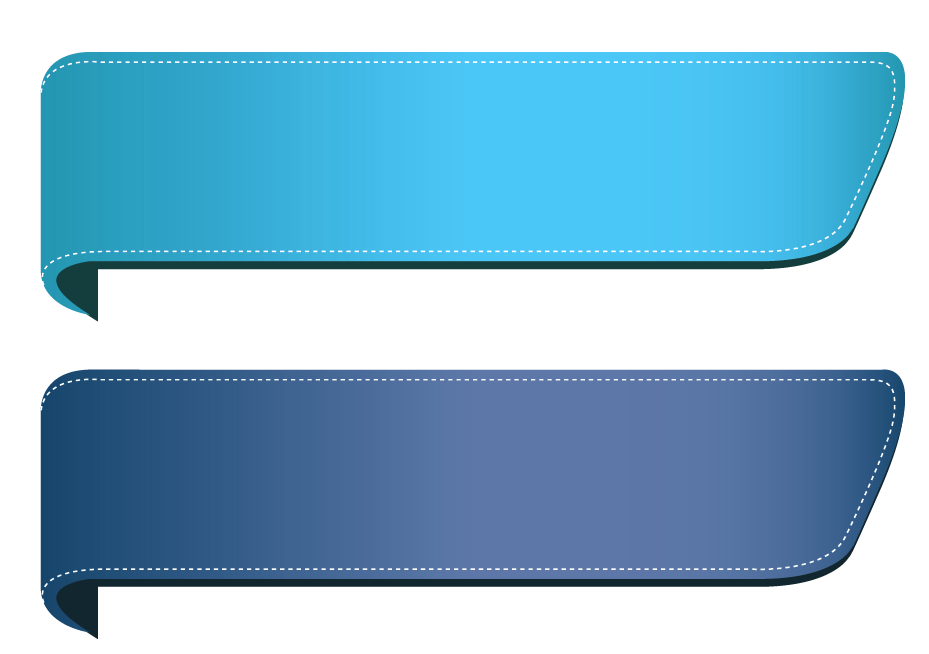 ص 32الى 35
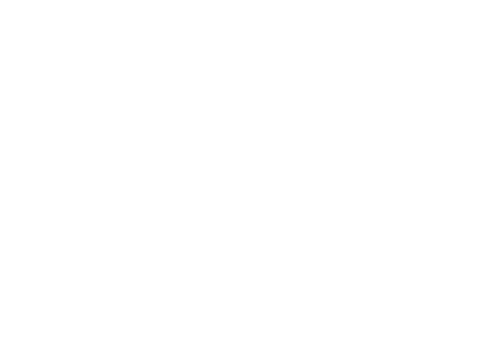 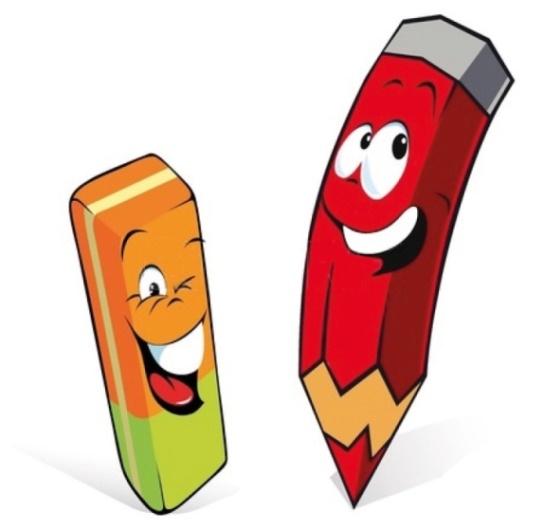 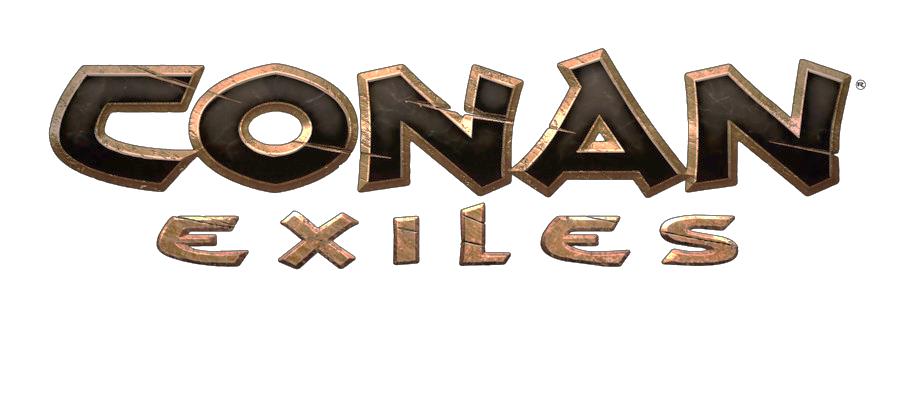 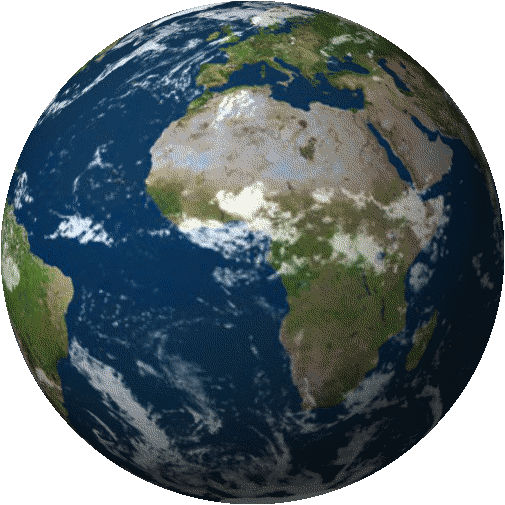 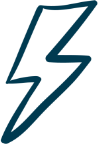 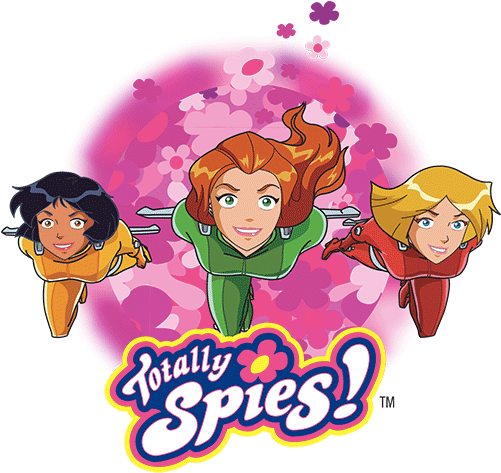 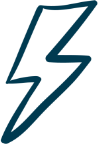 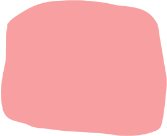 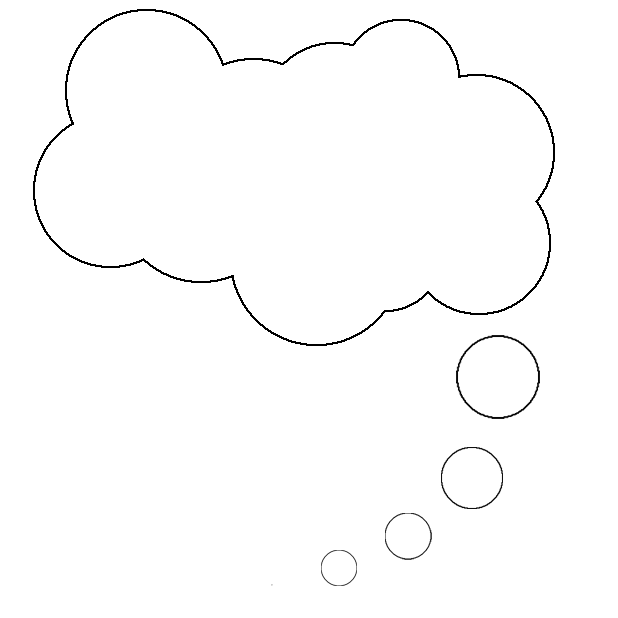 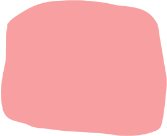 الدرس
( اختبار الفصل 7 + 
الاختبار التراكمي )
“الفصول  1 الى 7“
فكرة الدرس 
اطرح  باستعمال قطع العد ,أكون جمل الطرح, اجد ناتج الطرح الى صفر,أأطرح من4 الى 12 , اطرح 
راسي وافقي
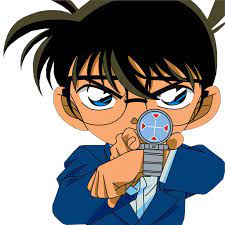 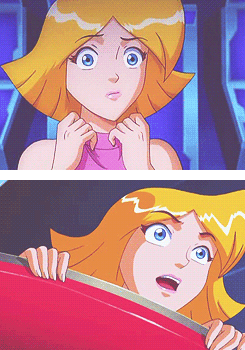 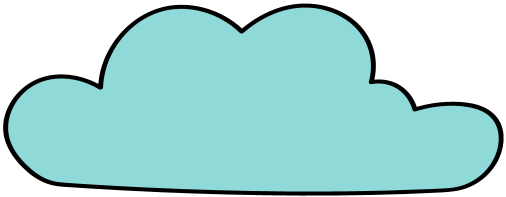 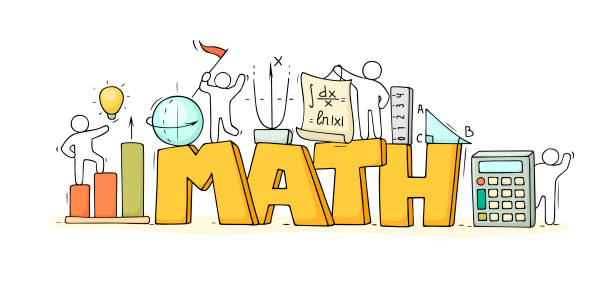 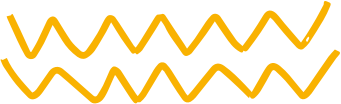 اختبار الفصل 7+ 
الاختبار التراكمي للفصل 1+ 2+3+4+5+6+7
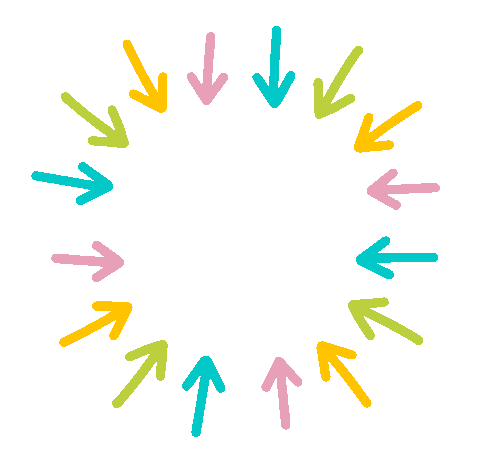 خذ لقطة للشاشة
أدوات اللعبة
ألعب وأجمع مع افراد عائلتك
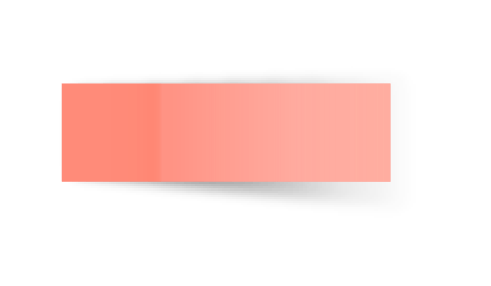 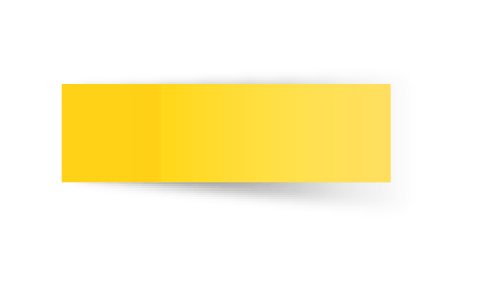 المادة 
الرياضيات
28-6
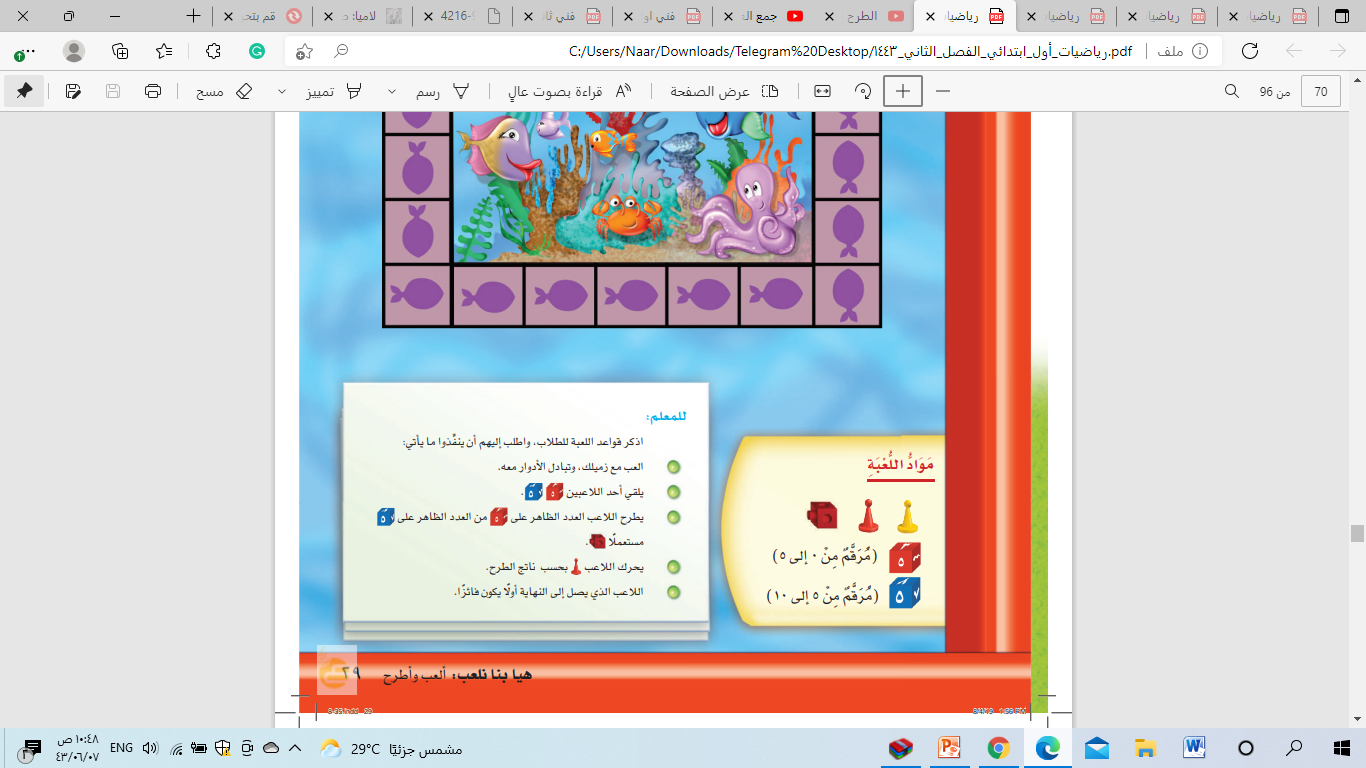 ص 29
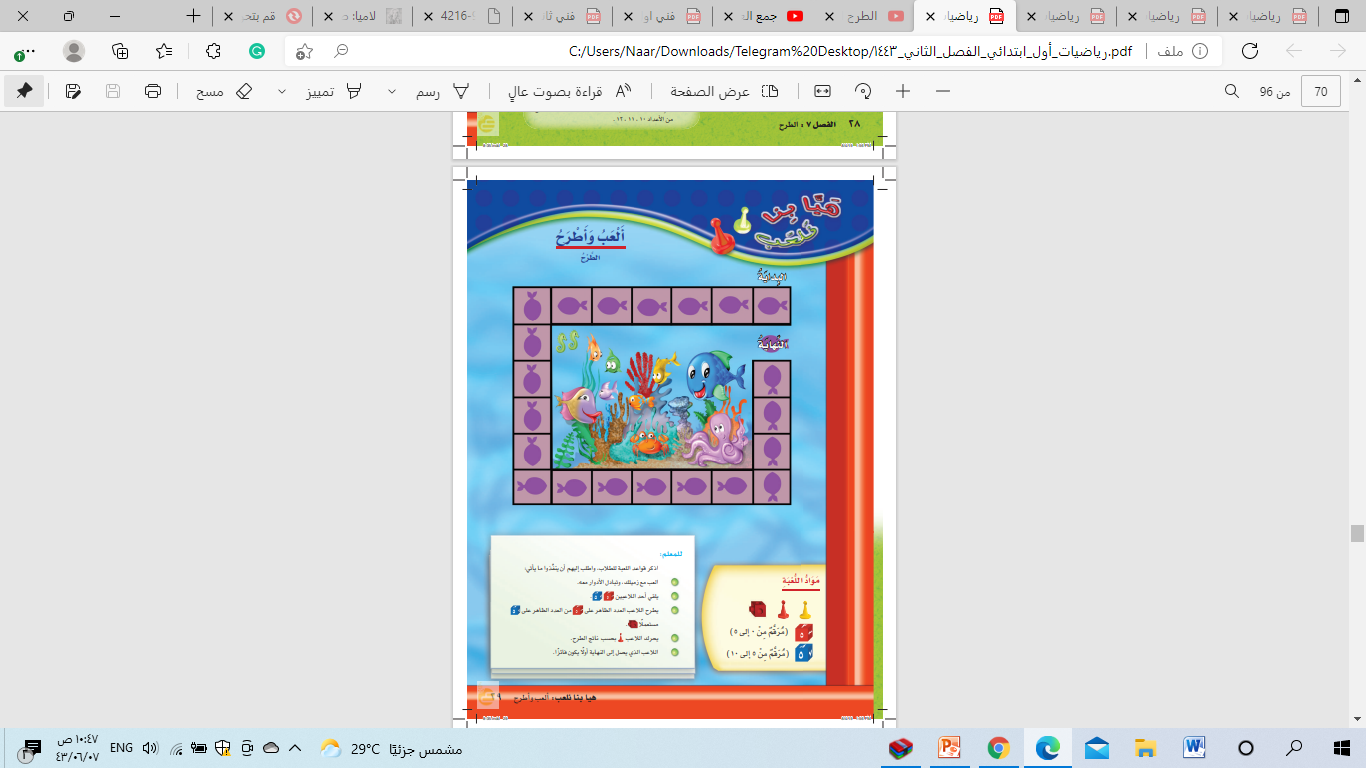 قواعد اللعبة
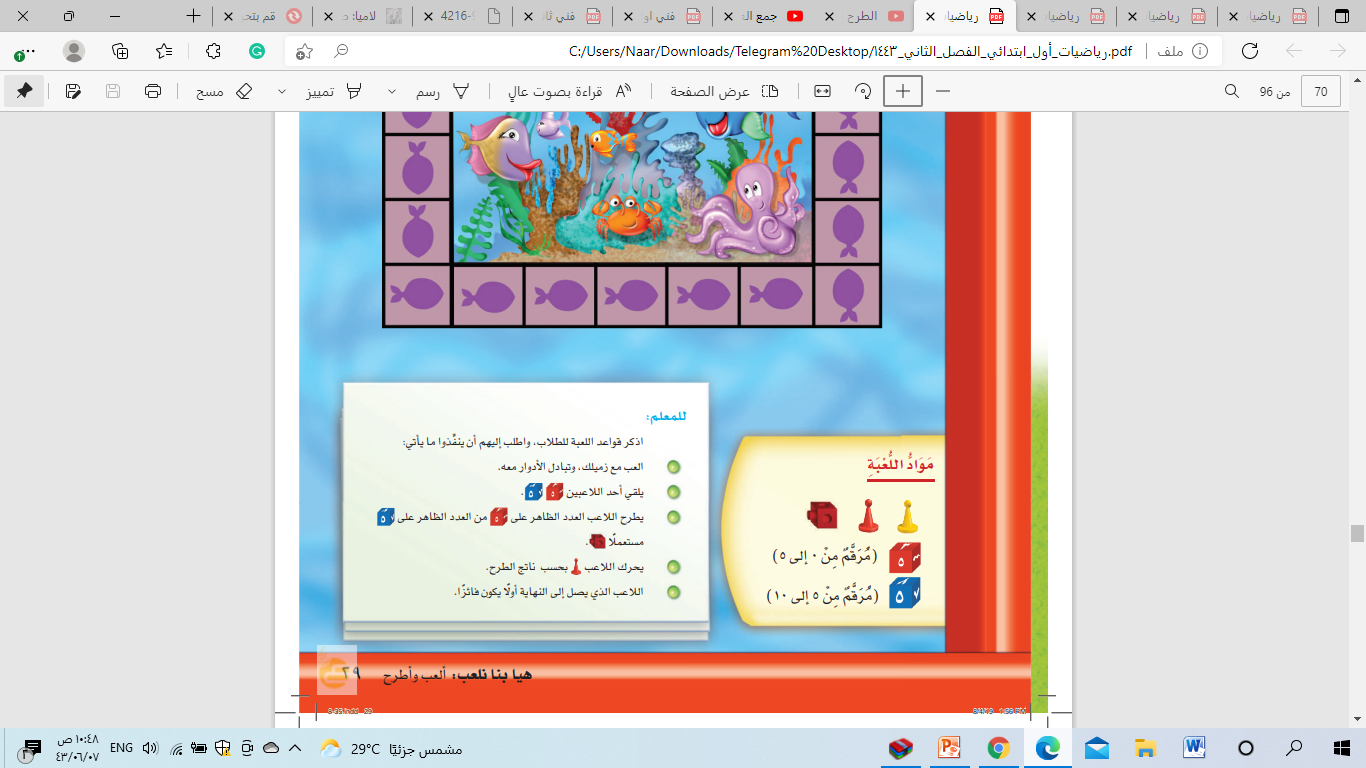 اختبار الفصل 7+ 
الاختبار التراكمي للفصول 1 2 3 4 5 6 7
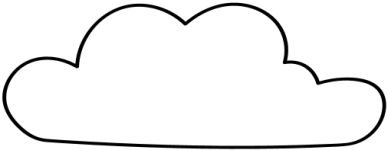 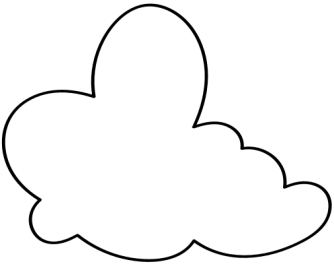 28 - 6
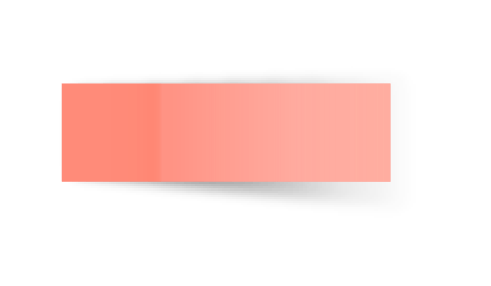 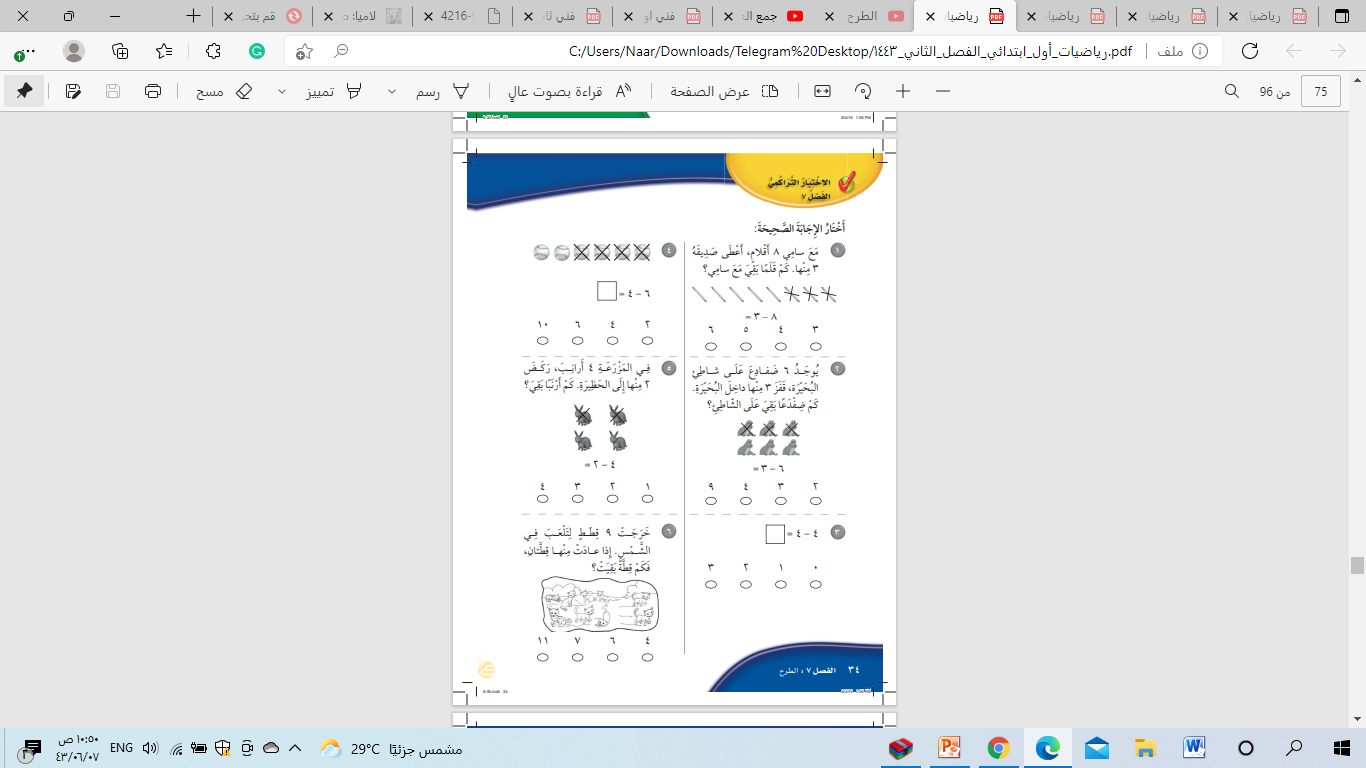 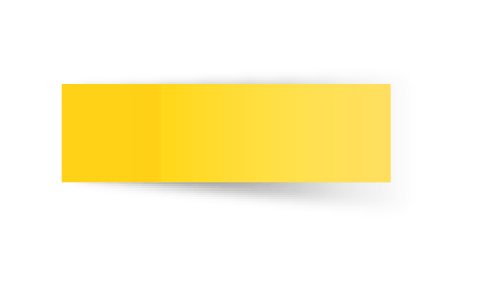 المادة 
الرياضيات
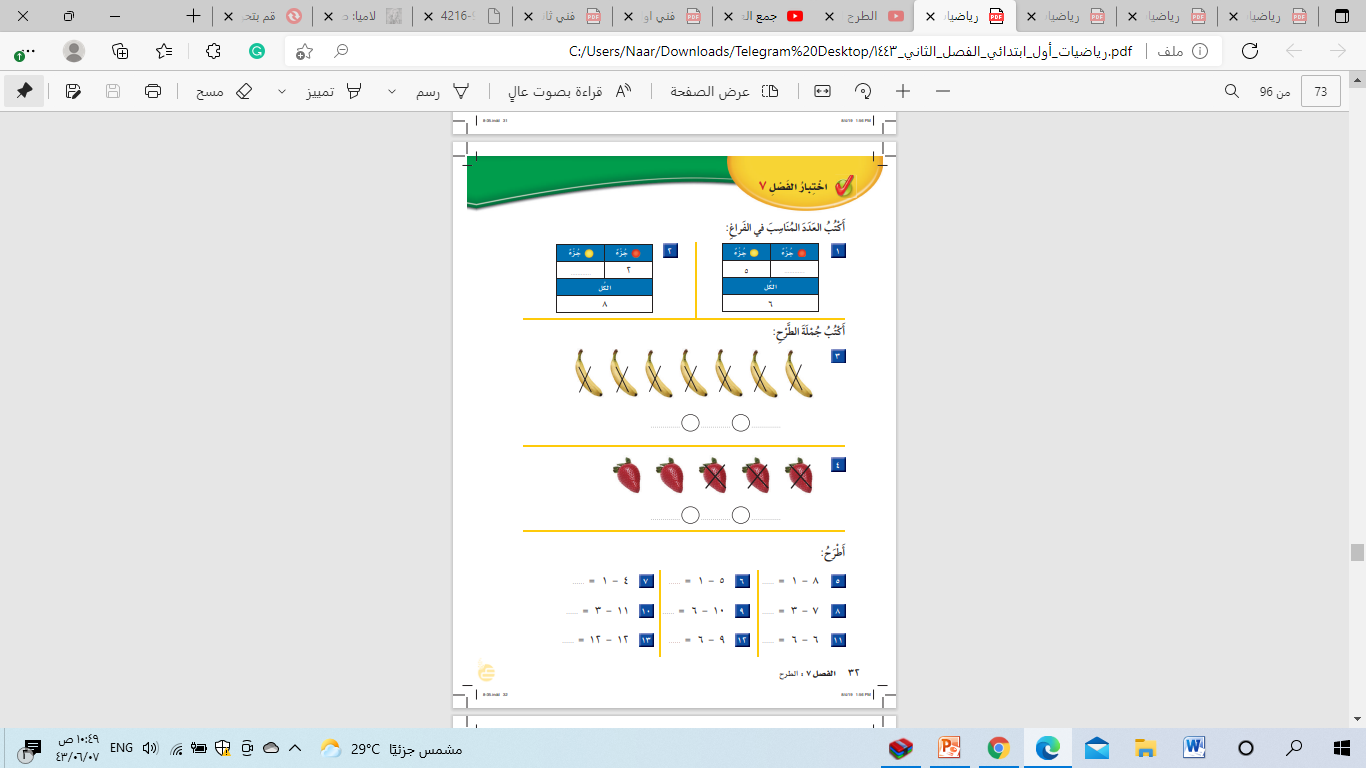 ص 32 الى 35
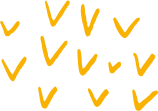 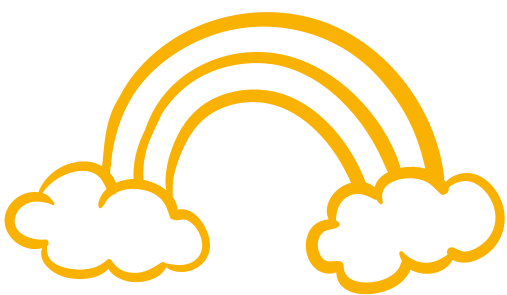 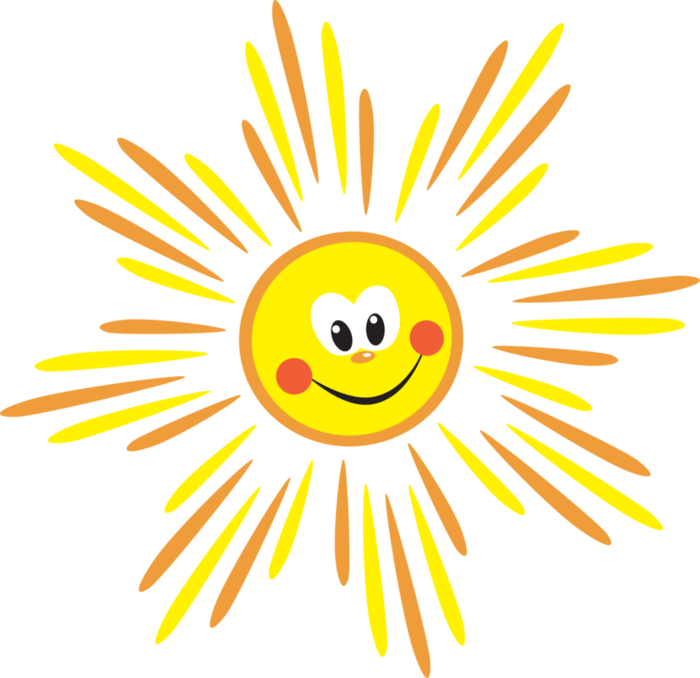 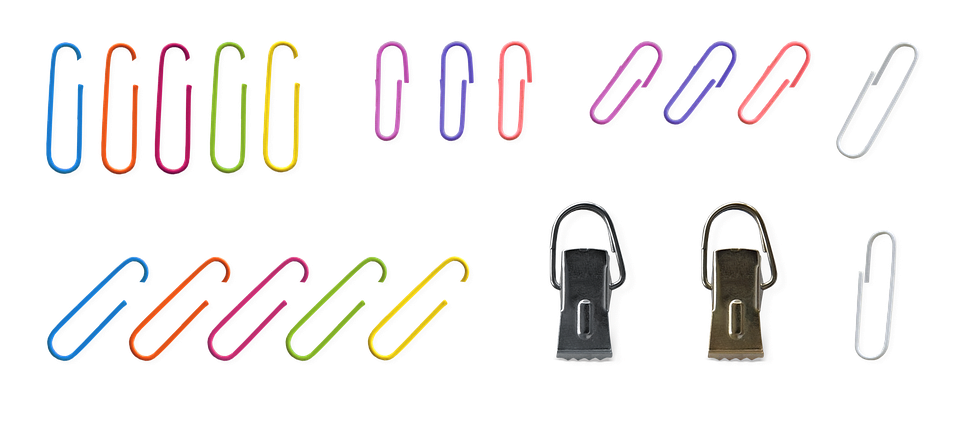 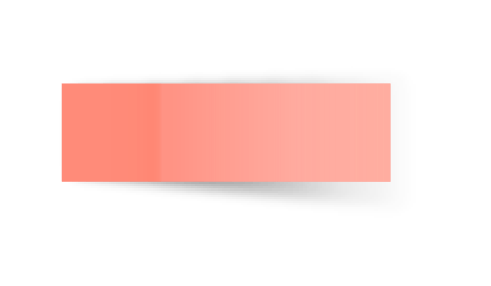 المادة 
الرياضيات
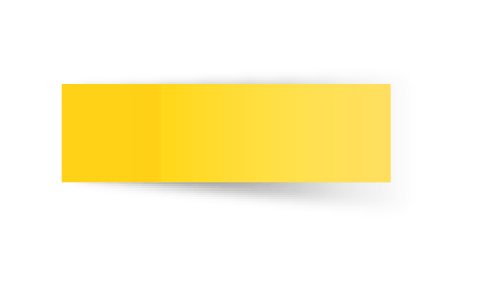 ص 32الى35
تسجيل الحضور
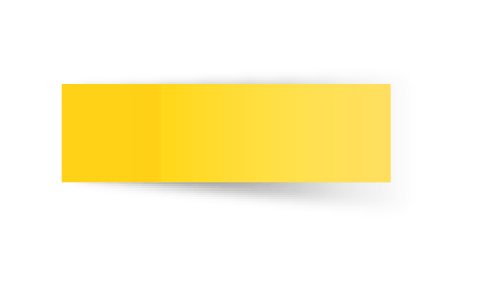 الاثنين
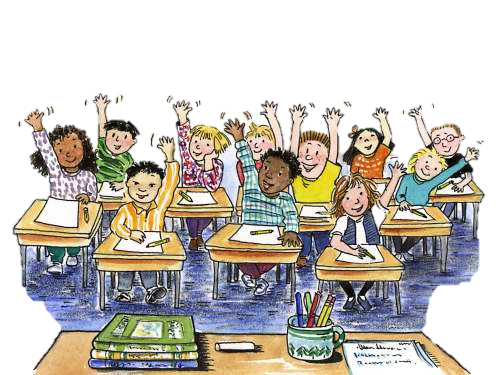 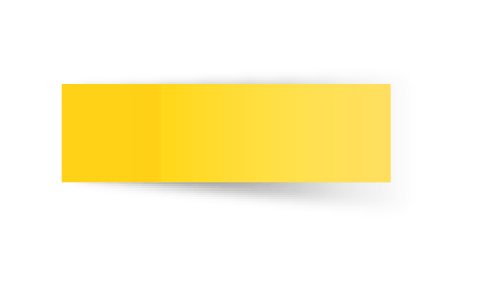 28-6-1443هـ
أكتب العدد المناسب لجمل الطرح التالية
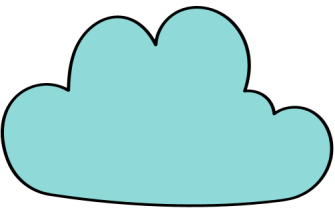 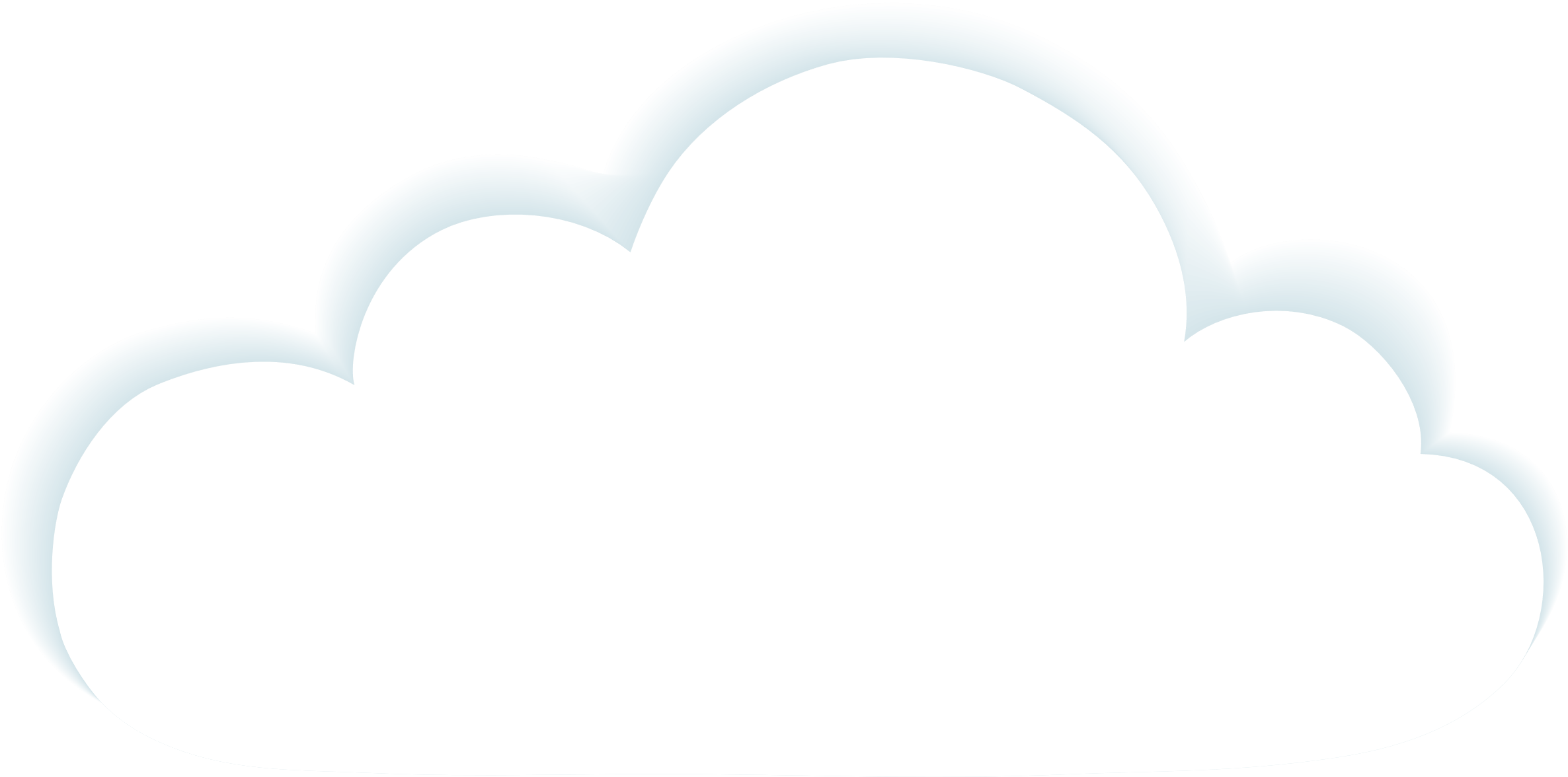 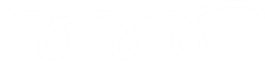 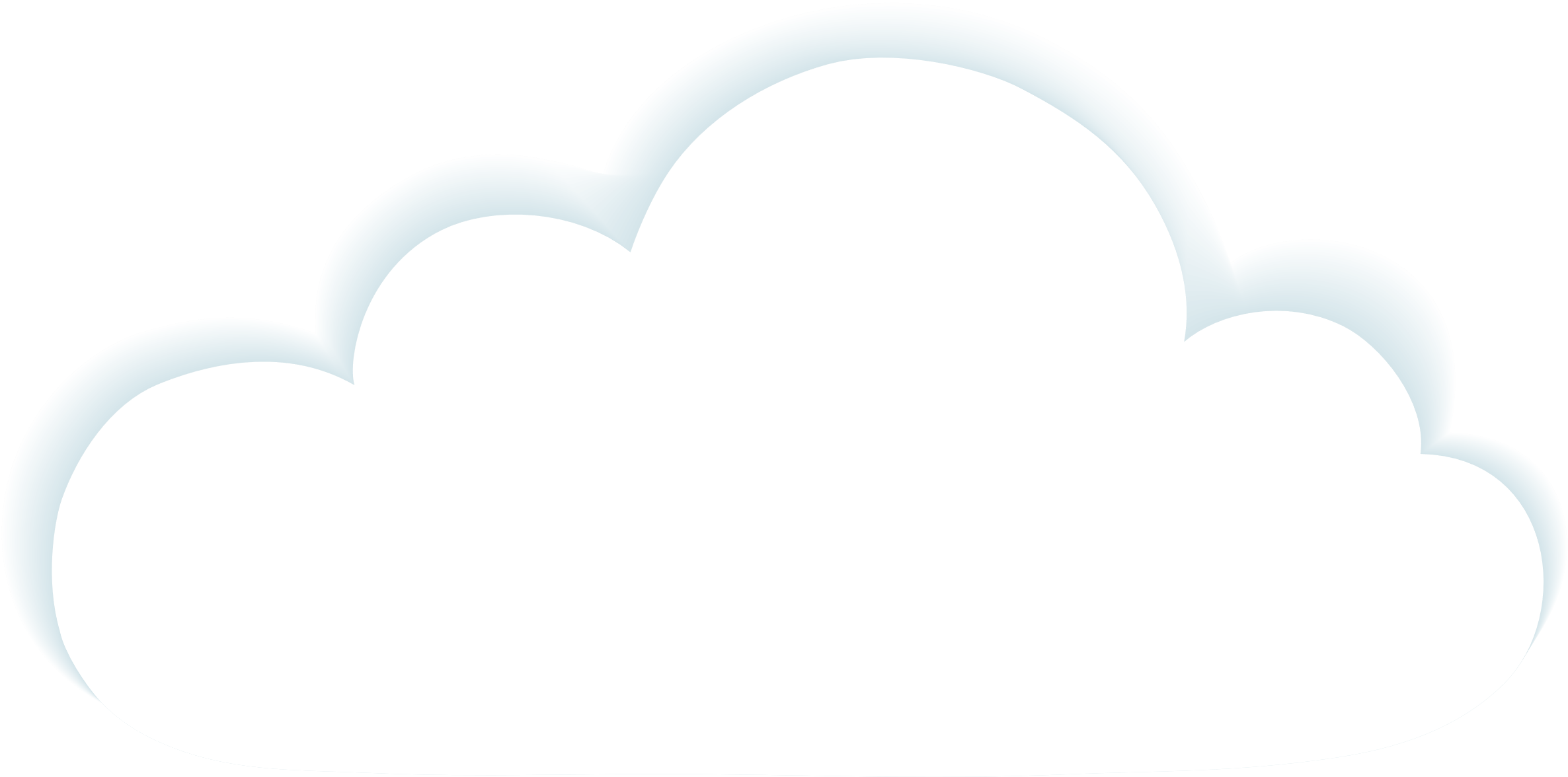 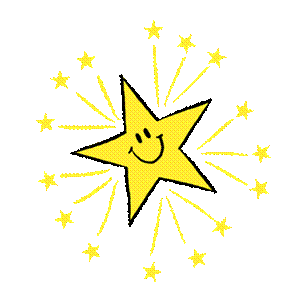 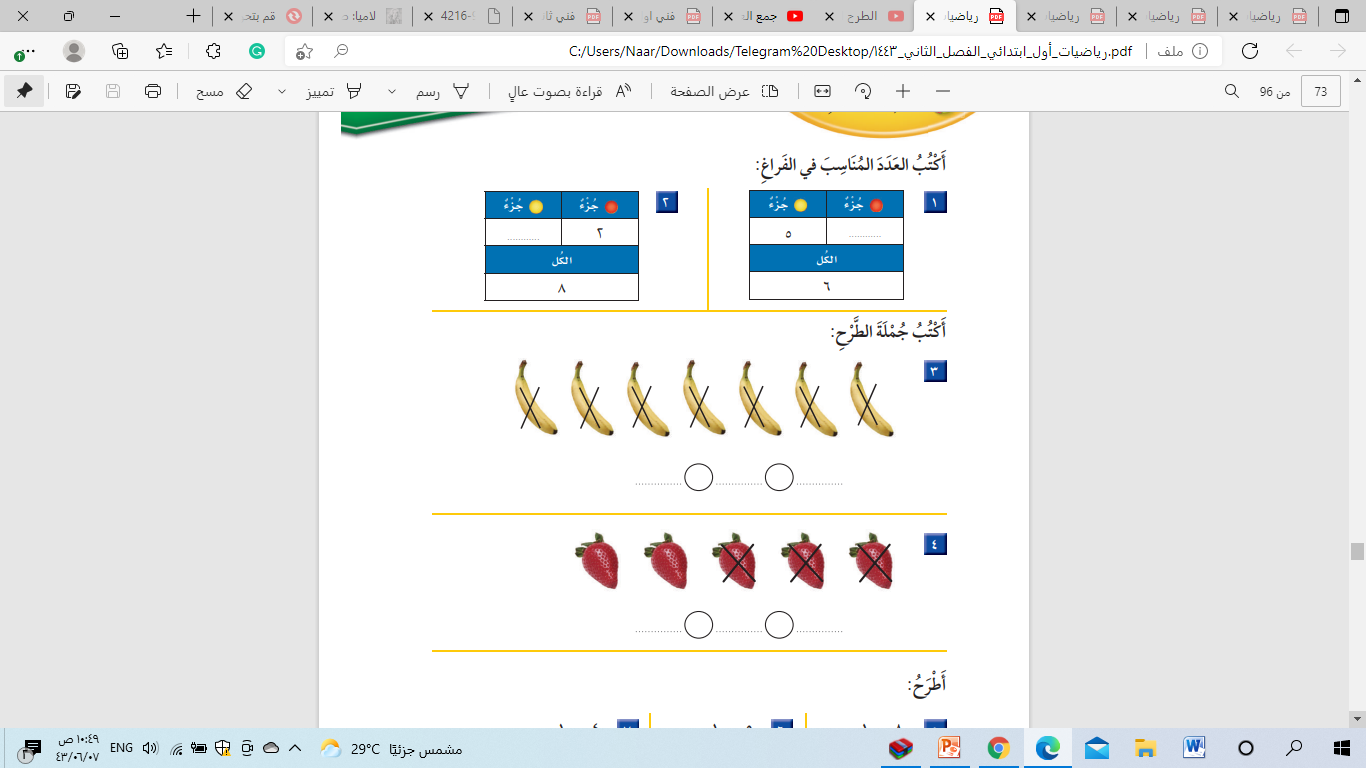 6
1
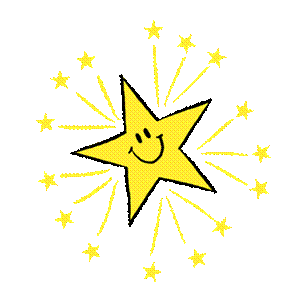 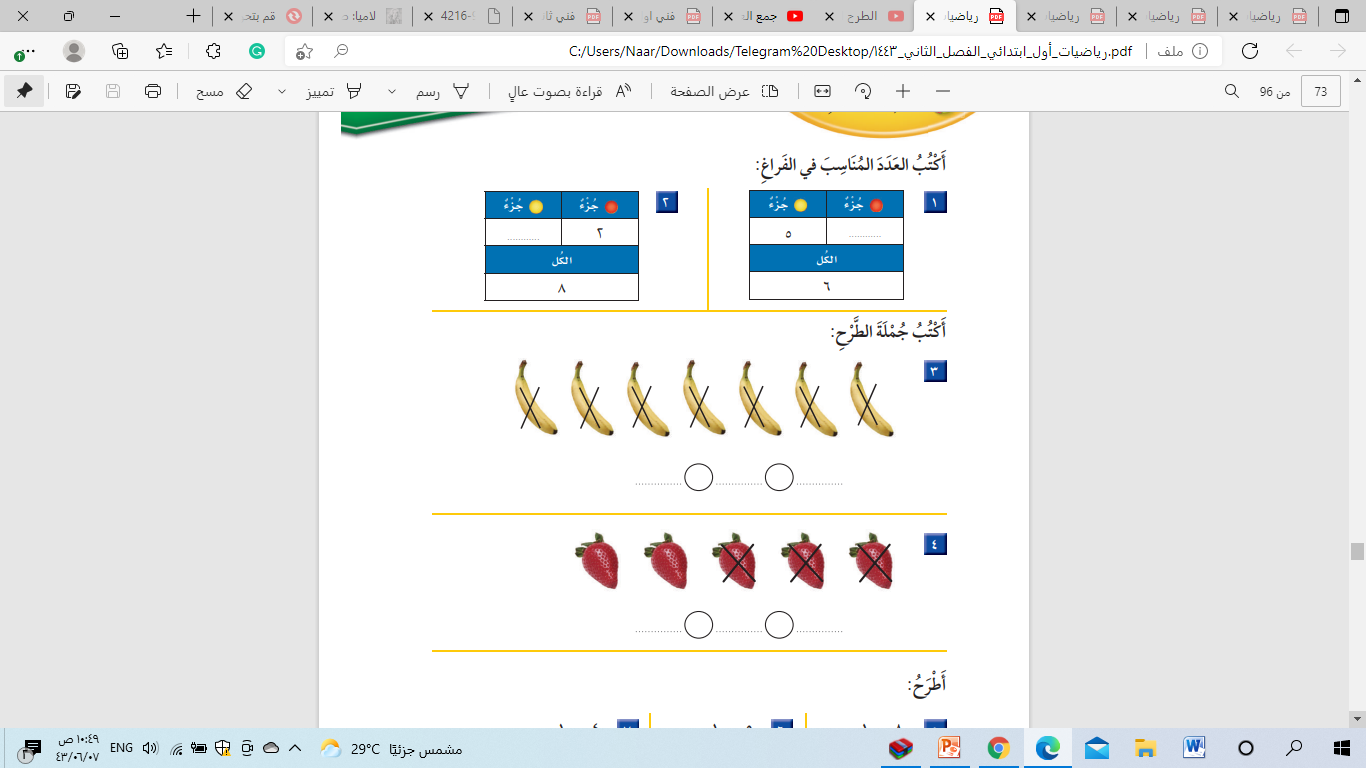 7
-
7
0
=
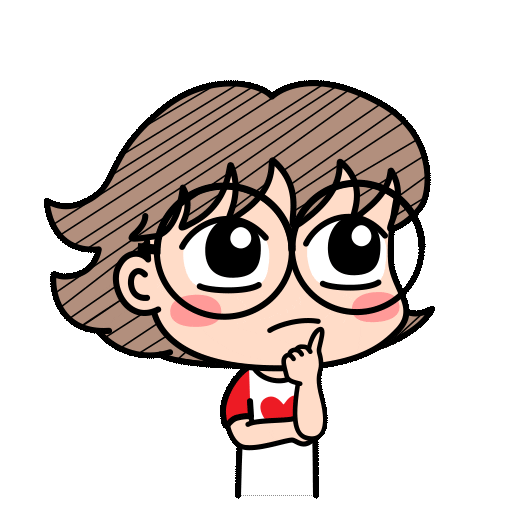 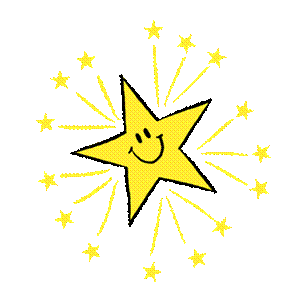 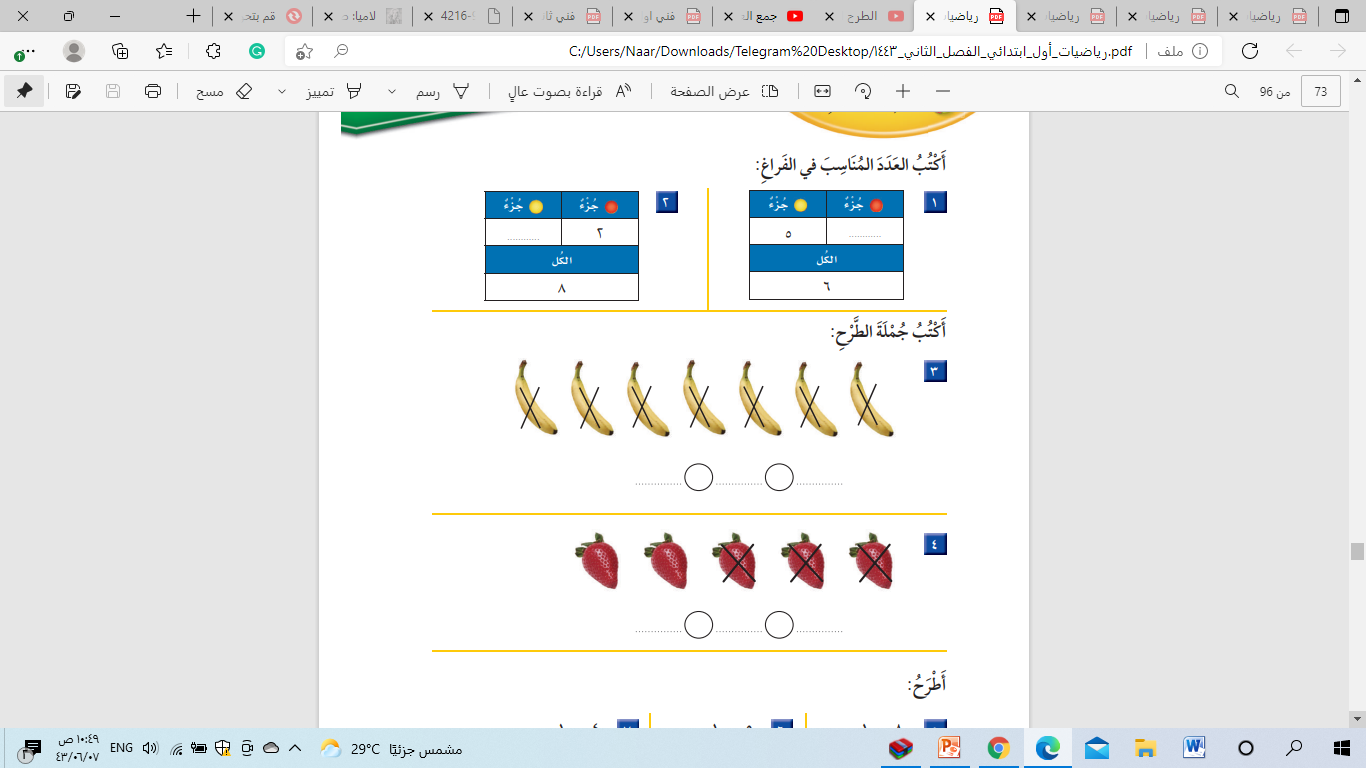 3
-
5
2
=
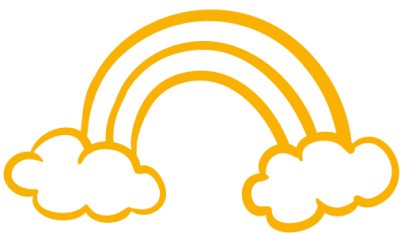 أطرح
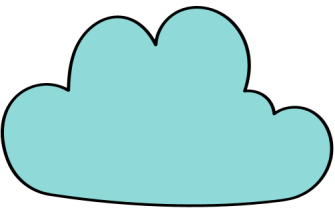 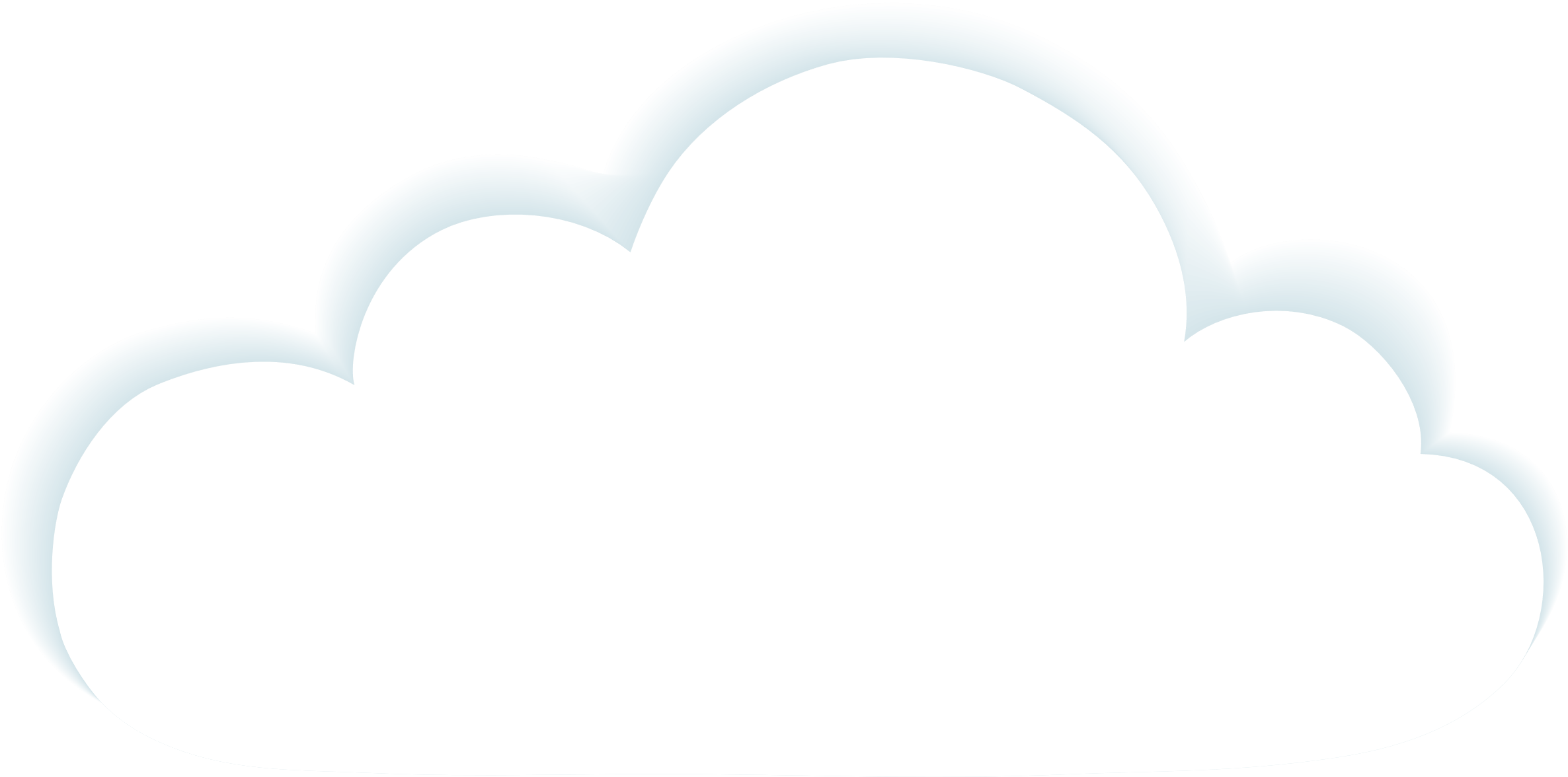 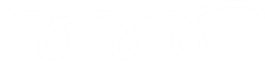 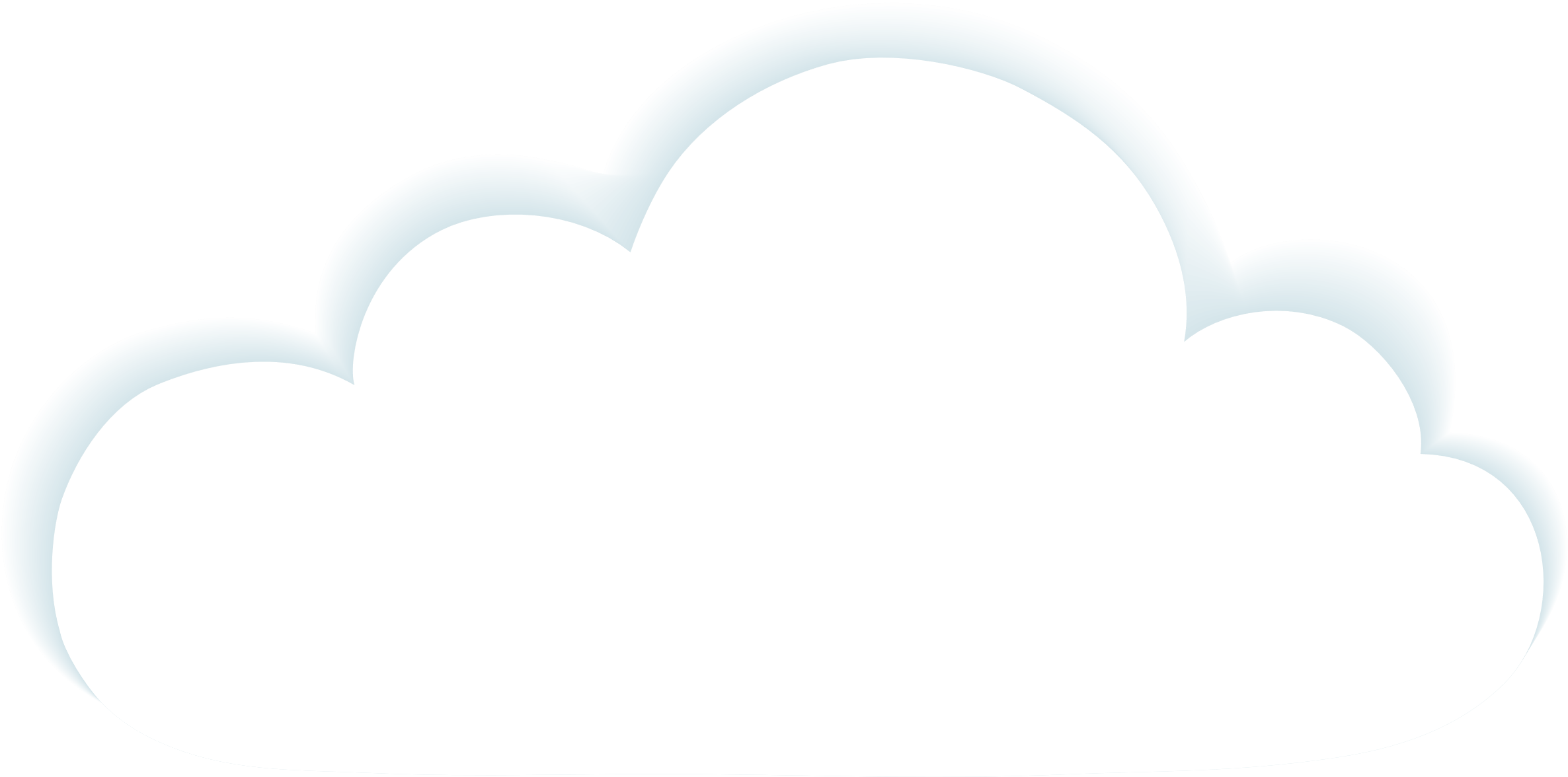 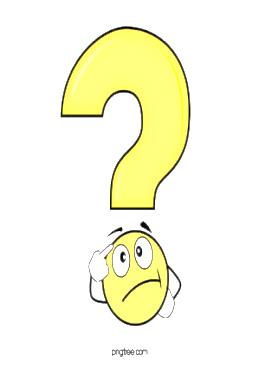 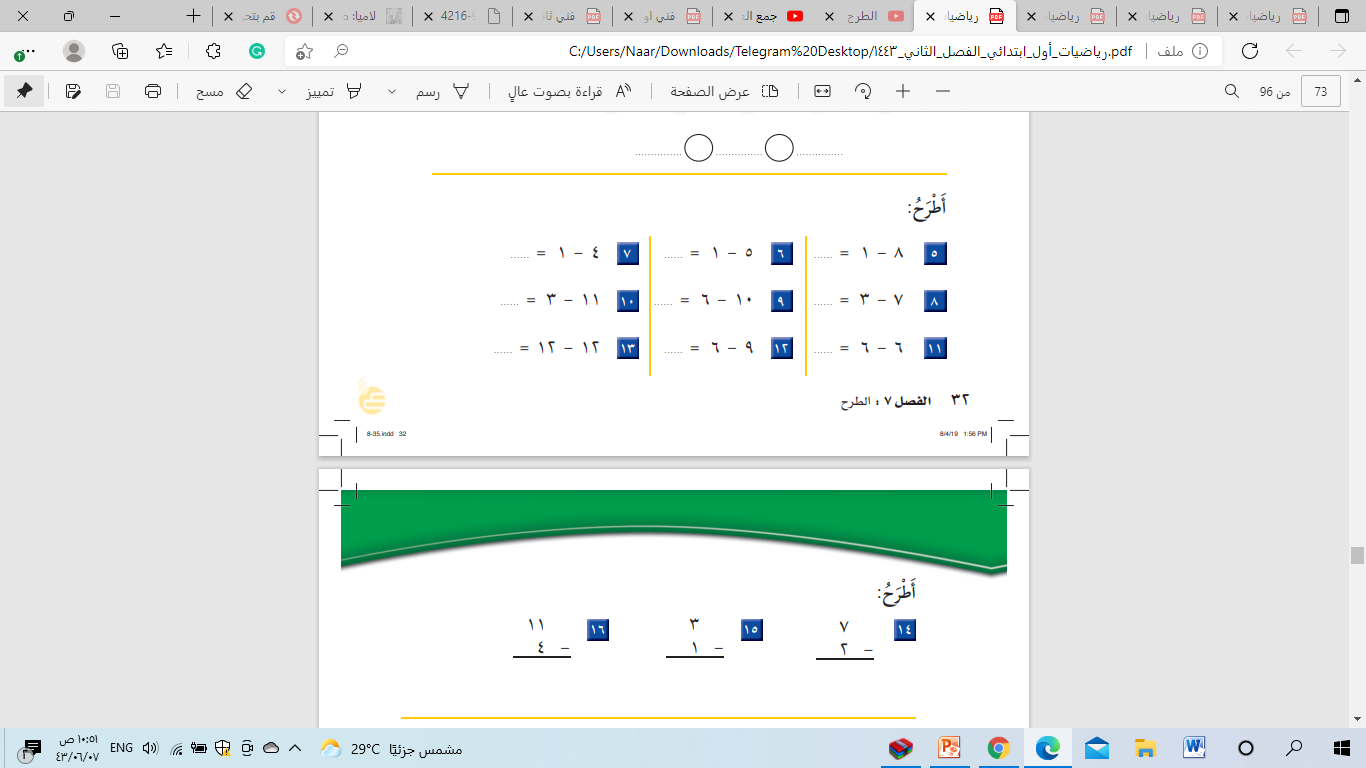 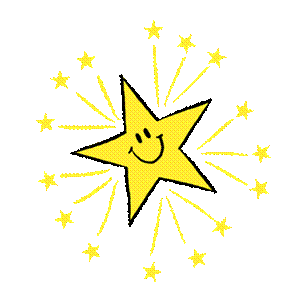 7
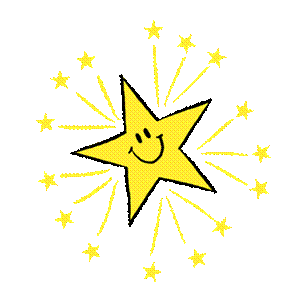 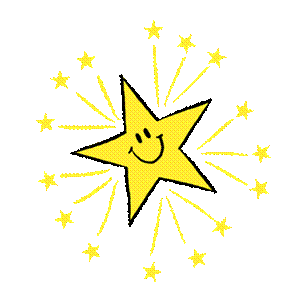 3
4
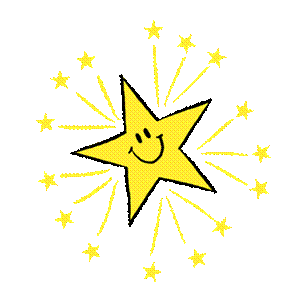 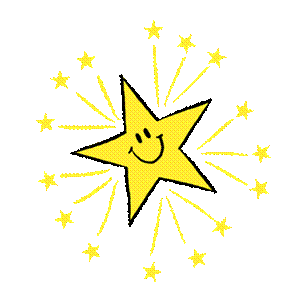 4
8
4
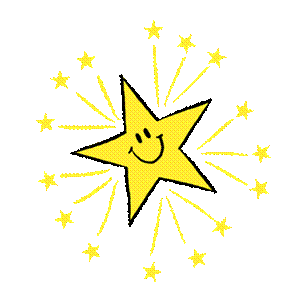 0
0
3
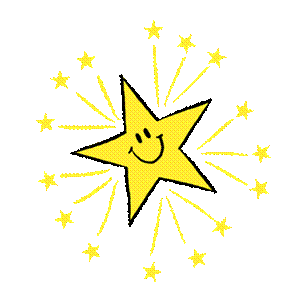 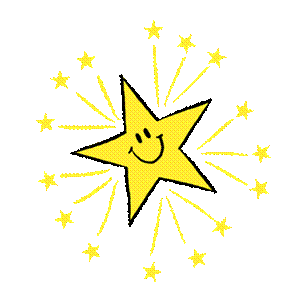 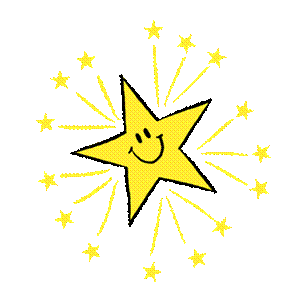 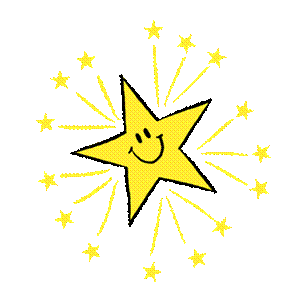 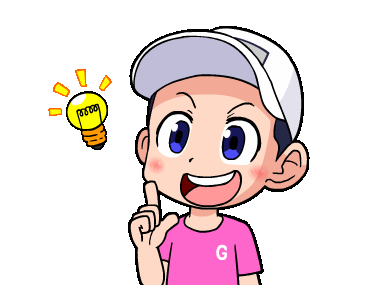 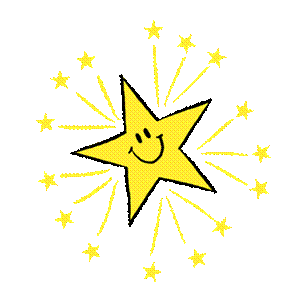 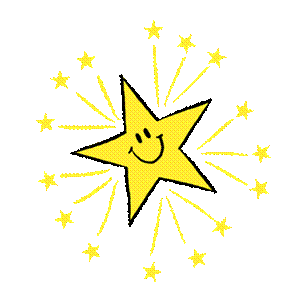 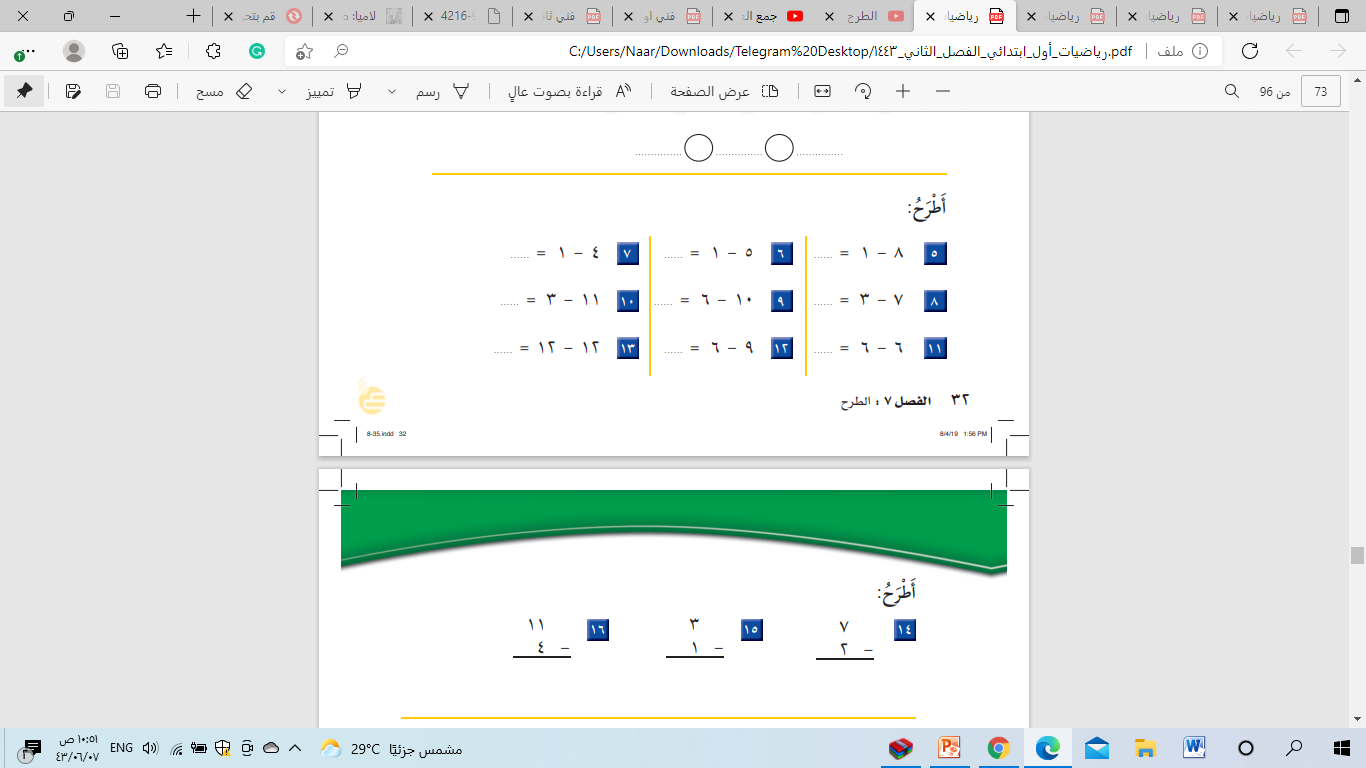 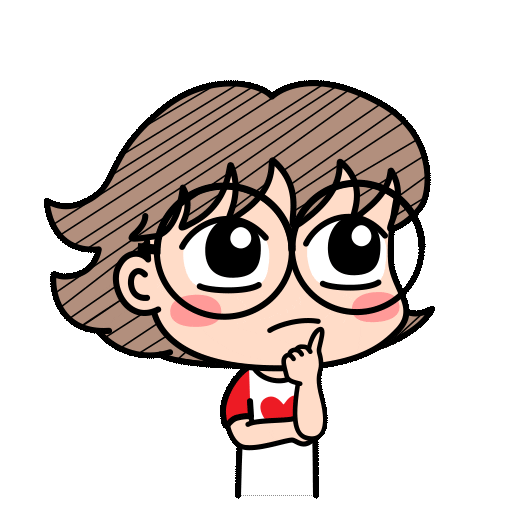 2
5
7
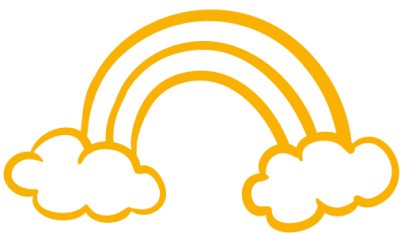 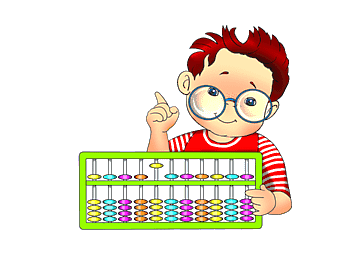 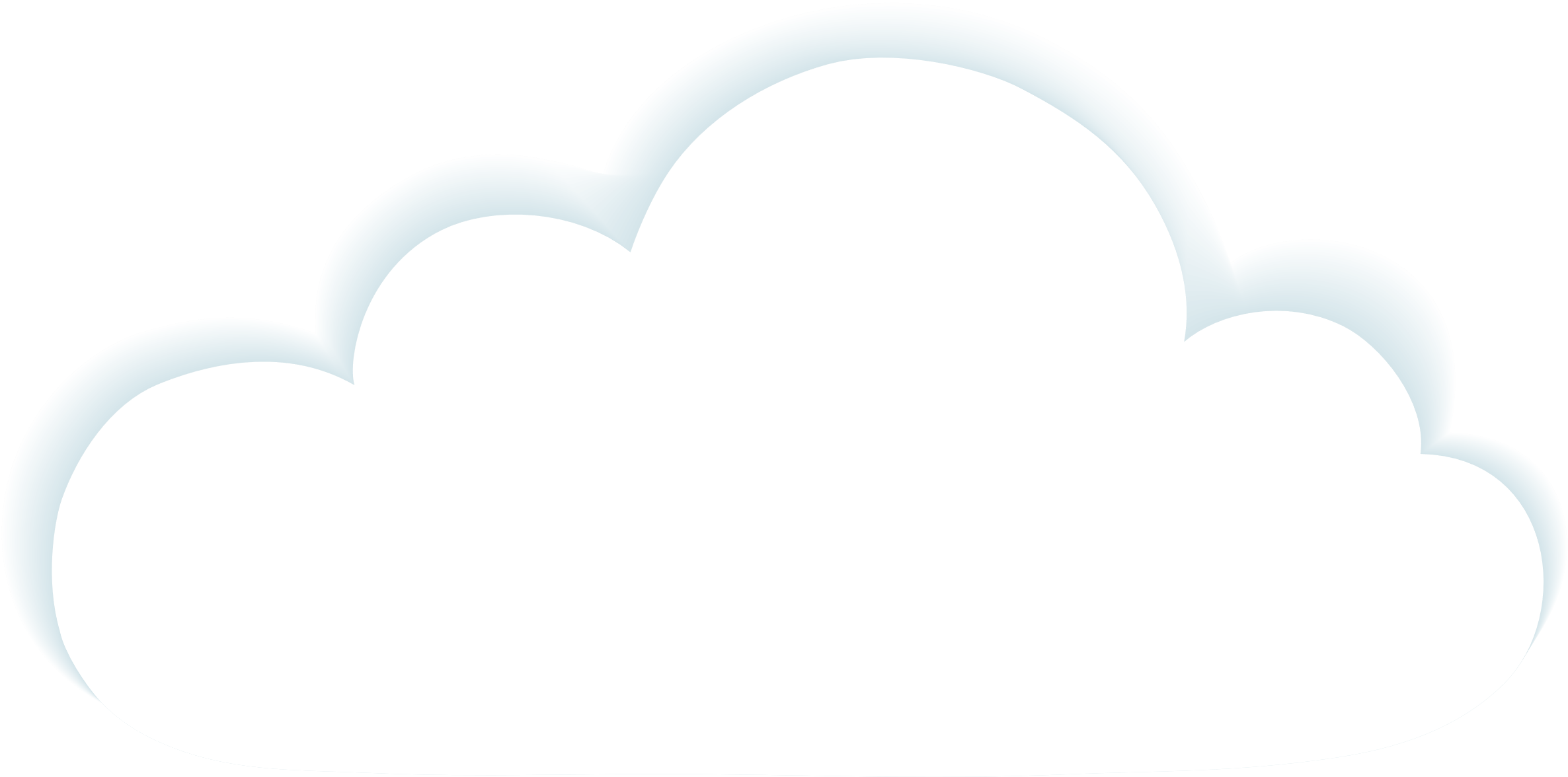 أستعمل            لأكتب جملة الطرح :
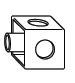 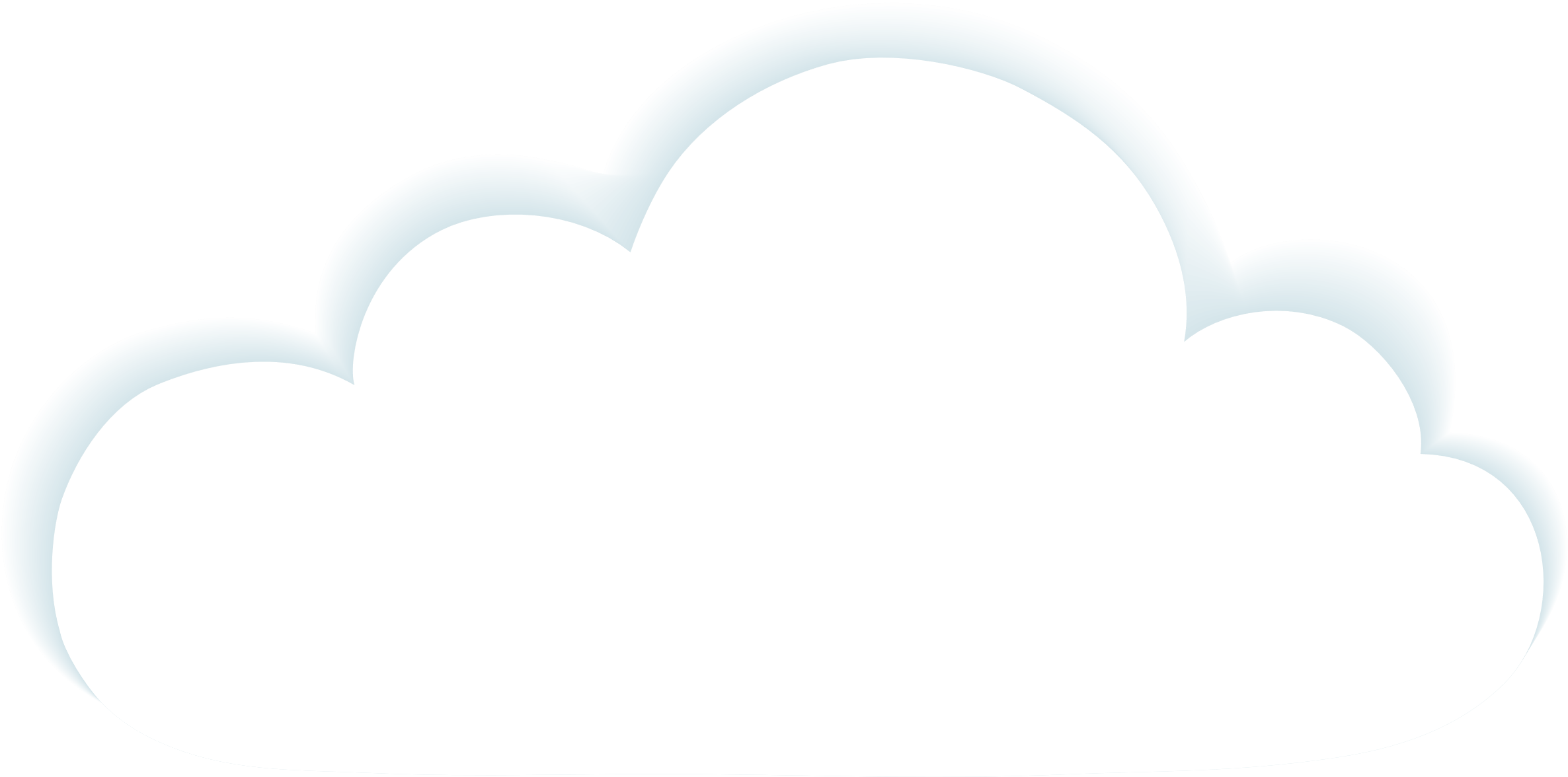 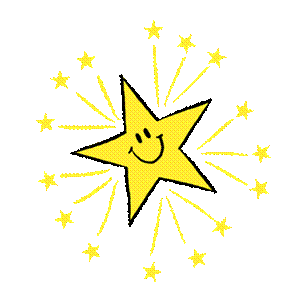 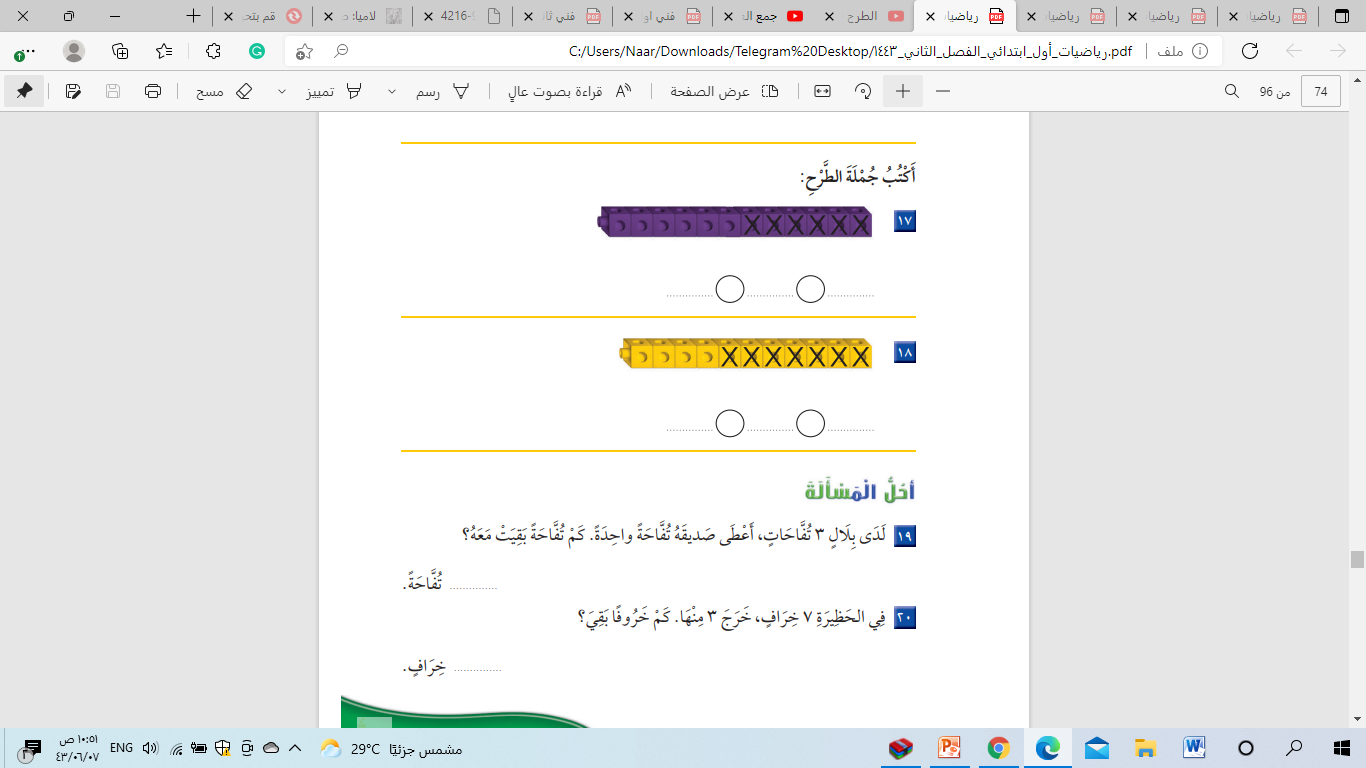 -
6
12
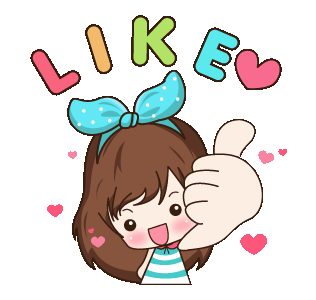 6
=
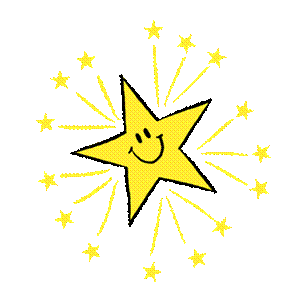 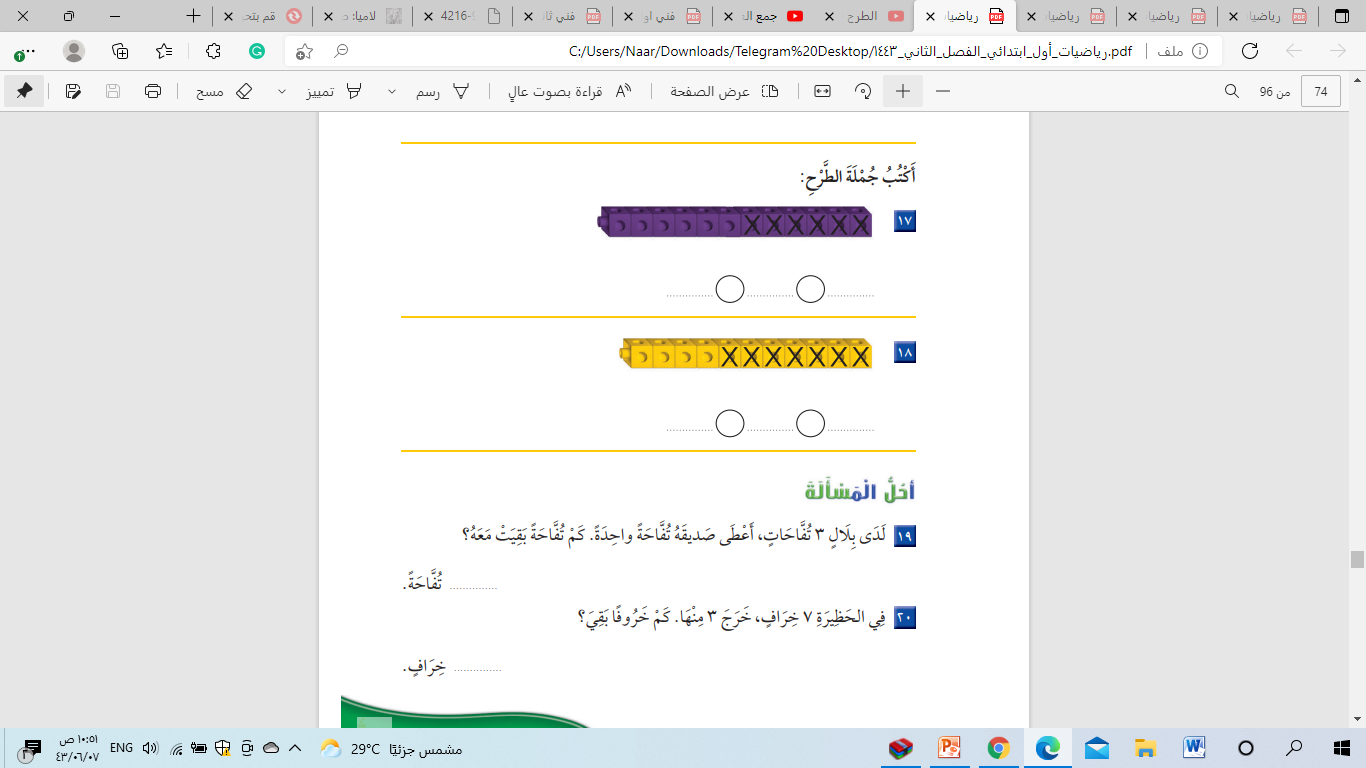 -
11
4
7
=
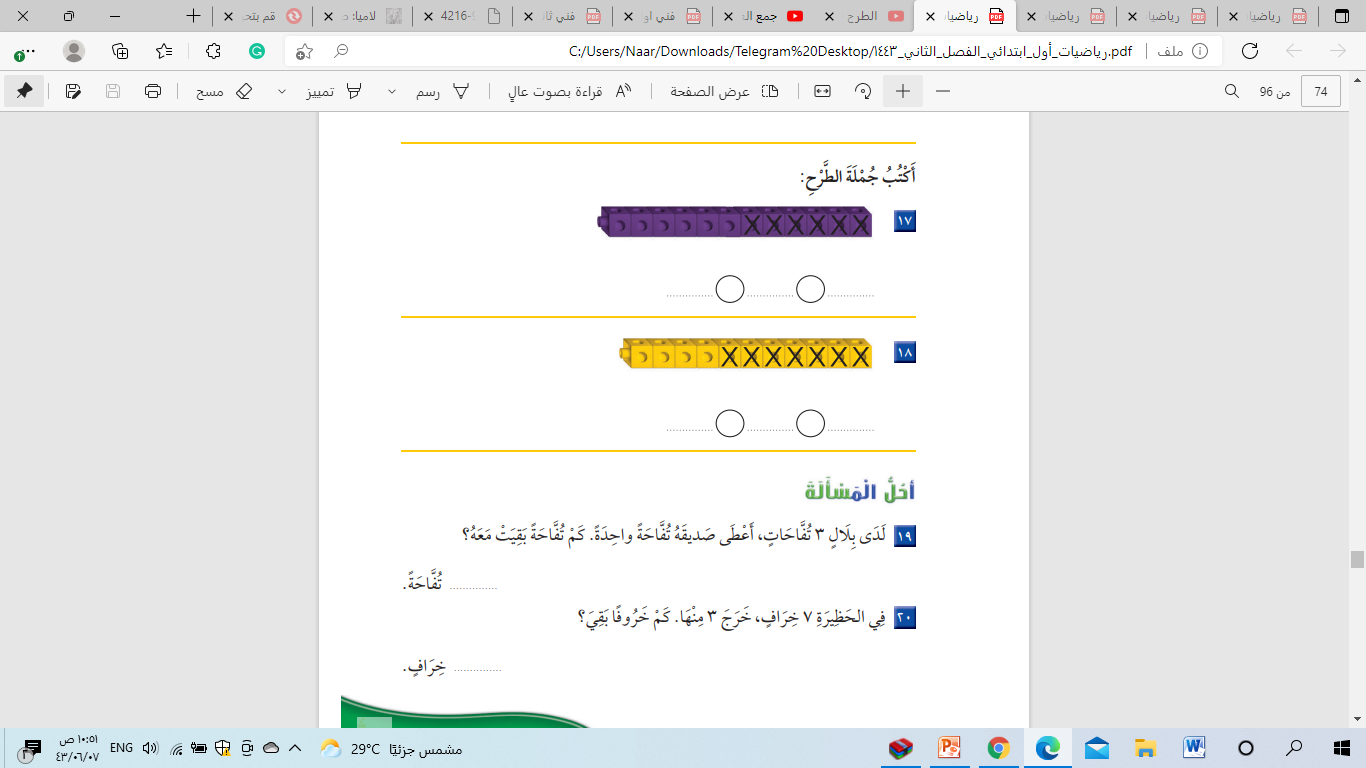 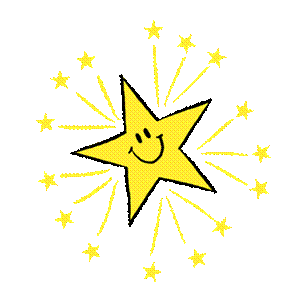 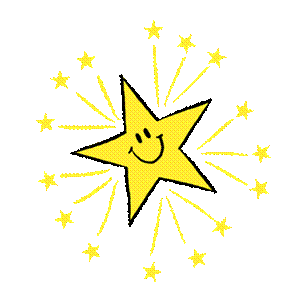 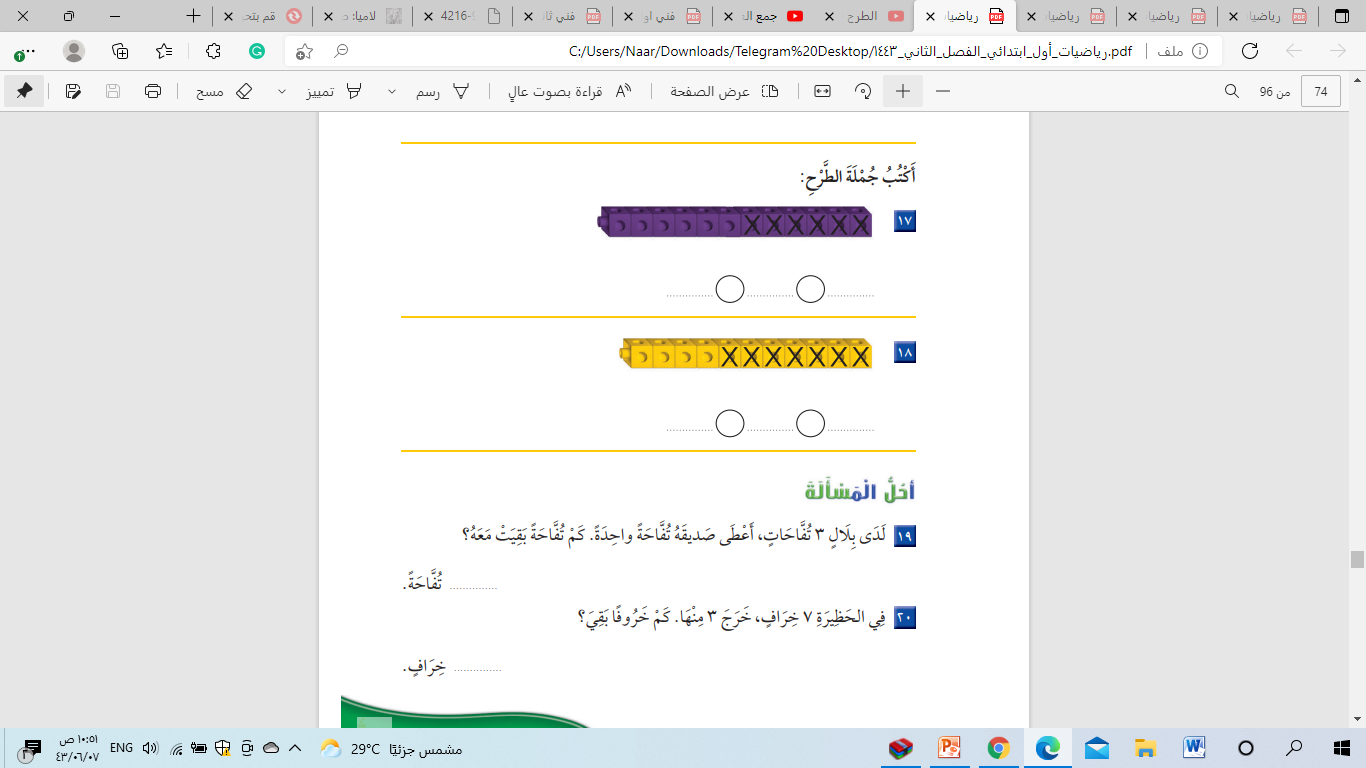 -
-
7
=
3
4
3
=
2
1
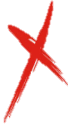 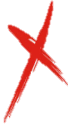 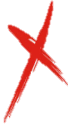 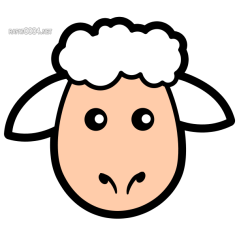 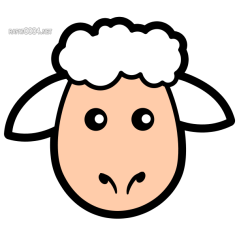 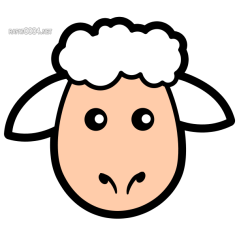 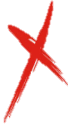 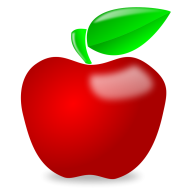 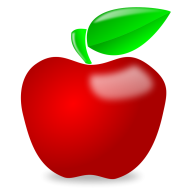 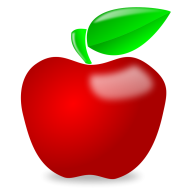 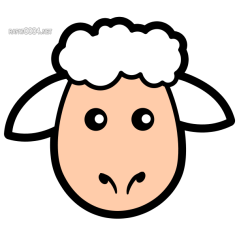 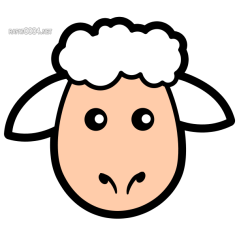 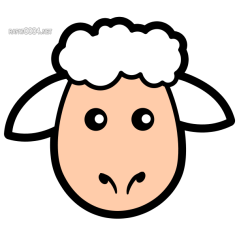 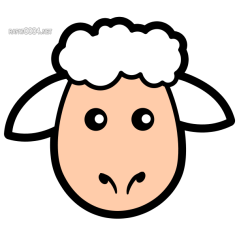 الاختبار التراكمي للفصول   من 1 الى 6
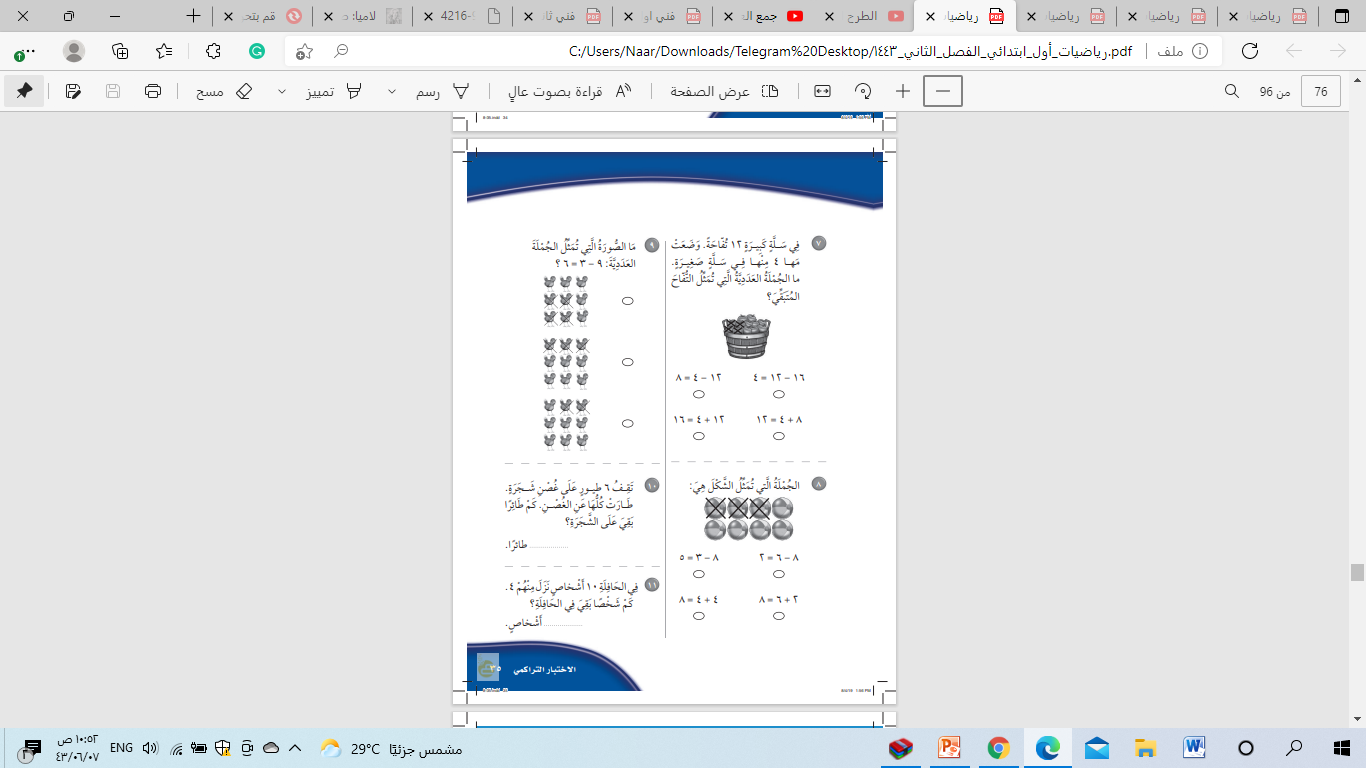 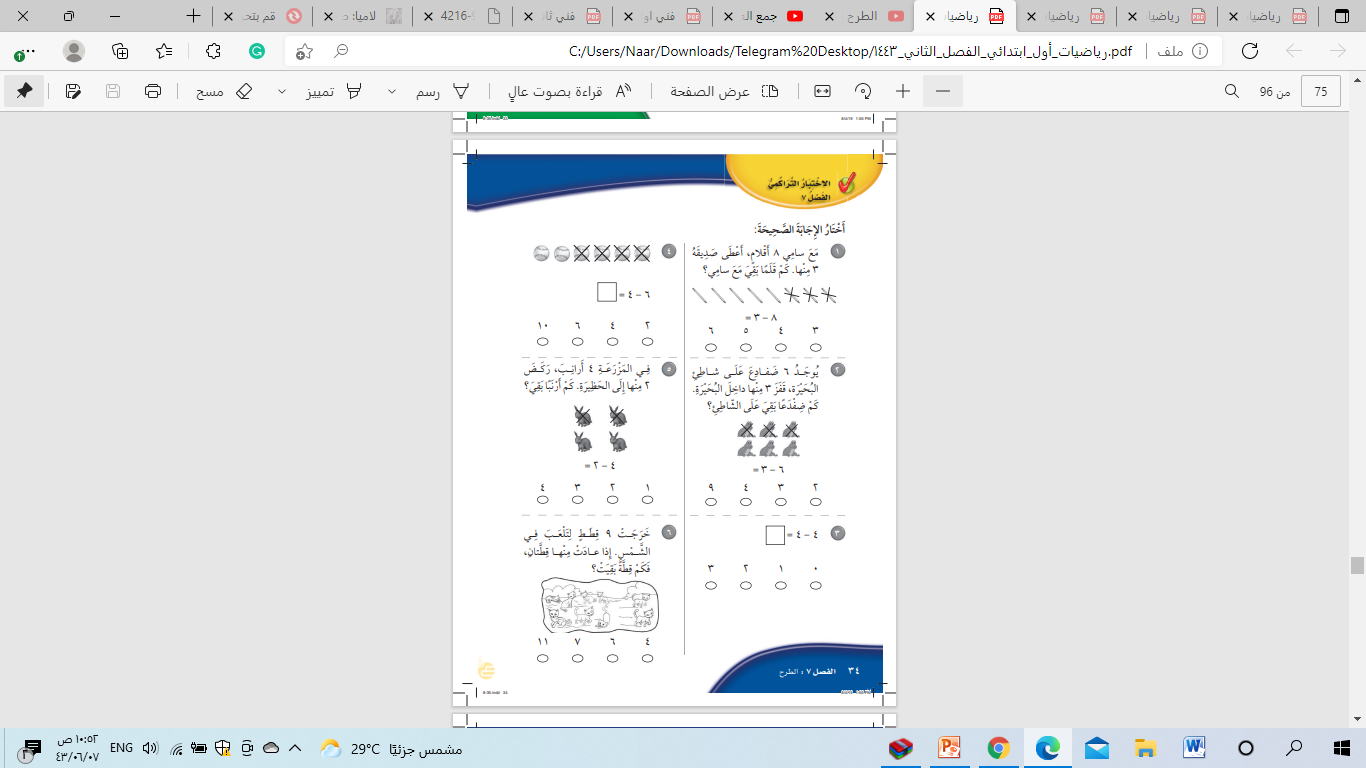 -
0
6
=
6
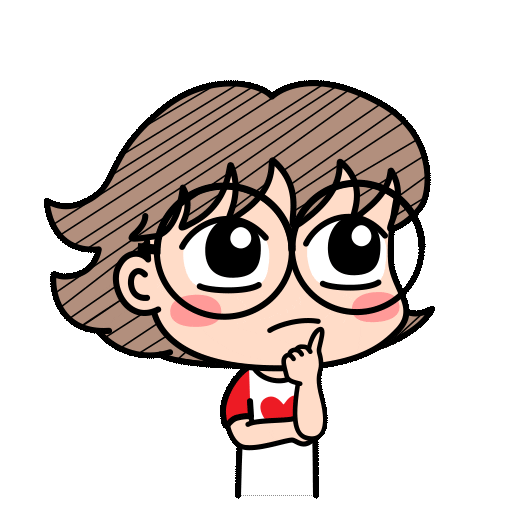 -
10
6
4
=
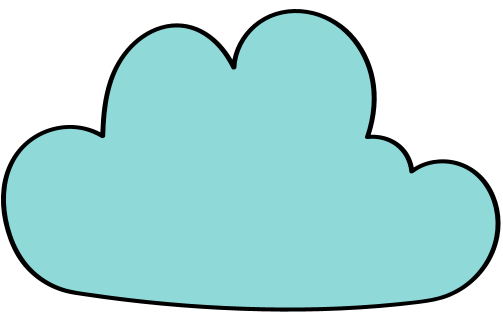 وقت المرح كونان 
والجاسوسات
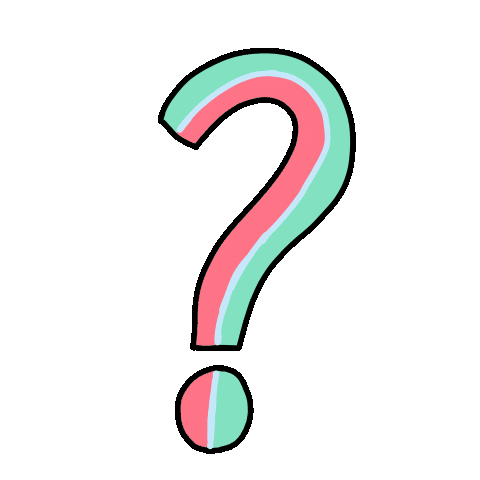 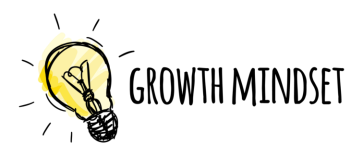 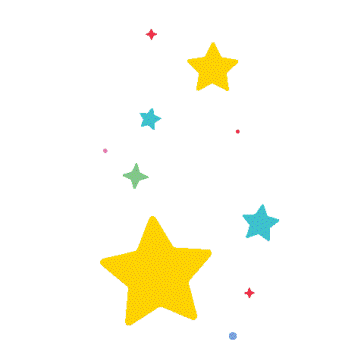 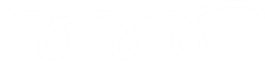 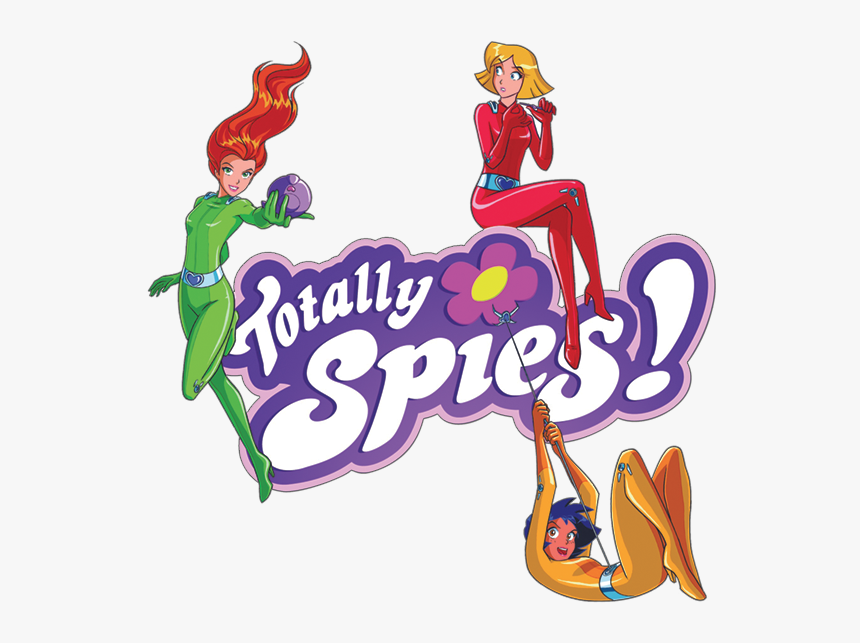 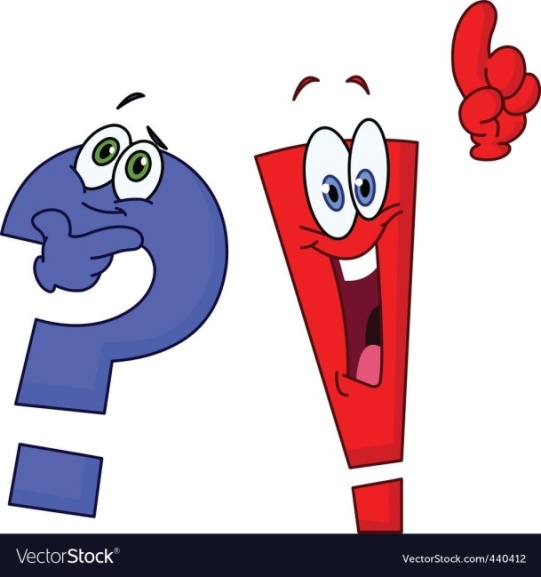 هل انتم مستعدون
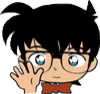 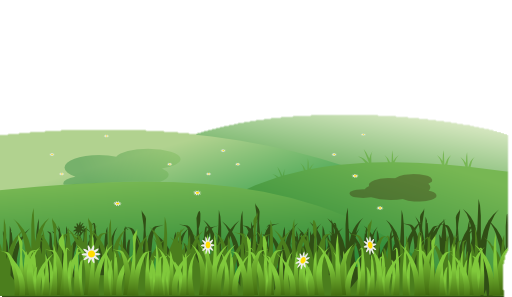 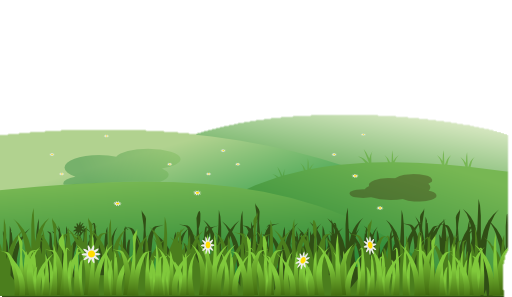 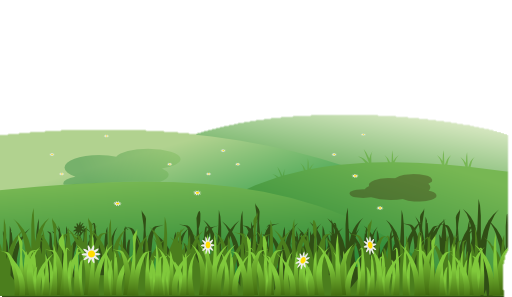 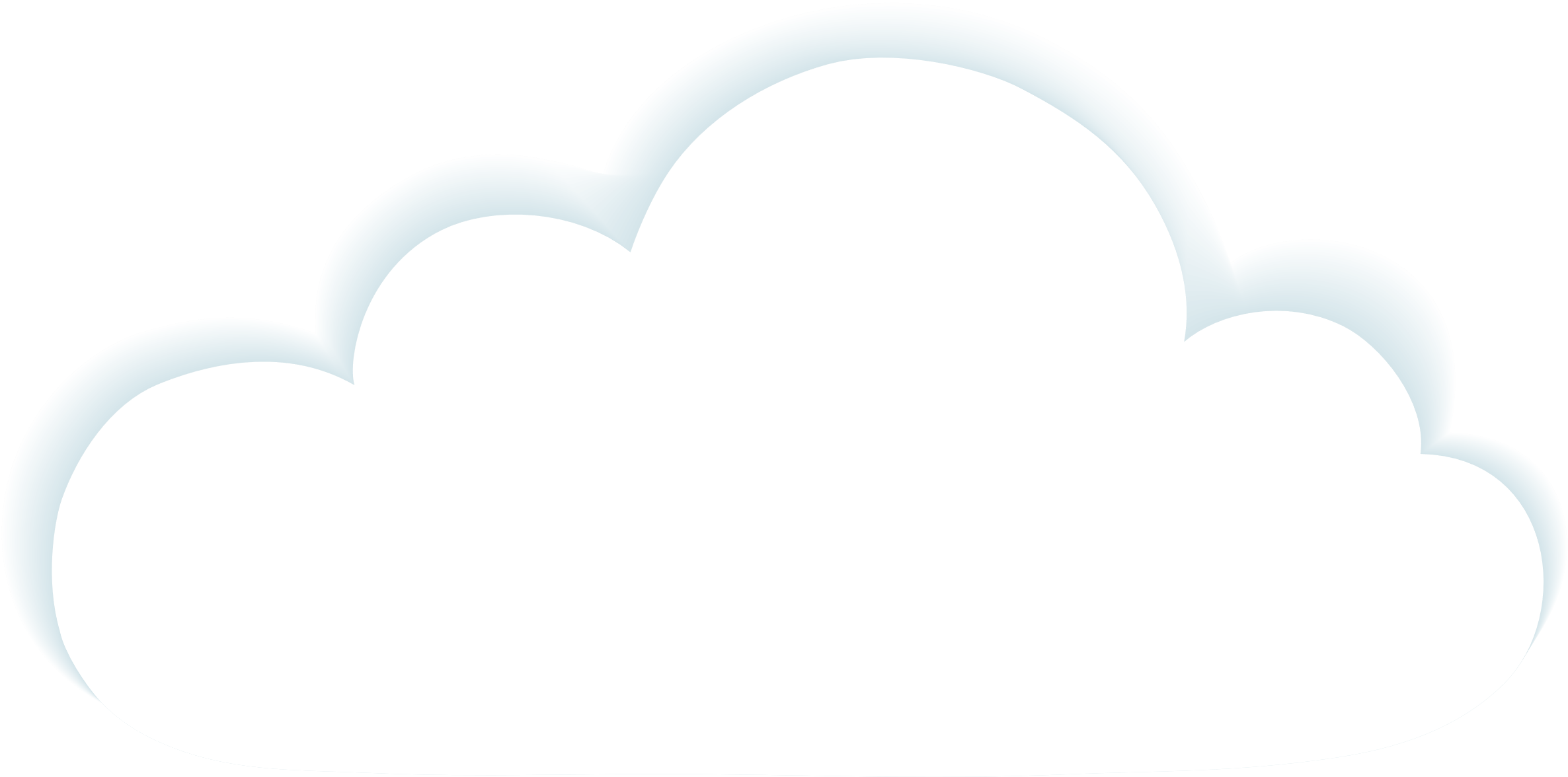 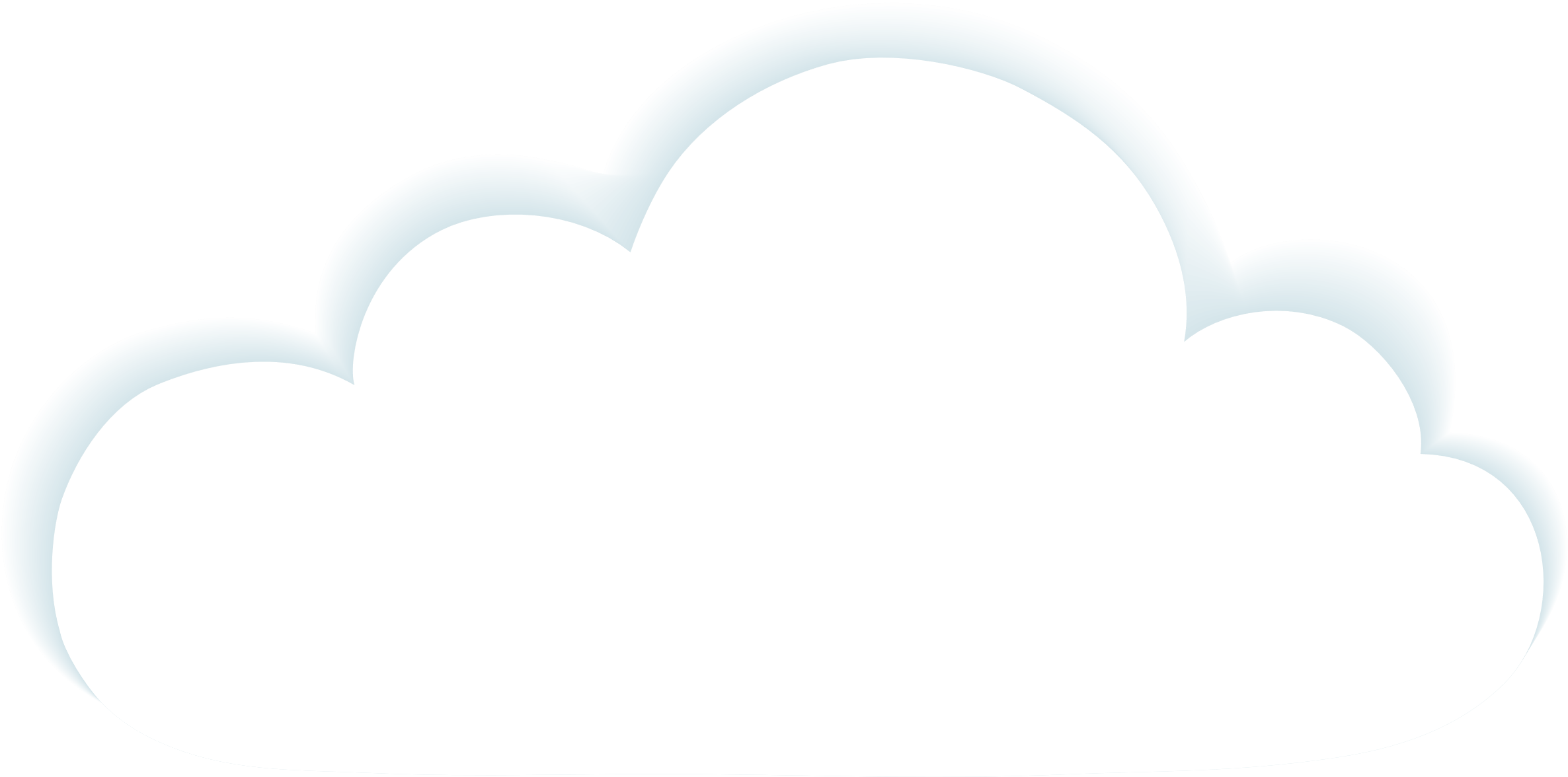 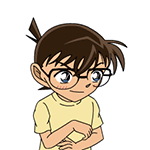 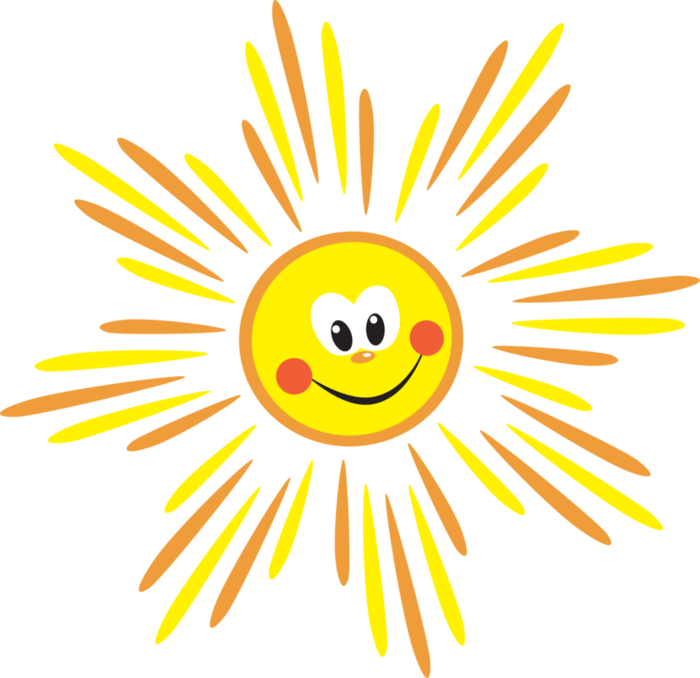 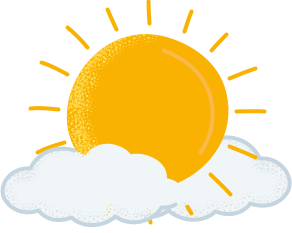 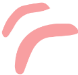 اختر الاجابة الصحيحة
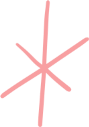 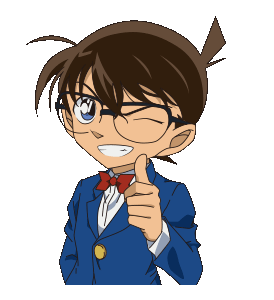 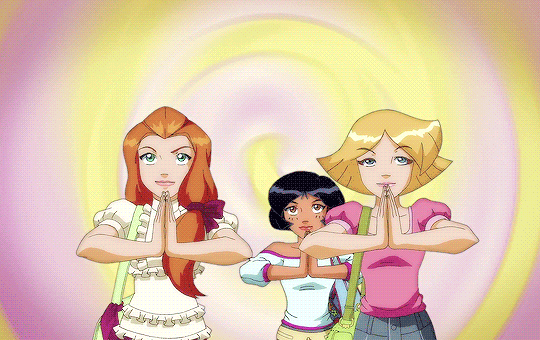 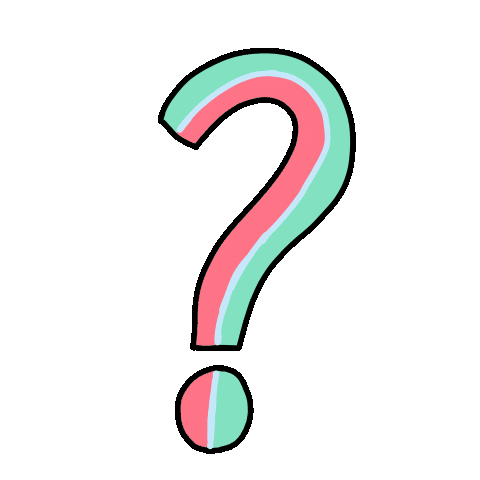 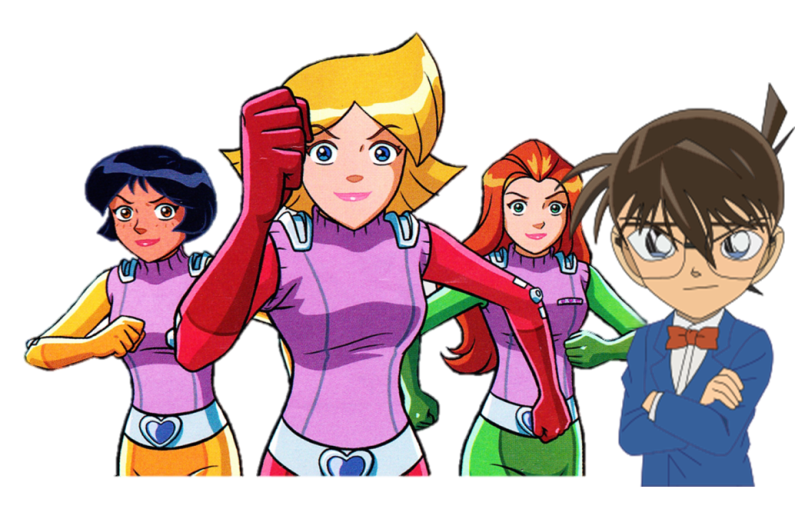 أختر شخصية
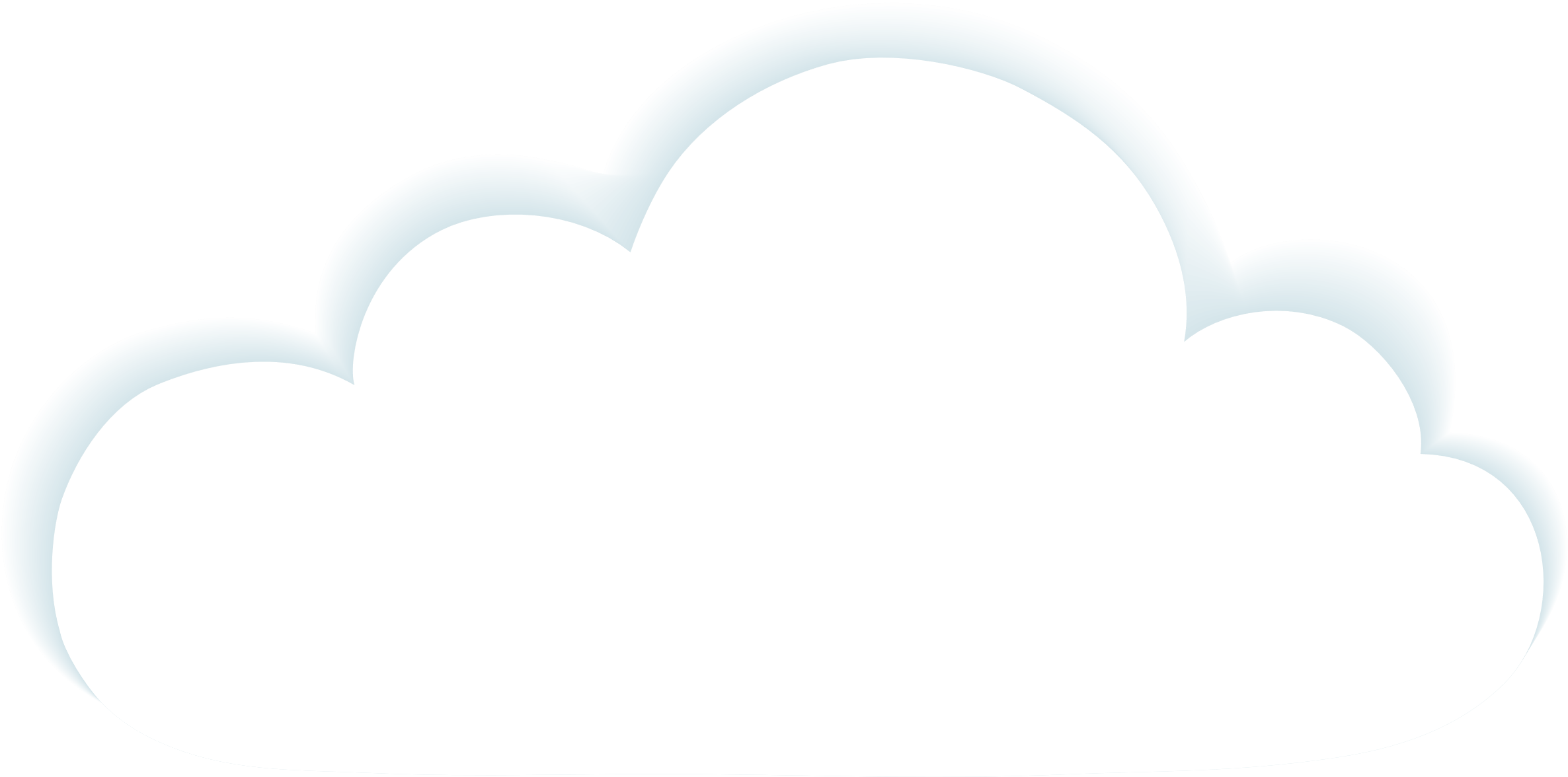 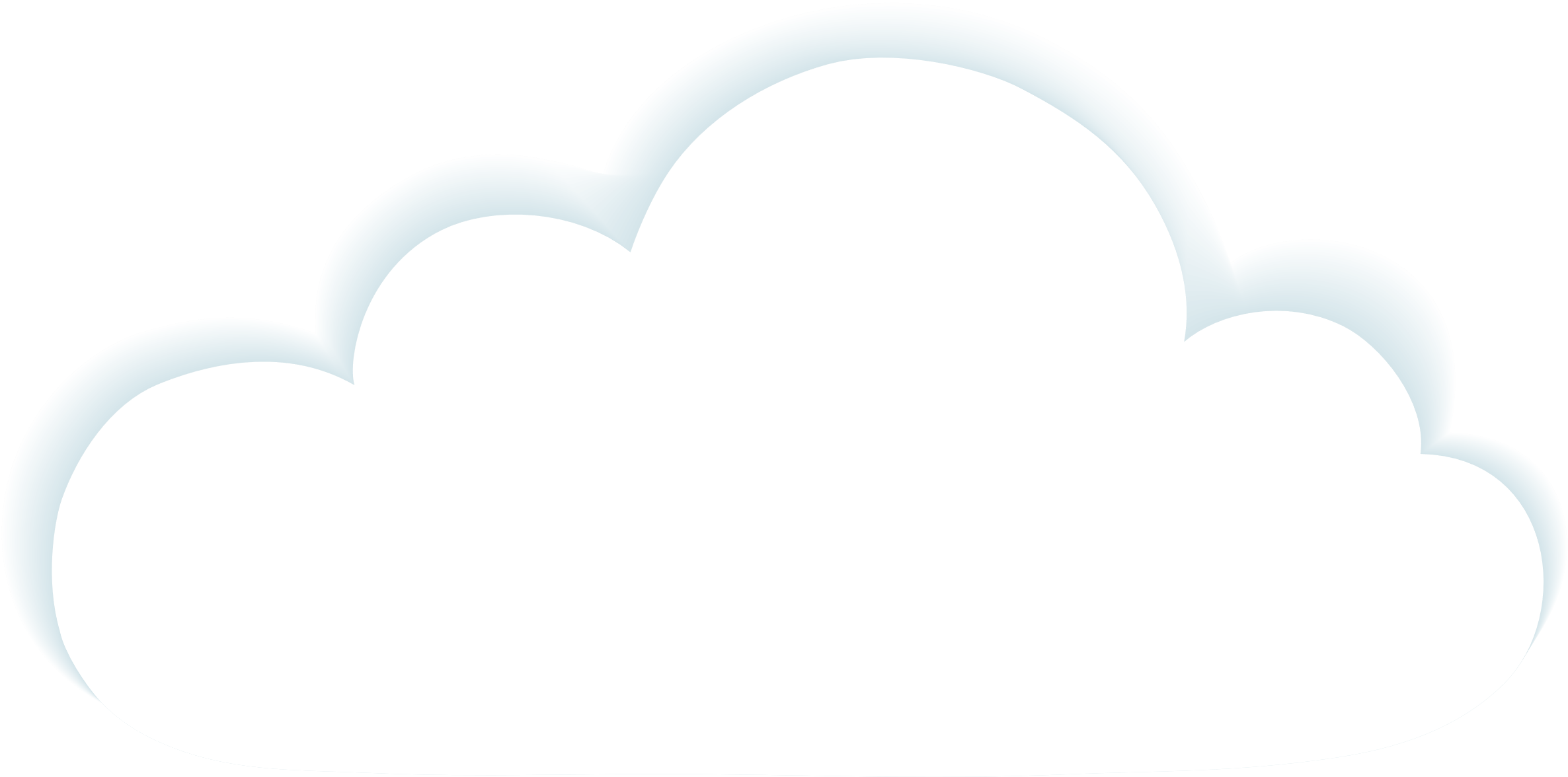 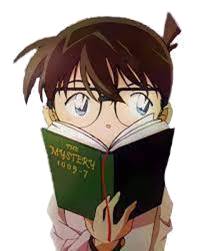 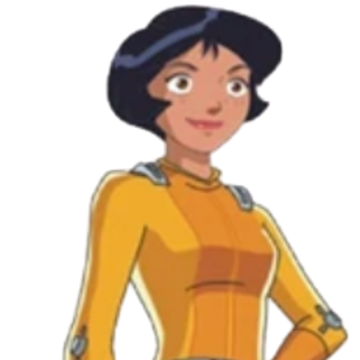 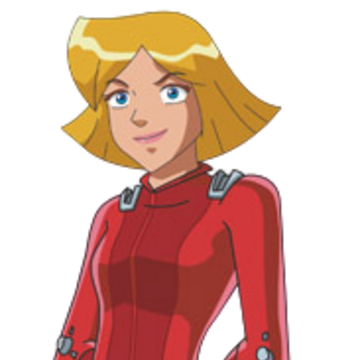 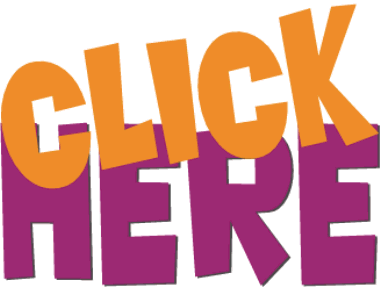 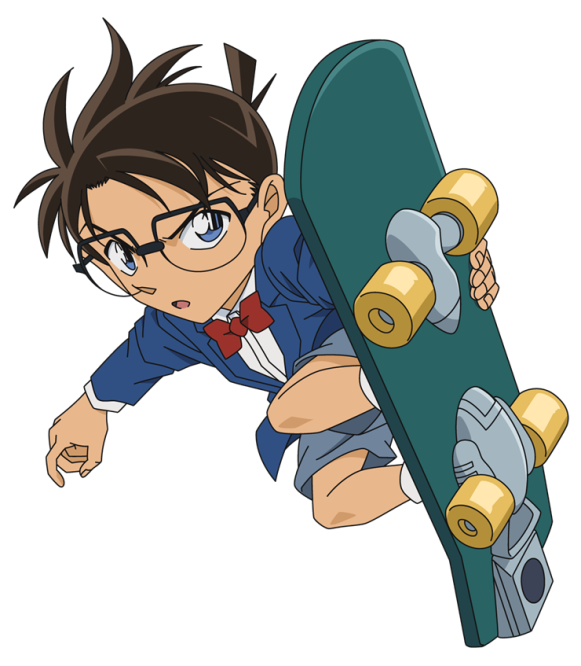 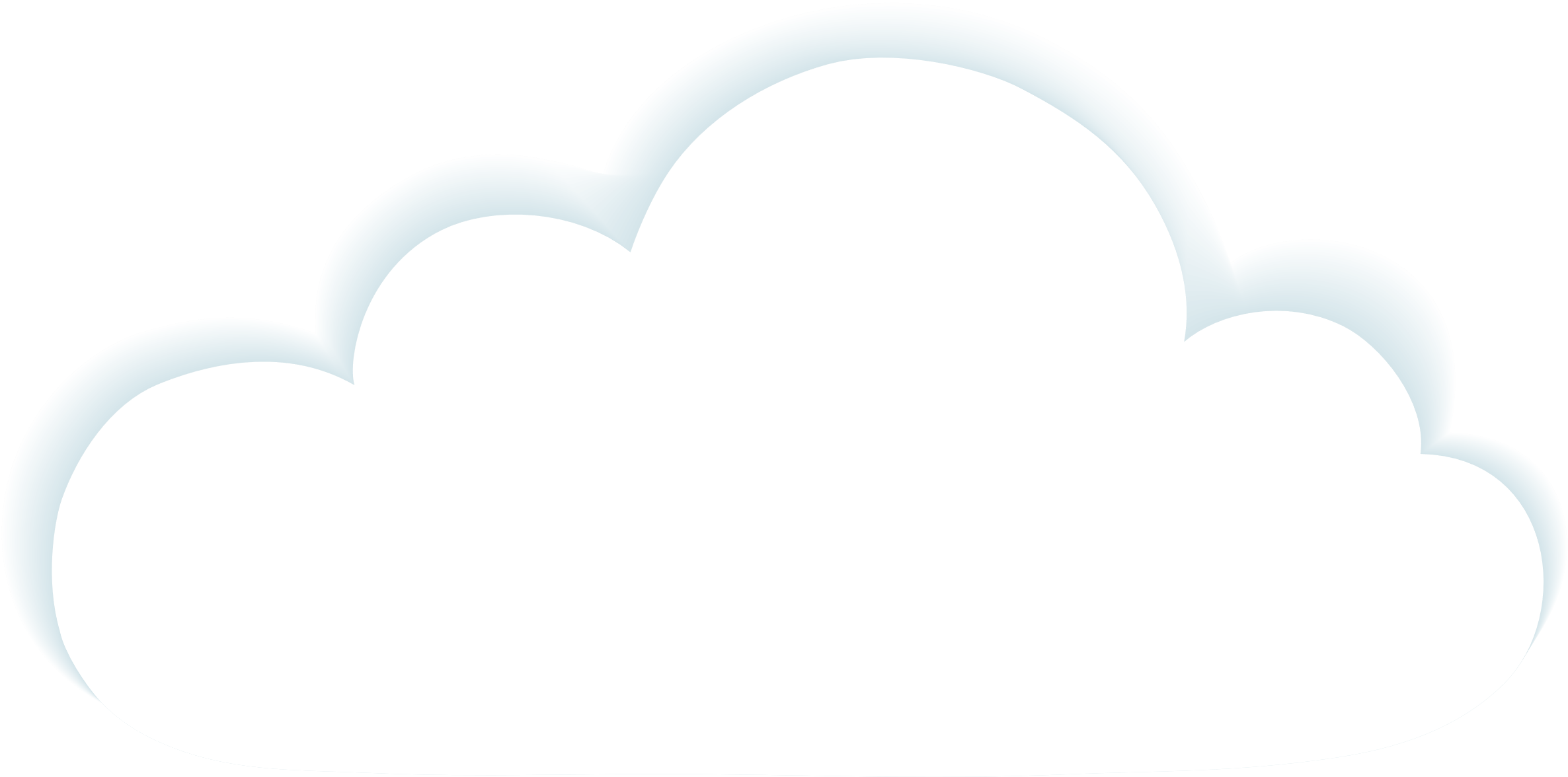 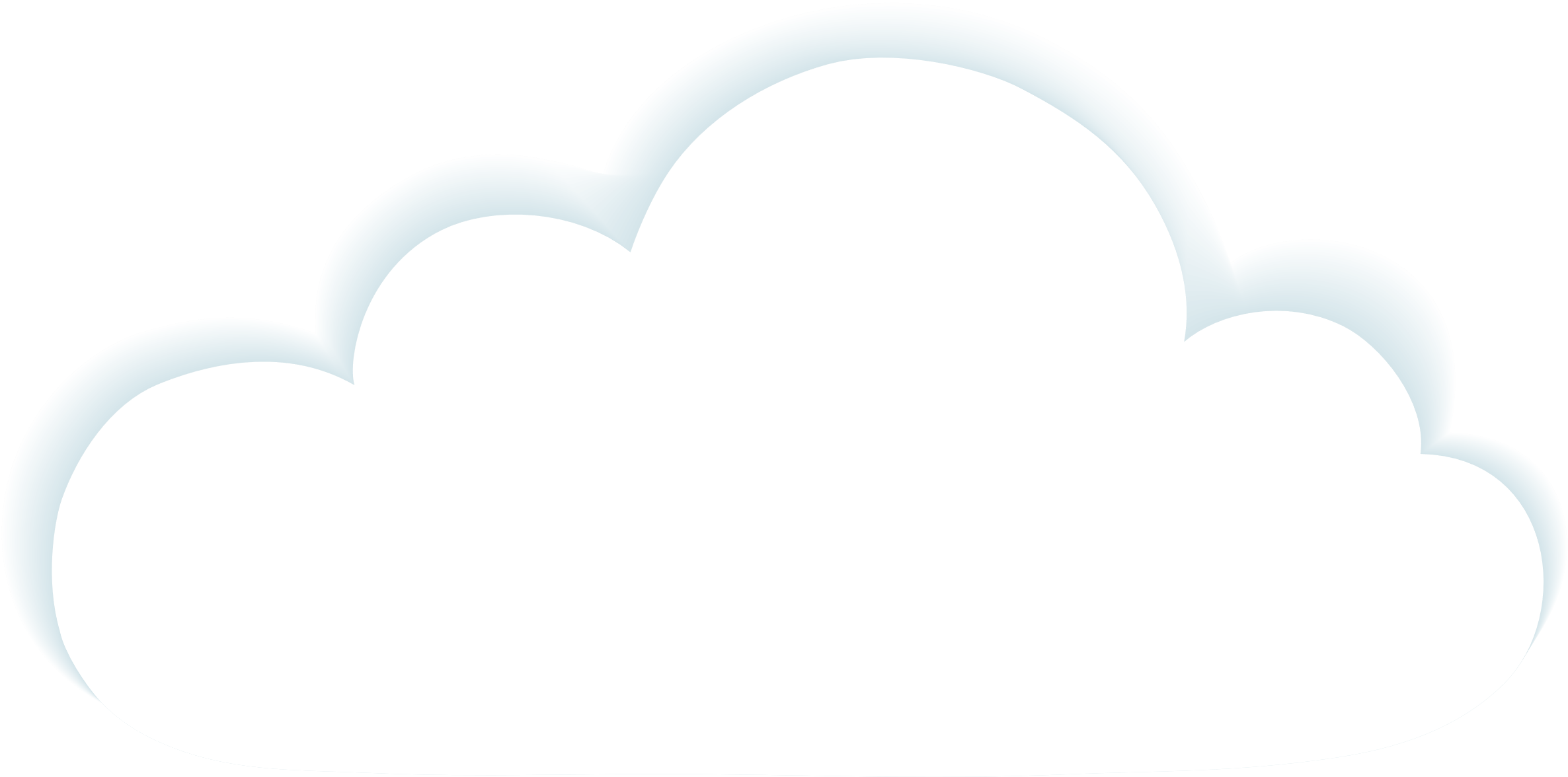 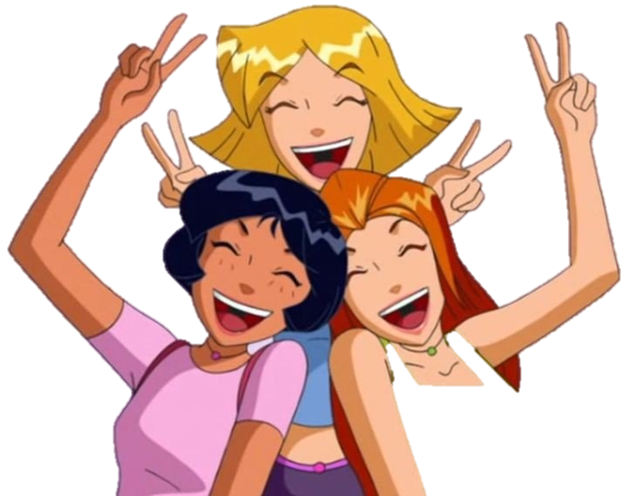 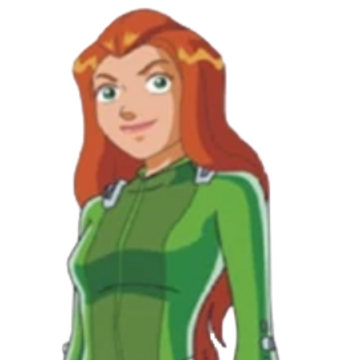 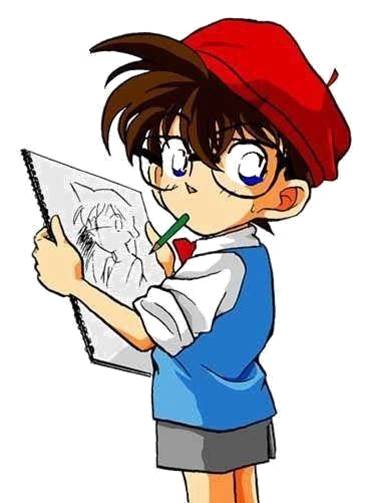 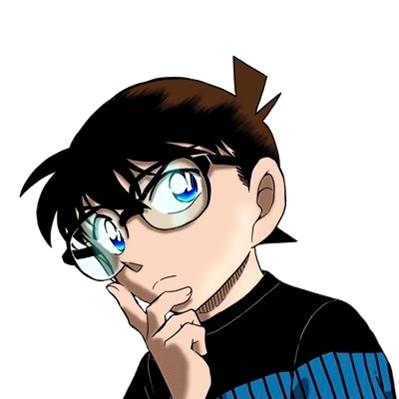 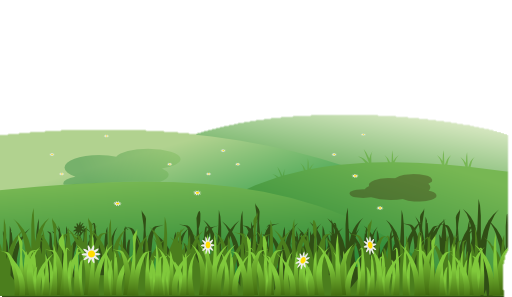 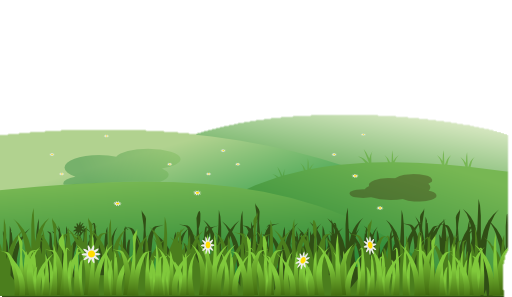 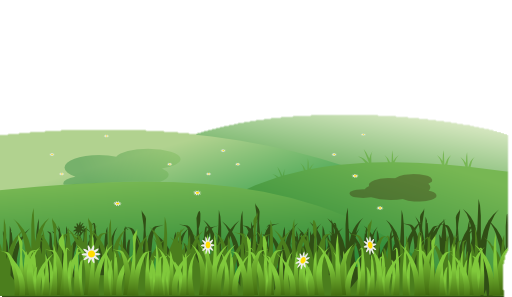 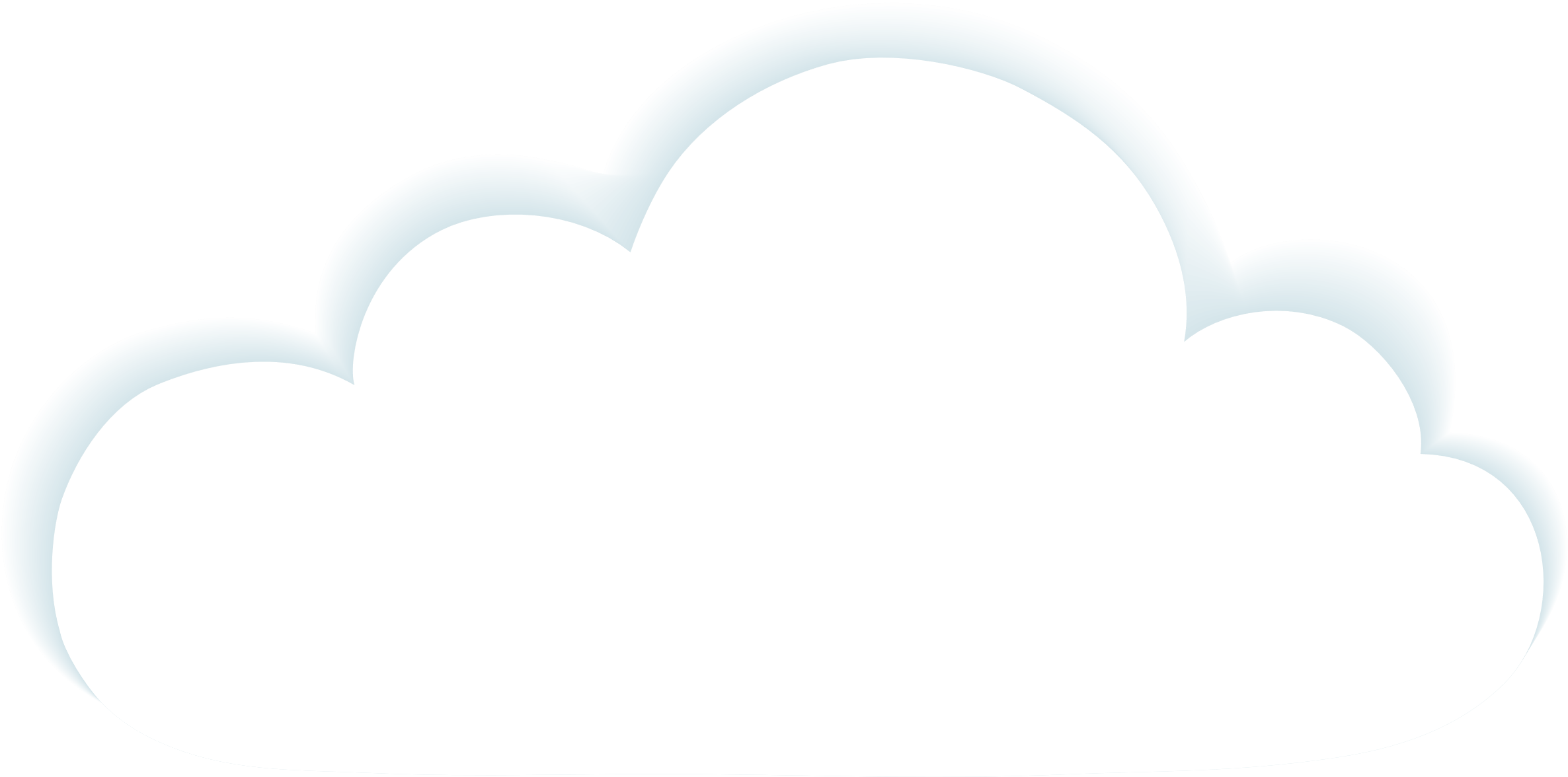 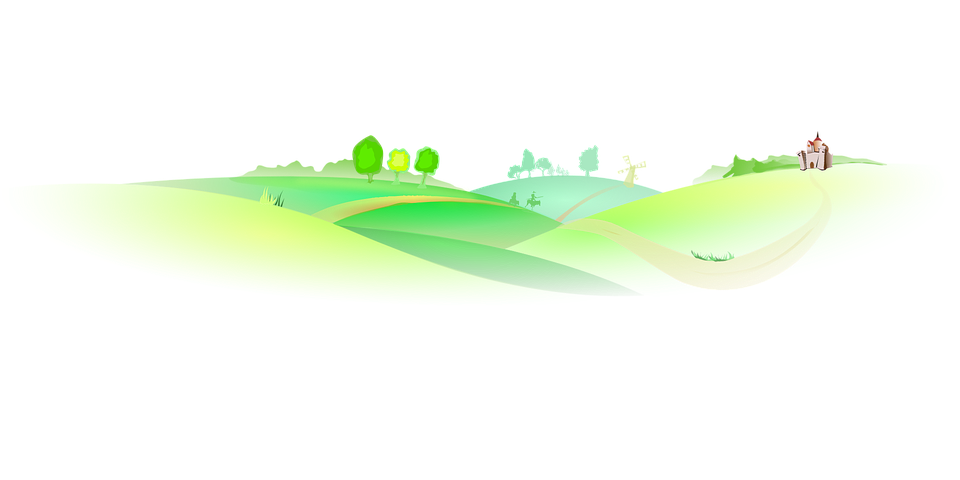 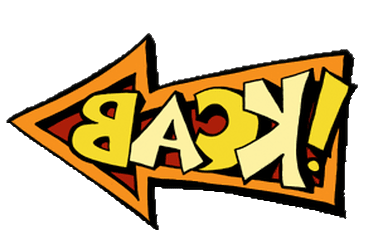 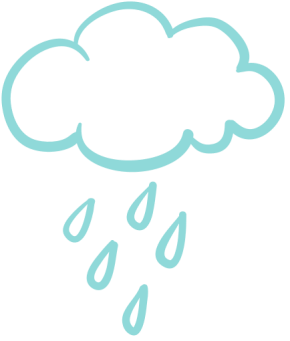 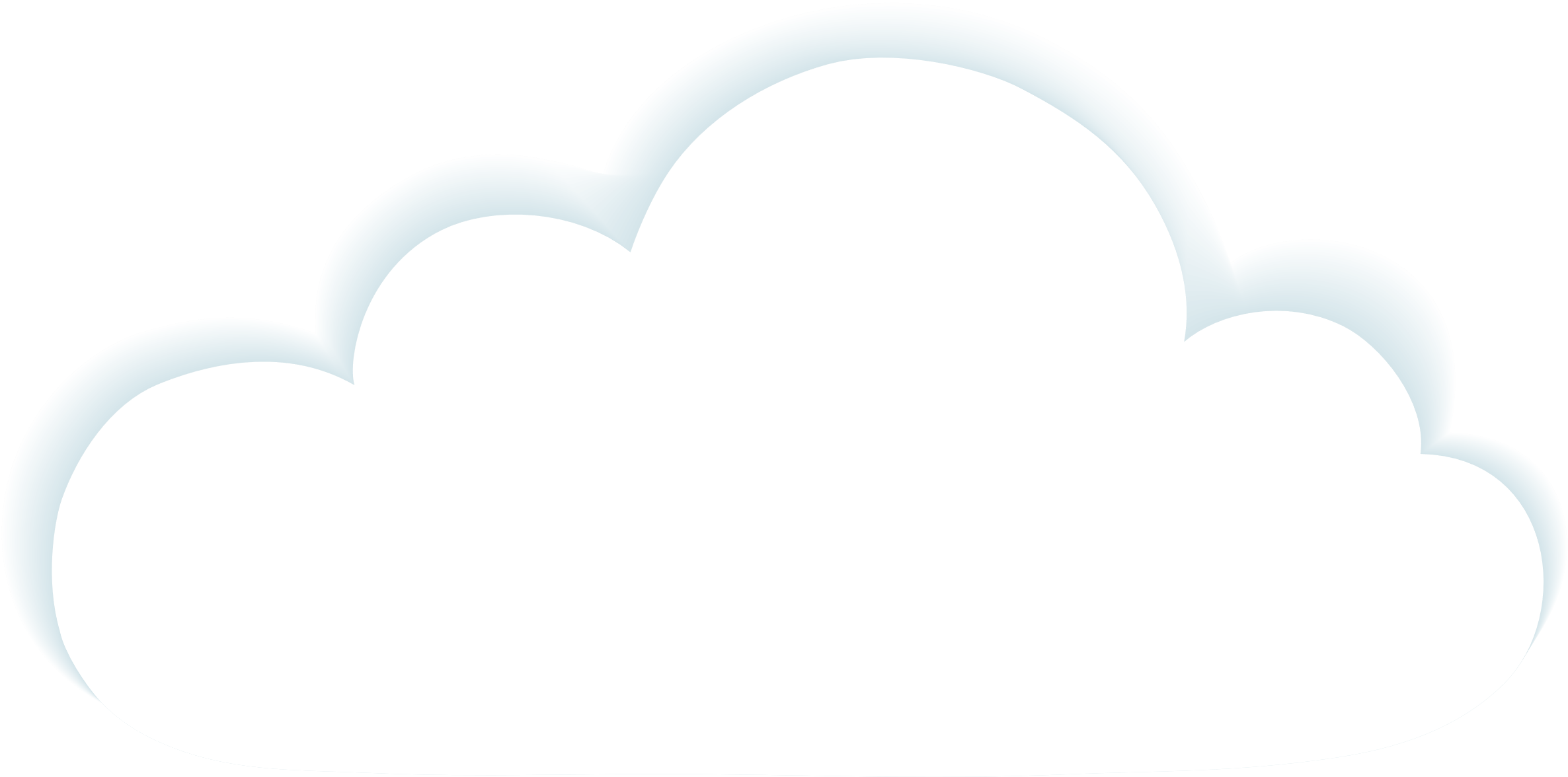 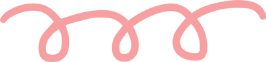 ما هو ناتج الطرح
( 4 -0 )
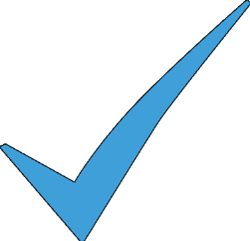 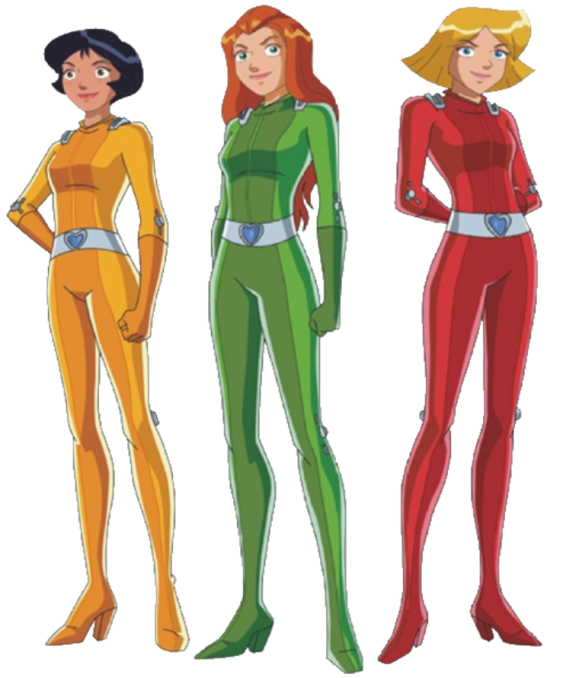 4
0
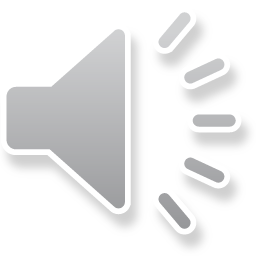 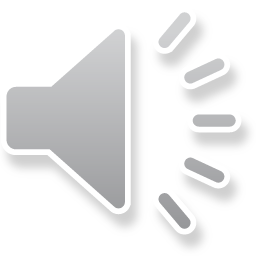 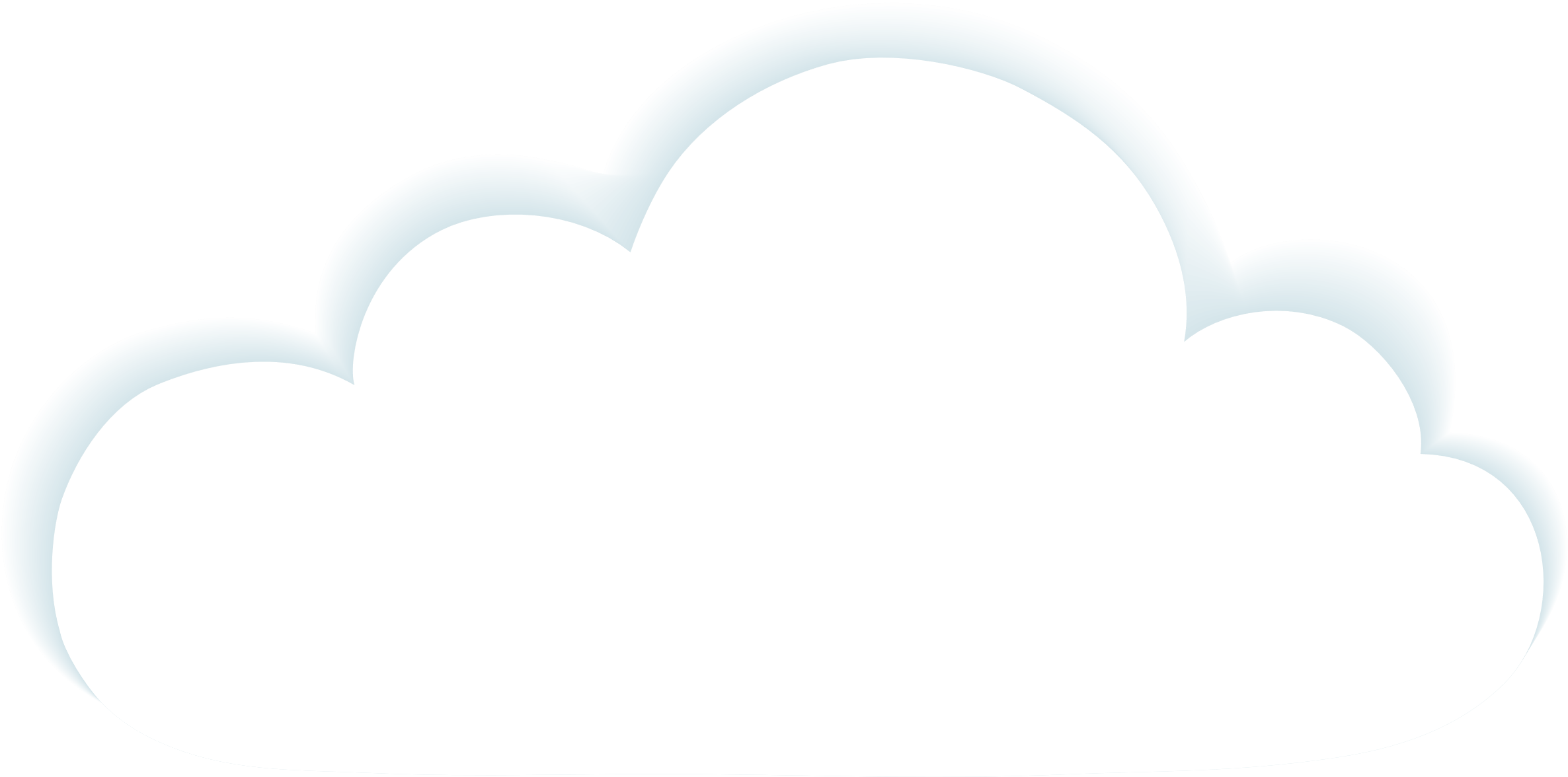 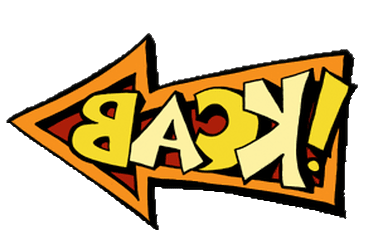 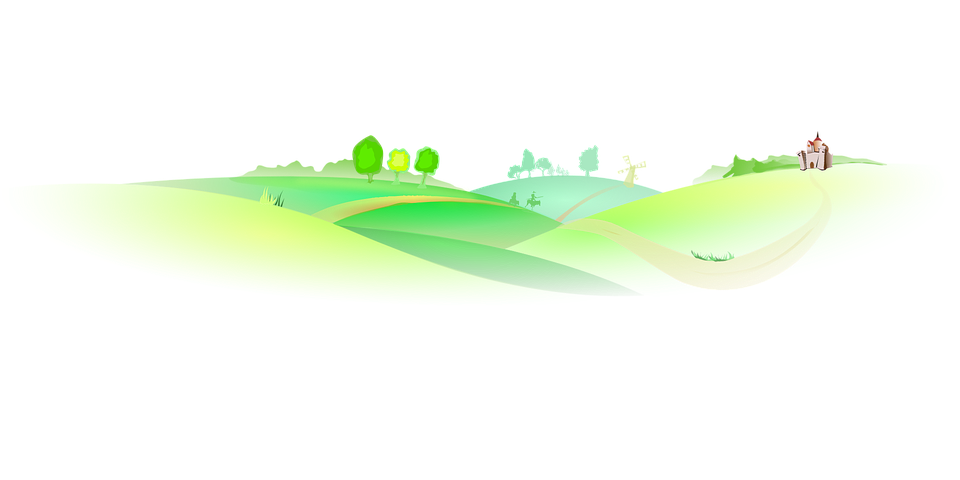 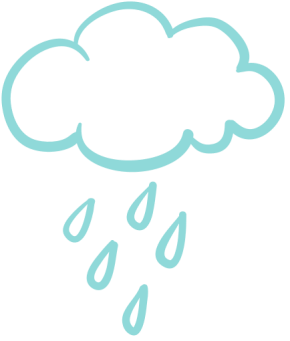 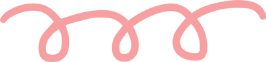 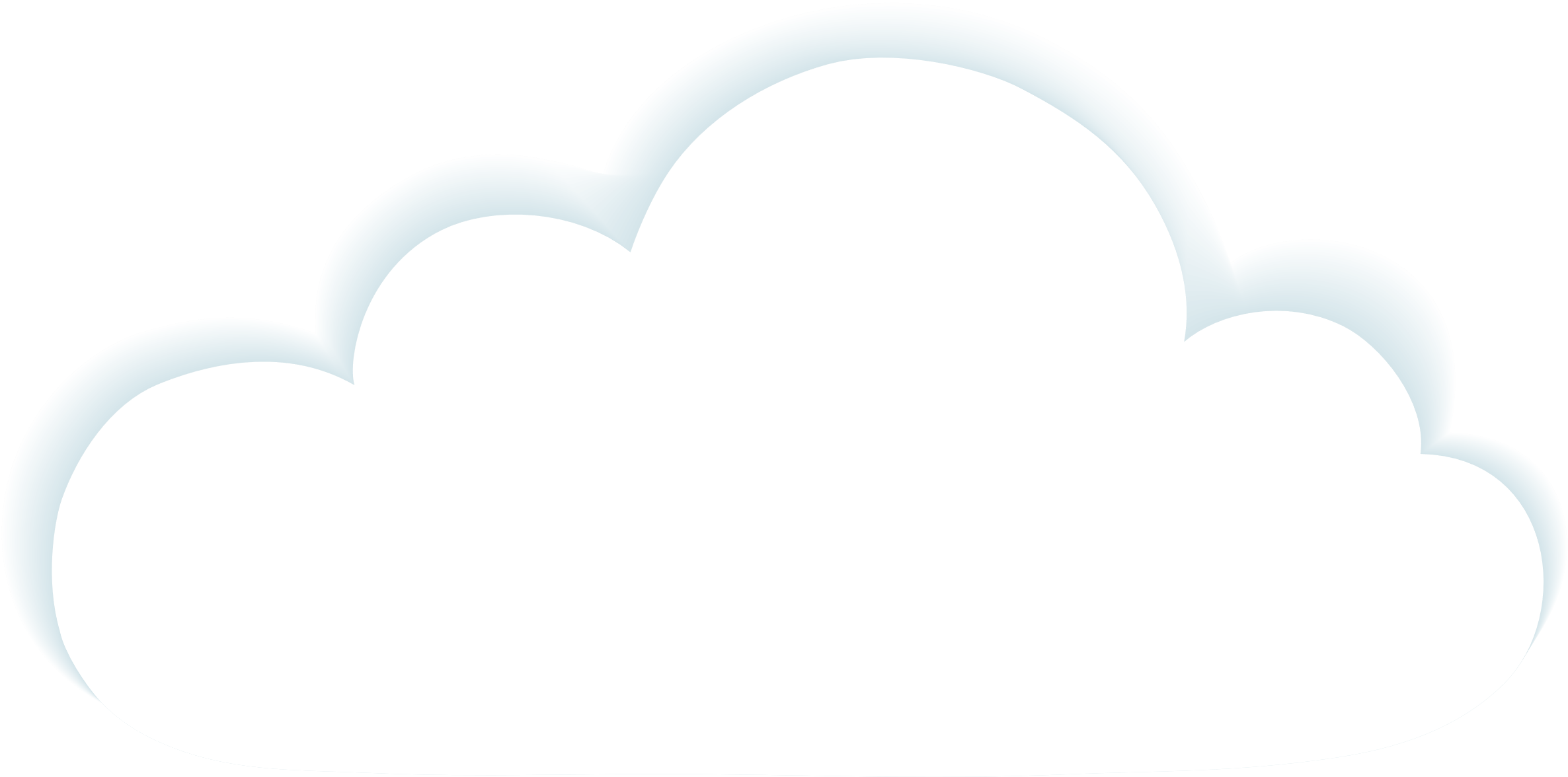 يوجد على الغصن 3 حلزونات سقط واحد منها على الأرض ,كم بقي على الشجرة
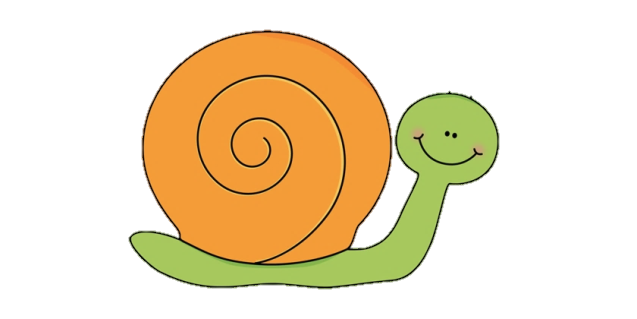 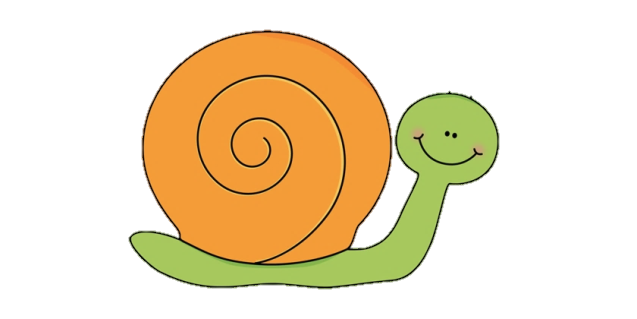 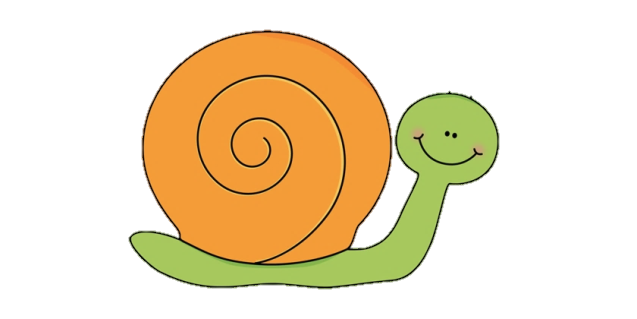 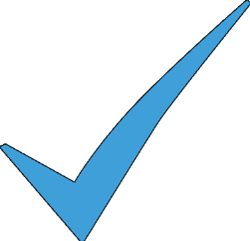 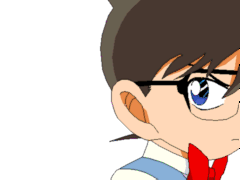 3
2
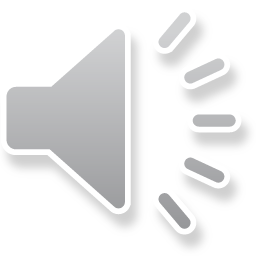 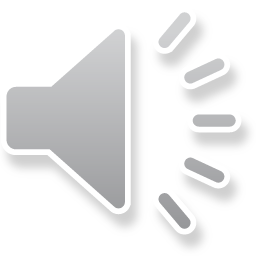 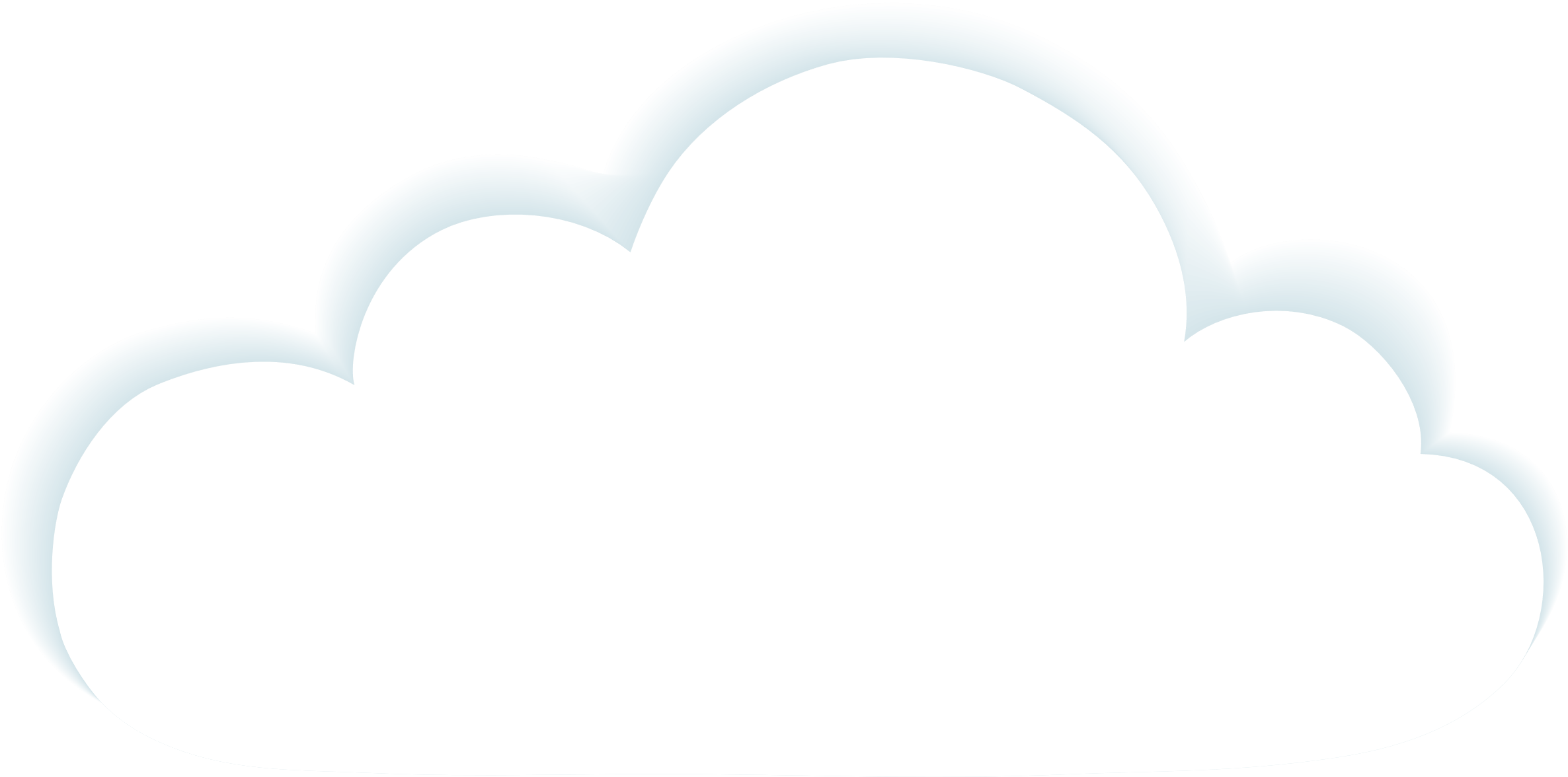 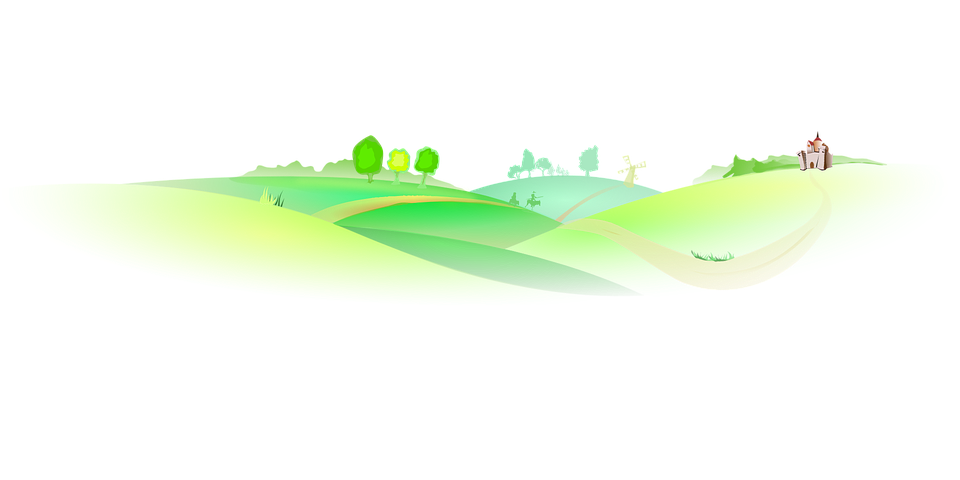 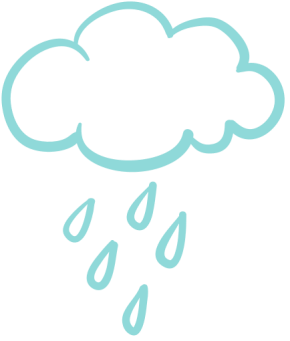 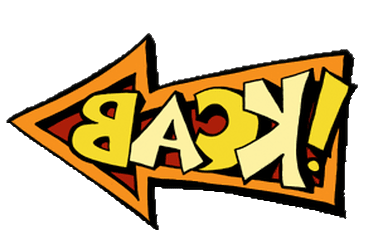 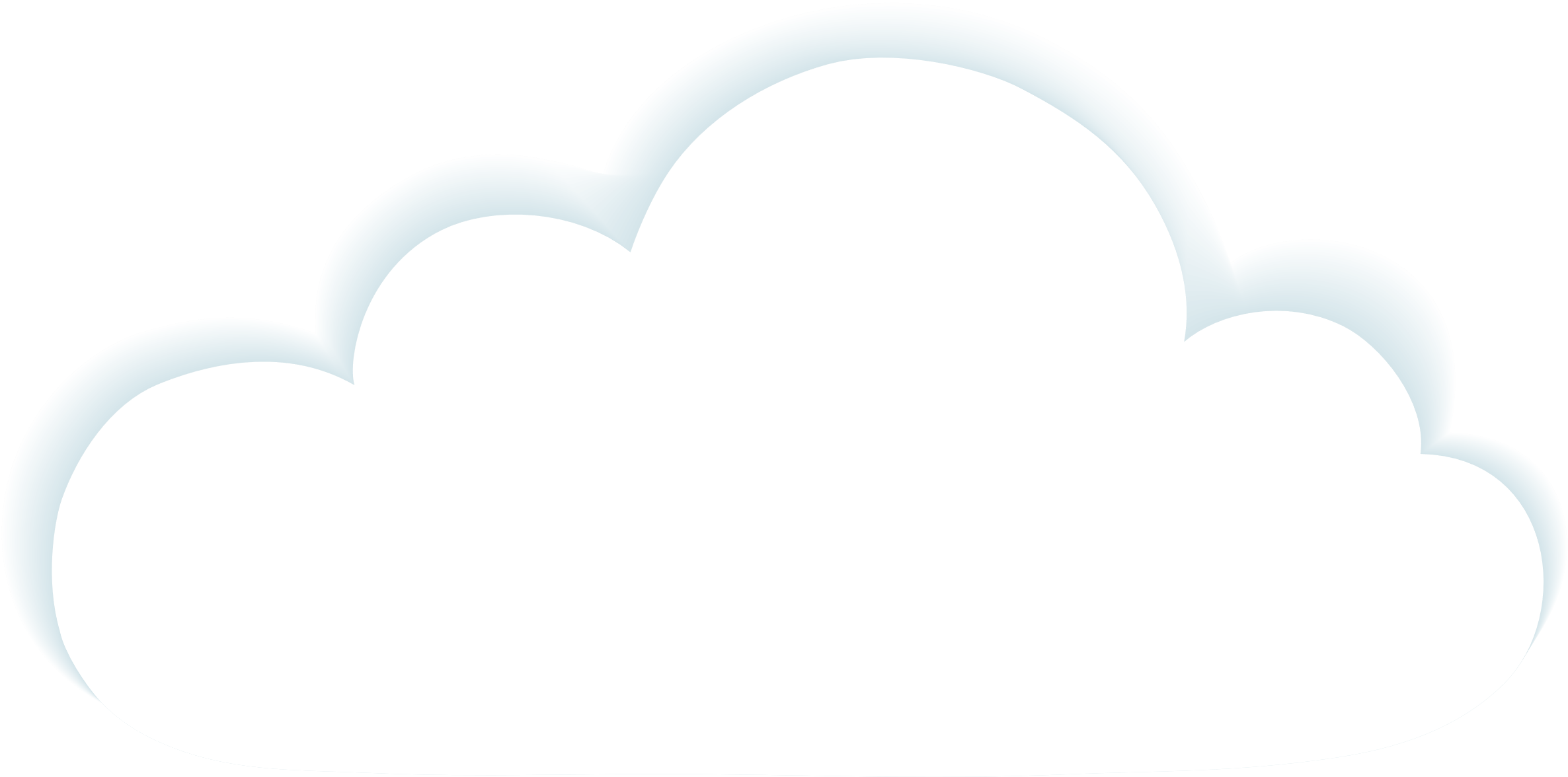 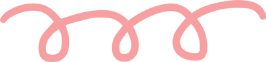 ناتج جملة الطرح 
( 10 – 2 ) هو
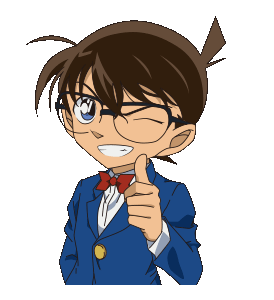 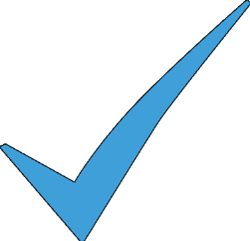 8
12
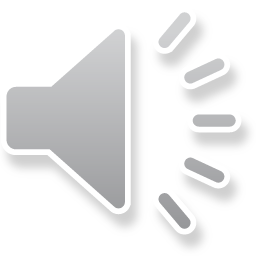 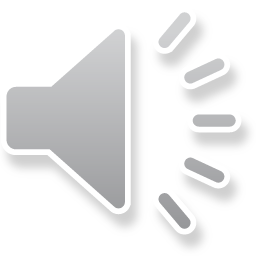 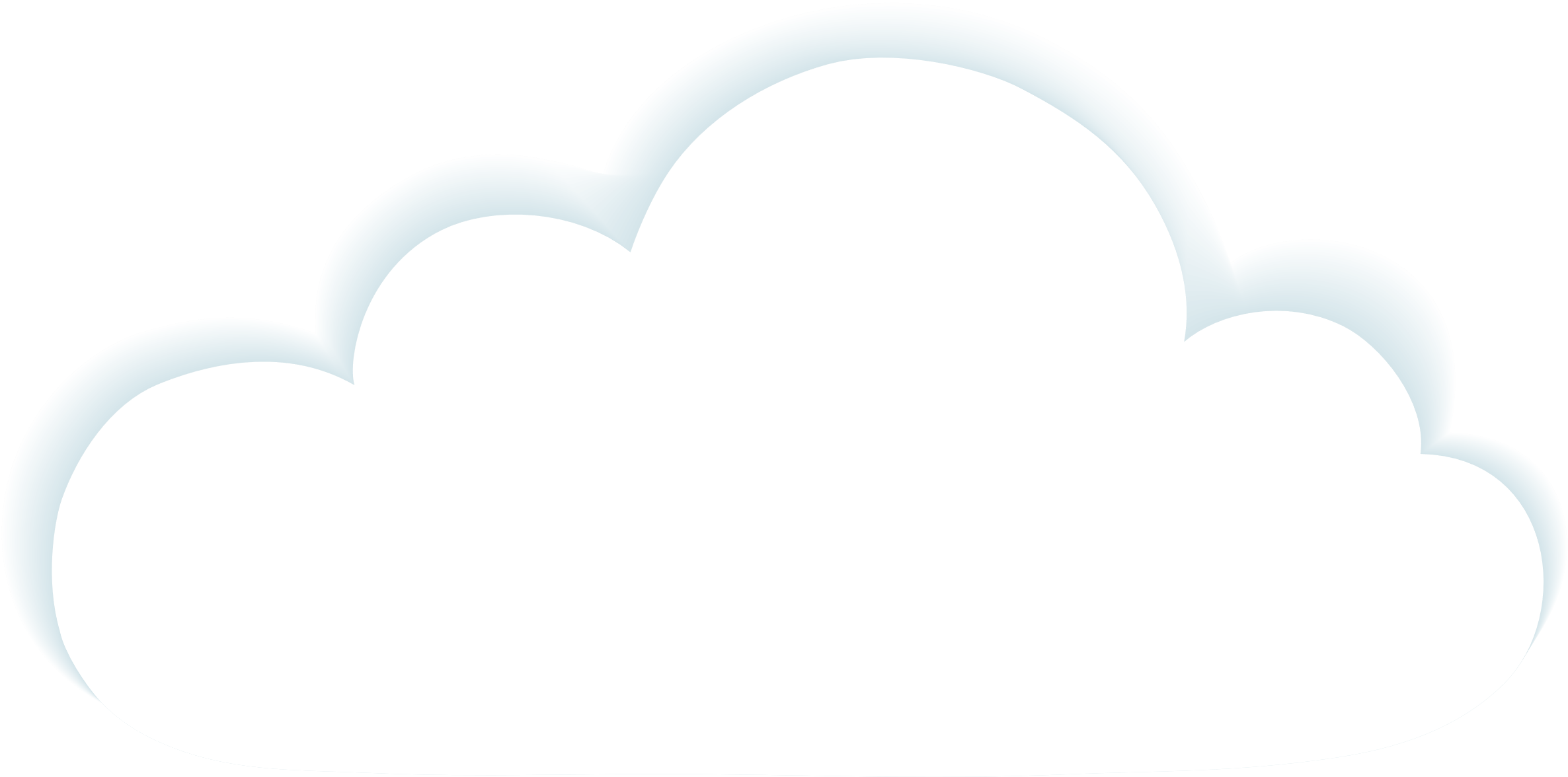 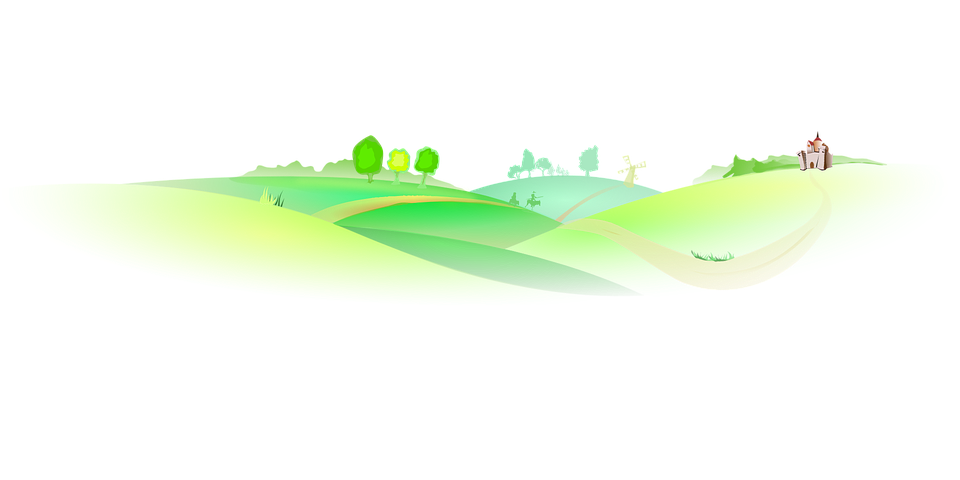 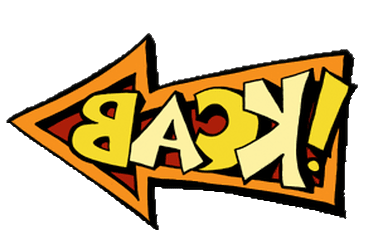 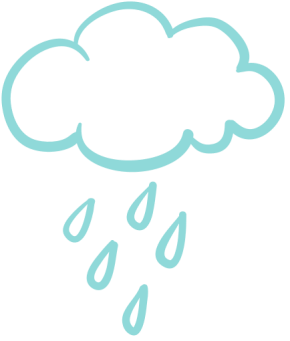 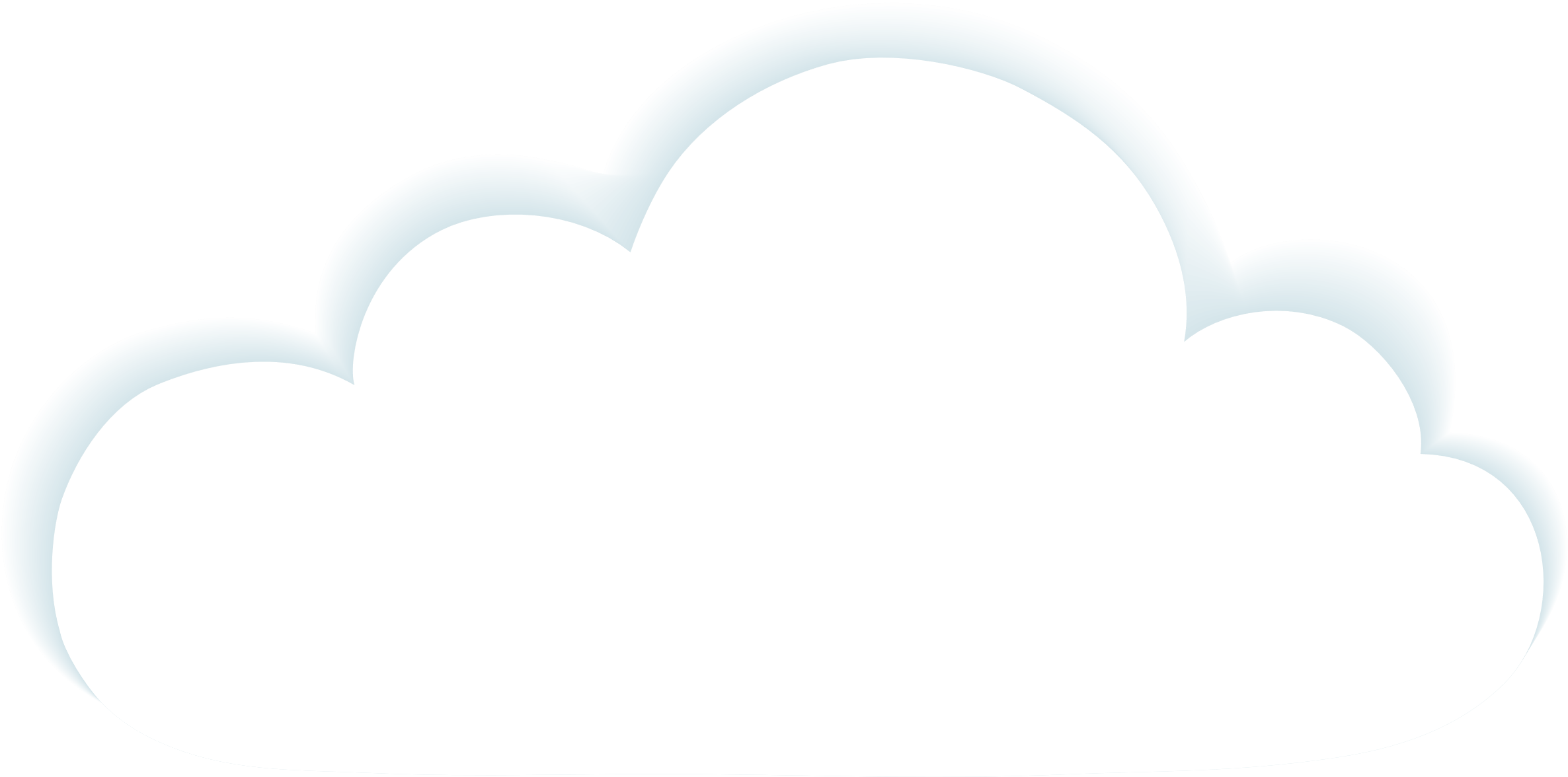 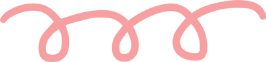 ما جملة الطرح الصحيحة على قطعة الدومينو هي
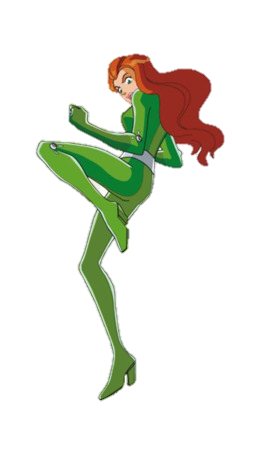 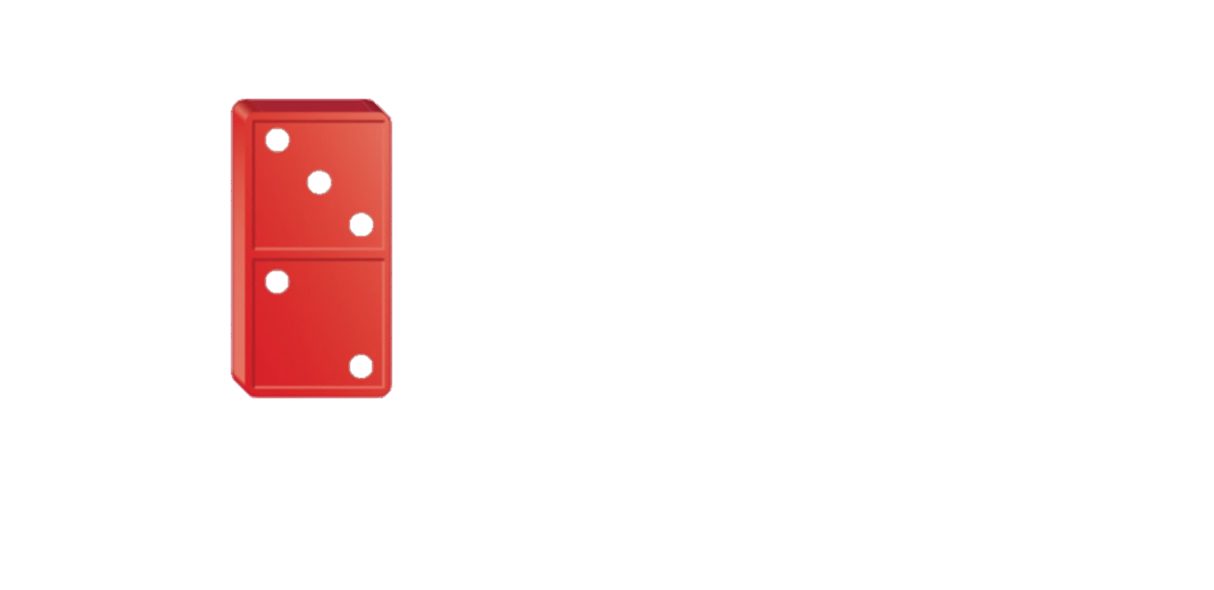 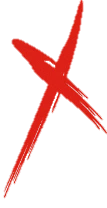 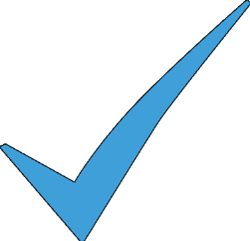 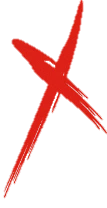 3+2=5
5-2= 3
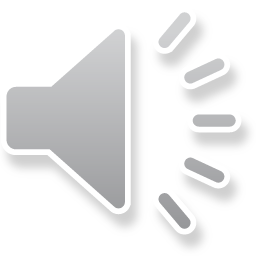 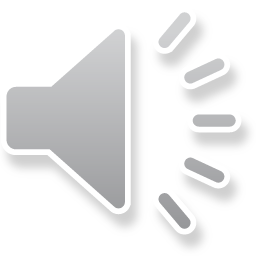 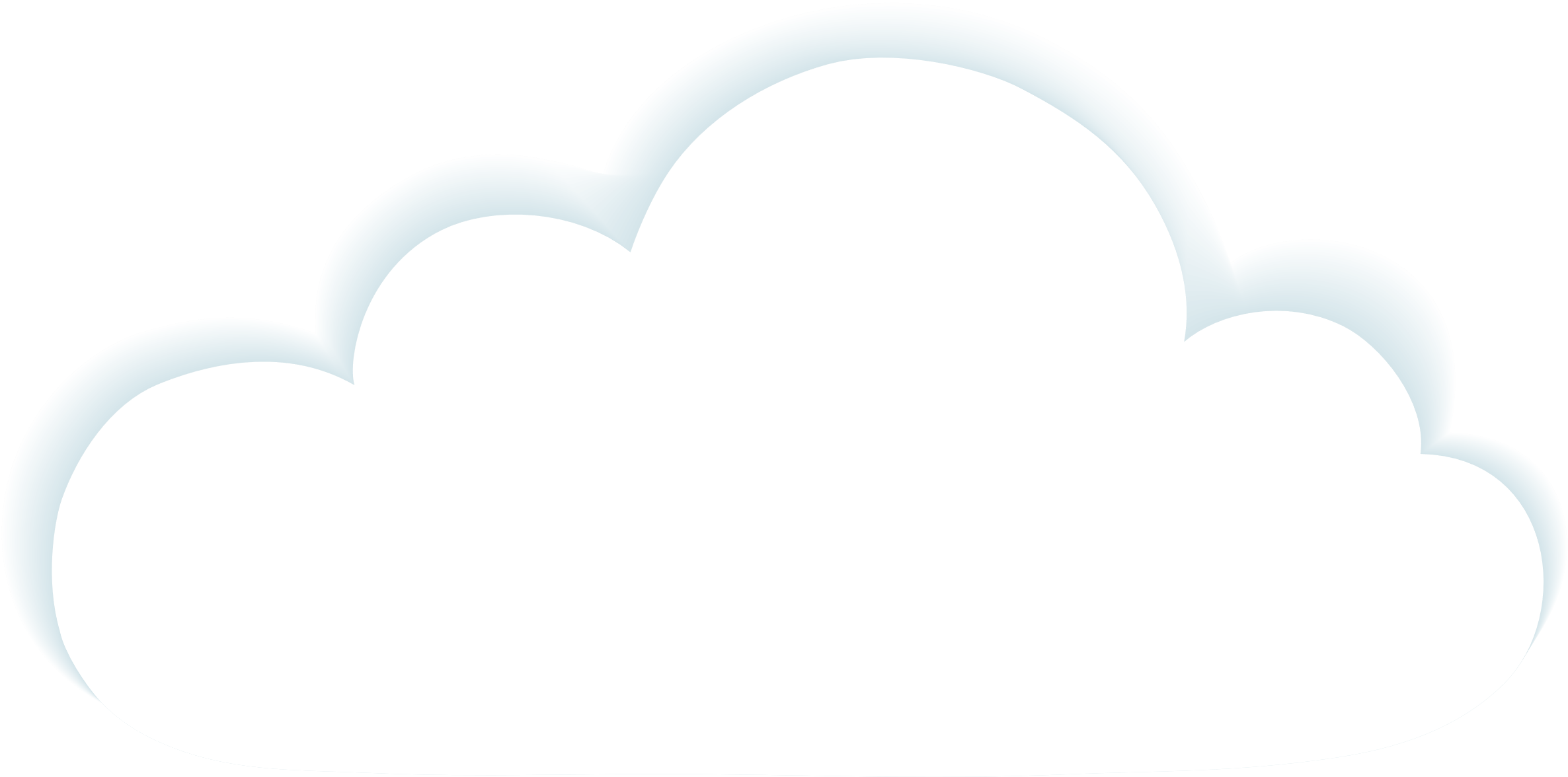 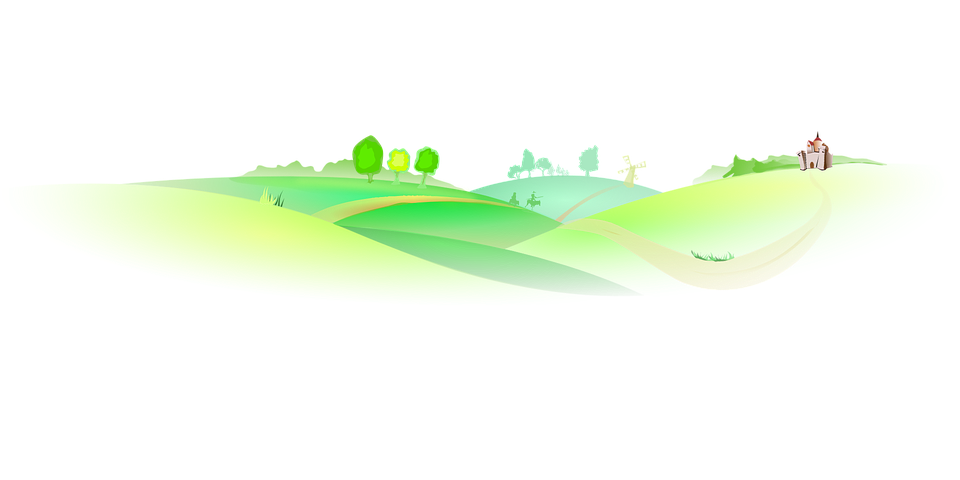 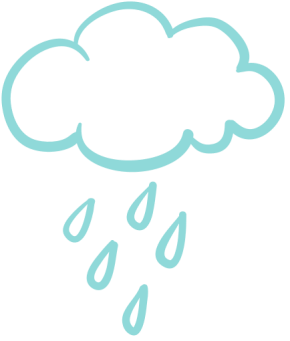 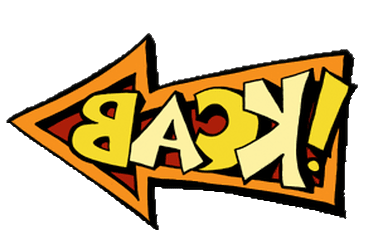 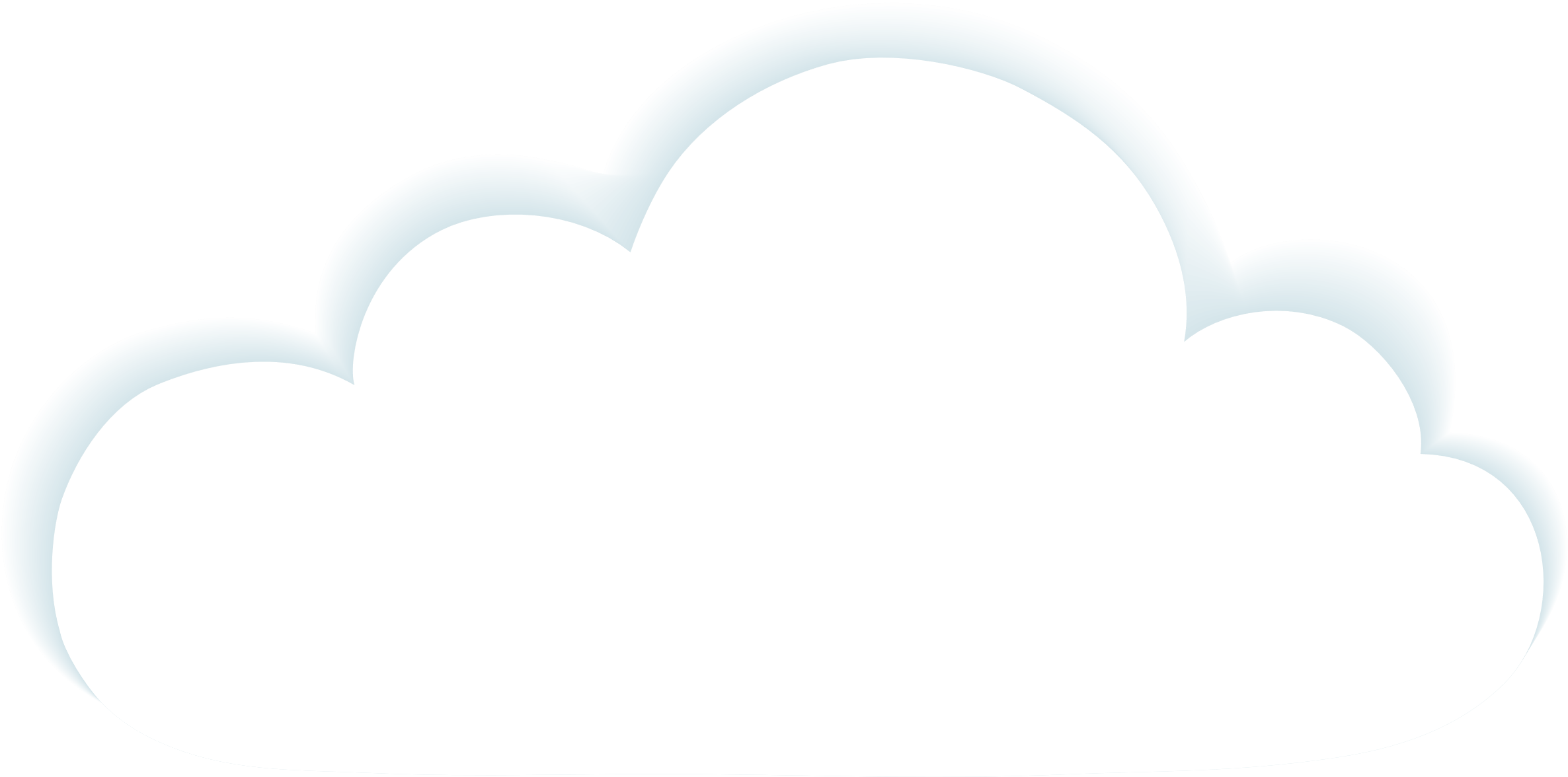 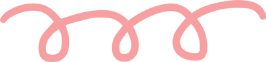 أطرح 
11 - 1  =
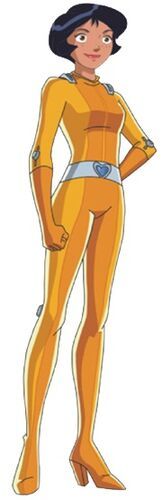 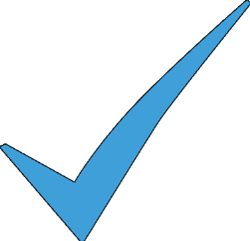 10
12
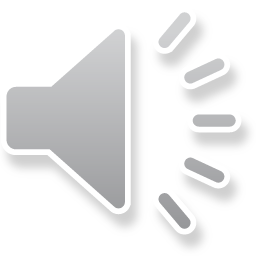 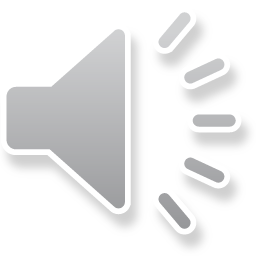 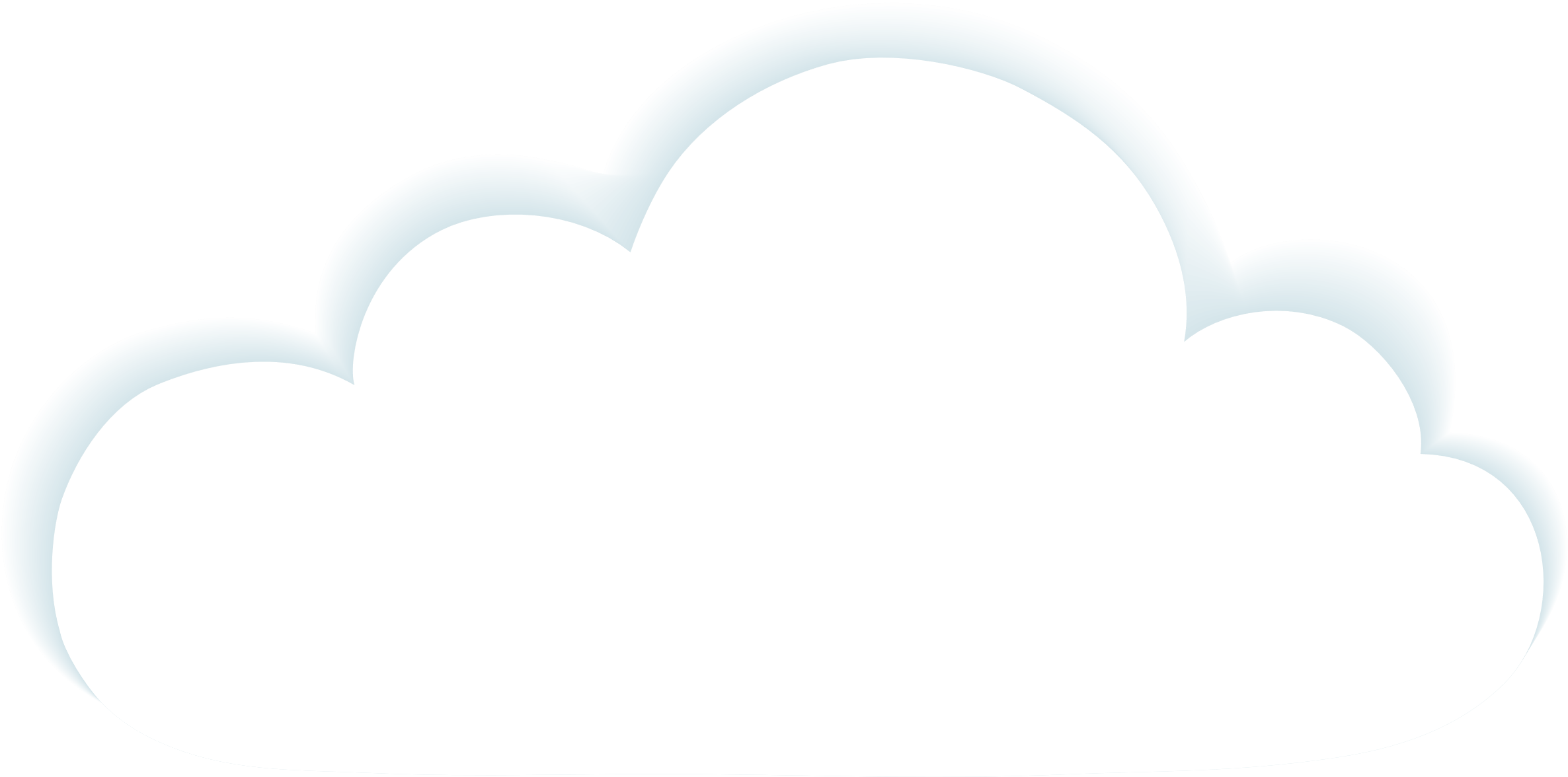 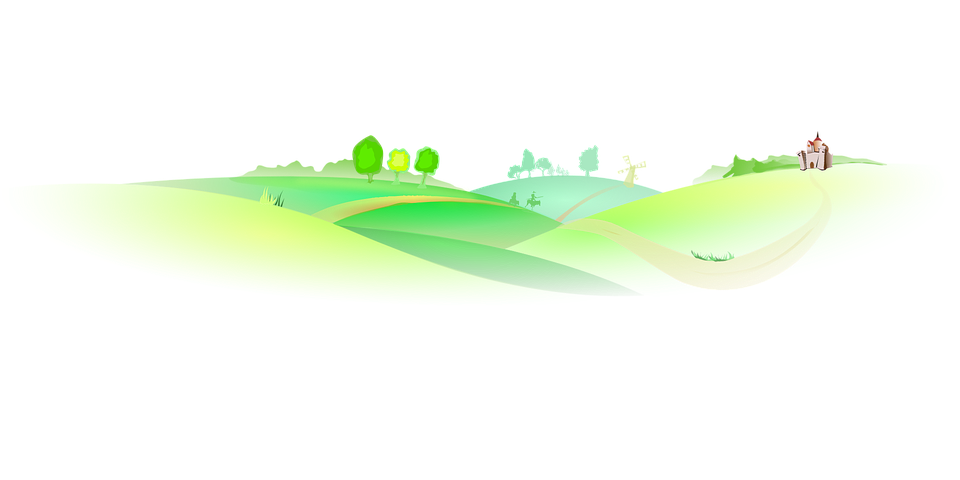 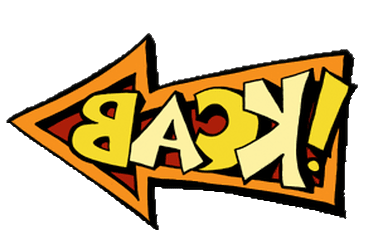 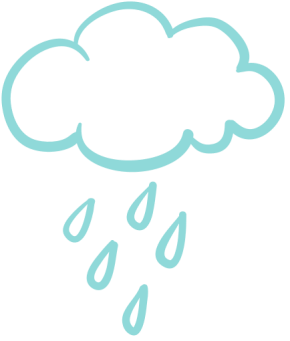 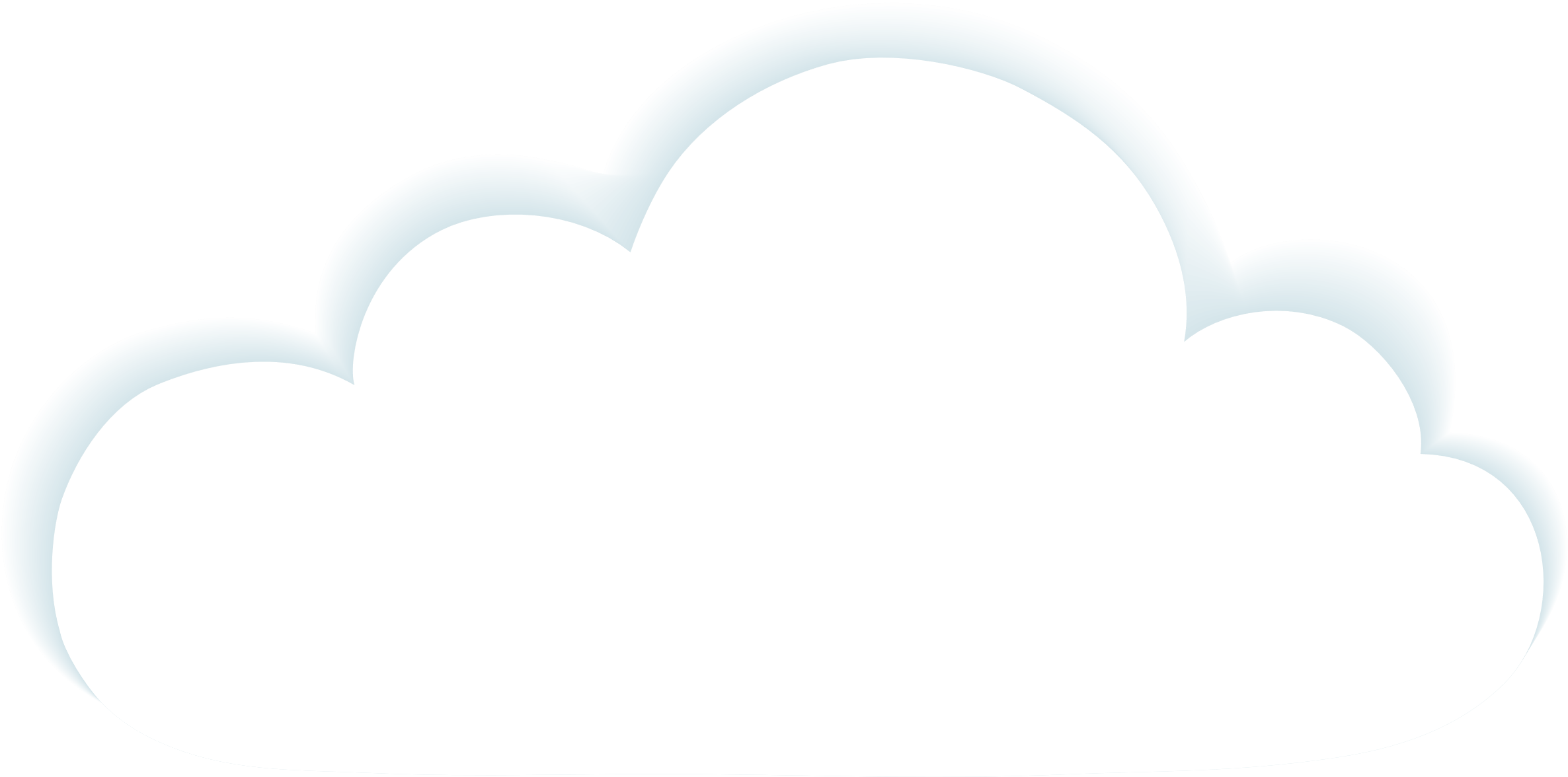 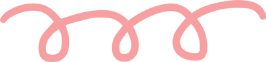 ما ناتج طرح 
9 -  2
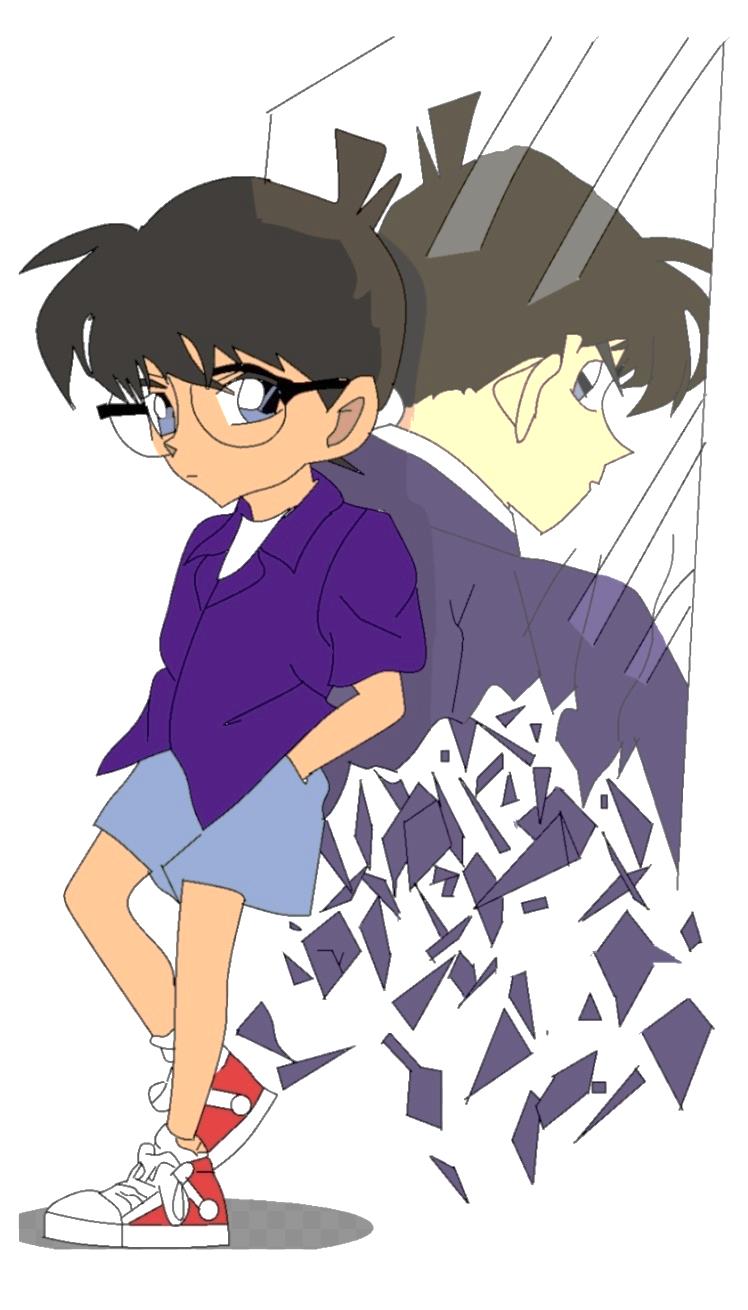 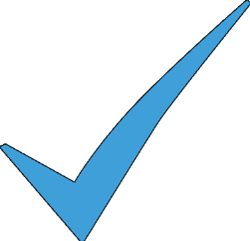 11
7
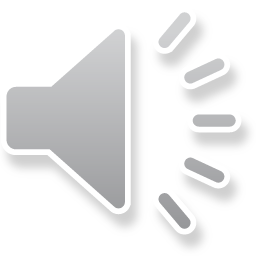 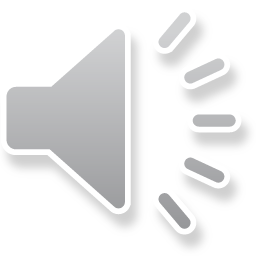 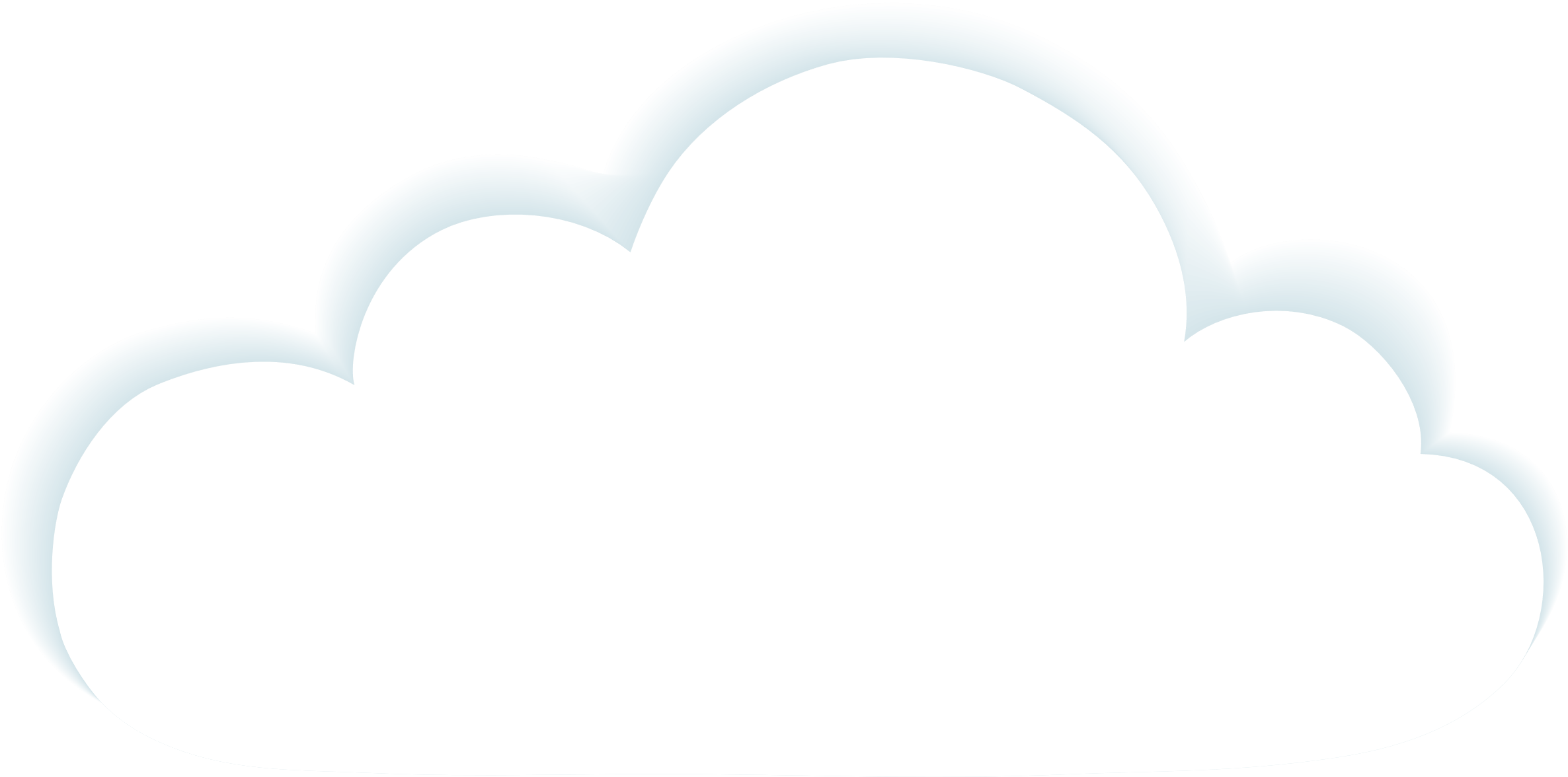 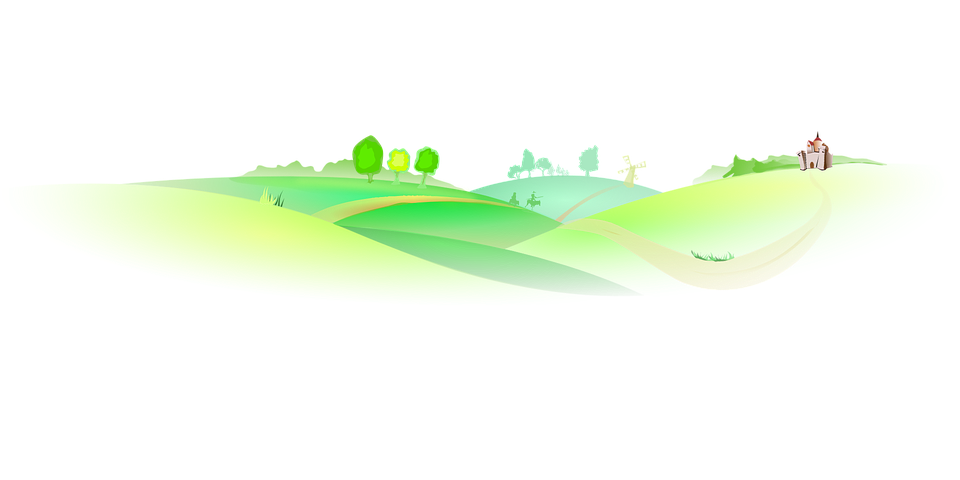 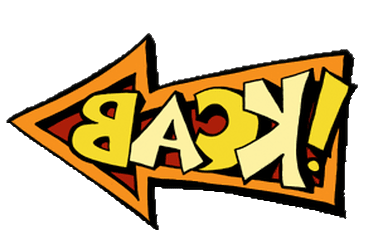 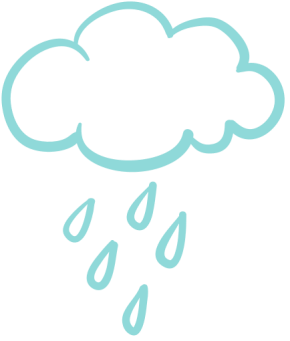 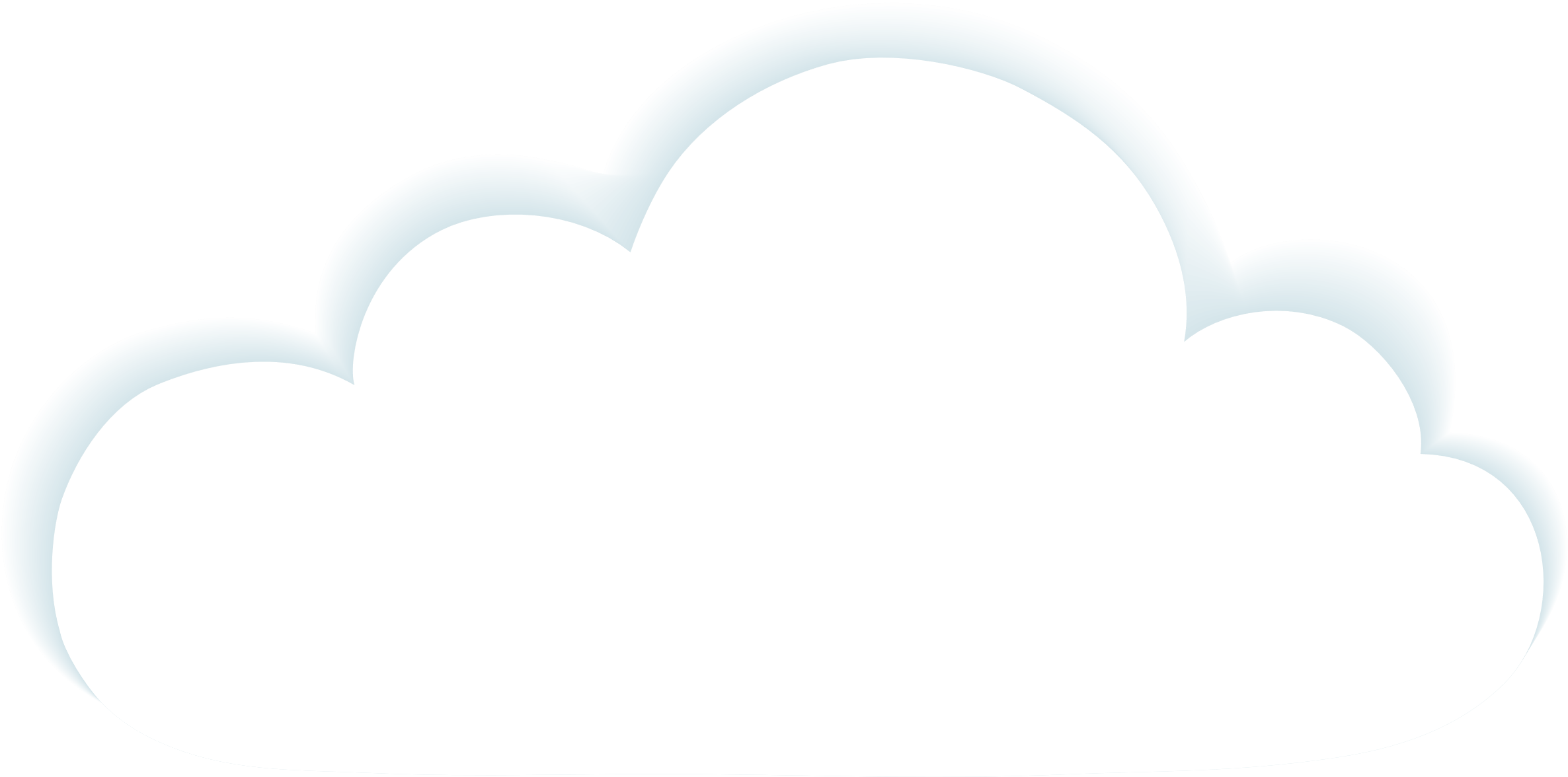 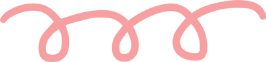 حدد نوع الطرح في الجملة العددية التالية
4
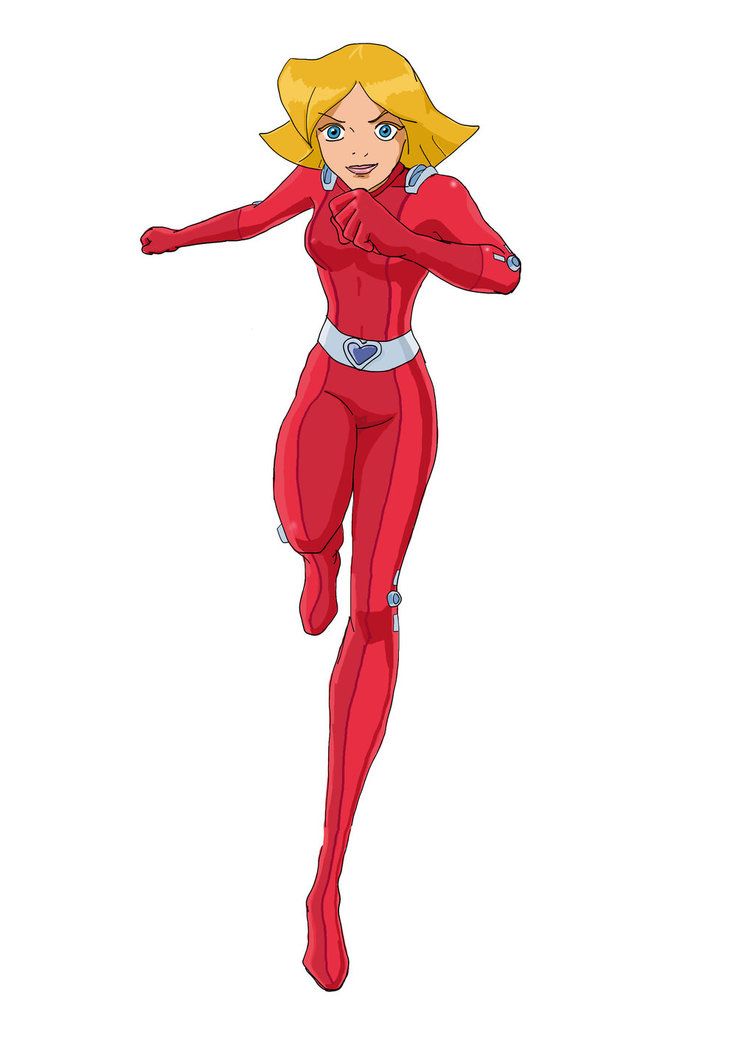 -
2
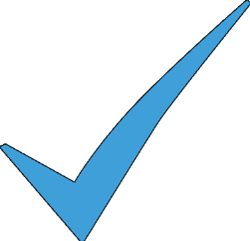 2
رأسي
أفقي
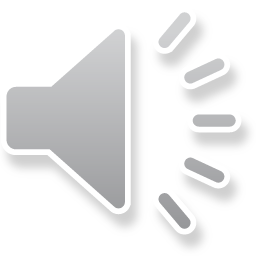 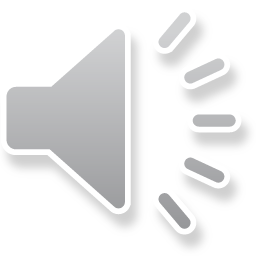 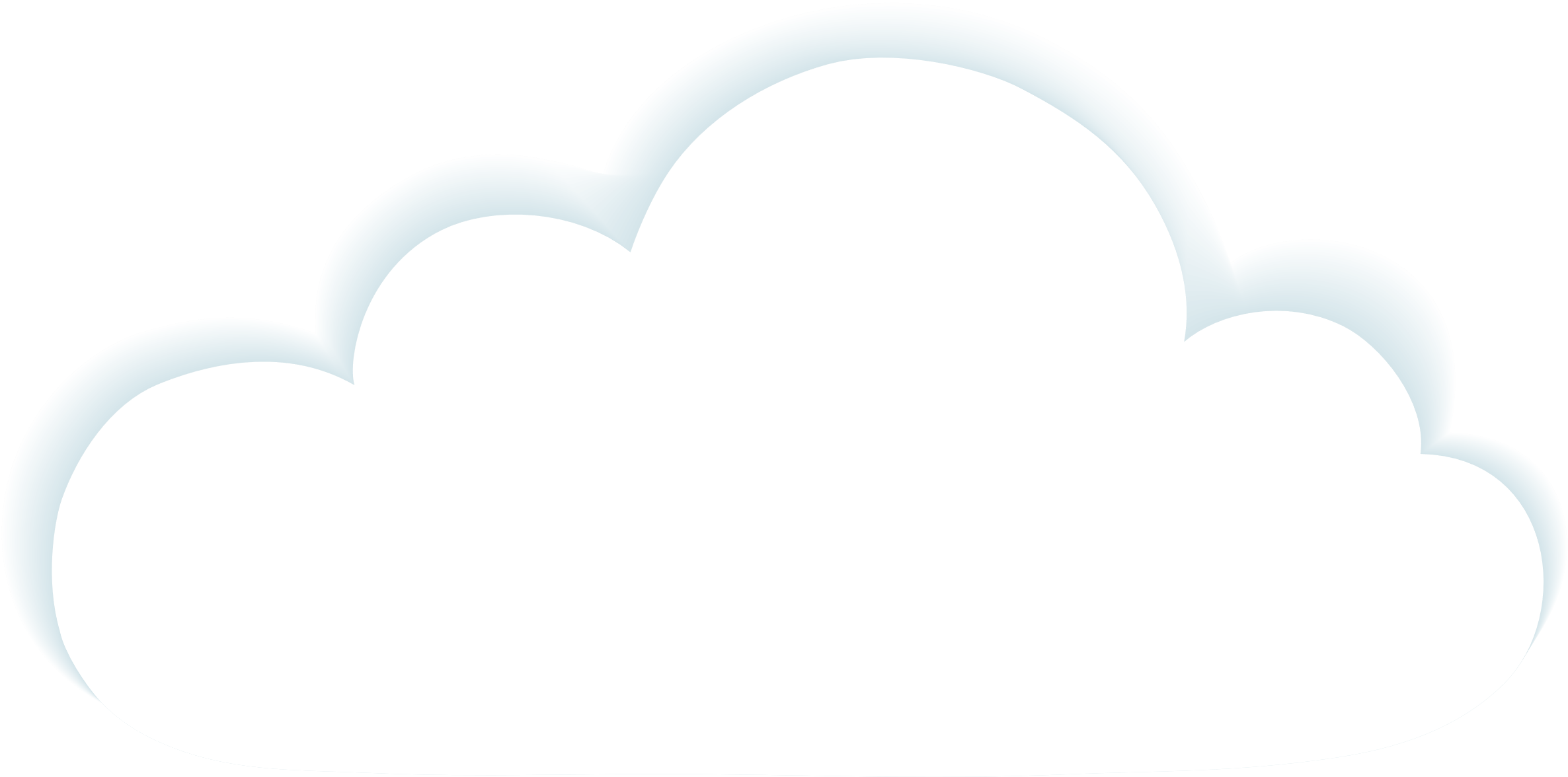 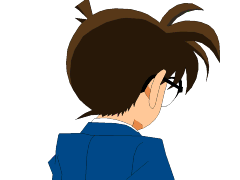 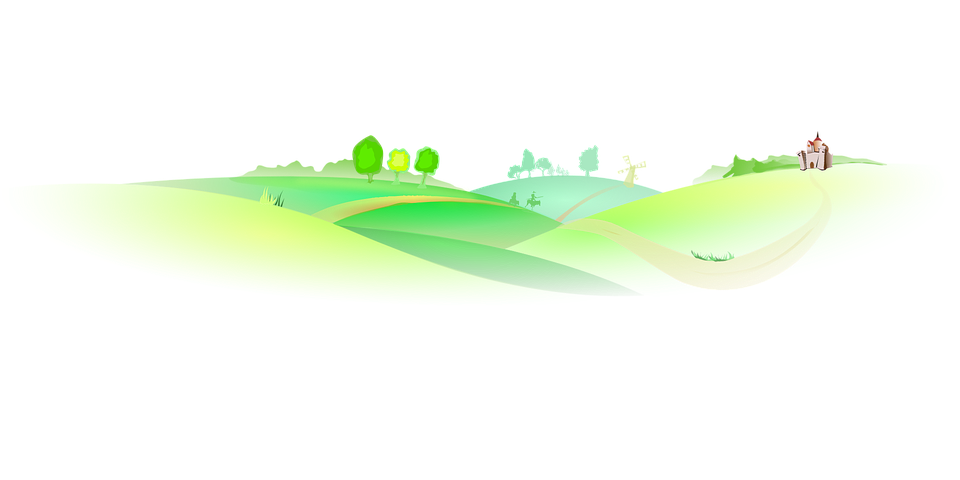 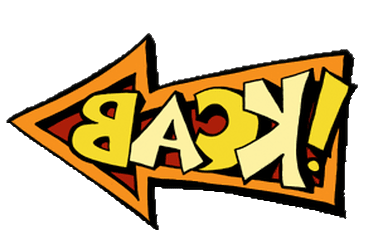 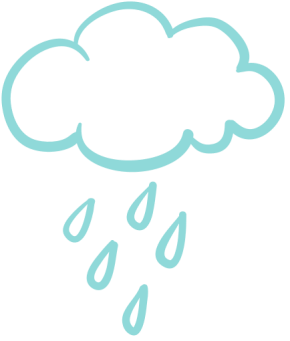 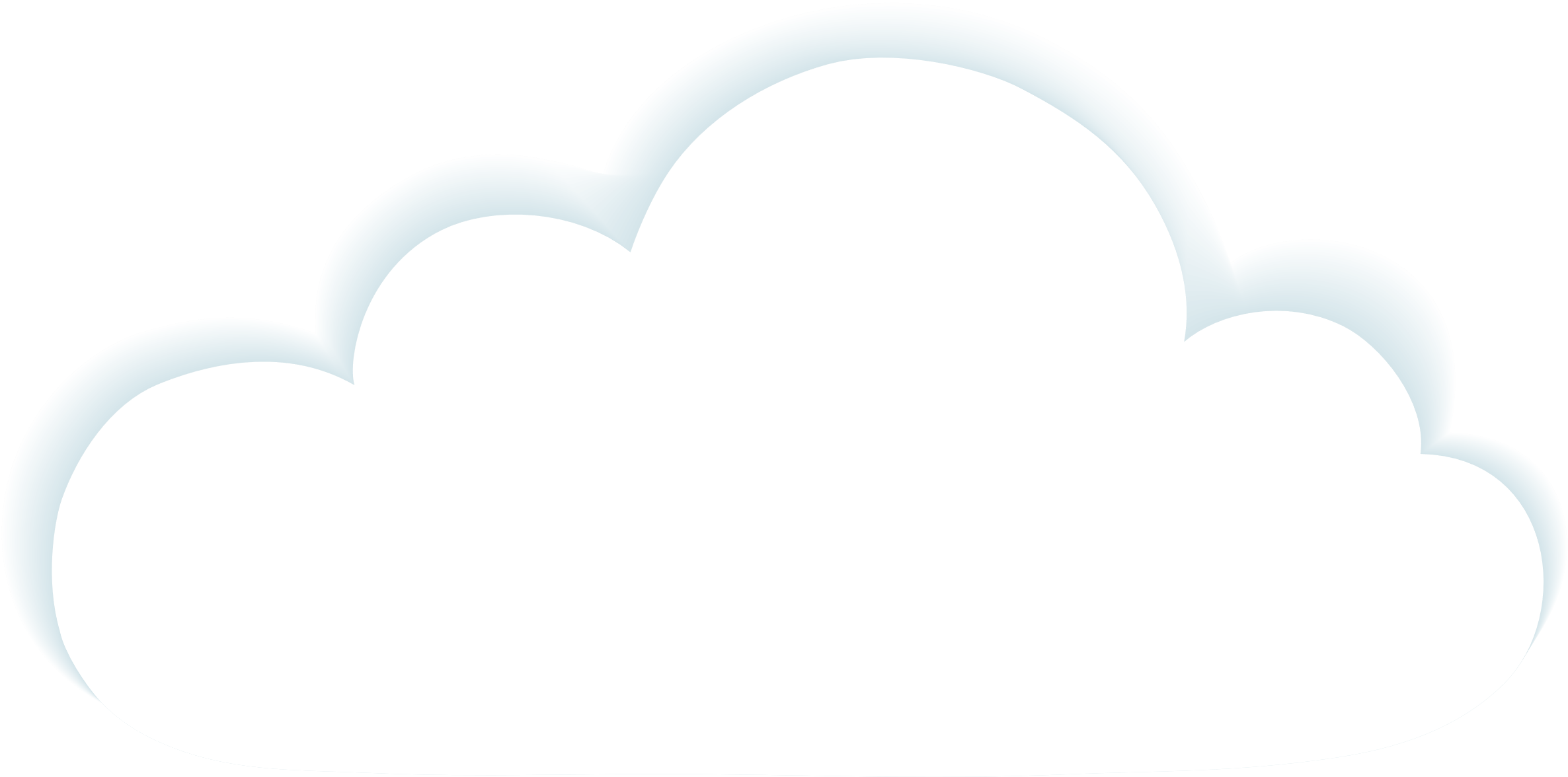 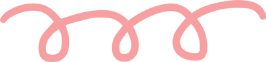 انظر الى الصورة ثم مثل جملة الطرح باستعمال - وَ =
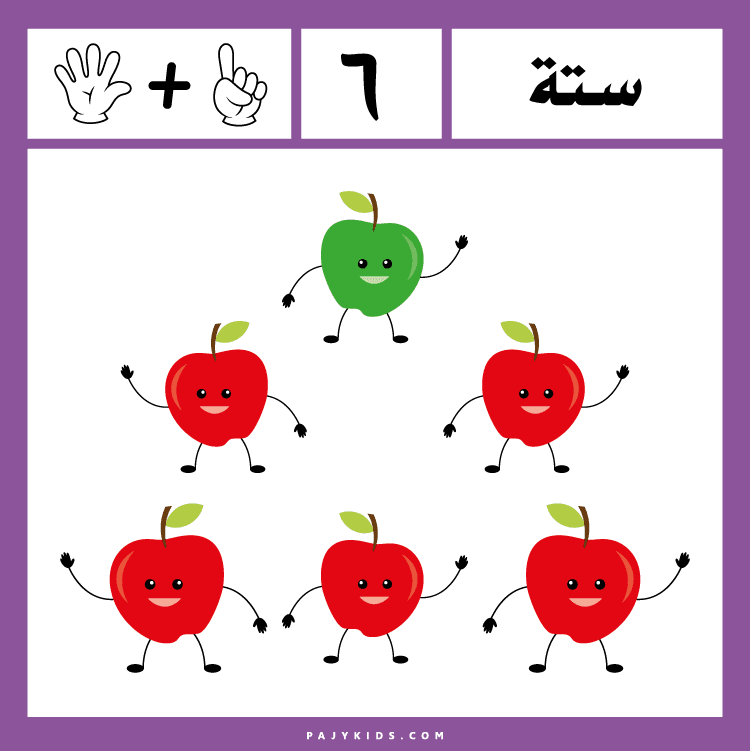 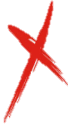 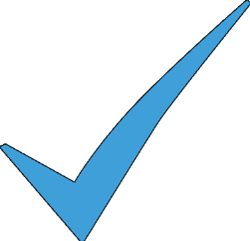 5 +1 =6
6- 1= 5
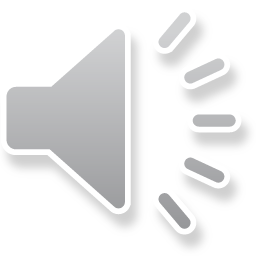 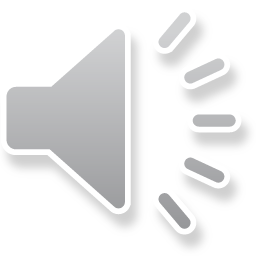 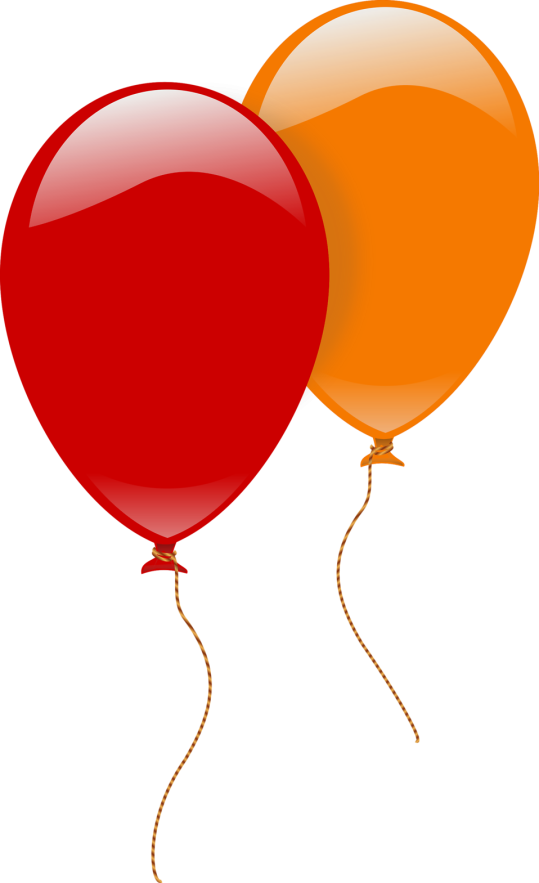 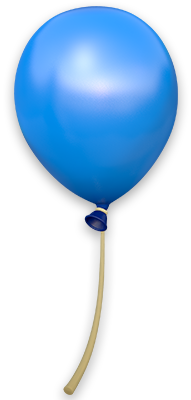 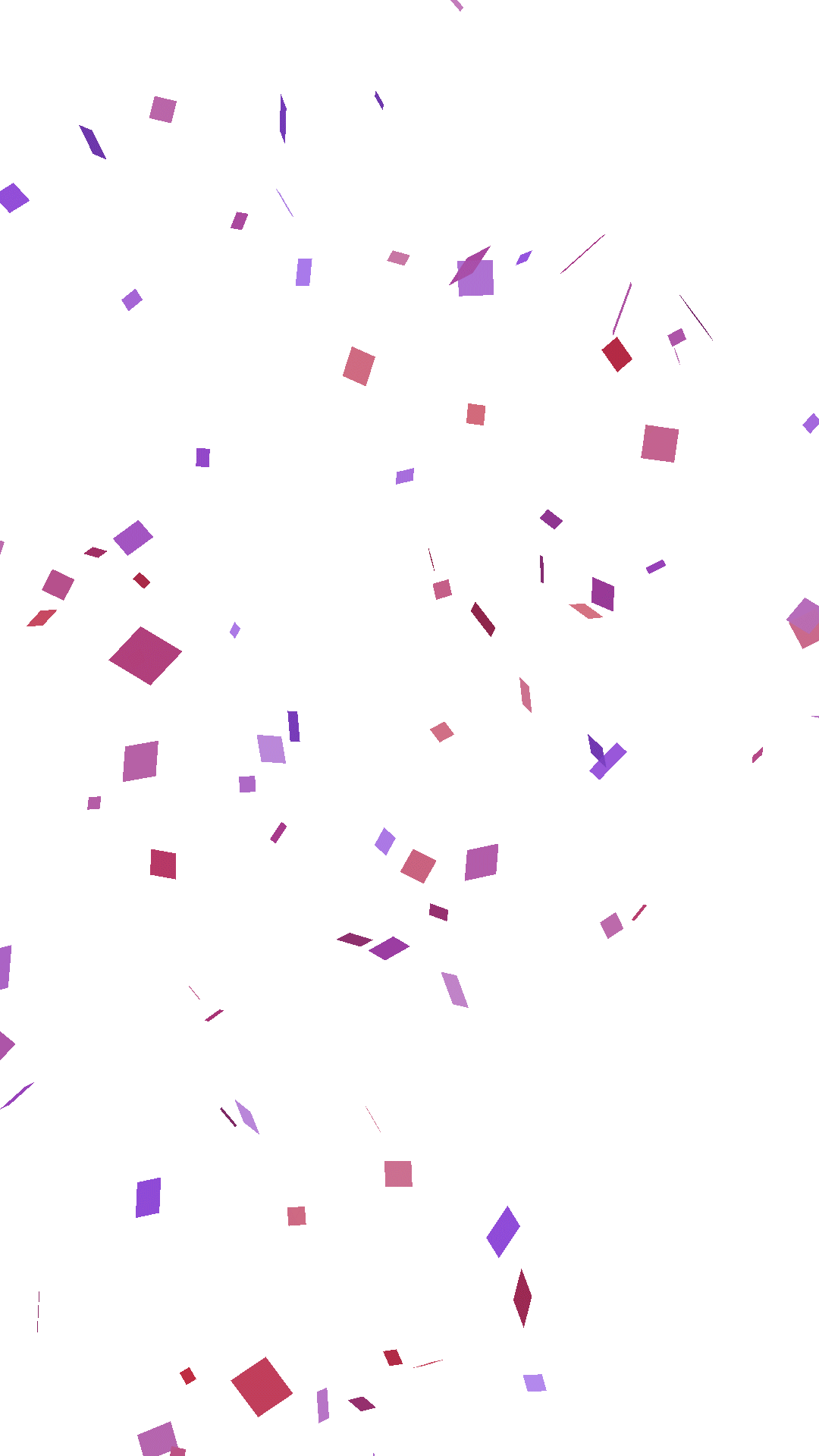 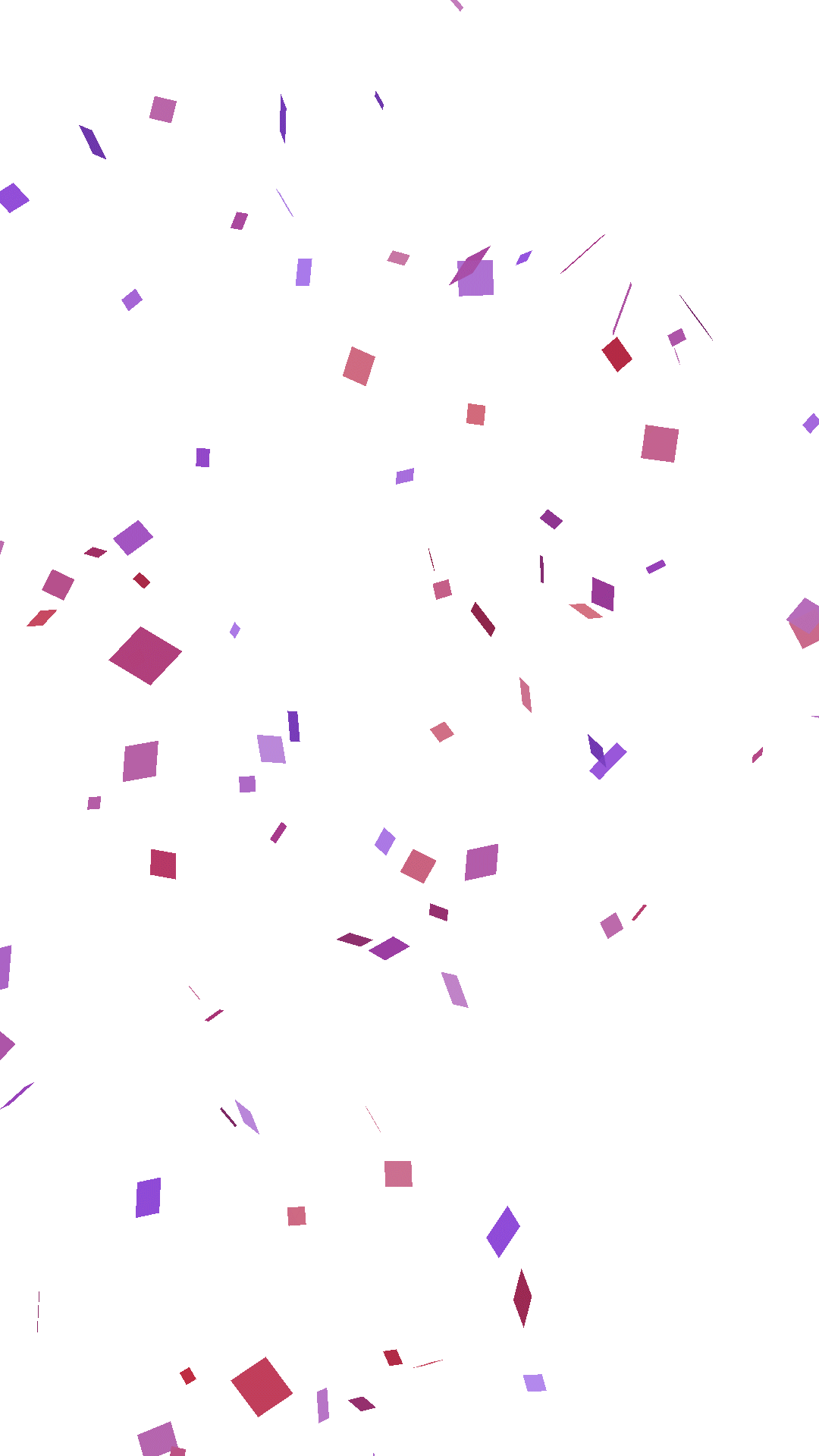 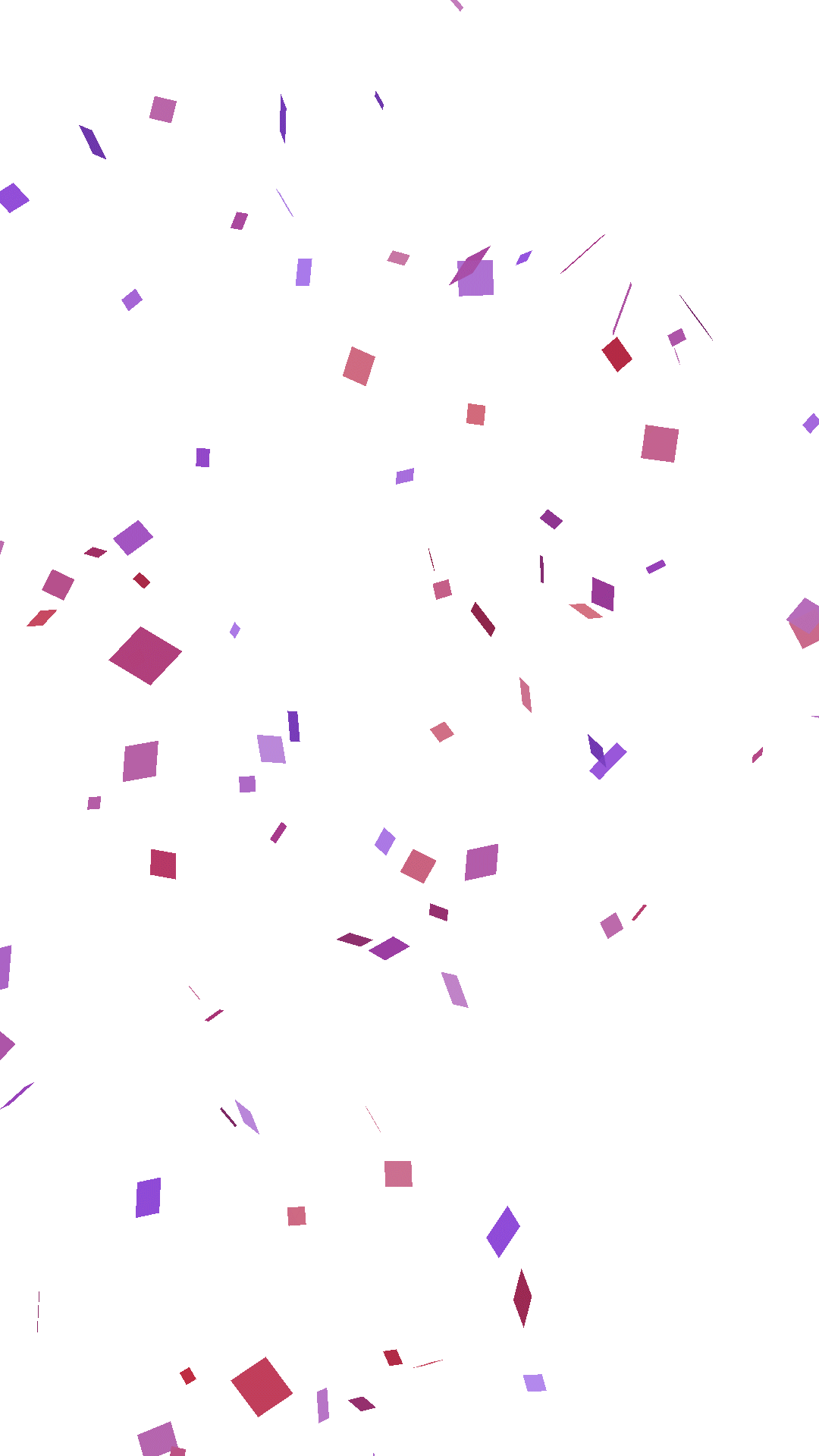 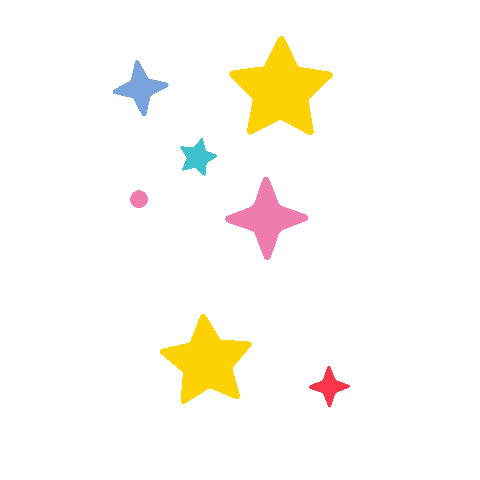 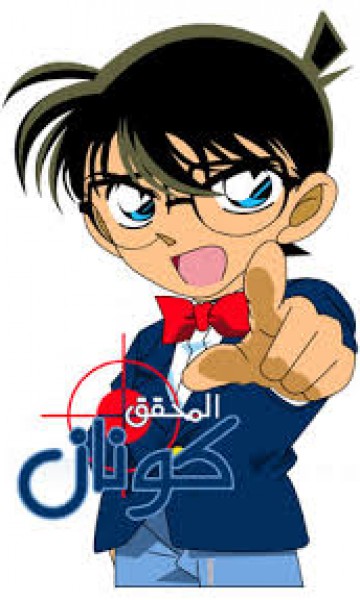 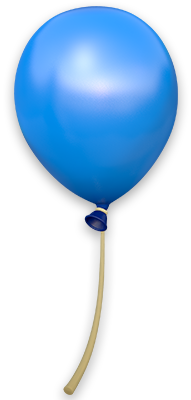 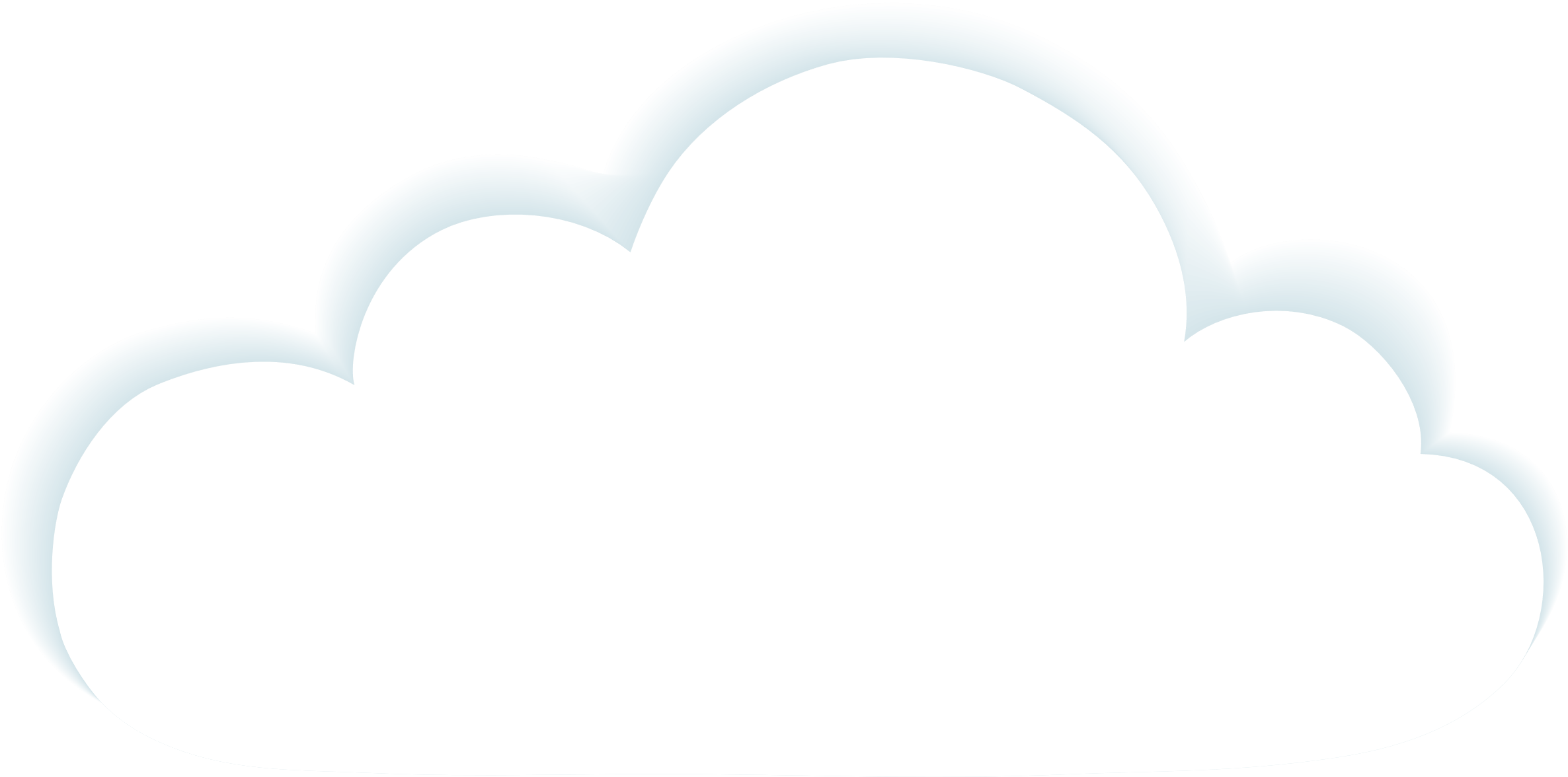 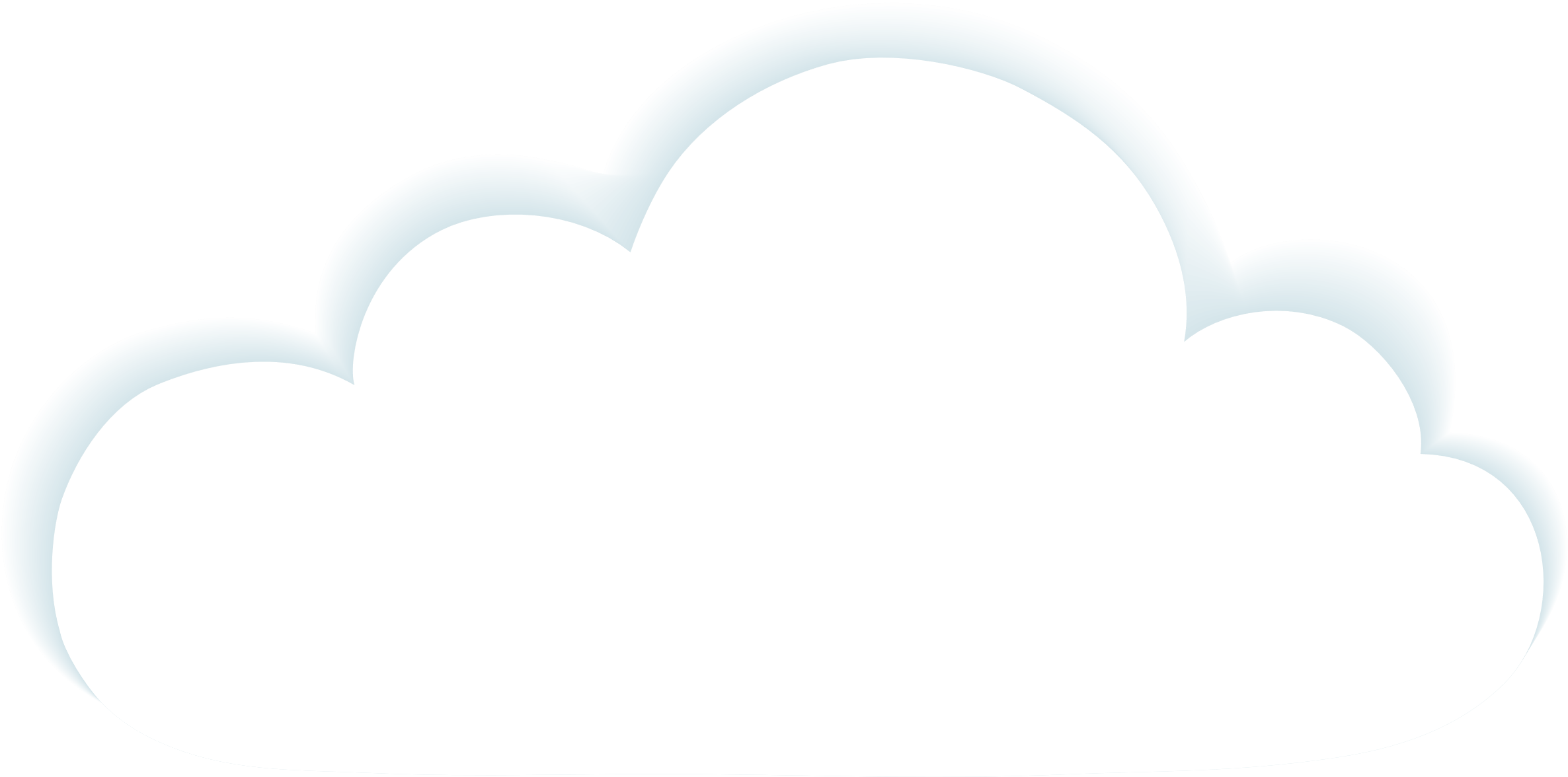 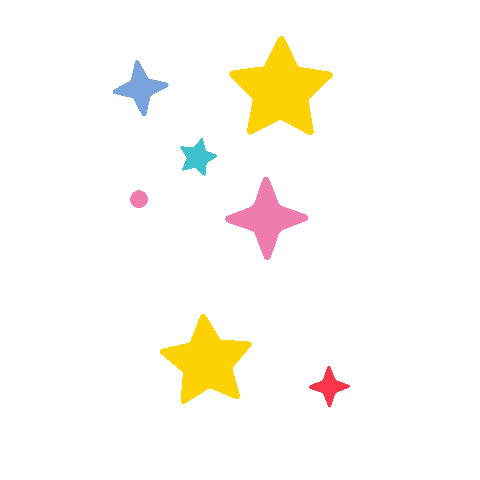 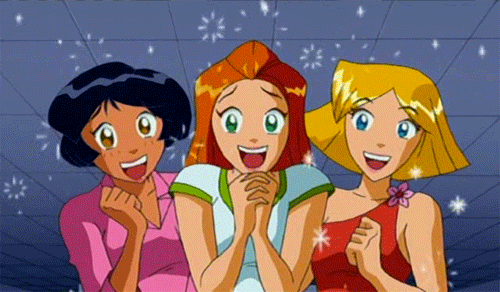 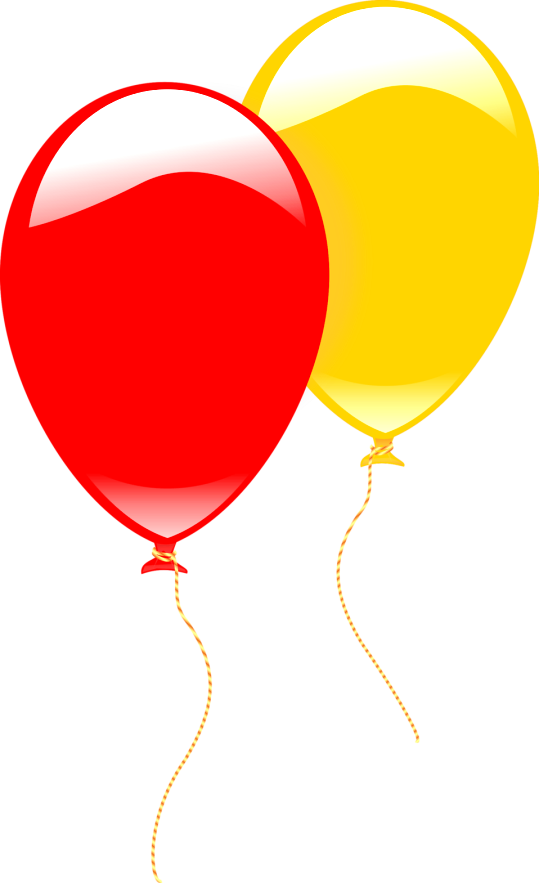 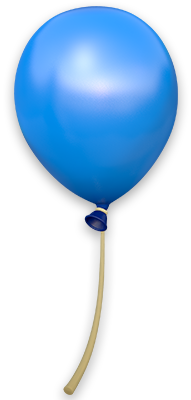 أحسنتم
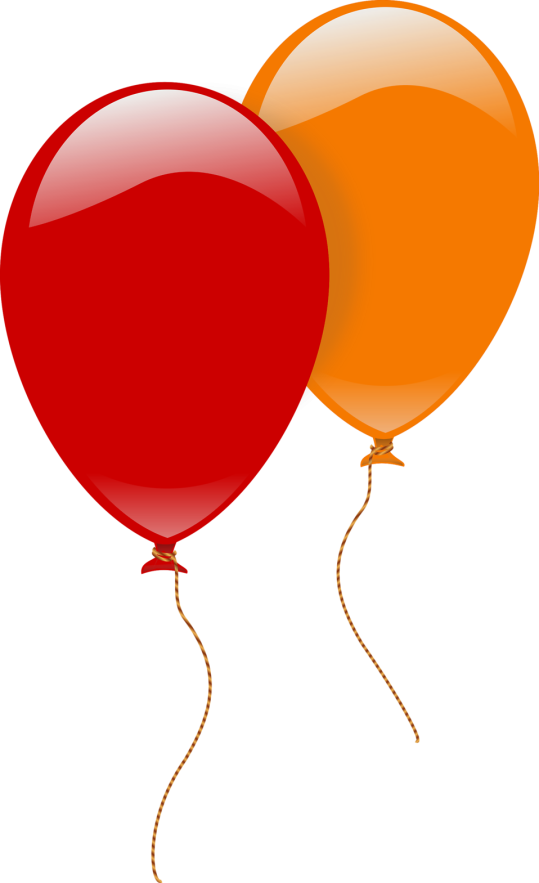 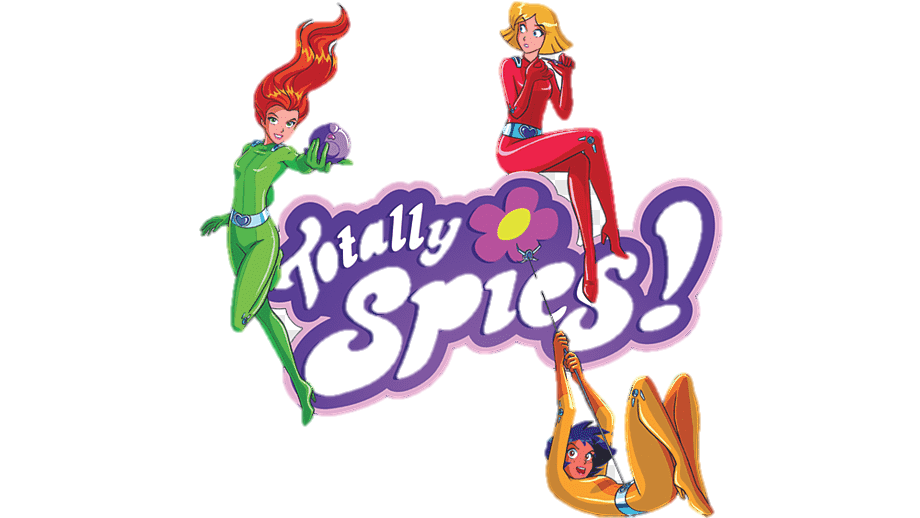 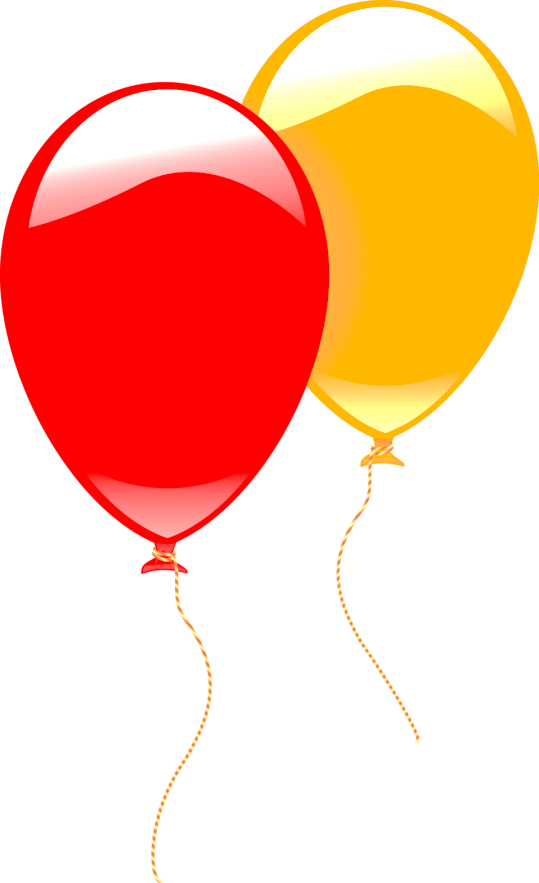 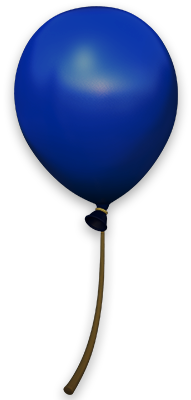 انتم رائعون
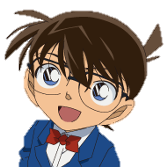 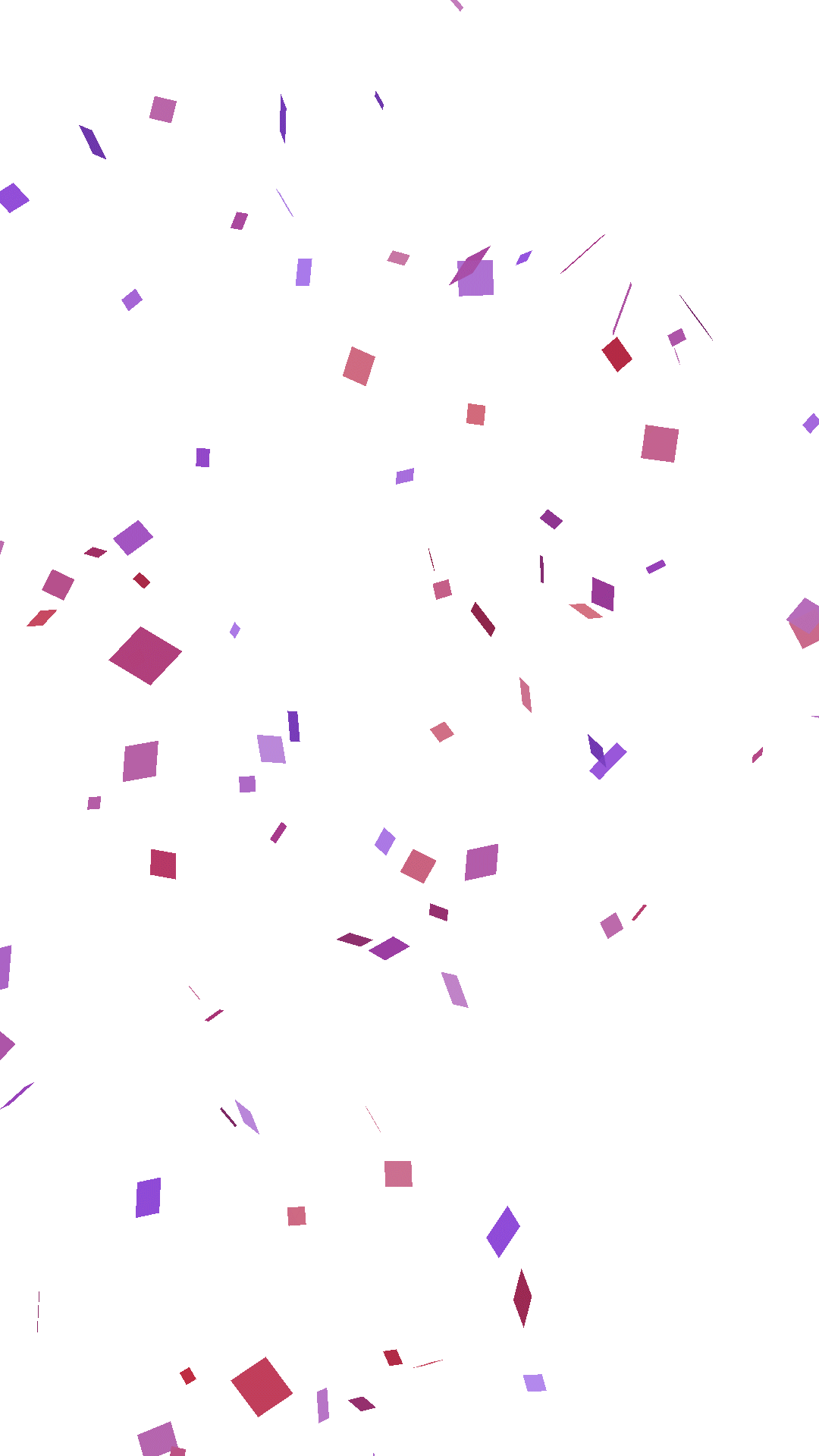 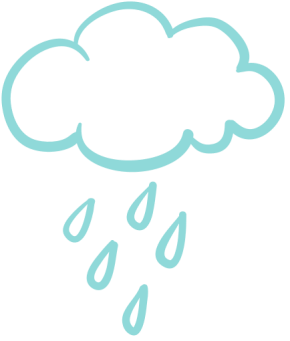 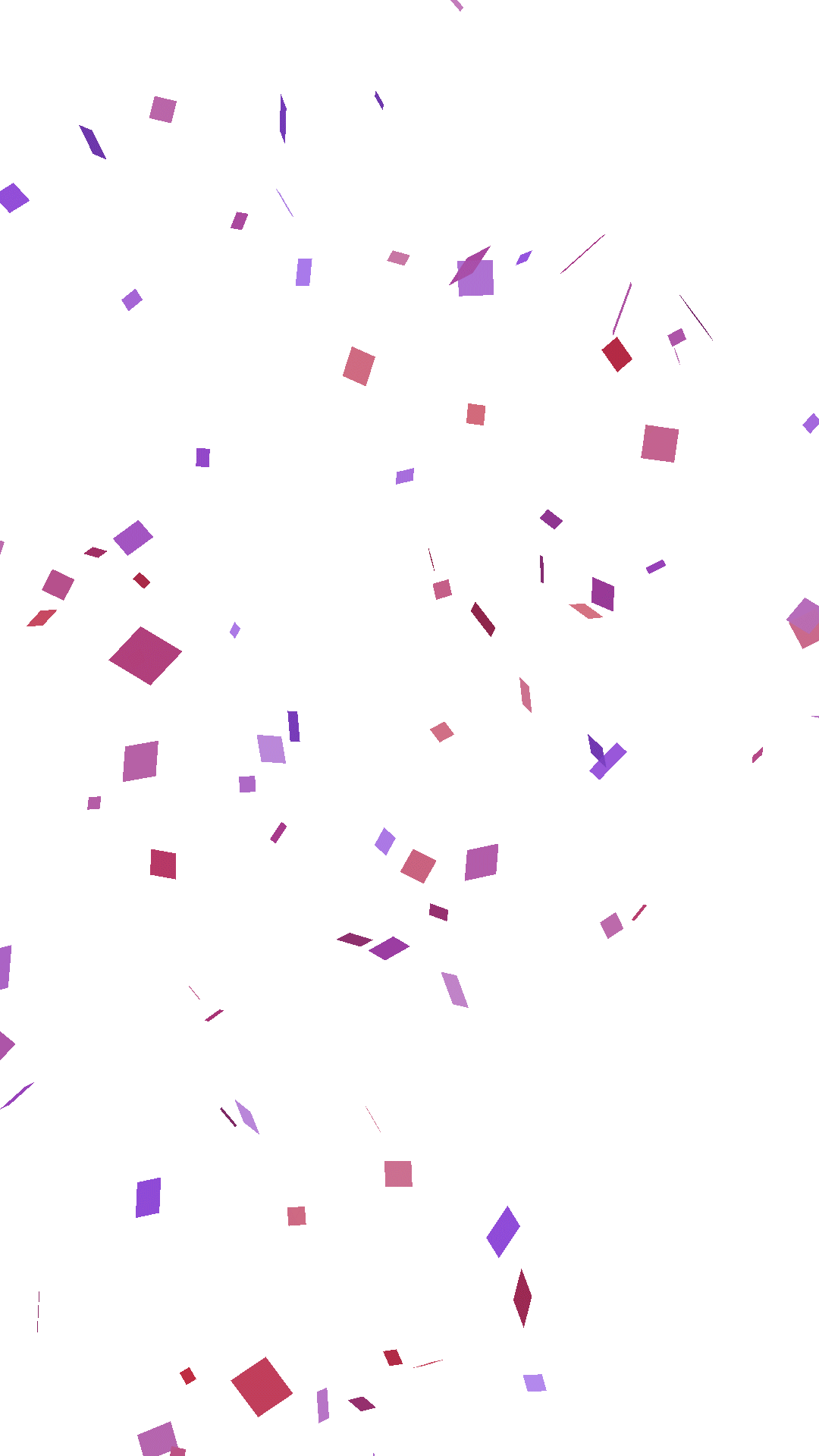 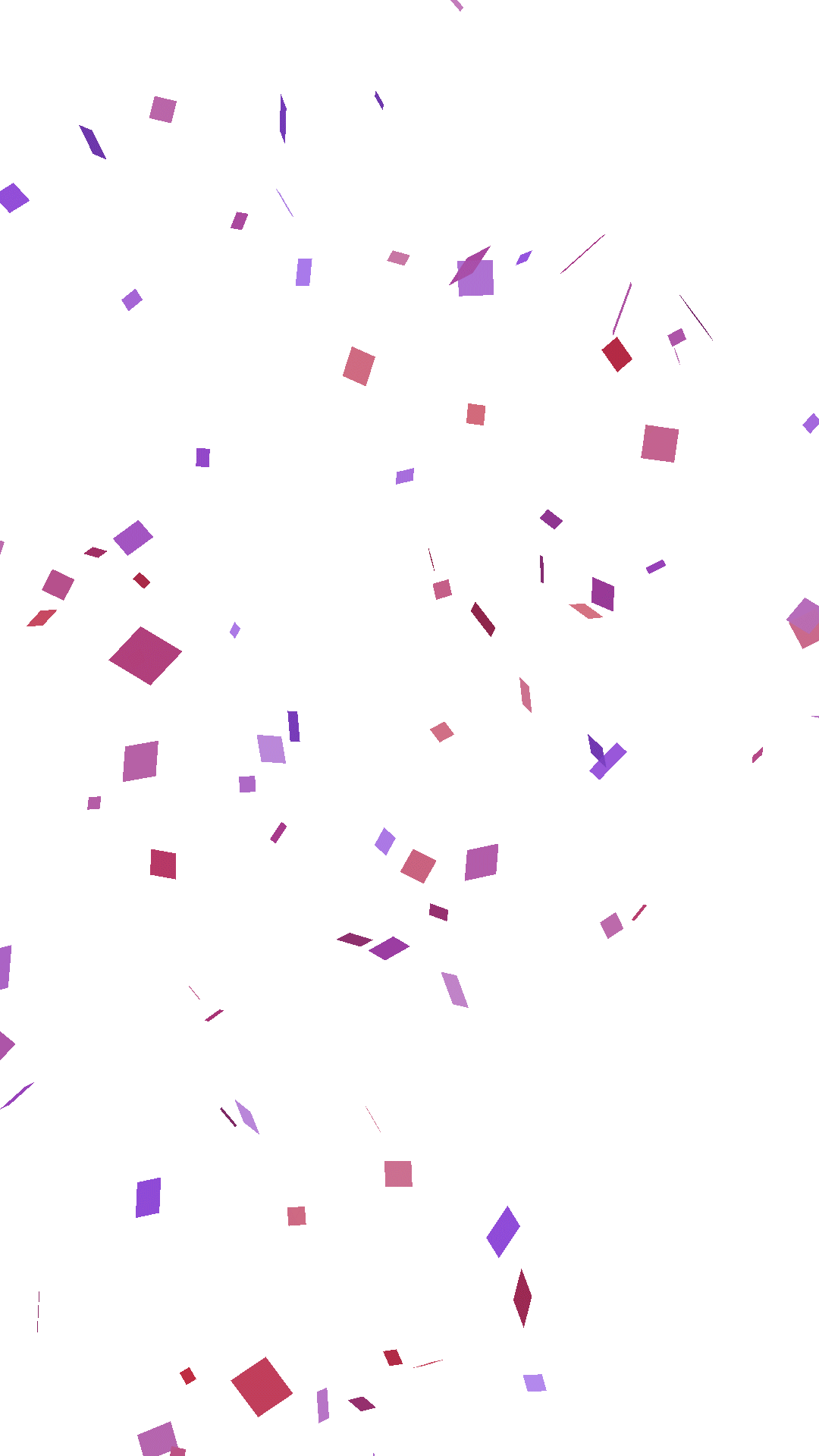 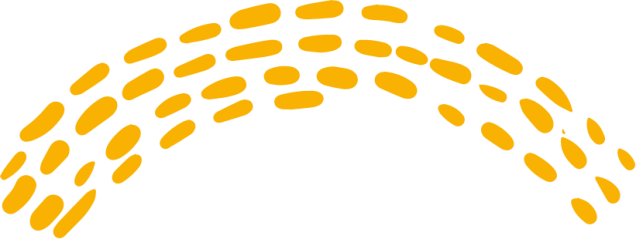 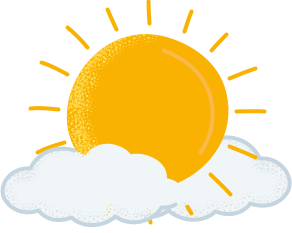 ACTIVITY TIME
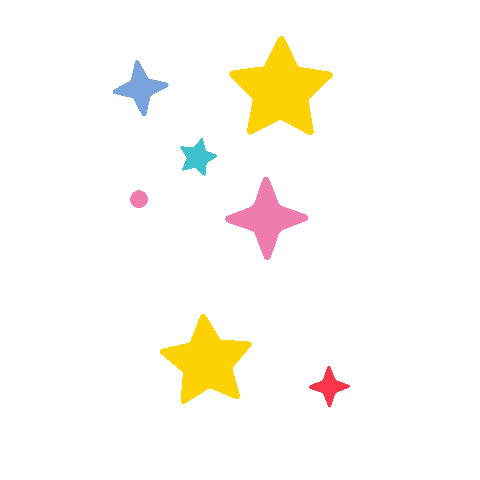 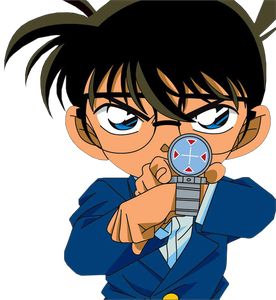 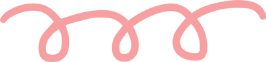 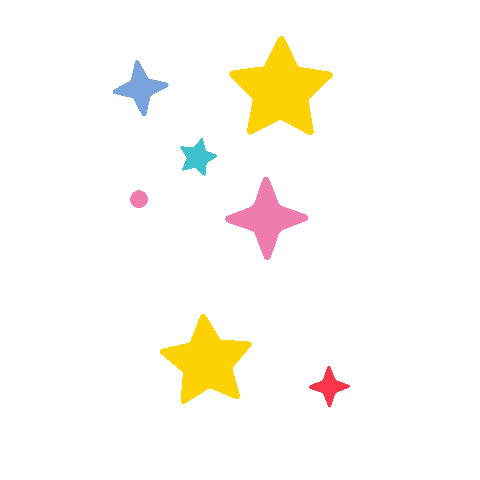 رائع أحسنتم
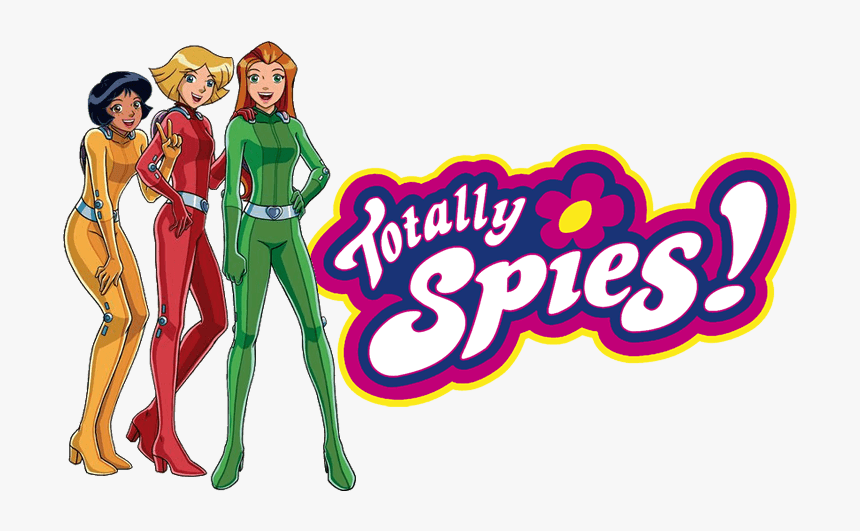 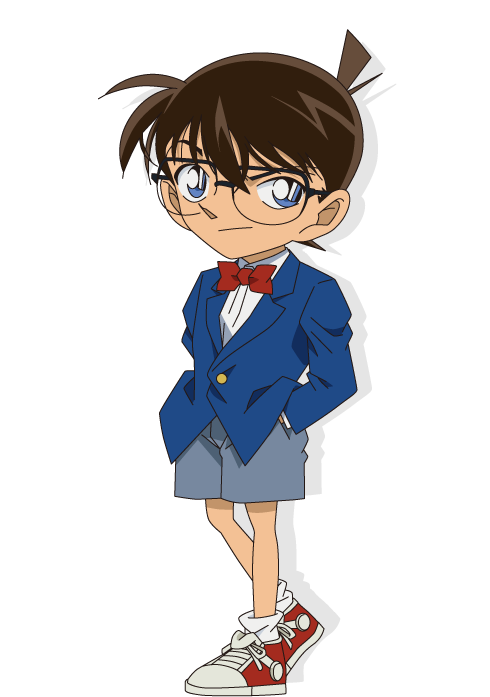 انتهينا
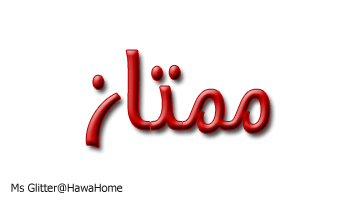 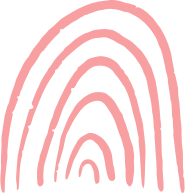 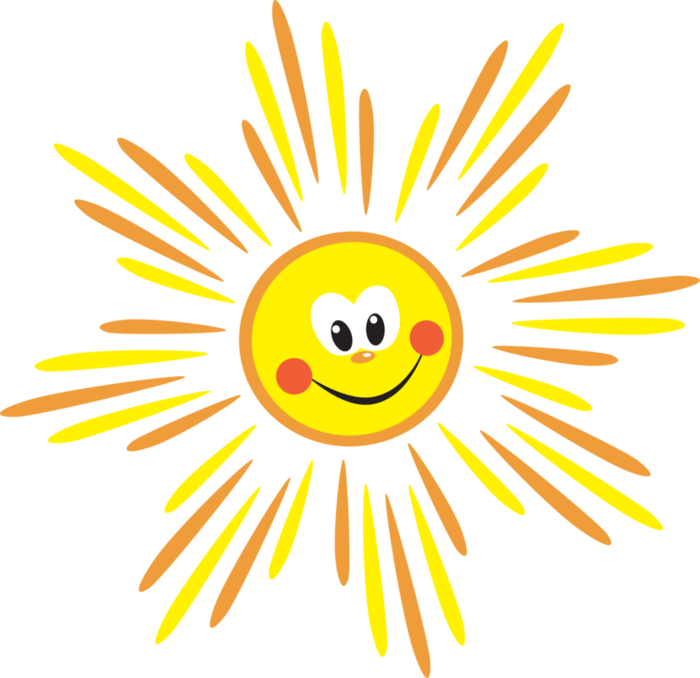 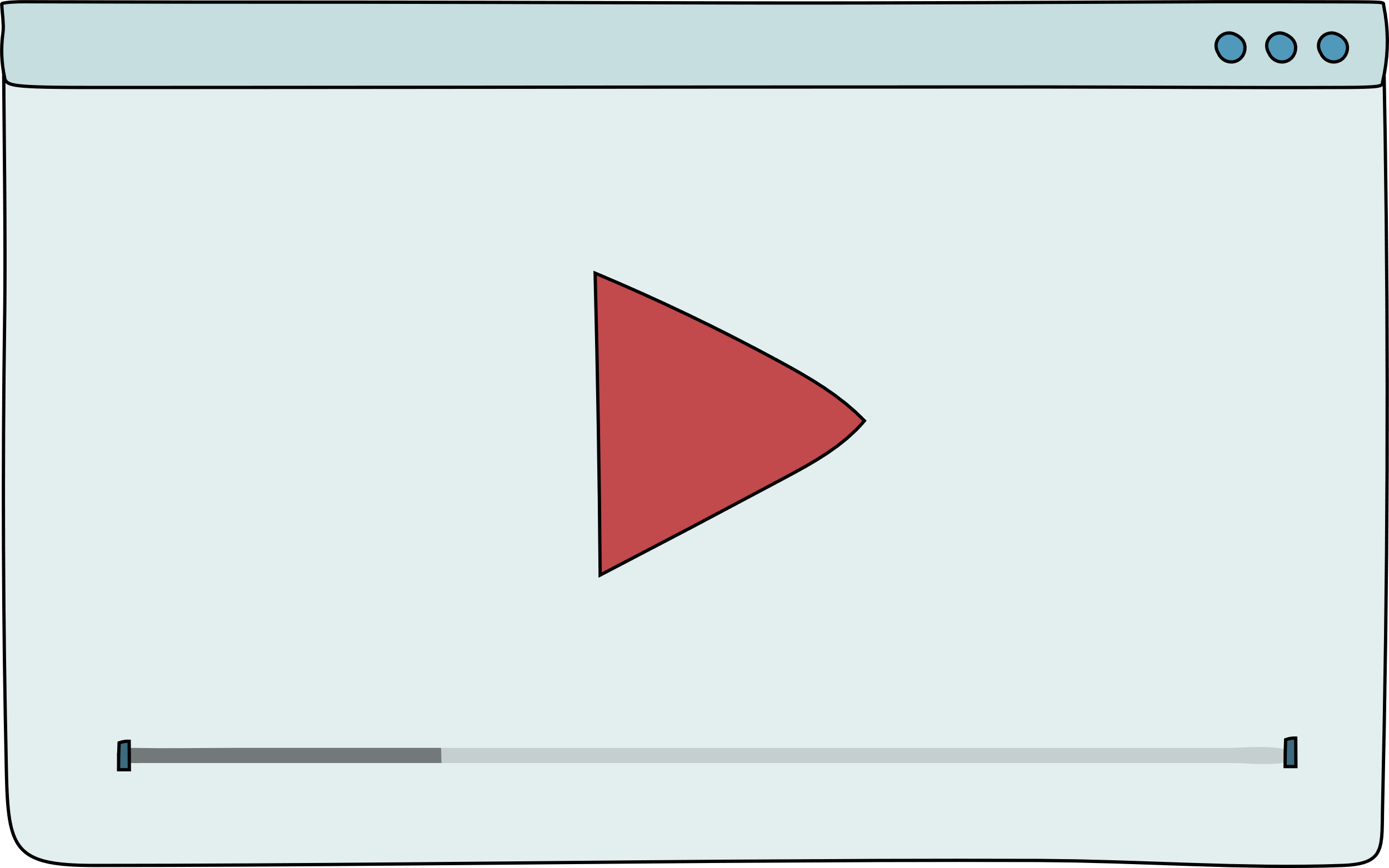 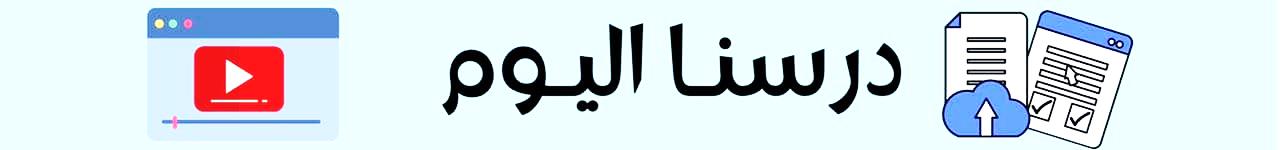 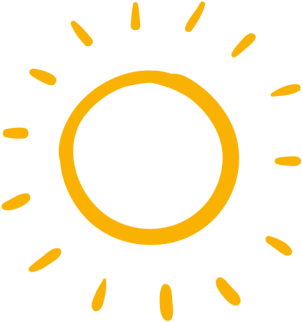 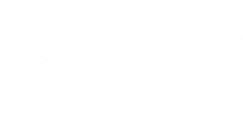 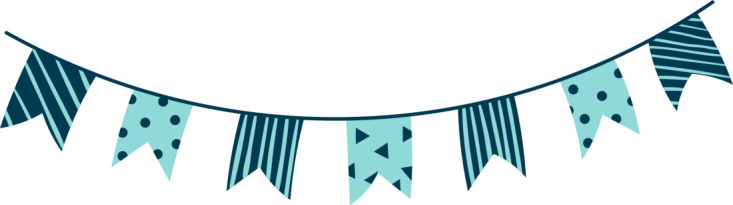 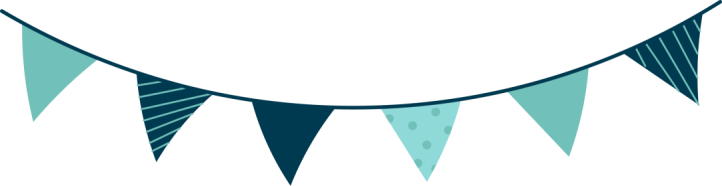 فديو الدرس
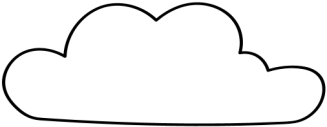 الدرس (اختبار الفصل 4)
 + الاختبار التراكمي ( الفصول 1- 2- 3 – 4)
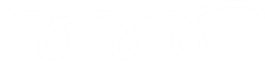 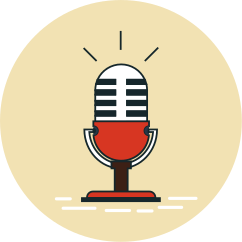 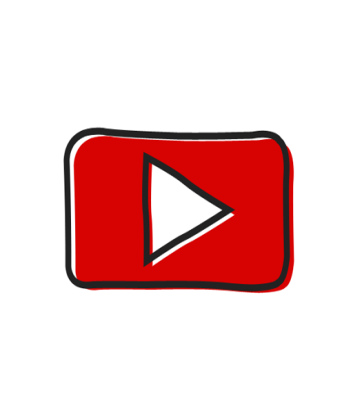 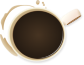 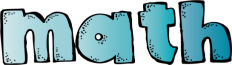 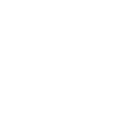 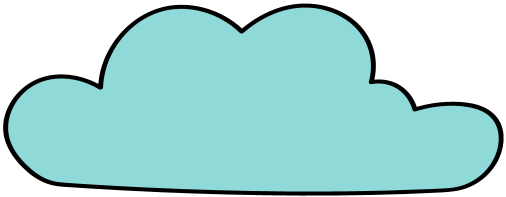 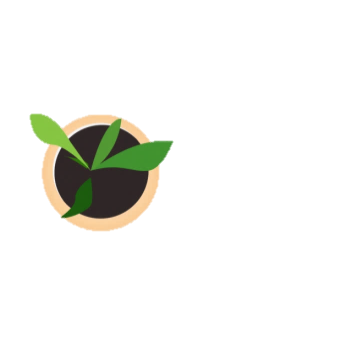 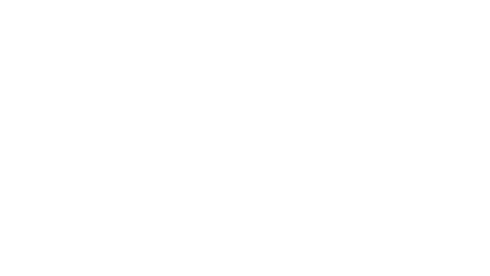 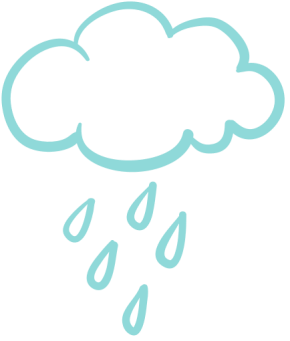 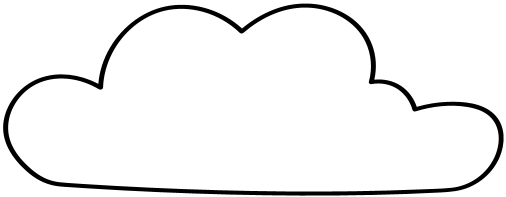 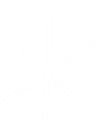 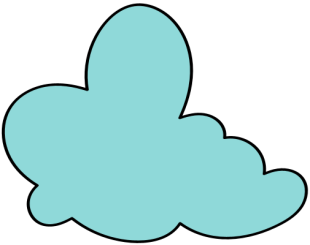 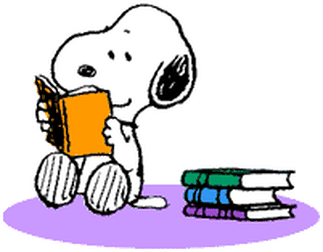 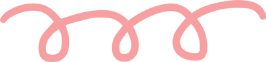 الواجب
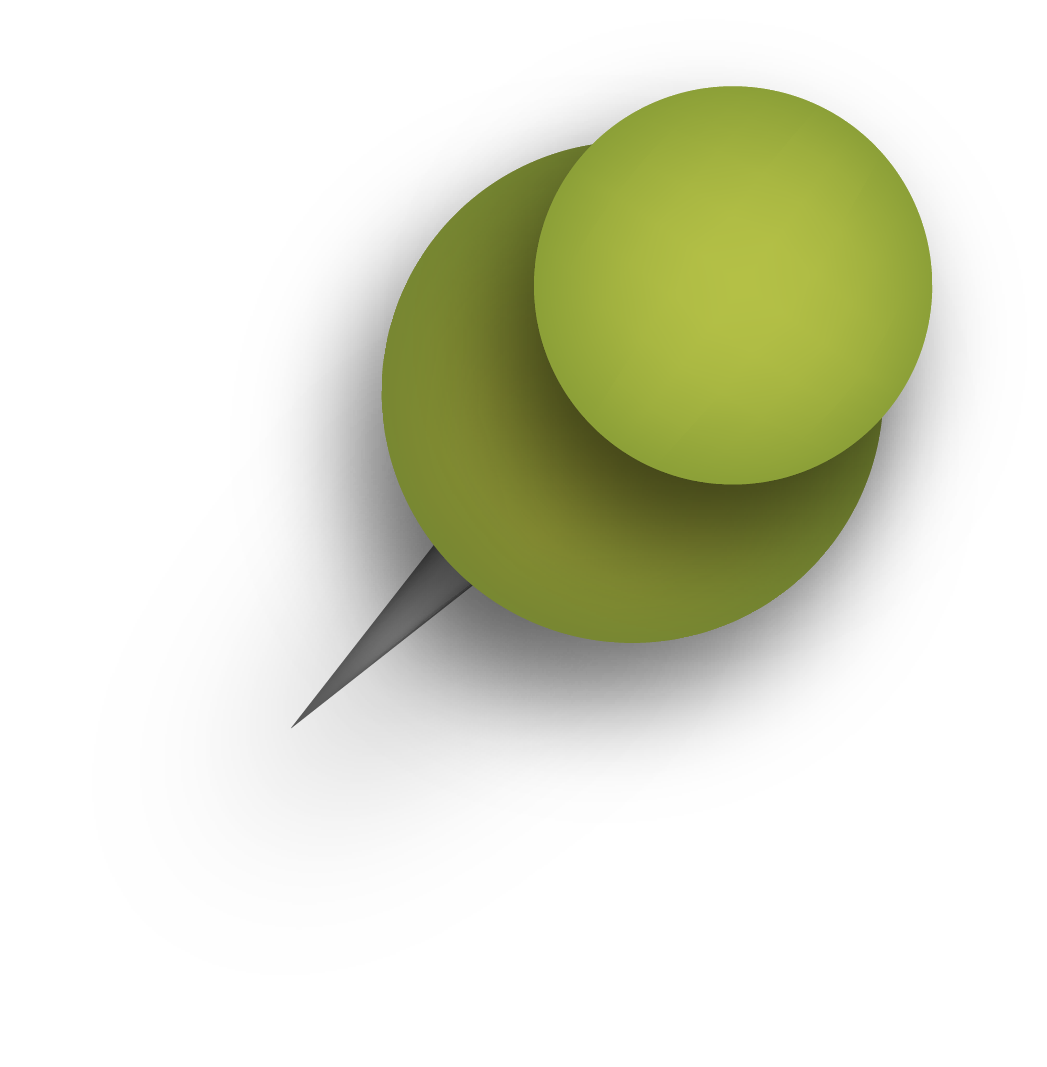 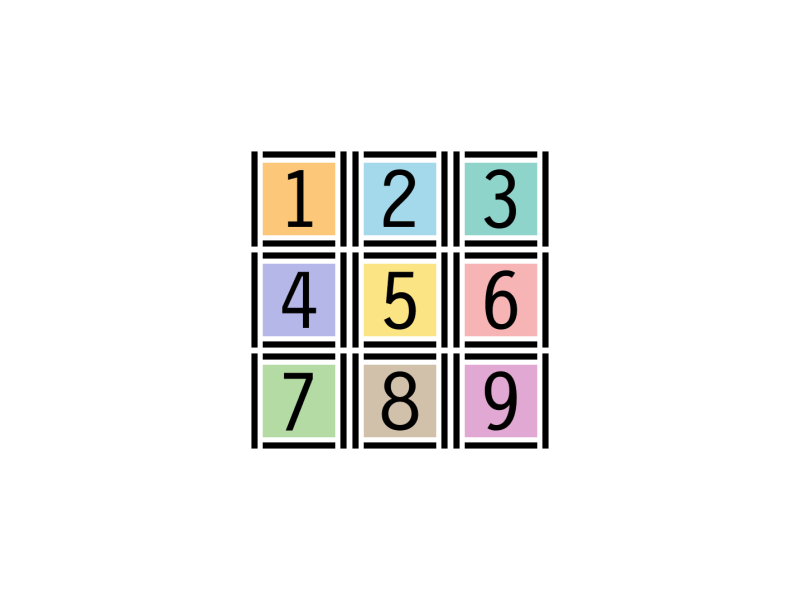 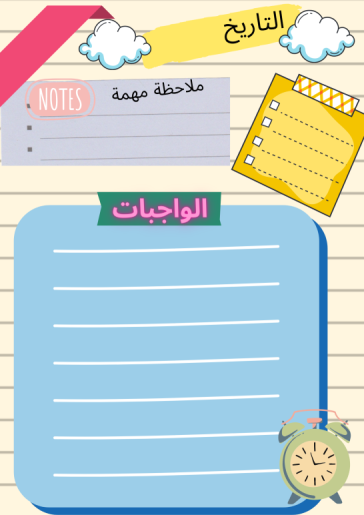 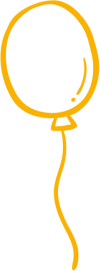 مراجعة الدروس السابقة والاستعداد للدرس القادم
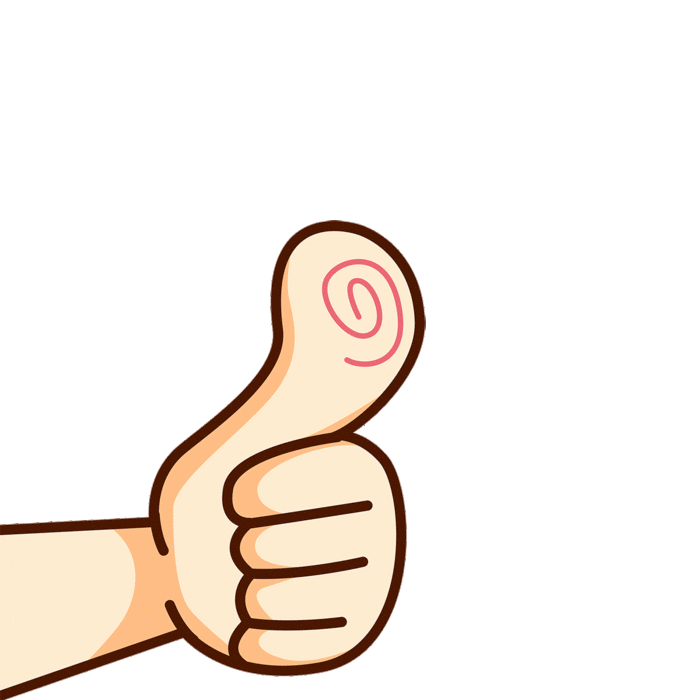 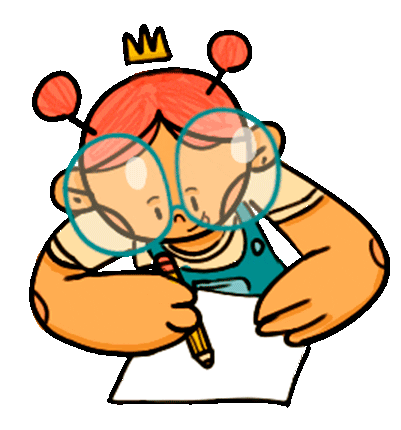 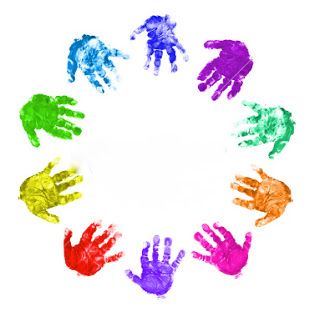 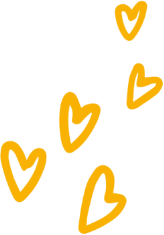 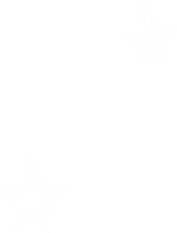 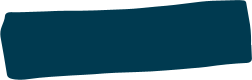 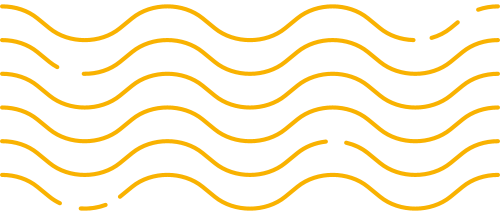 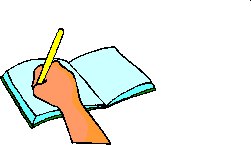 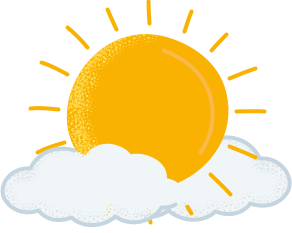 التدريب مهم تدربي دائماً
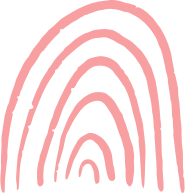 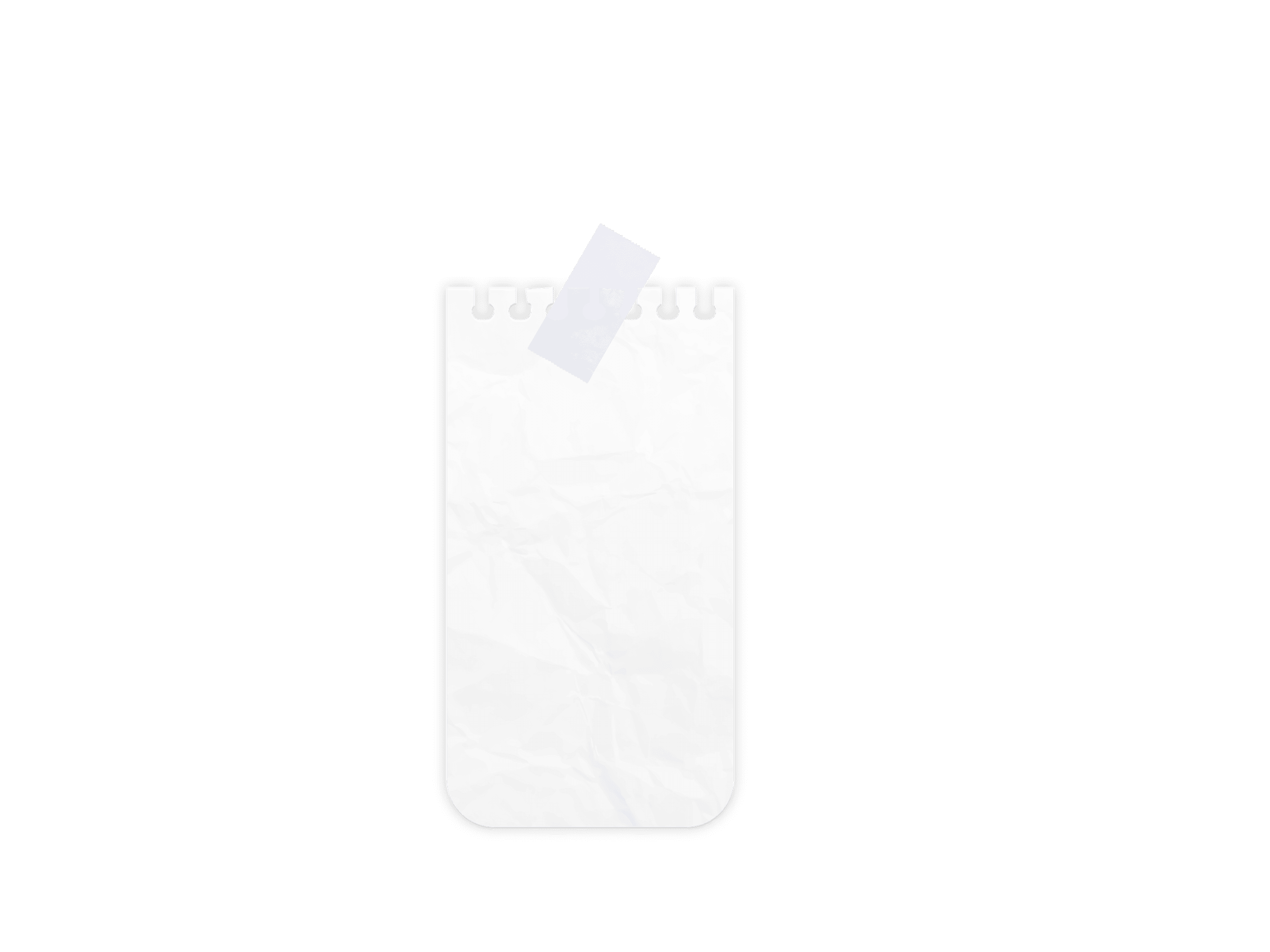 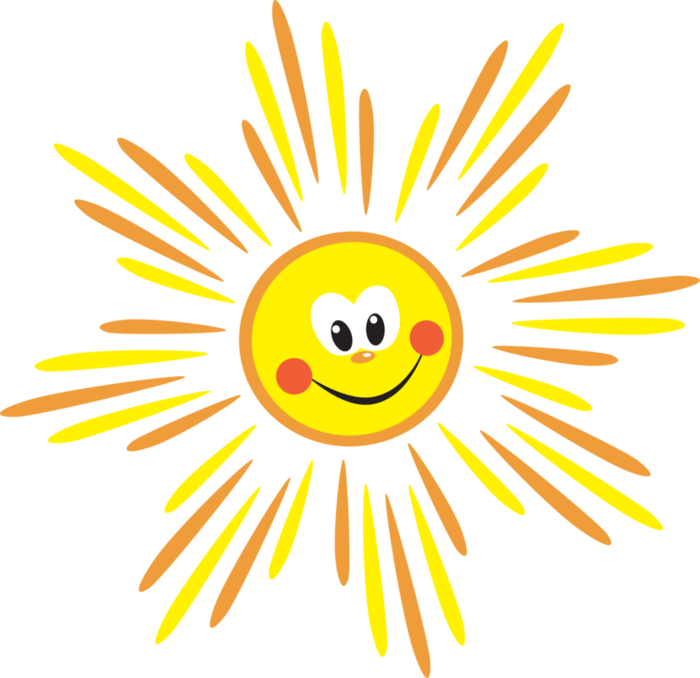 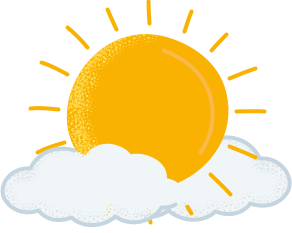 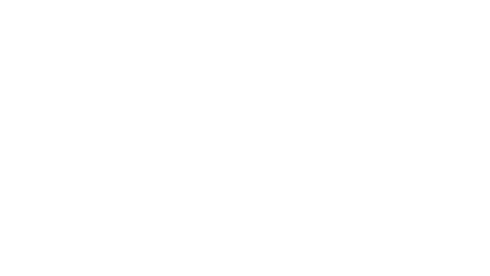 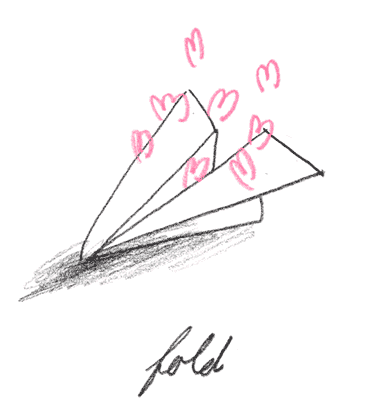 تحدث مع عائلتك 
في نهاية اليوم
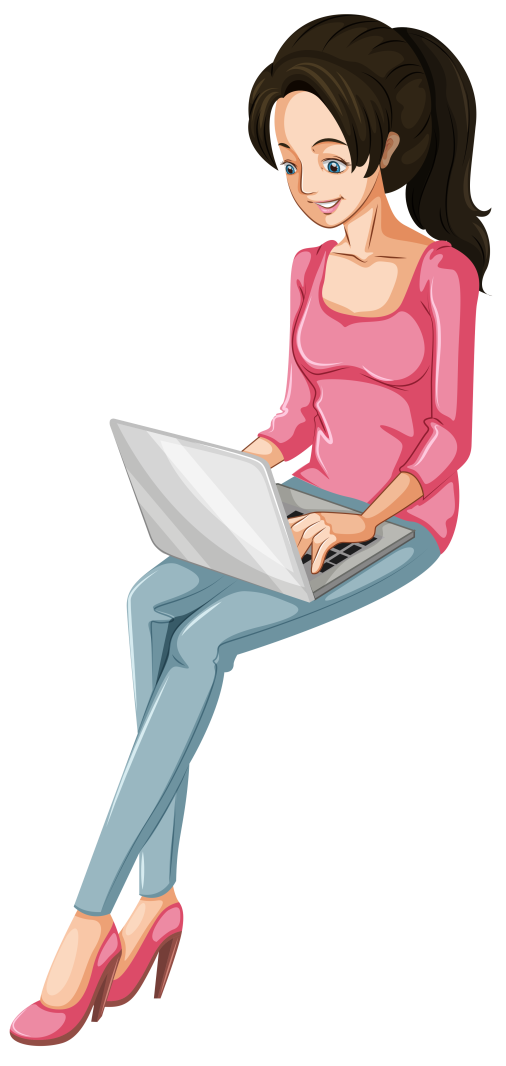 ماذا تعلمنا في درس اليوم ؟
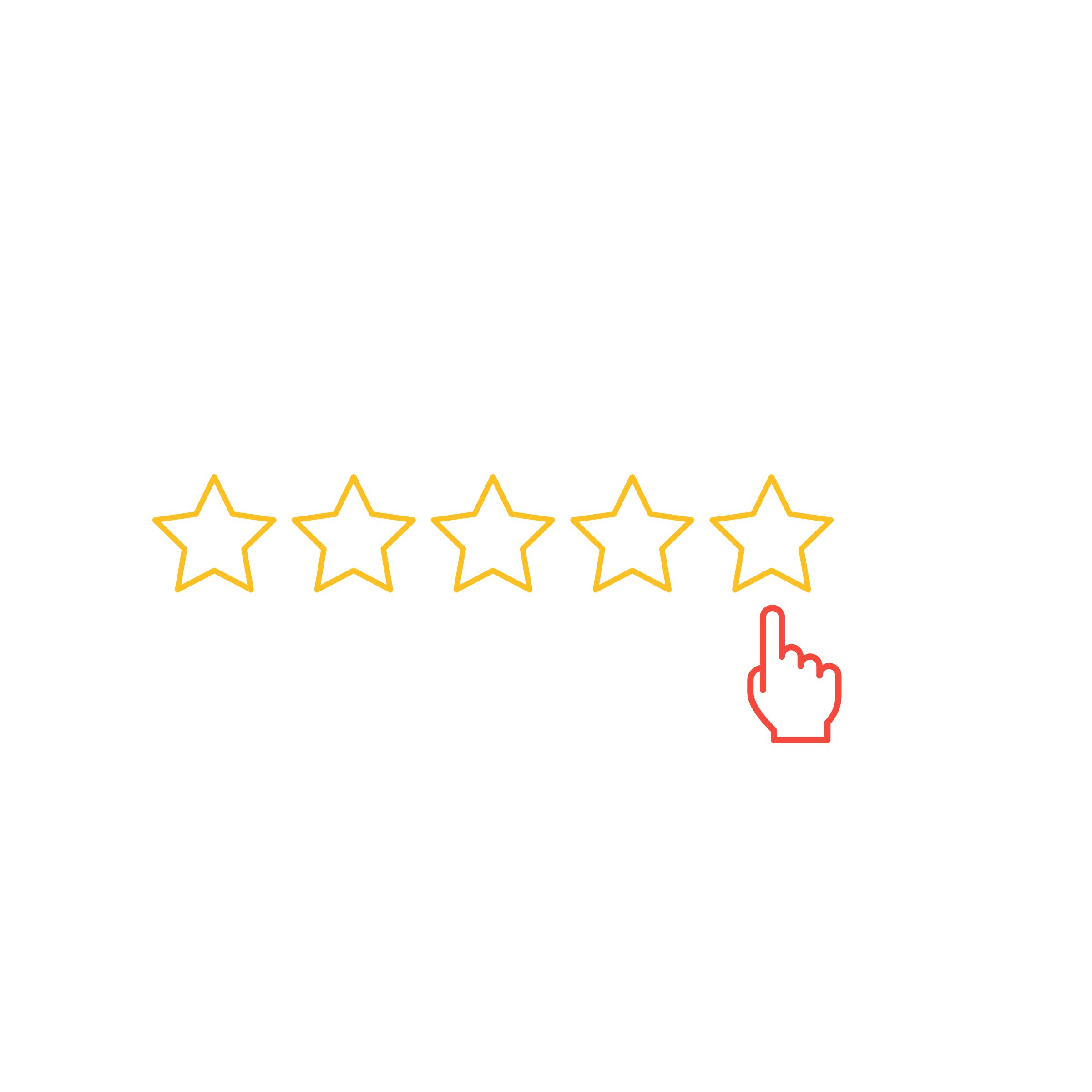 ما هو تقيمك لدرس اليوم ؟
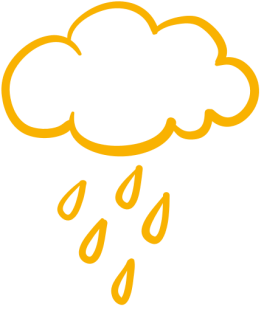 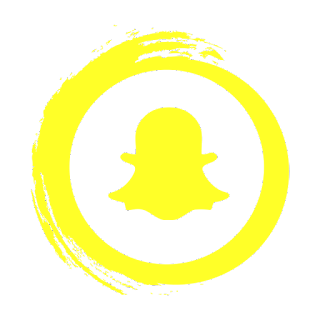 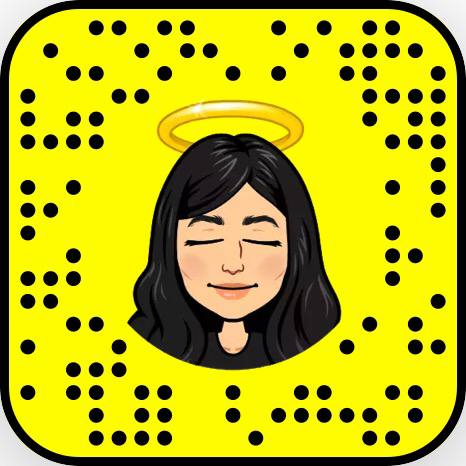 Jcliiio
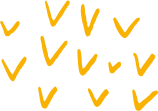 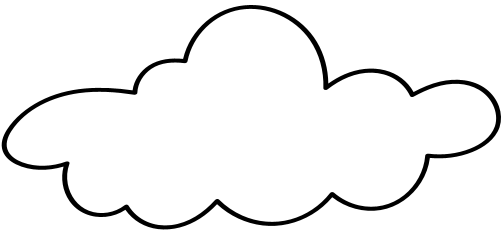 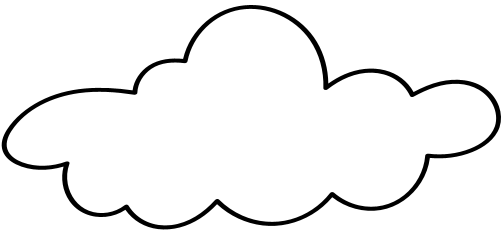 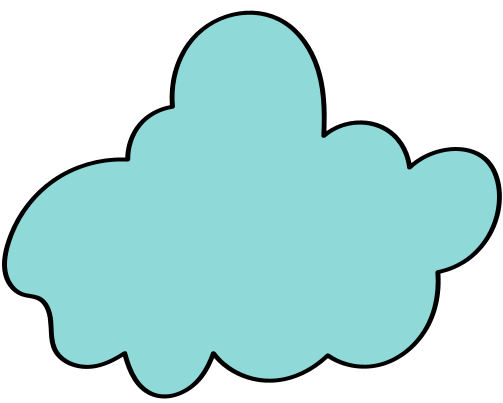 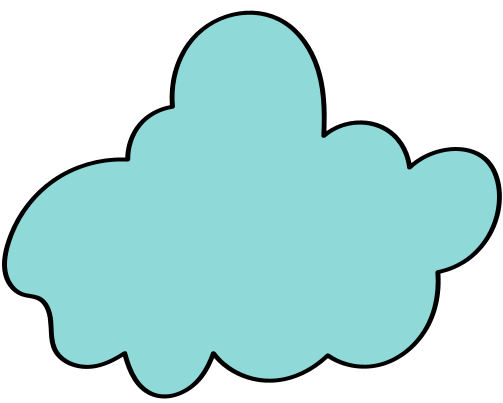 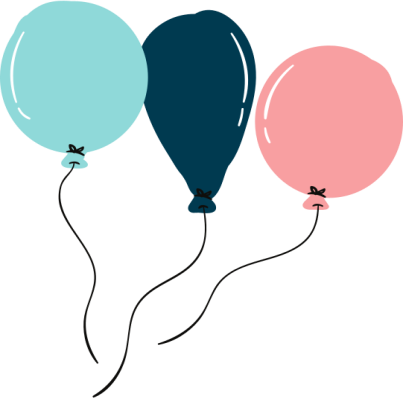 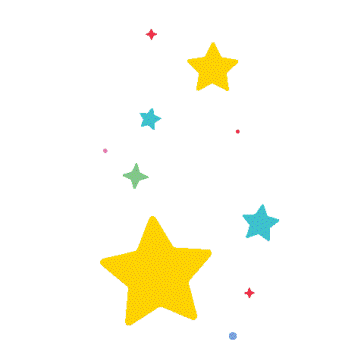 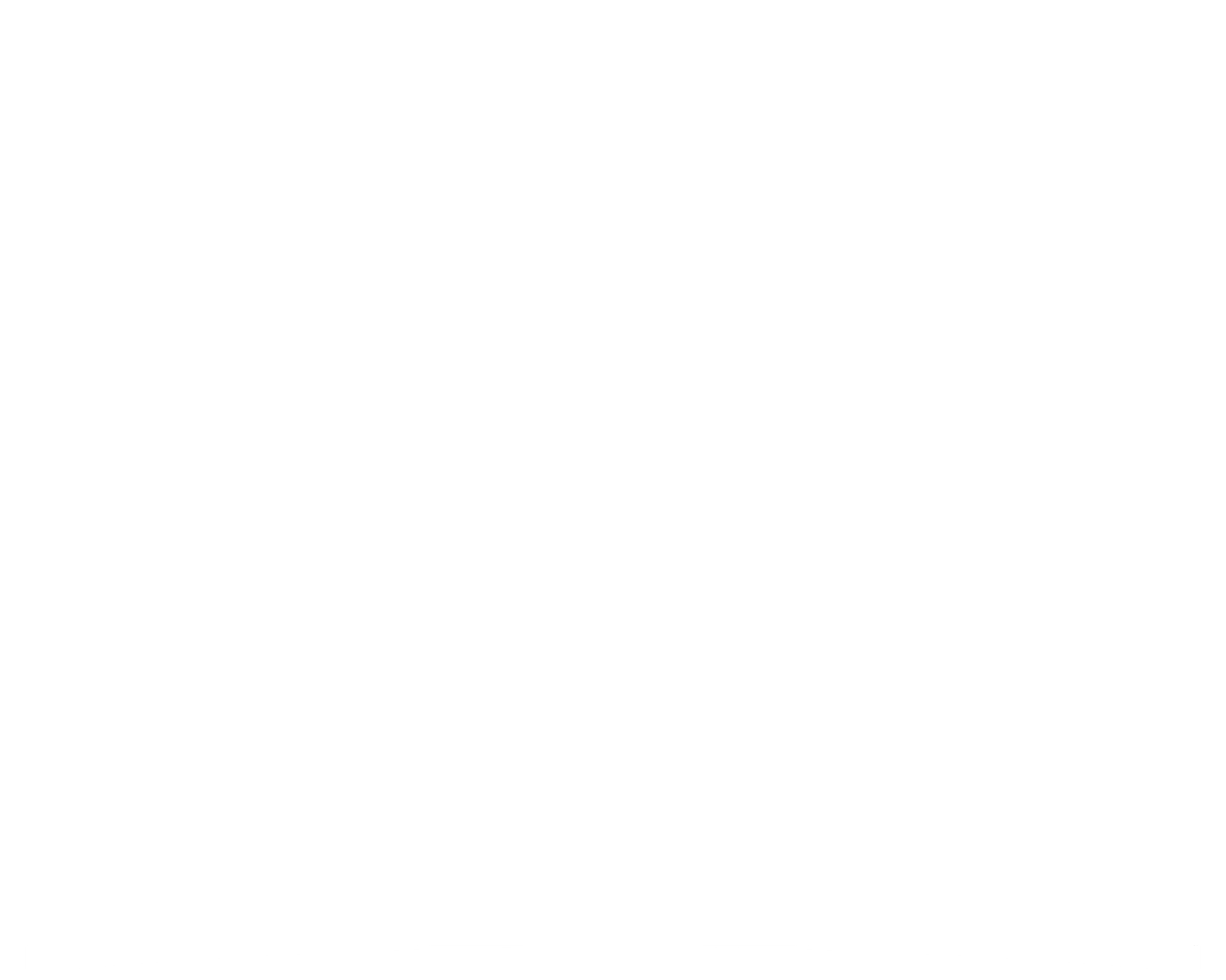 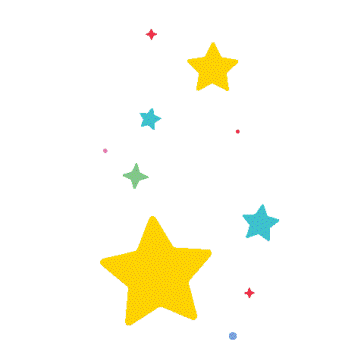 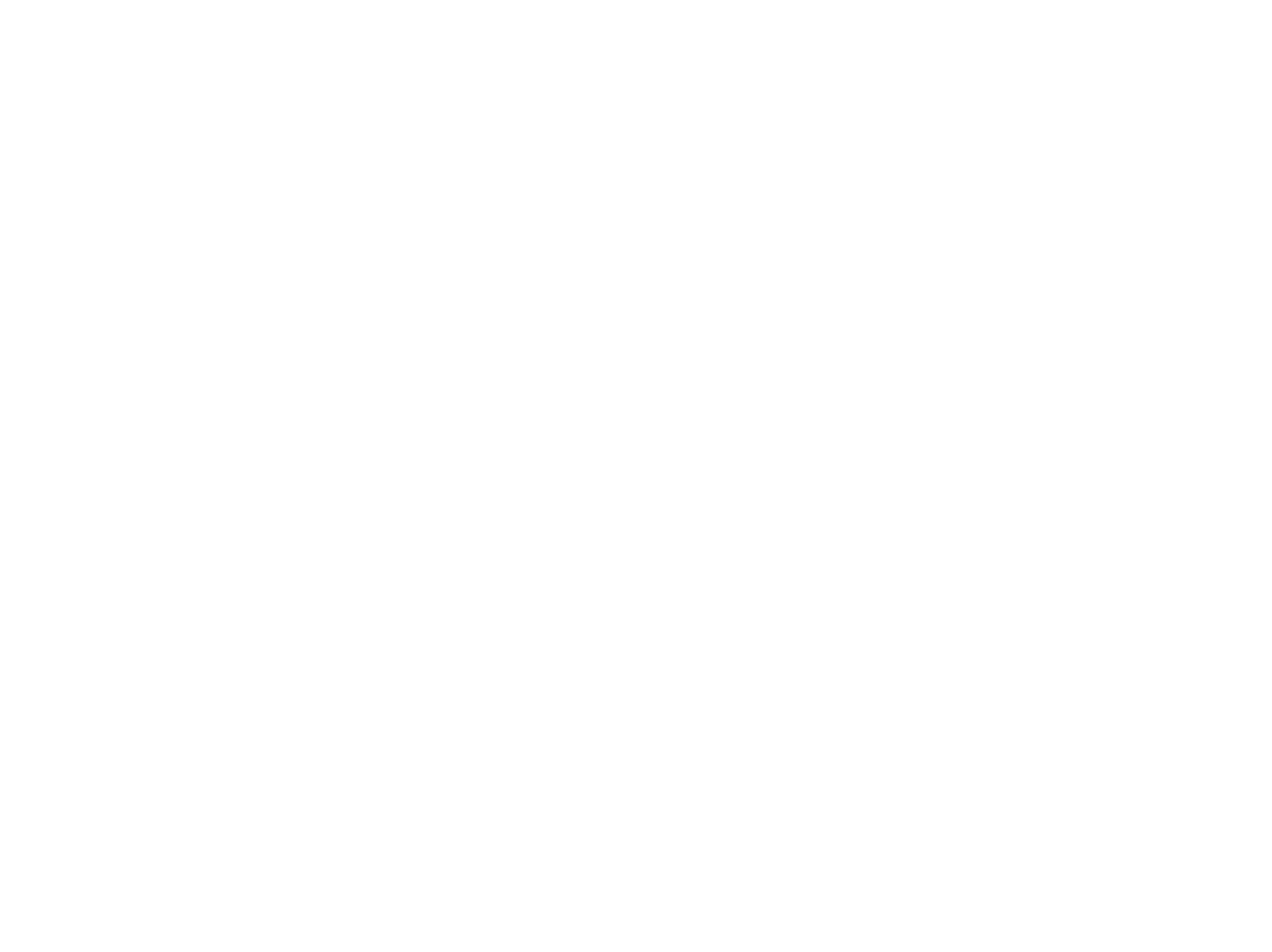 ... صفي العجيب  انتم  رائعون...
إلى الْلِقاء أَتَمنى لَكم يَوْمَاً ممتع…..
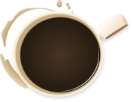 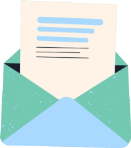 انتهت حصتنا      بالتوفيق والتيسير
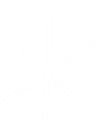 ننجز العمل بإتقان
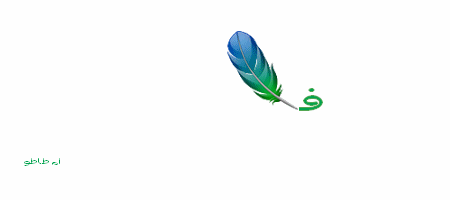 نستمتع باقي اليوم
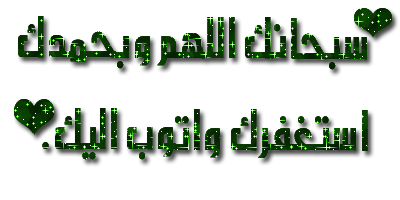 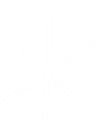 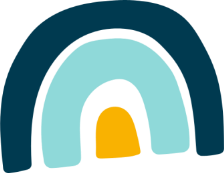 ندعو الله دائماً
دمتم بحفظ 
الرحمن ورعايته
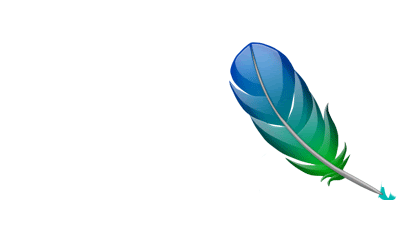 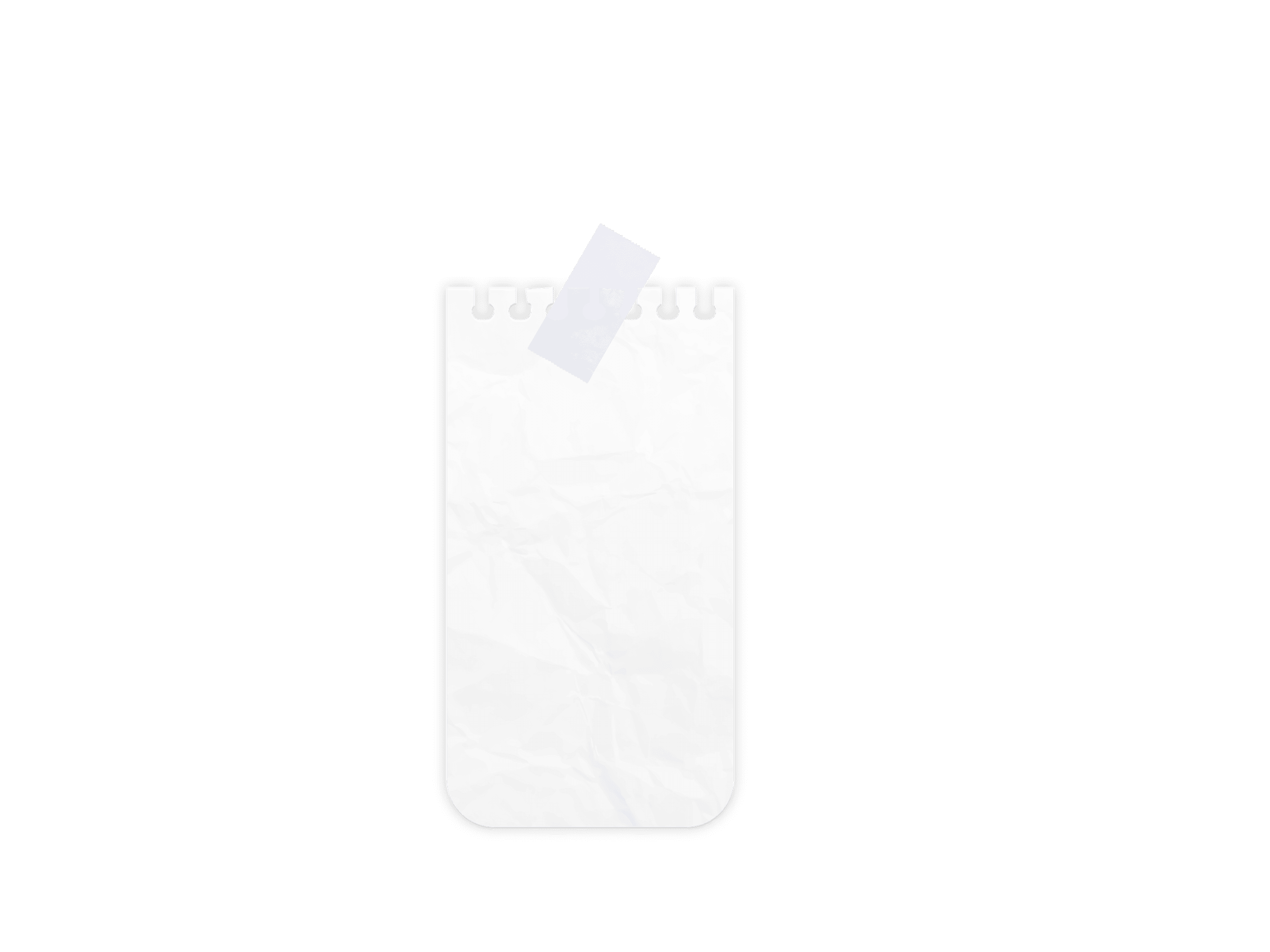 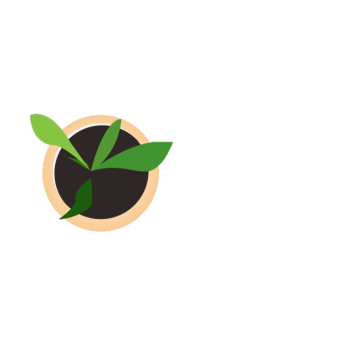 Jcliiio
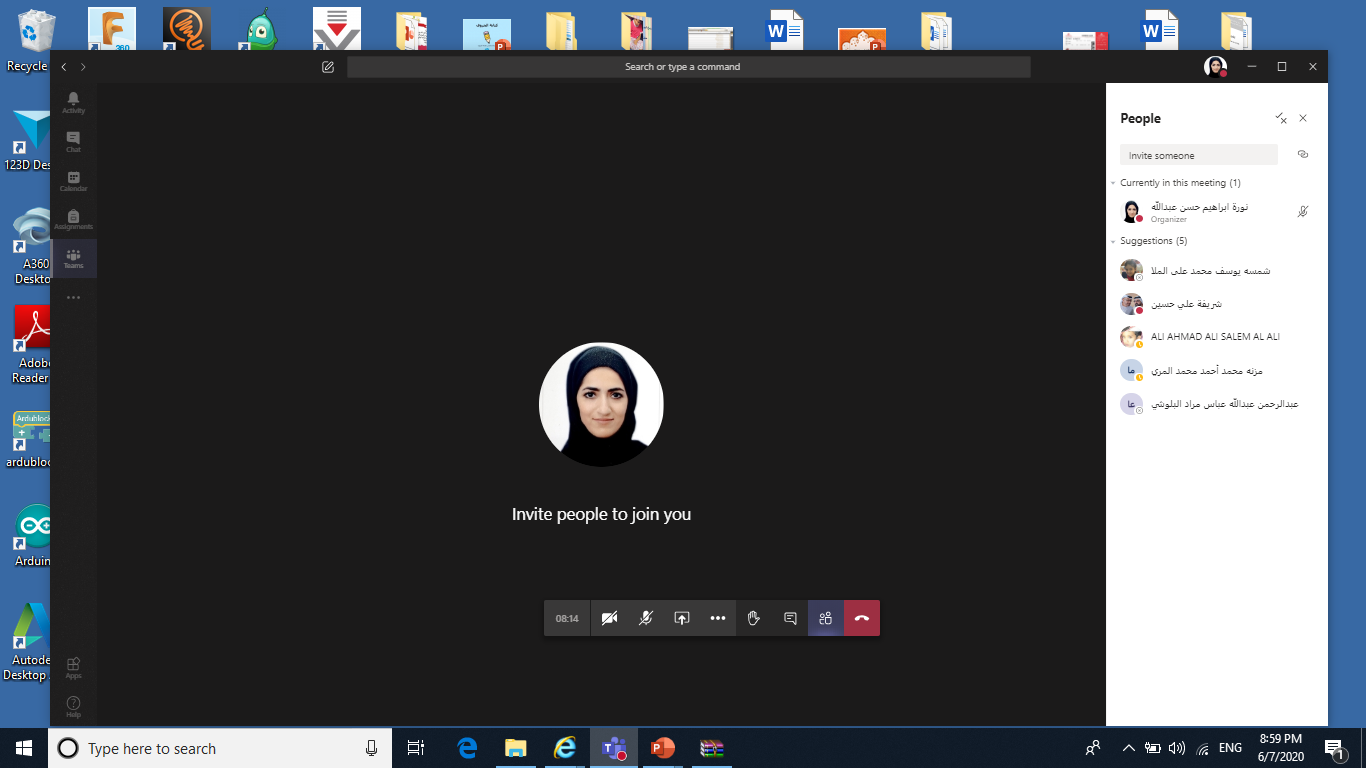 لا تنسـوا الضغط على علامة السماعة الحمراء للخروج
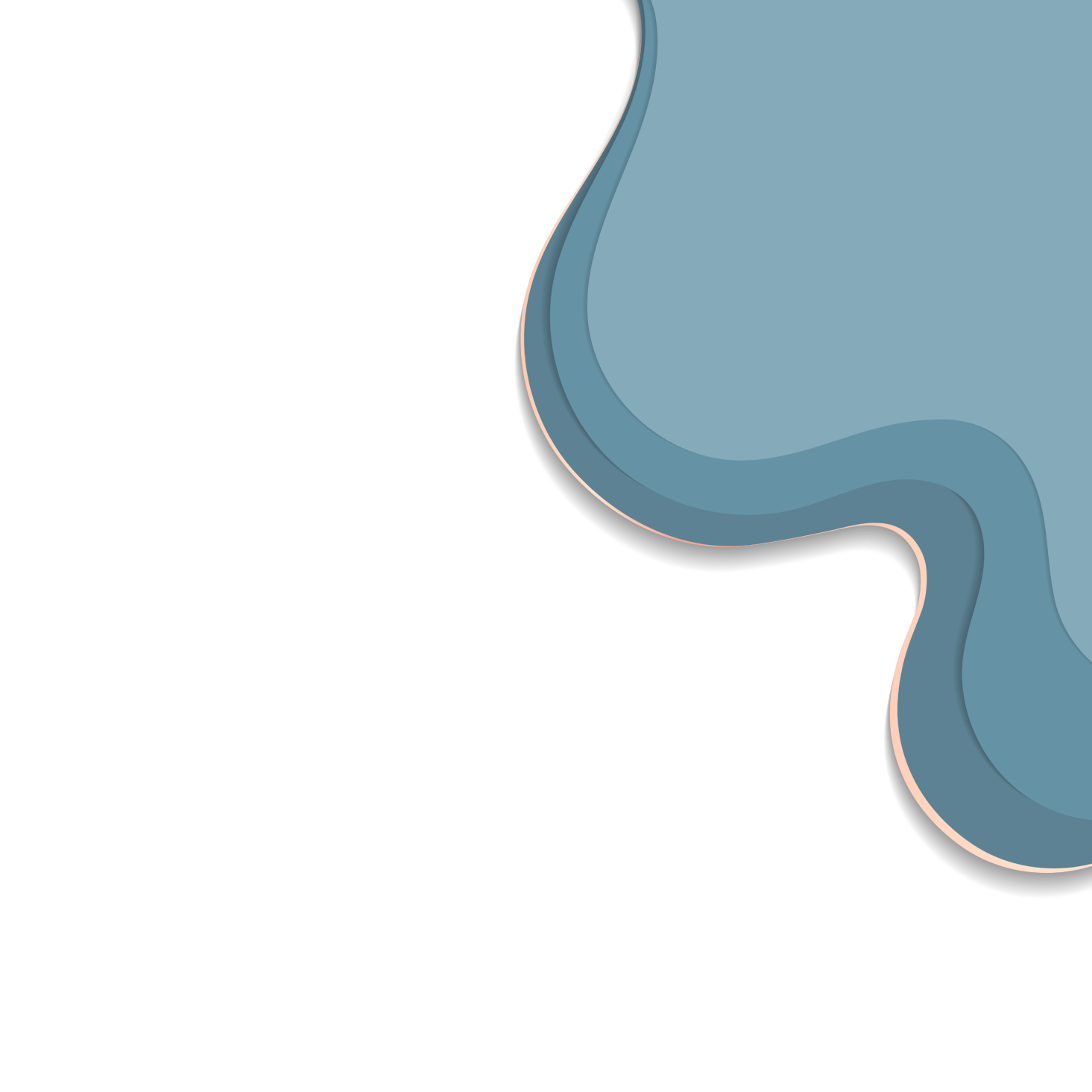 وقت الصلاة
 الصلاة أهم
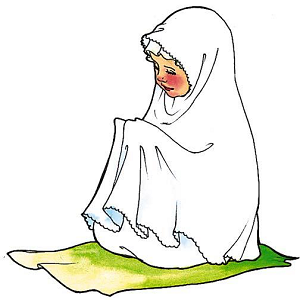 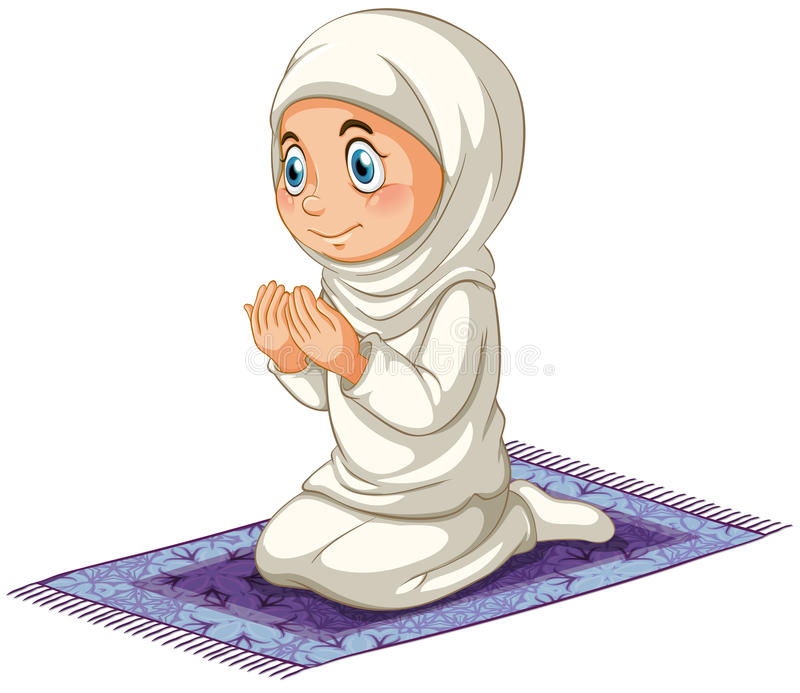 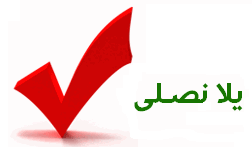 وقت الصلاة
 الصلاة أهم
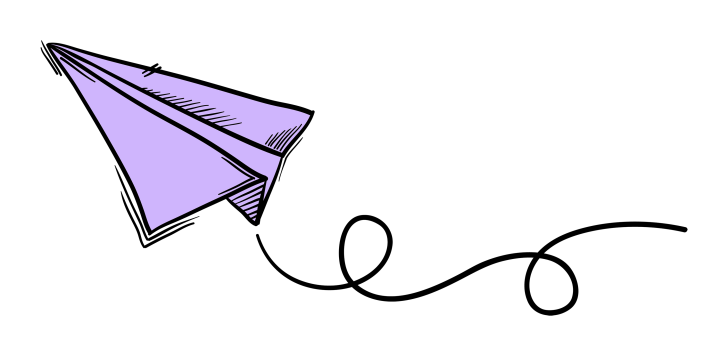 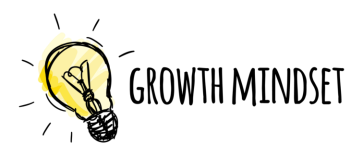 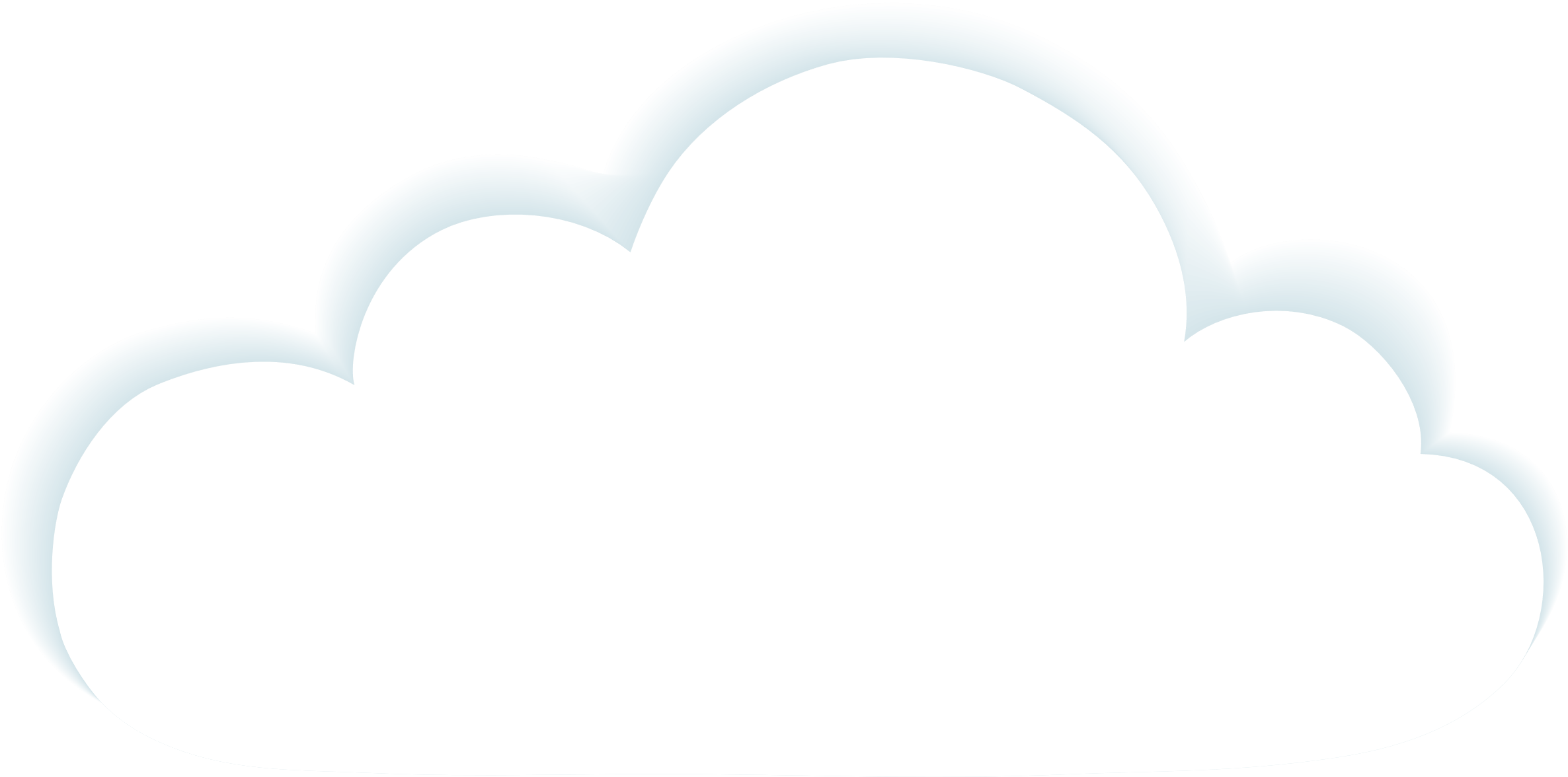 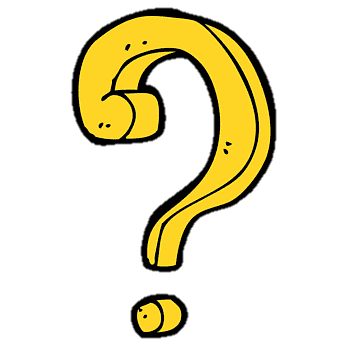 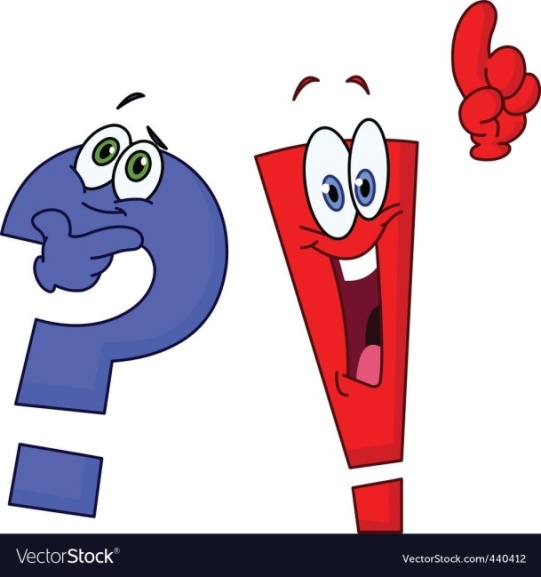 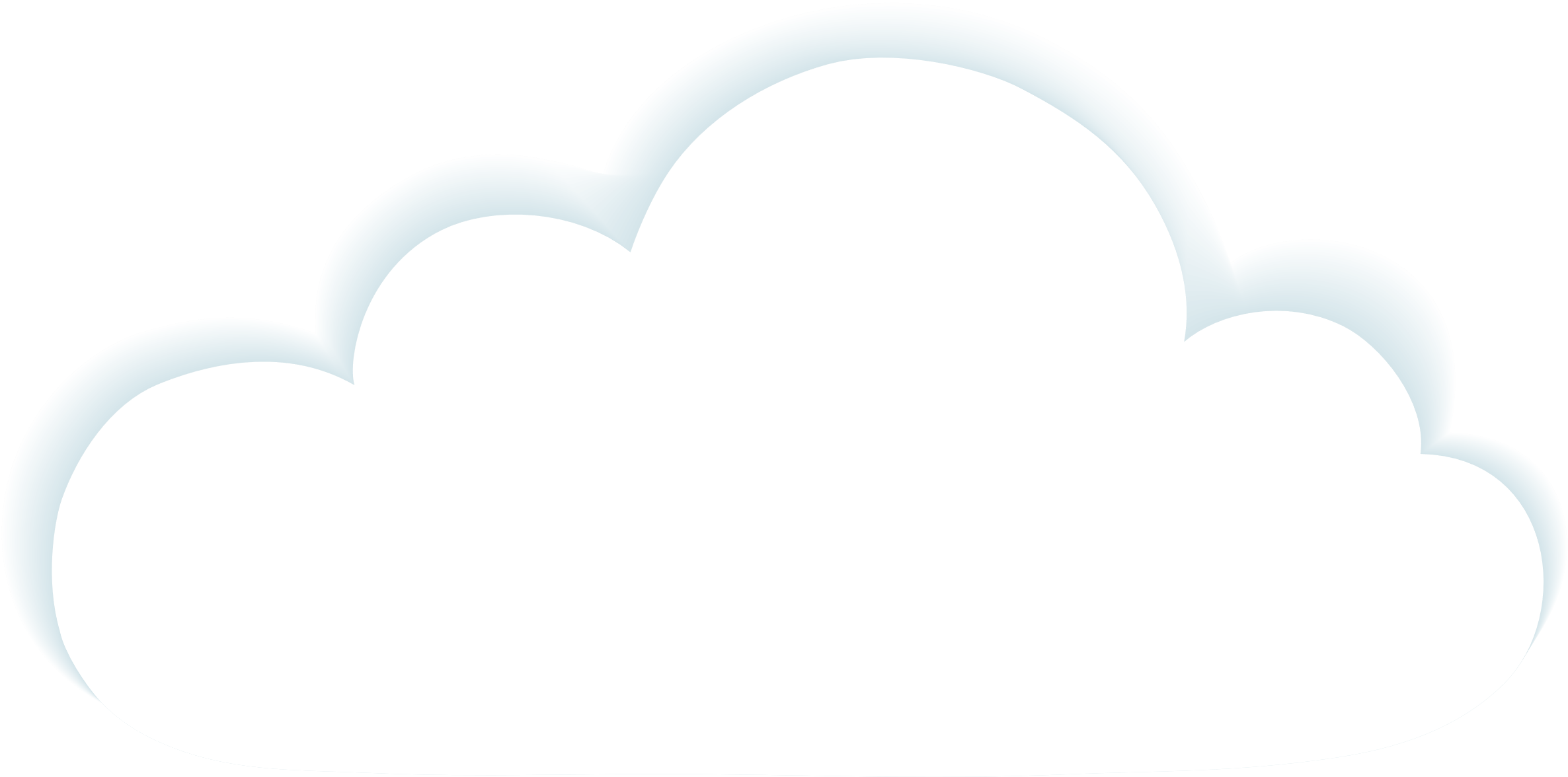 اجب عن الأسئلة التالية
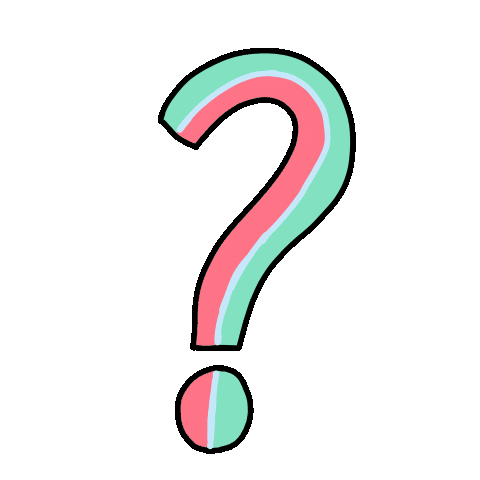 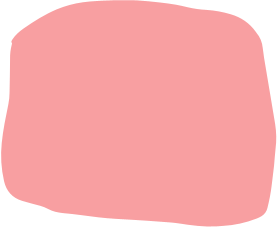 فكر وجواب
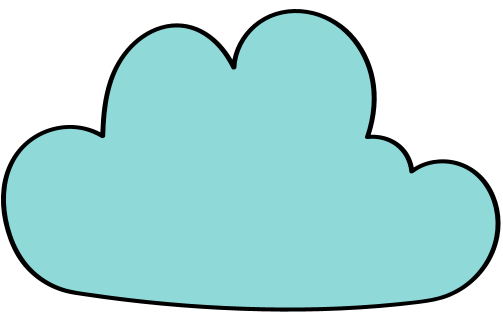 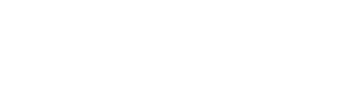 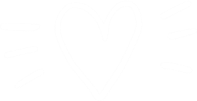 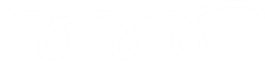 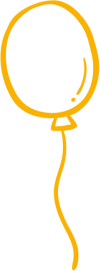 السوال
الاجابة
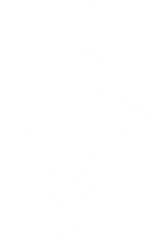 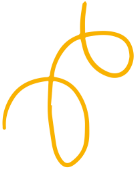 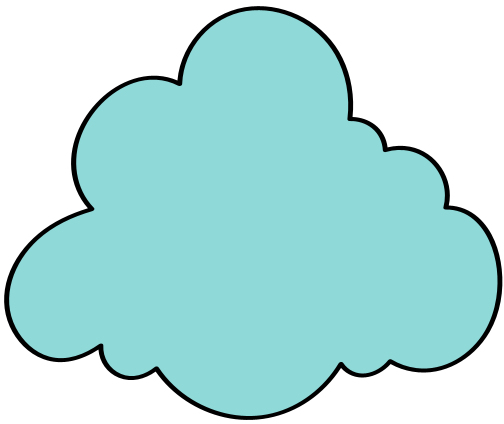 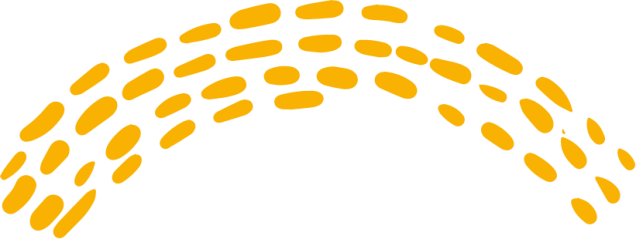 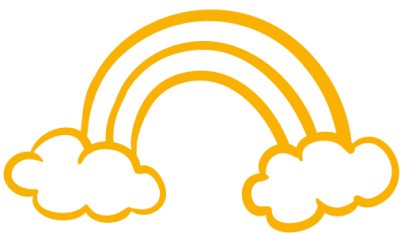 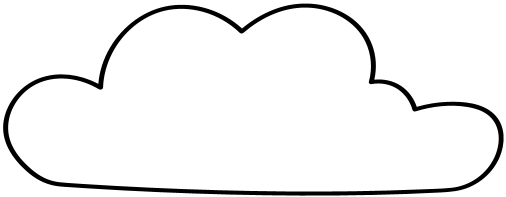 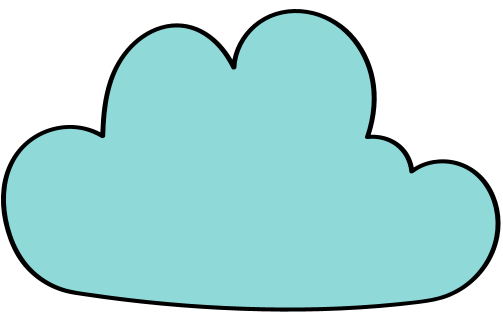 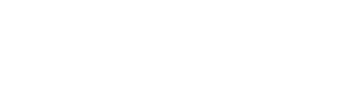 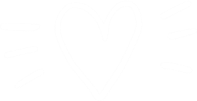 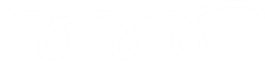 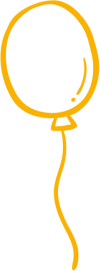 السوال
الاجابة
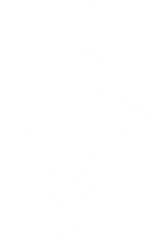 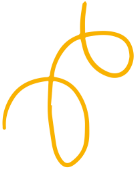 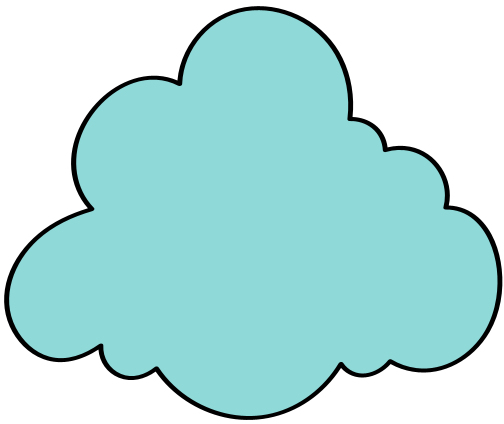 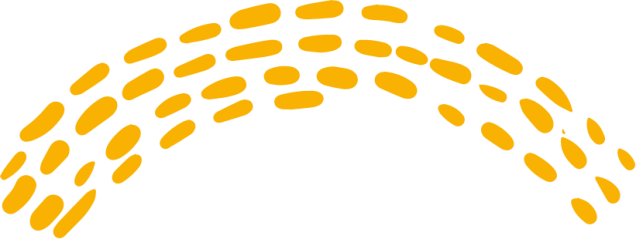 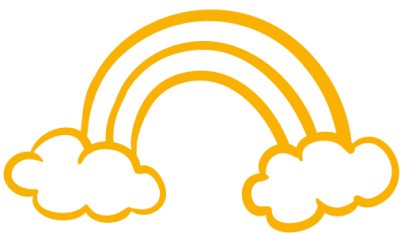 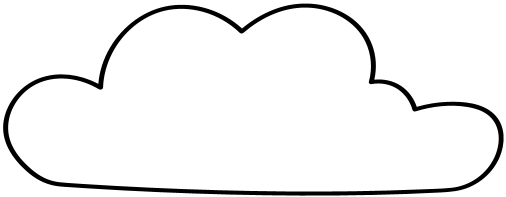 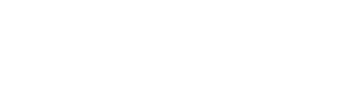 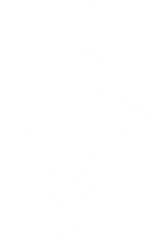 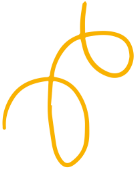 الاجابة
السوال
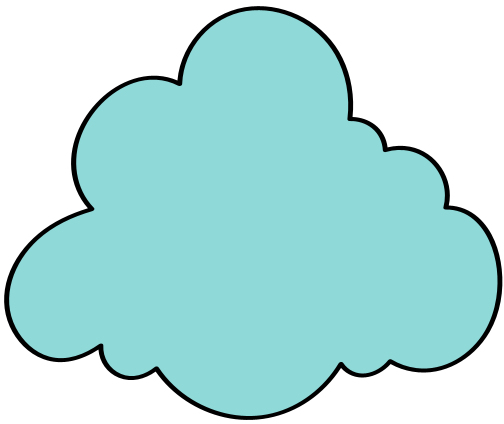 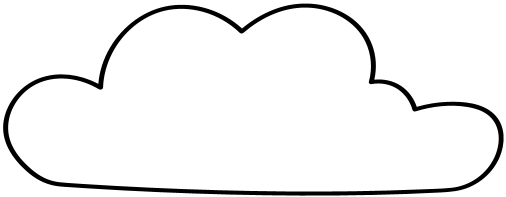 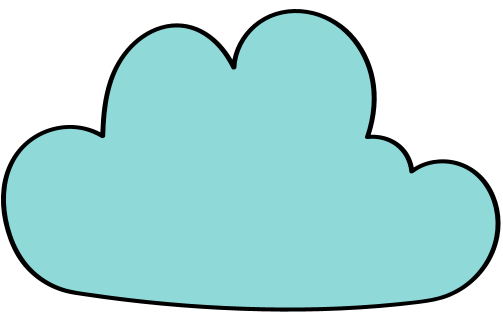 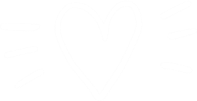 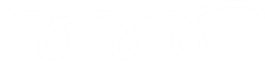 السوال
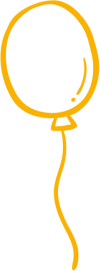 الاجابة
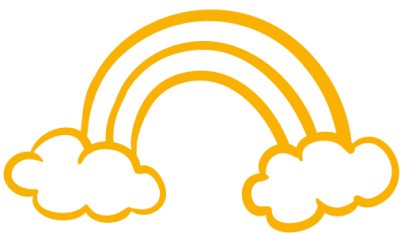 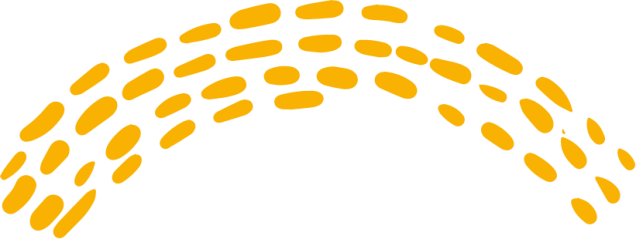 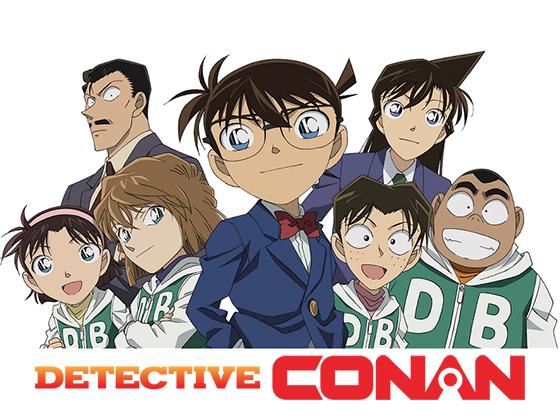 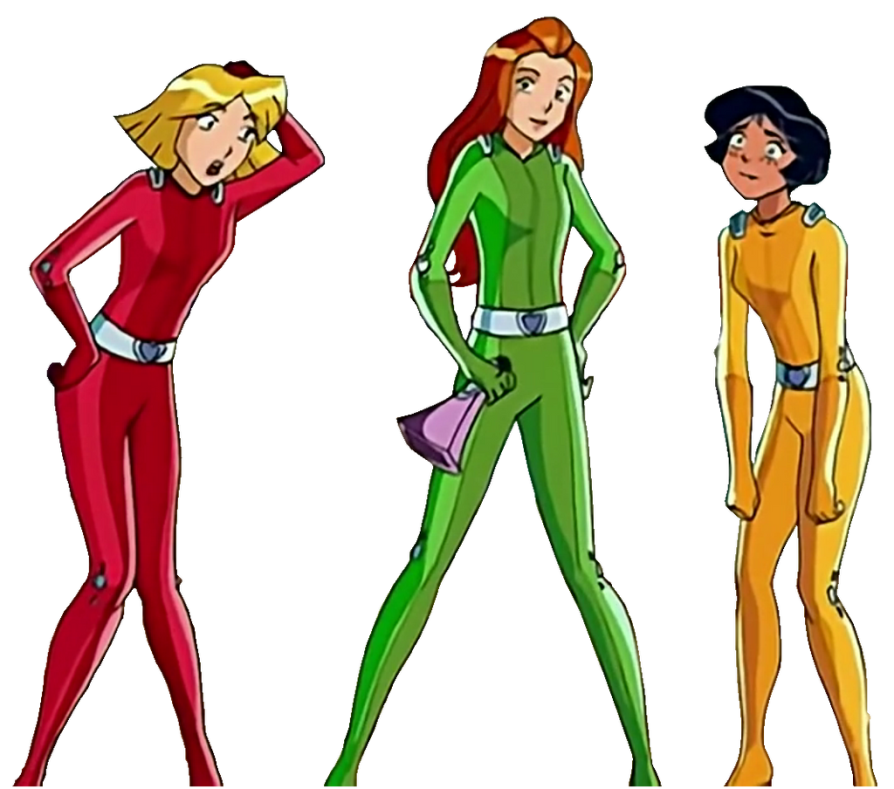 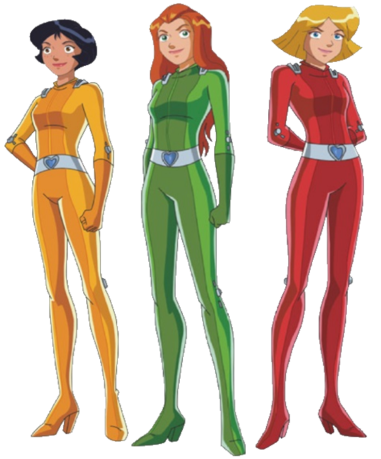 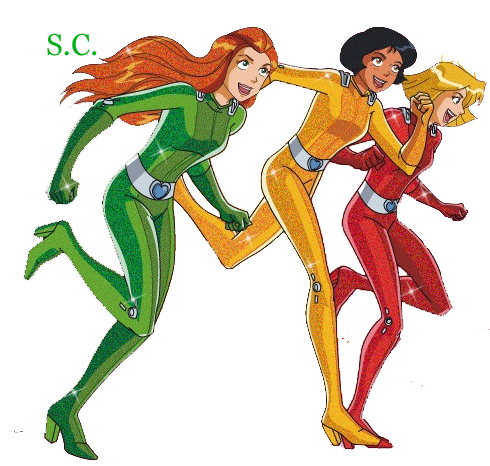 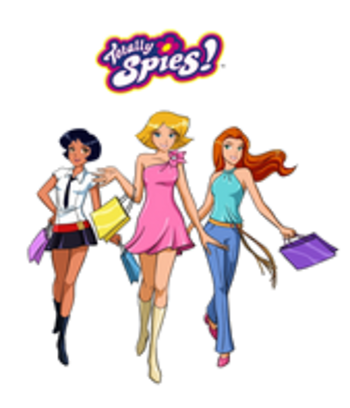 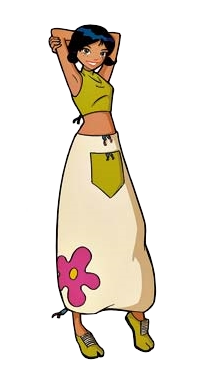 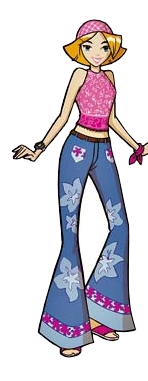 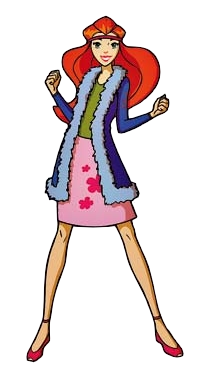 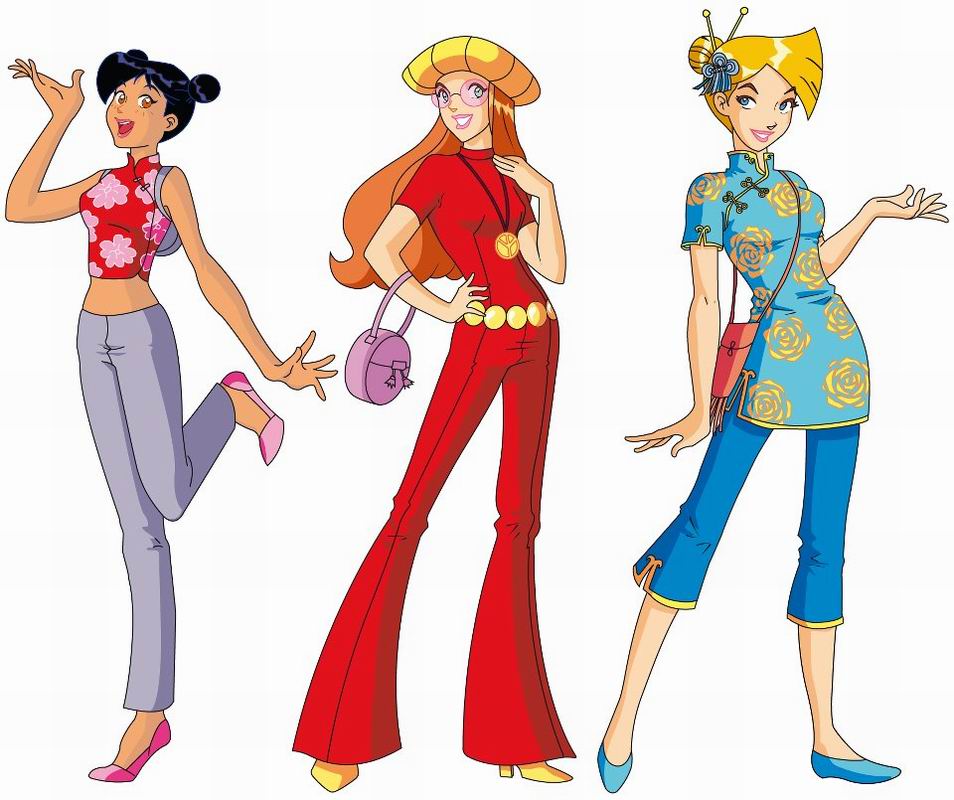 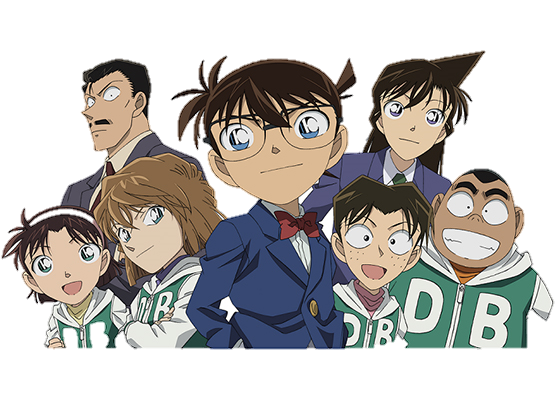 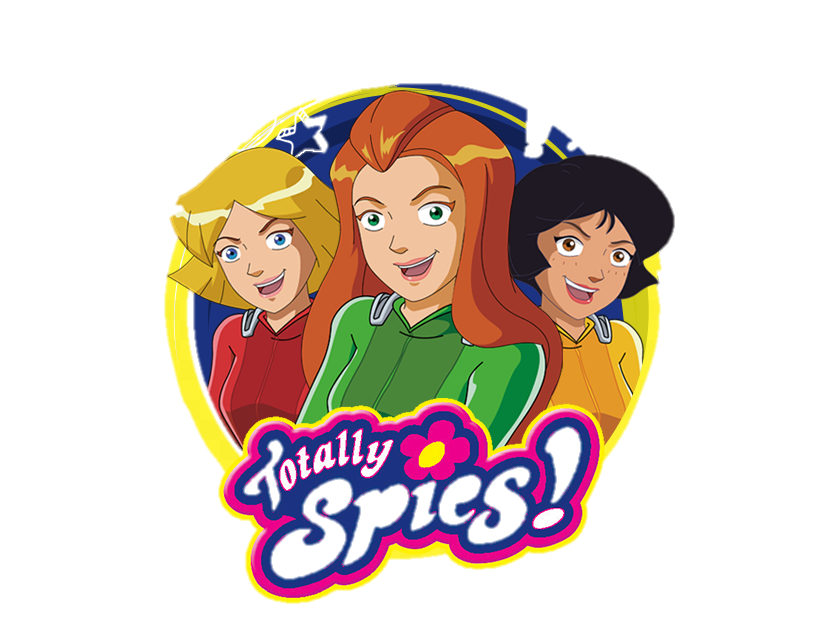 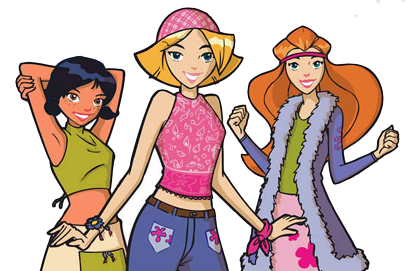 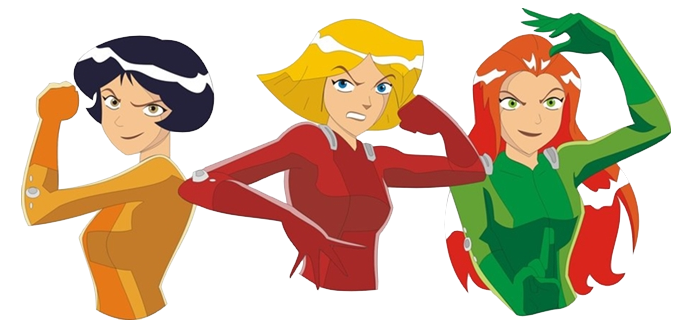 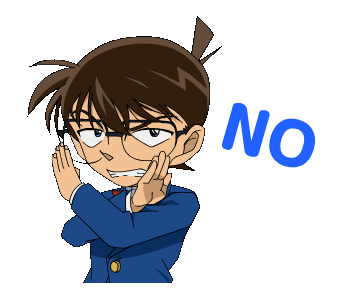 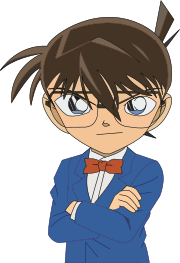 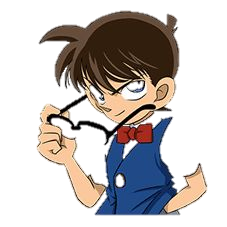 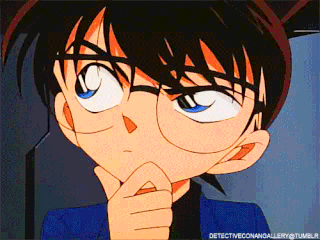 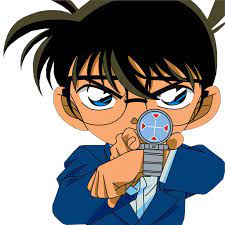 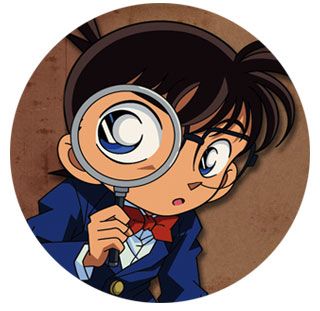 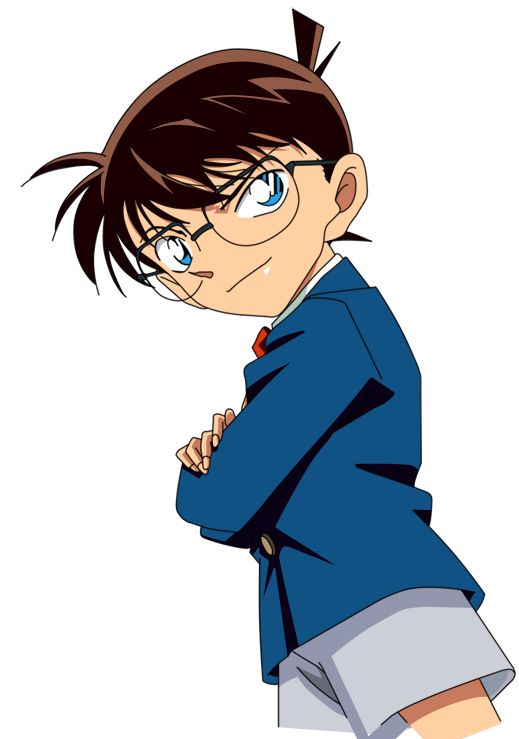 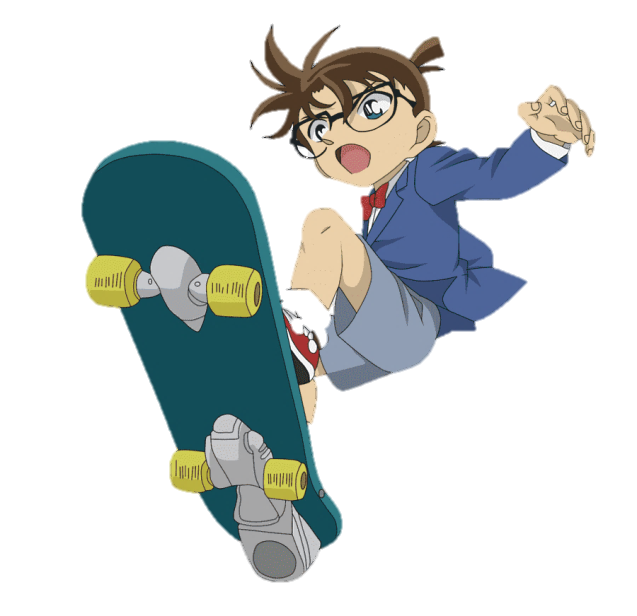 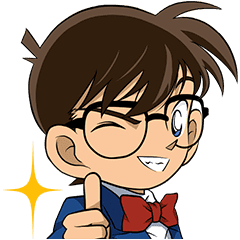 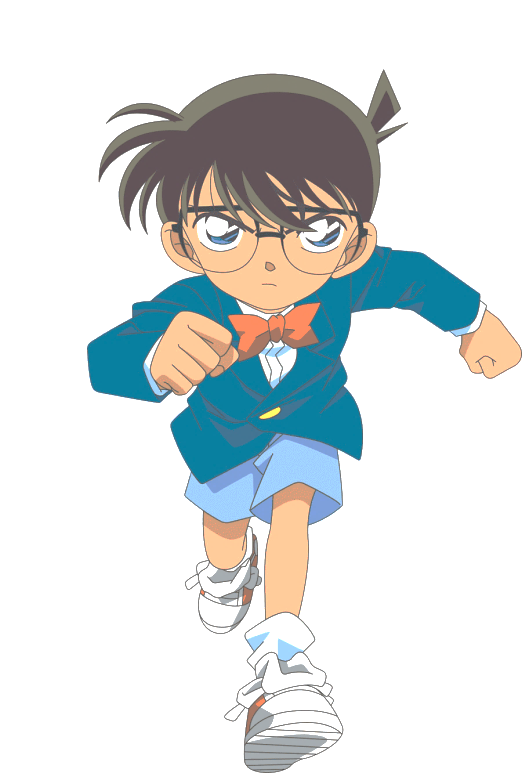 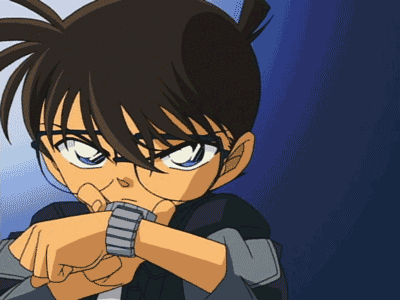 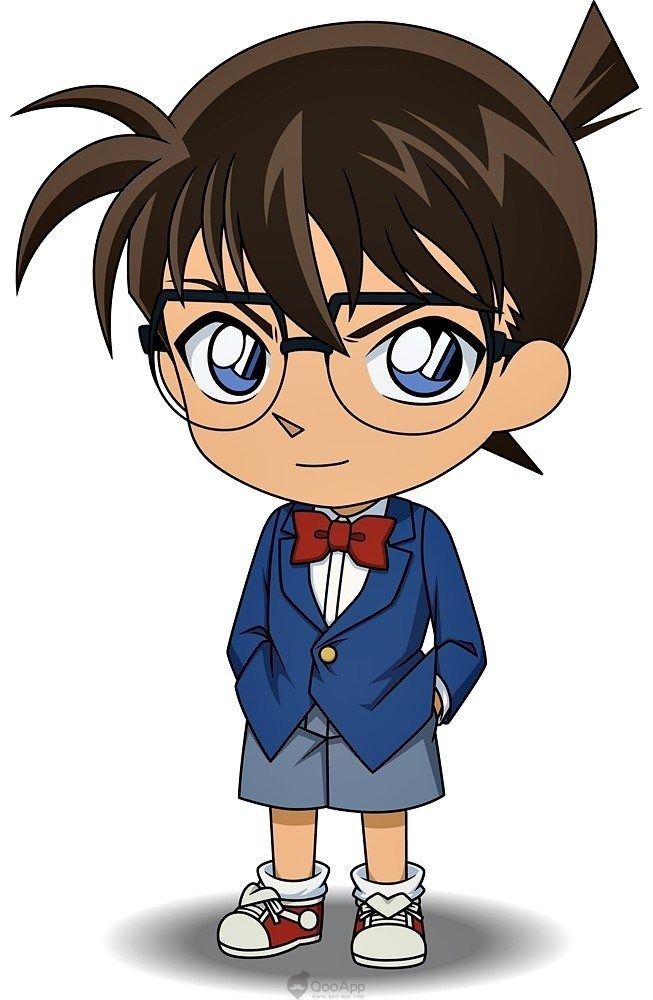 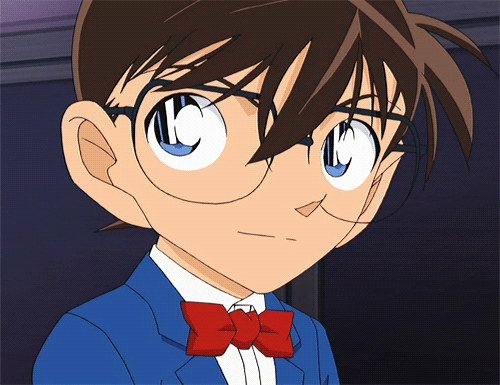 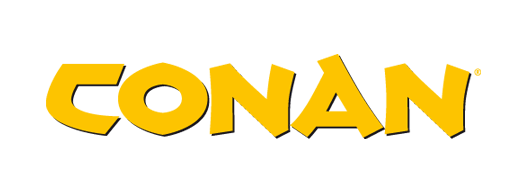 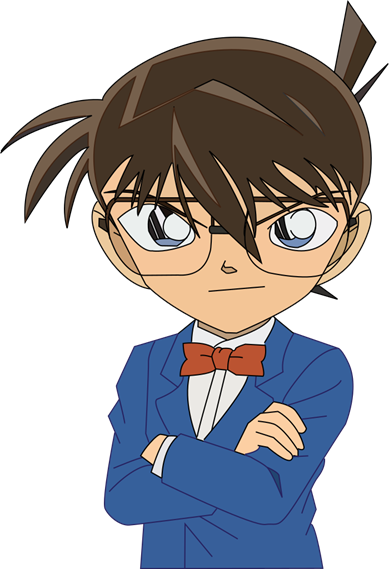 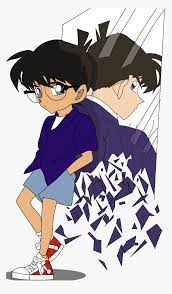 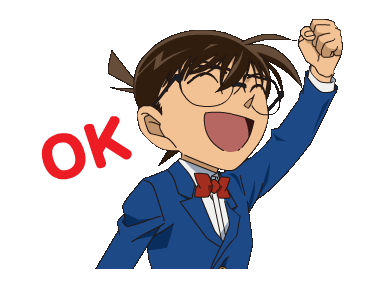 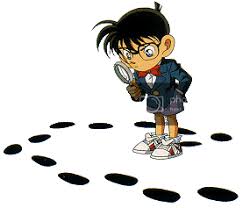 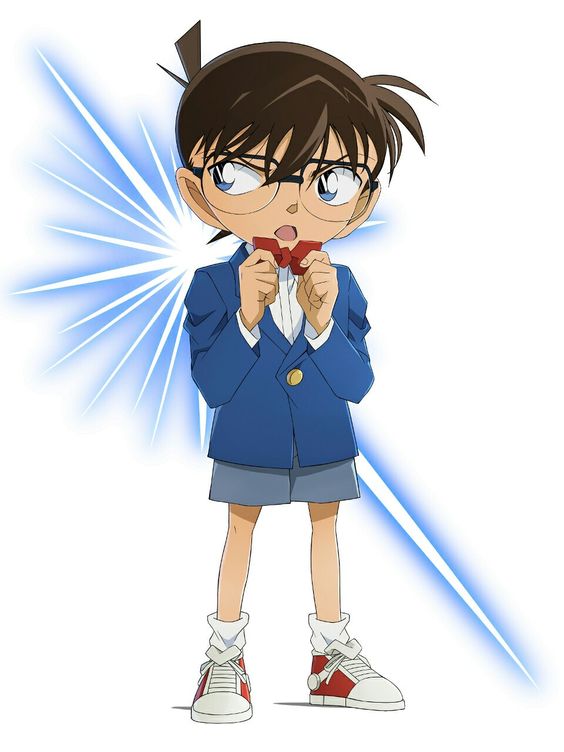 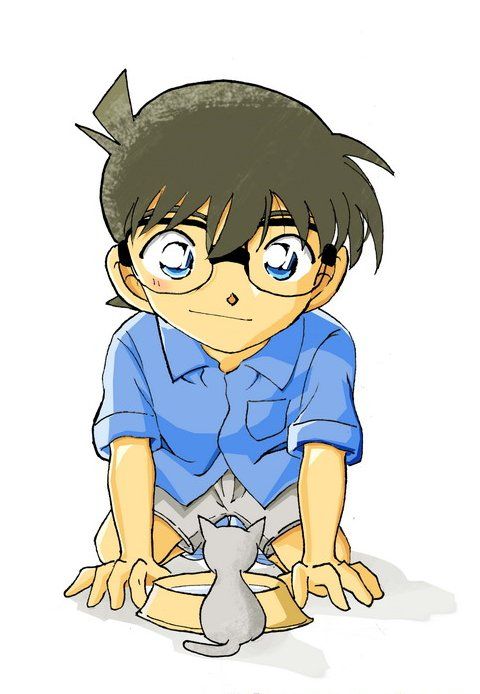 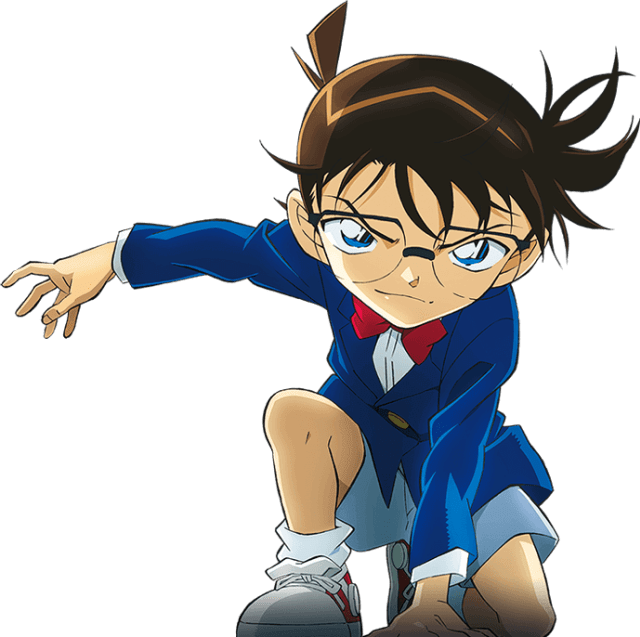